Zwanger op het werk : de ervaringen van werkneemsters in België (persmap) (c:amaz:6979)
Zuid-Afrika : de krant is een zingende mevrouw (c:amaz:2131)
Dit artikel overloopt het nieuwe medialandschap dat is ontstaan na de opheffing van het apartheidsregime in Zuid-Afrika. De vraag die hierbij wordt gesteld is of in dit nieuwe landschap ook de Zuidafrikaanse vrouw voet aan de grond zal kunnen krijgen. Weliswaar gaat het 'Women's Charter', dat pleit voor de gelijke toegang van vrouwen tot alle media en media-instituties, onderdeel uitmaken van de nieuwe grondwet en is de zuidafrikaanse vrouwenbeweging sterk. Toch kan de zuidafrikaanse pers niet terugbuigen op een democratische traditie en zijn TV, radio en pers traditioneel mannelijk domeinen. Ivy Cassabury als voorzitster van de staatsomroep en Rehana Rossouw, hoofredactrice van het Kaapse weekblad 'South Easter', blijven witte raven. Op lokaal niveau is de vrouw wel goed vertegenwoordigd in de 'zingende krant' die via de radio te beluisteren is.
Zijn vrouwen armer dan mannen ? (c:amaz:1656)
Verschillende factoren zoals echtscheiding, minder betaalde arbeid, deeltijdarbeid, lagere scholingsgraad... veroorzaken een grote verscheidenheid tussen vrouwen en vergroten hun kansen op verarming. In deze bijdrage gaat men deze verschillende factoren na en benadrukt men het belang van een volgehouden gelijke-kansenbeleid voor mannen en vrouwen.
Workers with Family Responsibilities Convention, 1981 [ILO No.156], coming into force 11.08.1983 (c:amaz:9204)
Women's rights and the Treaty of Amsterdam (c:amaz:8558)
Women's empowerment principles : equality means business (c:amaz:12066)
Women's empowerment and its link to sustainable development : New York 14 - 24 march 2016 (c:amaz:12935)
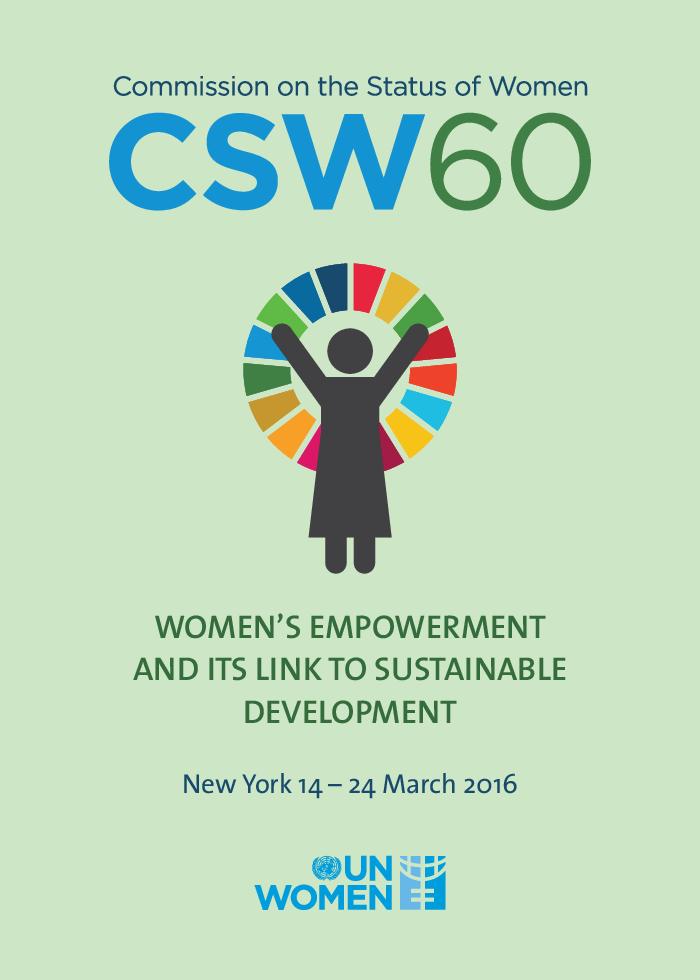 Women, policy and politics : the construction of policy problems (c:amaz:6818)
Women in transition (c:amaz:4048)
Download URL : https://www.unicef-irc.org/publications/36-women-in-transition.html.
Women in management of small entreprises : co-inspiration between social and conventional enterprises to promote equal access to decision-making positions in six European countries. (Comparative study) (c:amaz:13813)
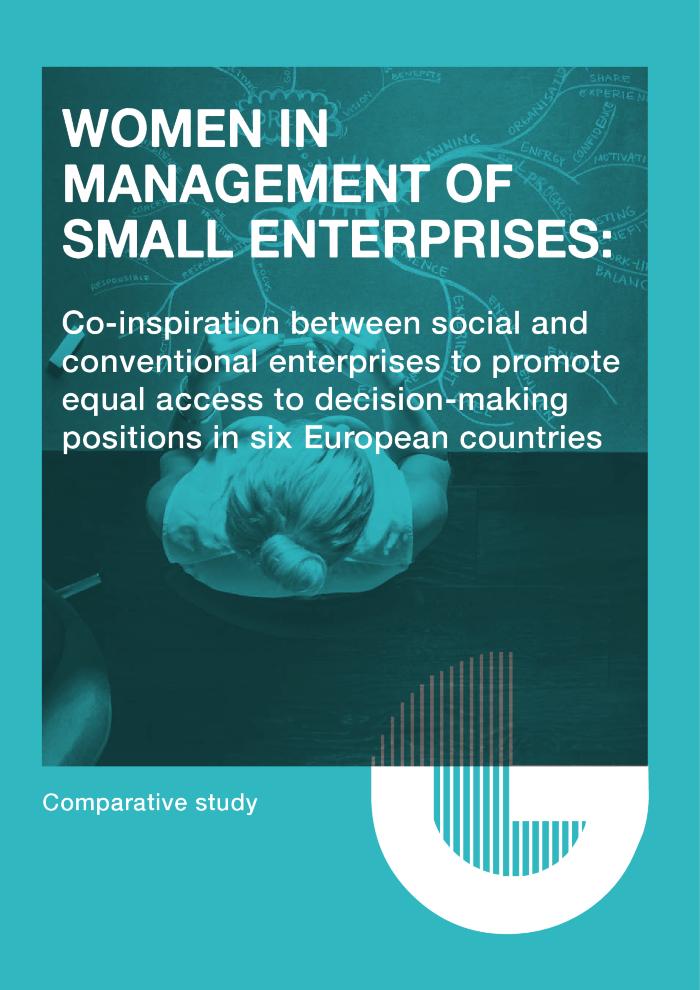 Women in Finland : an overview (c:amaz:3298)
Women and work : seminar for members of parliamentary bodies dealing with gender equality and committees addressing labour issues 6-8 December 2007, ILO Headquarters, Geneva (c:amaz:11627)
Women and structural change : new perspectives (c:amaz:1441)
Deze publicatie is een rapport van een groep deskundigen van de OESO (Organisatie voor Economische Samenwerking en Ontwikkeling). Deze deskundigen hebben de relatie onderzocht tussen de maatschappelijk structurele veranderingen en de integratie van vrouwen op economisch en sociologisch vlak. Aan de orde kwamen de evolutie van de deeltijdarbeid, de evolutie van het aantal vrouwen in diensten en publieke sector en de doeltreffendheid van het bestaande gelijke kansenbeleid voor vrouwen.
Women and development (c:amaz:2078)
Ontleding van het 'Human Development Report 1995. Men plaatst enkele kantekeningen bij de werking van de 'World bank', het 'IMF' en de 'Women's World Banking' en men de vraag naar de genderdimensie van het ontwikkelingsbeleid.
Women (c:amaz:2242)
Dossier over de Vierde Wereldvrouwenconferentie te Peking met bijdragen over het effect van deze conferentie op de vooruitgang van de vrouwen in de wereld en de overeenkomsten en tegenstrijdigheden in het actieplatform. Specifieke problemen voor vrouwen uit ontwikkelingslanden worden besproken in functie van het recht op gelijkheid, gelijke behandeling en gelijke kansen wat voor deze vrouwen nog niet zo vanzelfsprekend lijkt te zijn.
Wie leest wie de les ? : over de rol van de leerkracht bij de gelijkwaardige behandelingvan jongens en meisjes : een aanzet tot een eerlijke en open discussie over mannen en vrouwen, jongens en meiskes, onderwijs en lerarenopleiding (c:amaz:2932)
Wetsvoorstel tot wijziging van de verschillende bepalingen betreffende de inkomensbelasting met het oog op de opheffing van de fiscale discriminatie van gehuwden (c:amaz:9567)
Wetsvoorstel tot wijziging van artikel 20 van de wet van 7 mei 1999 op de gelijke behandeling van mannen en vrouwen ten aanzien van de arbeidsvoorwaarden, de toegang tot het arbeidsproces en de promotiekansen, de toegang tot een zelfstandig beroep en de aanvullende regelingen voor sociale zekerheid (c:amaz:9356)
Dit voorstel beoogt een aanvulling van de wet van 7 mei 1999 op de gelijke behandeling van mannen en vrouwen inzake een vorderingsrecht toe te kennen aan organisaties die de gelijke behandeling van mannen en vrouwen nastreven.
Wetsvoorstel tot wegwerking van de discriminaties tussen gehuwden en ongehuwd samenwonenden op het vlak van de personenbelasting (c:amaz:9518)
Wetsvoorstel tot wegwerking van de discriminaties tussen gehuwden en ongehuwd samenwonenden op het vlak van de personenbelasting (c:amaz:8811)
Wetsvoorstel tot opheffing van de fiscale discriminatie van gezinnen van gehuwden (c:amaz:9378)
Wetsvoorstel ter bevordering van gelijke kansen voor vrouwen en mannen bij verkiezingen (c:amaz:8572)
Wetsontwerp tot wijziging van het Gerechtelijk Wetboek naar aanleding van de wet van...op de gelijke behandeling van mannen en vrouwen ten aanzien van de arbeidsvoorwaarden, de toegang tot het arbeidsproces en de promotiekansen, de toegang tot een zelfstandig beroep en de aanvullende regelingen voor sociale zekerheid (c:amaz:9011)
Wetsontwerp op de gelijke behandeling van mannen en vrouwen ten aanzien van de arbeidsvoorwaarden, ... sociale zekerheid : stemmingen over de aangehouden amendementen en het aangehouden artikel van het wetsontwerp(#2057/1 tot 3) en over het geheel van het wetsontwerp (#2057/1). Stemmingen over het wetsontwerp tot wijziging van het Gerechtelijk Wetboek naar aanleiding van de wet van ... sociale zekerheid (#2058/1) : stemmingen over het wetsontwerp (c:amaz:9083)
Wetsontwerp op de gelijke behandeling van mannen en vrouwen ten aanzien van de arbeidsvoorwaarden, de toegang tot het arbeidsproces en de promotiekansen, de toegang tot een zelfstandig beroep en de aanvullende regelingen voor sociale zekerheid (#2057/1 tot 3). Wetsontwerp tot wijziging van het Gerechtelijk Wetboek naar aanleiding van de wet van ... sociale zekerheid (#2058/1 en 2) (c:amaz:9081)
Wetsontwerp op de gelijke behandeling van mannen en vrouwen ten aanzien van de arbeidsvoorwaarden, de toegang tot het arbeidsproces en de promotiekansen, de toegang tot een zelfstandig beroep en de aanvullende regelingen voor sociale zekerheid. Wetsontwerp tot wijziging van het Gerechtelijk Wetboek naar aanleiding van de wet van ... sociale zekerheid : algemenen bespreking, artikelsgewijze bespreking (artikelen 60 en 56 van het Reglement) (c:amaz:9078)
Wetsontwerp op de gelijke behandeling van mannen en vrouwen ten aanzien van de arbeidsvoorwaarden, de toegang tot het arbeidsproces en de promotiekansen, de toegang tot een zelfstandig beroep en de aanvullende regelingen voor sociale zekerheid (c:amaz:9075)
Wetsontwerp op de gelijke behandeling van mannen en vrouwen ten aanzien van de arbeidsvoorwaarden, de toegang tot het arbeidsproces en de promotiekansen, de toegang tot een zelfstandig beroep en de aanvullende regelingen voor sociale zekerheid. Wetsontwerp tot wijziging van het Gerechtelijk Wetboek naar aanleiding van de wet van ... sociale zekerheid (c:amaz:9073)
Wetsontwerp op de gelijke behandeling van mannen en vrouwen ten aanzien van de arbeidsvoorwaarden, de toegang tot het arbeidsproces en de promotiekansen, de toegang tot een zelfstandig beroep en de aanvullende regelingen voor sociale zekerheid. Wetsontwerp tot wijziging van het Gerechtelijk Wetboek naar aanleiding van de wet van ... sociale zekerheid (c:amaz:9071)
Wetsontwerp op de gelijke behandeling van mannen en vrouwen ten aanzien van de arbeidsvoorwaarden, de toegang tot het arbeidsproces en de promotiekansen, de toegang tot een zelfstandig beroep en de aanvullende regelingen voor sociale zekerheid (c:amaz:9009)
Wetgevingsresolutie houdende advies van het Europees Parlement inzake het voorstel voor een richtlijn van de Raad inzake de bewijslast in gevallen van discriminatie op grond van het geslacht (COM(96)0340 - C4-0539/96 - 96/0196(PRT)) (Samenwerkingsprocedure : eerste lezing) (c:amaz:9091)
Wetgevingsresolutie houdende advies van het Europees Parlement inzake het voorstel voor een richtlijn van de Raad tot wijziging van richtlijn 76/207/EEG betreffende de tenuitvoerlegging van het beginsel van gelijke behandeling van mannen en vrouwen ten aanzien van de toegang tot het arbeidsproces, de beroepsopleiding en de promotiekansen en ten aanzien van de arbeidsvoorwaarden (COM(96)0093 - C4-0317/96 - 96/095(CNS)(raadplegingsprocedure) (c:amaz:8114)
Wetgevingsresolutie houdende advies van het Europees Parlement inzake het gewijzigde voorstel voor een verordening (EURATOM, EGKS, EEG) van de Raad tot wijziging van het Statuut van de ambtenaren van de Europese Gemeenschappen alsmede van de Regeling welke van toepassing is op de andere personeelsleden van deze Gemeenschappen met betrekking tot de gelijke behandeling van mannen en vrouwen(COM(96)0077-C4-0565/96-00/904(CNS)) (c:amaz:303)
Werkgelegenheid in Europa 1999 : banen in Europa : vertrouwen te midden van onzekerheid (c:amaz:9252)
Wereldtop voor Sociale Ontwikkeling : een evaluatie : teksten & documenten (c:amaz:2960)
Wereldtop van de Verenigde Naties voor sociale ontwikkeling : bestrijding van de armoede, bevordering van de werkgelegenheid, versterking van de sociale integratie : brochure ter voorbereiding van de Sociale Wereldtop Kopenhagen, 6-12 maart 1995 (c:amaz:1743)
Van 6 tot 12 maart 1995 houden de Verenigde Naties (VN) in Kopenhagen de 'Wereldtop voor Sociale Ontwikkeling'. Deze Wereldtop zal drie belangrijke thema's behandelen die nauw met elkaar verbonden zijn : de bestrijding van de armoede, de bevordering van de tewerkstelling en de versterking van de sociale integratie. Deze brochure verschaft informatie over de doelstellingen, de historische achtergrond en de voorbereiding en de inhoud van deze top.
Wegwijs in het provinciaal en gemeentelijk gelijke-kansenbeleid in de provincie Oost-Vlaanderen (c:amaz:3083)
Wegwijs in het provinciaal en gemeentelijk gelijke-kansenbeleid in de provincie Limburg (c:amaz:3081)
Wegwijs in het provinciaal en gemeentelijk gelijke-kansenbeleid in de provincie Vlaams-Brabant (c:amaz:3079)
Wege zur Gleichstellung heute und morgen : sozialwissenschaftliche Untersuchung vor dem Hintergrund der Sinus-Milieus 2007 (c:amaz:6329)
Weg van positieve actie ?! (c:amaz:3181)
Weg van positieve actie ? (c:amaz:2966)
Wat deed het volkenrecht voor de vrouw ? (c:amaz:1477)
In dit artikel wordt systematisch nagegaan wat het volkenrecht gepresteerd heeft in het belang van de vrouw. Eerst worden de verworvenheden op universeel vlak doorlopen. De auteur belicht hier o.a. de conventies, uitgebracht door de Internationale Arbeidsorganisatie en de realisaties van de Verenigde Naties. Daarna worden de verworvenheden op het regionale plan, d.i. in Amerika en in Europa, onderzocht.
Vrouwen van Hongarije (c:amaz:9580)
Vrouwen per dozijn : de situatie van vrouwen in 12 Westeuropese landen : wat is nou je conclusie ? (c:amaz:1162)
Korte weergave van de bevindingen van de auteur over het naleven van de EG-richtlijnen inzake de gelijke behandeling in de verschillende EG-Lidstaten.
Vrouwen ook bij EU niet gelijk : Raad ligt dwars bij Vierde Actieprogramma (c:amaz:2230)
Artikel over de tegenwind van de Raad van ministers binnen de EU m.b.t. het Vierde Actieprogramma. Bepaalde EG richtlijnen kunnen niet uitgevoerd worden omdat sommige regeringen dwars liggen. Een voorbeeld is de richtlijn over ouderschapsverlof.
Vrouwen - mannen : op zoek naar gelijkheid (c:amaz:3595)
Vrouwen in het Europees project : debat-lunch (c:amaz:2876)
Vrouwen in de politiek : absolute voorwaarde voor goed functionerende democratie (c:amaz:3237)
Vrouwen hebben recht op een eigen pensioen : interview met Yvette Raes (c:amaz:1363)
In dit interview raakt Yvette Raes, werkzaam op het Kabinet van de Minister van Pensioenen, de voornaamste pensioenproblemen voor vrouwen aan. Er stelt zich een grote onrechtvaardigheid tussen de gezinnen met één inkomen en deze met twee inkomens. Het gezin met één inkomen zal meer pensioen krijgen dan het gezin met twee inkomens en dit ondanks het feit dat de vrouw die altijd buitenshuis gewerkt heeft, ook nog de gezinstaken heeft moeten doen.
Vrouwen & Europa [themanummer] (c:amaz:1009)
In het themanummer 'Vrouwen & Europa' wil 'Vrouw & Maatschappij' inzicht brengen in de rol van de vrouw in Europa en meer klaarheid scheppen in de bijdrage die de verschillende Europese geledingen gespeeld hebben of kunnen spelen om tot een gelijke behandeling van mannen en vrouwen te komen. In deze bijdrage worden Europese politica's en vrouwen die werken rond de Europese problematiek aan het woord gelaten.
Vrouwen en emancipatie in de Vlaamse Gemeenschap : een stand van zaken, 1985-1990 (c:amaz:3596)
Vrouw-zijn troef voor zelfstandig ondernemen (c:amaz:2917)
Gesprek met Mimi Kestelijns-Sierens, die gedurende ruime tijd economische adviseur was bij de Gewestelijke Ontwikkelingsmaatschappij West-Vlaanderen en momenteel als VLD-europarlementslid zetelt in commissies als 'Economie' en 'Rechten van de vrouw'. De Vrouwenraad-redactie vroeg haar onder meer waarom er maar weinig vrouwen de stap zetten naar een eigen bedrijf, waarom het belangrijk is dat meer vrouwen dit zouden doen, welke acties ondernomen kunnen worden om vrouwen te stimuleren met een eigen zaak te beginnen.
Vrouw en management : wet over evenredige vertegenwoordiging van vrouwen (c:amaz:3383)
Vrijheid en gelijkheid : de horizontale werking van het gelijkheidsbeginsel en de nieuwe antidiscriminatiewet (c:amaz:4533)
Voortgangsrapport 1997 & positieve-actieplan 1998 : Vlaamse openbare instellingen (c:amaz:3255)
Voortgangsrapport 1997 & positieve-actieplan 1998 (c:amaz:3256)
Voorstel voor een Richtlijn van de Raad tot uitvoering van het beginsel van gelijke behandeling van mannen en vrouwen bij de toegang tot en het aanbod van goederen en diensten (COM(2003)657 def.) (c:amaz:11432)
Voorstel voor een richtlijn van de Raad tot instelling van een algemeen kader voor gelijke behandeling in werkgelegenheid en beroep (door de Commissie ingediend) (c:amaz:9415)
Voorstel voor een richtlijn van de Raad inzake de bewijslast in gevallen van discriminatie op grond van het geslacht (COM(96)0340 - C4-0539/96 - 96/0196(PRT))(Samenwerkingsprocedure : eerste lezing) (c:amaz:9089)
Voorstel voor een Richtlijn van de Raad inzake de bewijslast in gevallen van discriminatie op grond van het geslacht (door de Commissie ingediend) (c:amaz:3132)
Voorstel voor een richtlijn van de Raad betreffende de uitbreiding tot het Verenigd Koninkrijk van Groot-Brittannië en Noord-Ierland van Richtlijn 97/81/EG van de Raad van 15 december 1997 betreffende door de Unice, het CEEP van het EVV gesloten raamovereenkomst inzake deeltijdwerk (c:amaz:8073)
Voorstel voor een richtlijn van de Raad betreffende de uitbreiding tot het Verenigd Koninkrijk van Groot-Brittannië en Noord-Ierland van Richtlijn 97/80/EG van de Raad van 15 december 1997 inzake de bewijslast in gevallen van discriminatie op grond van het geslacht (c:amaz:3271)
Voorstel voor een besluit van de Raad tot vaststelling van een communautair actieprogramma ter bestrijding van discriminatie 2001-2006 (door de Commissie ingediend) (c:amaz:9426)
Voorstel voor een beschikking van de Raad betreffende de richtsnoeren voor het werkgelegenheidsbeleid van de lidstaten voor 2000 (c:amaz:9819)
Voorstel van verklaring tot herziening van de Grondwet (c:amaz:9629)
Voorstel van verklaring tot herziening van artikel 10 van de Grondwet, om nieuwe bepalingen in te voegen betreffende het recht op gelijkheid van vrouwen en mannen (c:amaz:8600)
Voorstel van resolutie betreffende het vaststellen van een bijzondere procedure om naar aanleiding van de politiehervorming vrouwelijke politieagenten in dienst te nemen (c:amaz:8598)
Voorstel van resolutie betreffende de gelijke kansen voor vrouwen en mannen bij de reorganisatie van de politie (c:amaz:8596)
Voorstel van resolutie betreffende de geïntegreerde aanpak van de loon- en loopbaankloof tussen mannen en vrouwen (c:amaz:6263)
Voorstel van bijzondere wet ter bevordering van gelijke kansen voor vrouwen en mannen bij verkiezingen (c:amaz:8574)
Vierde wereldconferentie van de Verenigde Naties over de vrouwen : de prioriteiten van de Europese Unie (c:amaz:1921)
Dit artikel geeft een korte beschrijving van de mededeling die de Europese Commissie op 1 juni 1995 heeft aangenomen over de prioriteiten van de EU betreffende de Vierde Wereldconferentie van de VN over de vrouw die zal plaatsvinden in Peking van 4 tot 15 september 1995. De mededeling is gebaseerd op de strategische principes en doelstellingen die als basis kunnen dienen voor de gemeenschappelijke positie van de vijftien EU Lid-Staten en legt de nadruk op één belangrijk punt nl. het creëren van een 'nieuw partnerschap' tussen mannen en vrouwen 'met een gelijke deelname van de vrouw aan het burgerlijke, politiekeconomische, sociale en culturele leven.
Verslag van de Commissie Rechten van de Vrouw over de positie van de vrouw in Midden- en Oost-Europa (c:amaz:128)
In de ontwerp-resolutie (dl.A) dient het Europees Parlement een aantal verzoeken in om rekening te houden met de specifieke positie van vrouwen in Midden- en Oost-Europa. In de toelichting (dl.B) worden de volgende punten besproken : 1) de in principe gelijke berechtiging van man en vrouw in de socialistische landen; 2) de positie van de vrouw bij de overgang naar een democratisch staatsbestel met een markteconomie; 3) maatregelen van de E.G. i.v.m. gelijke kansen voor mannen en vrouwen.
Verslag van de Commissie aan de Raad, het Europees Parlement, het Economisch en Sociaal Comité en het Comité van de Regio's : gelijke kansen voor vrouwen en mannen in de Europese Unie : jaarverslag 2002 (c:amaz:10780)
Verslag van de Commissie aan de Raad, het Europees Parlement, het Economisch en Sociaal Comité en het Comité van de Regio's : gelijke kansen voor vrouwen en mannen in de Europese Unie : jaarverslag 2001 (c:amaz:10188)
Verslag van de Commissie aan de Raad, het Europees Parlement, het Economisch en Sociaal Comité en het Comité van de Regio's : jaarverslag over gelijke kansen voor vrouwen en mannen in de Europese Unie 2000 (c:amaz:10067)
Verslag van de Commissie aan de Raad, aan het Europees Parlement, aan het Economisch en Sociaal Comité en aan het Comité van de Regio's : gelijke kansen voor vrouwen en mannen in de Europese Unie - 1999 - (c:amaz:9486)
Verslag over het voorstel voor een richtlijn van de Raad inzake de bewijslast in gevallen van discriminatie op grond van het geslacht (COM(96)0340 - C4-0539/96 - 96/0196(SYN)) (c:amaz:8465)
Verslag over het voorstel voor een richtlijn van de Raad tot wijziging van Richtlijn 76/207/EEG betreffende de tenuitvoerlegging van het beginsel van gelijke behandeling van mannen en vrouwen ten aanzien van de toegang tot het arbeidsproces, de beroepsopleiding en de promotiekansen en ten aanzien van de arbeidsvoorwaarden (COM(96)0093 - C4-0317/96 - 96/0095 (CNS)) (c:amaz:8112)
Verslag over het gewijzigde voorstel voor een verordening (EURATOM, EGKS, EEG) van de Raad tot wijziging van het Statuut van de ambtenaren van de Europese Gemeenschappen alsmede van de Regeling welke van toepassing is op de andere personeelsleden van deze Gemeenschappen met betrekking tot de gelijke behandeling van mannen en vrouwen (COM(96)0077 - C4-0565/96 - 00/0904(CNS)) (c:amaz:8451)
Verslag over gelijke kansen voor vrouwen en mannen in overheidsdienst (c:amaz:8460)
Verslag over de opstelling van een handvest van de grondrechten van de Europese Unie (C5-0058/1999 - 1999/2064(COS)) (c:amaz:9490)
Verslag over de mededeling van de Commissie - Een gemeenschappelijke strategie voor de modernisering van de sociale bescherming (COM(1999)347 - C5-0253/1999 - 1999/2182(COS)) (c:amaz:9495)
Verslag over de mededeling van de Commissie aan de lidstaten tot vaststelling van de richtsnoeren voor Programma's in het kader van de Communautaire Initiatieven (PCI's) waarvoor de lidstaten voorstellen voor steunverlening uit hoofde van het EQUAL-initiatief kunnen indienen (COM(1999)476 - C5-0260/1999 - 1999/2186(COS)) (c:amaz:9797)
Verslag over de jaarverslagen 1997, 1998 en 1999 van de Europese Commissie over gelijke kansen voor man en vrouw in de Europese Unie (c:amaz:10037)
Verslag mededeling van de Commissie aan het europees Parlement en de Raad - gevolgen van de inwerkingtreding van het Verdrag van Amsterdam voor de op 1 mei 1999 lopende wetgevingsprocedures op het gebied van de rechten van de vrouw en gelijke kansen (SEC(1999)0581 - C4-0219/1999) (c:amaz:9433)
Verslag Eerste Conferentie van de parlementaire Commissies bevoegd voor gelijke kansen van vrouwen en mannen in de Lid-Staten van de Europese Unie en in het Europees Parlement (CCEC) over : 'Het recht op gelijkheid van vrouwen en mannen in de Europese Verdragen' (c:amaz:8413)
Vers la parité en politique : rapport au Premier ministre (c:amaz:3811)
Vers la diversité : rapport annuel sur l'égalité et l'antidiscrimination 2003 / Commission européenne. Direction Générale de l'Emploi et des Affaires Sociales (c:amaz:11809)
Veranderingen in gezin en familie en in de maatschappij : referatenmap van de Internationale Conferentie georganiseerd door de Internationale Vrouwenraad (8-10 februari 1992 ; Brussel) (c:amaz:1964)
1994 werd door de VN uitgeroepen tot het 'Internationaal Jaar van het Gezin'. Ter voorbereiding van dit jaar werd door de Internationale Vrouwenraad een congres georganiseerd rond 'de nieuwe, veranderde gezinnen en de families van vandaag'. Vele sprekers en ook deelnemers waren wetenschappers, die op basis van hun onderzoeken op diverse terreinen, de gevolgen van de evolutie van het gezin en de familie in de 'veranderde maatschappij' van nabij hebben nagegaan. De bevindingen van dit congres berusten dan ook op reële feiten. Men heeft getracht perspectieven en concepten te ontwikkelen die betrekking hebben op partnerschap en rolpatronen die de gelijke rechten van mannen, vrouwen en kinderen ten volle respecteren. Op deze basis werden prioriteiten vastgelegd voor specifieke wijzigingen en voor acties naar de politici en het beleid toe.
Upward convergence in gender equality: how close is the Union of equality?: promoting social cohesion and convergence [Joint policy brief by EIGE and Eurofound] (c:amaz:14626)
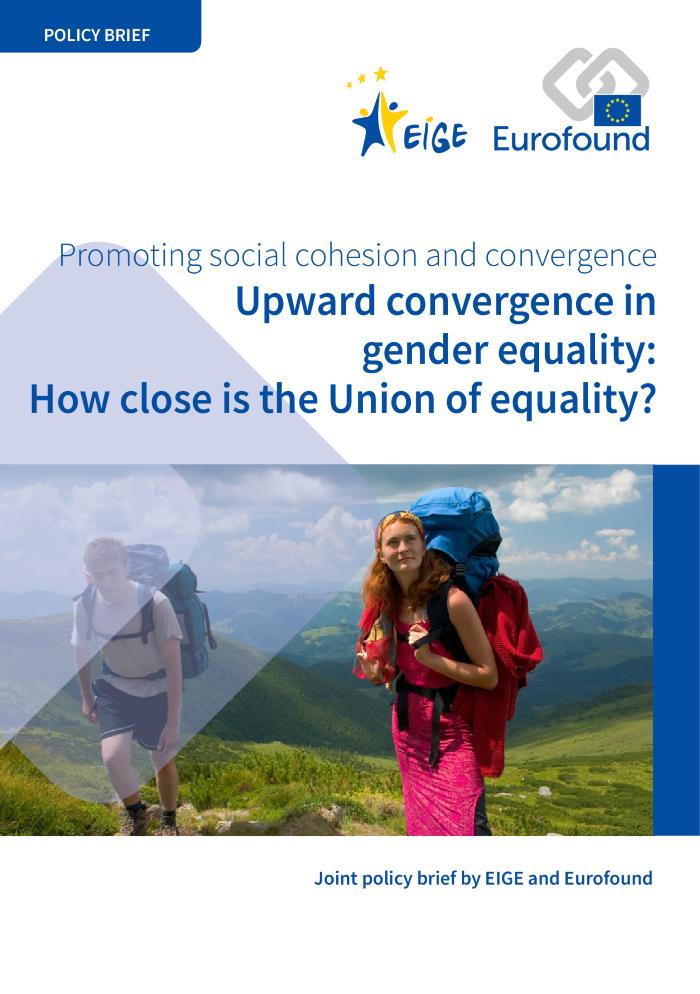 In dit gemeenschappelijk onderzoek van Eurofound en EIGE wordt op basis van de Gender Equality Index bekeken welke convergerende trends er in de EU waren op het vlak van gendergelijkheid voor de periode 2010-2018.
Une feuille de route pour l'égalité entre les femmes et les hommes : 2006-2010 (c:amaz:11230)
Une éducation pour une culture de l'égalité des sexes : manifeste (c:amaz:3594)
Une année charnière qui ouvre plusieurs portes : rapport annuel 2014 / Unia, Centre interfédéral pour l'égalité des chances et la lutte contre le racism (c:amaz:12629)
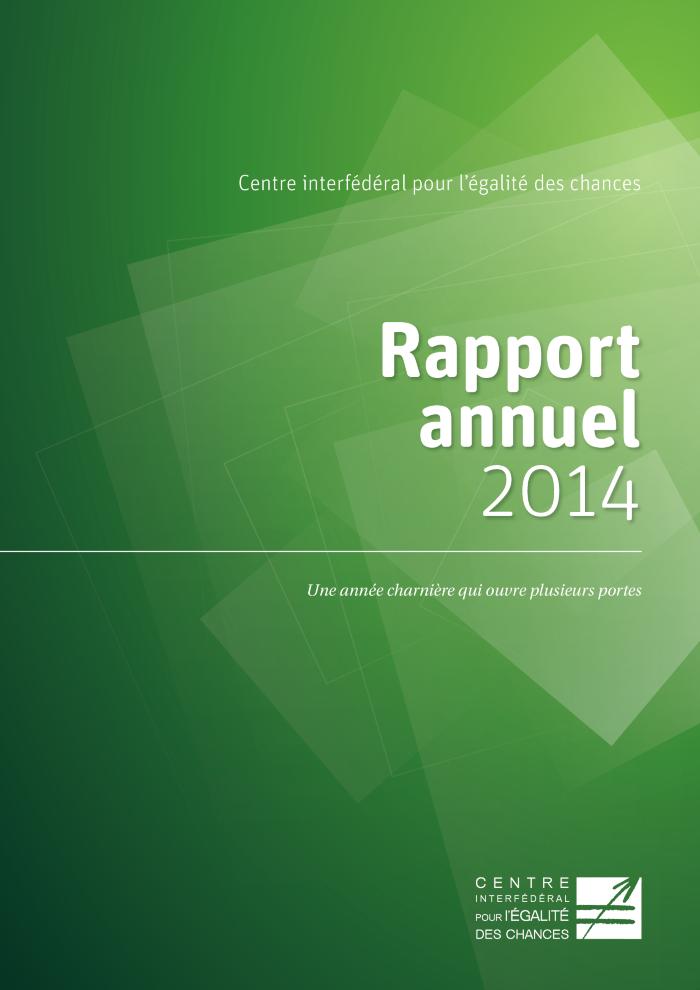 UNDP gender mainstreaming information pack (c:amaz:3780)
Un contrat égalitaire [vidéo] (c:amaz:4881)
Un autre regard : rapport d'activités 2011 (c:amaz:12188)
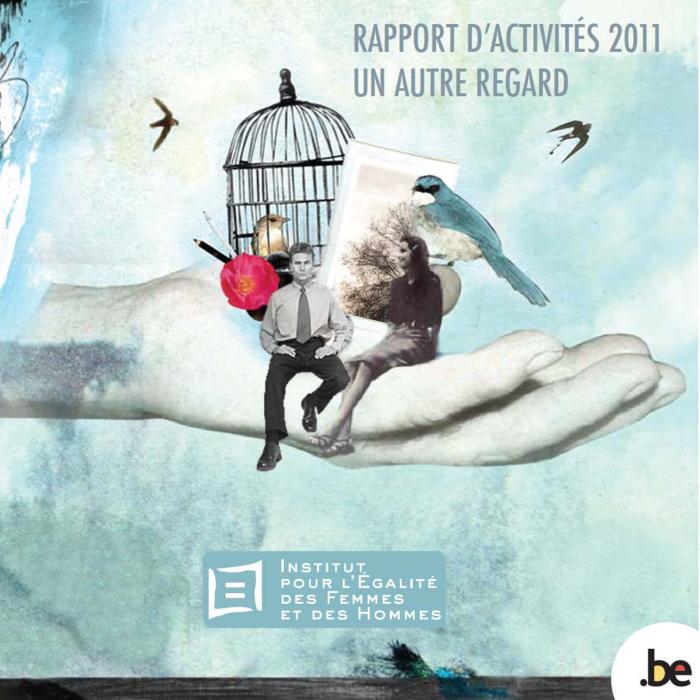 Tweede Conferentie van de parlementaire Commissie bevoegd voor gelijke kansen voor vrouwen en mannen in de Lidstaten van de Europese Unie en in het Europees Parlement (IIe CCEC), Lissabon 29 en 30 oktober 1998 (c:amaz:9024)
Travail et genre dans le monde : l'état des savoirs (c:amaz:7832)
Travail, emploi, égalité des chances : présidence belge du Conseil du travail et des affaires sociales des Communautés Européennes (juillet-décembre 1993) (c:amaz:8130)
In haar hoedanigheid van Minister van Tewerkstelling en Arbeid en Gelijke-Kansenbeleid geeft M. Smet in deze brochure, die n.a.v. het Belgisch voorzitterschap van de Raad van de Europese Gemeenschappen werd uitgegeven, enkele toelichtingen op het vlak van de werkgelegenheid, de sociale dimensie van de eenheidsmarkt en de uitvoering van het Verdrag van Maastricht. Ook het 'Groenboek', aangekondigd door Europees Commissaris P. Flynn over het sociaal beleid, staat ter bespreking op de agenda van de Minister.
Trans legal mapping report : recognition before the law 2017 (c:amaz:13852)
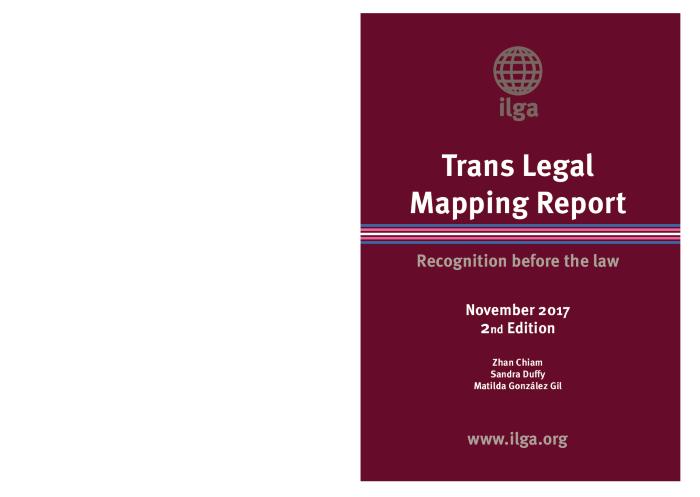 Traite des femmes et des filles (Résolution A/RES/144) (c:amaz:12125)
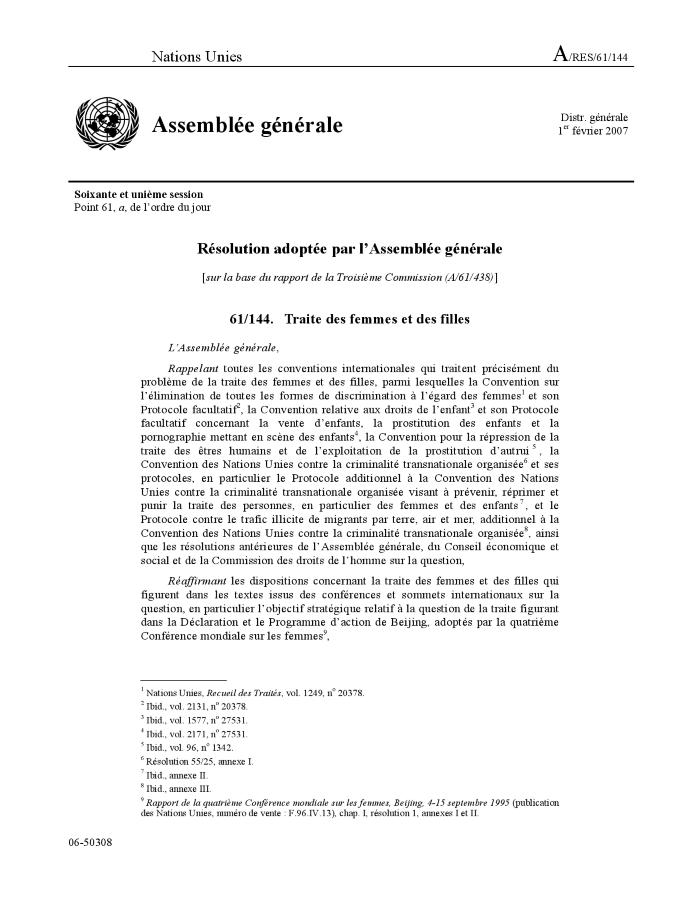 Trafficking in women and girls (Resolution A/RES/61/144) (c:amaz:12124)
Towards diversity : annual report on equality and non-discrimination 2003 / European Commission. Directorate-General for Employment and Social Affairs (c:amaz:11808)
Tous égaux! : pour une éducation non-sexiste : proposition d'un module (c:amaz:3612)
Three challenges for the future of the European Union's gender equality policy examined : the intergouvernmental conference, Kalanke and mainstreaming (c:amaz:3270)
The world of women (c:amaz:1951)
In deze publicatie wordt in verschillende artikels de situatie van de vrouw onderzocht n.a.v. de nakende Vierde Wereldvrouwenconferentie. Aan bod komen de hot topics van de Wereldbevolkingsconferentie te Kaïro zoals het belang van de reproductieve rechten van de vrouw, 'women's empowerment', mensenrechten, gelijke rechten voor vrouwen in Zuid-Afrika en het Freudiaans feminisme. Ook het 'Actieplatform' zelf dat te Kaïro aanvaard werd krijgt aandacht.
The women's movement in the Netherlands : special issue (c:amaz:1304)
Speciaal tijdschriftnummer over de vrouwenbeweging in Nederland. Het geeft een overzicht van de acties en de knelpunten op het gebied van de gelijke kansen. Een aantal thema's worden afzonderlijk behandeld : betaalde en onbetaalde arbeid, de positie van vluchtelingenvrouwen, vrouwen en onderwijs, vrouwen in de politiek,...
The utilisation of sex equality litigation procedures in the member states of the European Community : a comparative study (c:amaz:3343)
The social agenda : a social Europe in the global economy, jobs and opportunities for all (c:amaz:11491)
The situation of women in Hungary, Poland and the Czech Republic (c:amaz:10024)
/docstore/8324c0/1055.pdf
The role of trade unions in promoting gender equality and protecting vulnerable women workers : first report of the ILO-ICFTU survey : executive summary (c:amaz:3712)
The price of gender equality : Member States and governance in the European Union (c:amaz:6010)
'This book presents a thorough and well-documented theoretically guided empirical analysis of developing and implementing gender equality policies in the European Union (EU). In spite of a wealth of research, many questions remain unanswered. To deal with these, a general International Relations theoretical framework had to be developed in order to explain the changing fortunes of women's activism, the changing attitudes of European insitutions and the behaviour of member states in a multi-level setting.' (Outside back cover)
The platform for action 'Woman, Family, Society' based on the conclusions of the 4th World Conference on Women (c:amaz:131)
The Millenium Development Goals Report : 2006 (c:amaz:6019)
The Millenium Development Goals Report : 2005 (c:amaz:5625)
The impact of sex and gender in the COVID-19 pandemic (c:amaz:14340)
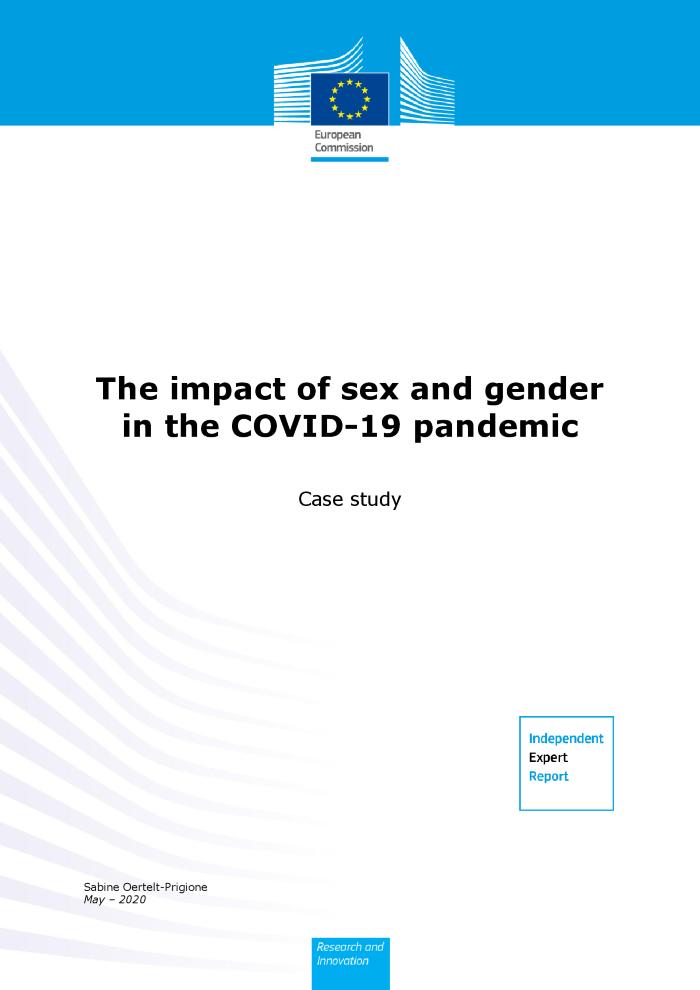 This case study, developed by the European Commissions H2020 Expert Group to update and expand "Gendered Innovations/ Innovation through Gender", examines the impact of sex and gender in the current COVID-19 pandemic, looking more particularly at such key issues as sex differences in immune responses, dosing and sex-specific side effects of vaccines and therapeutics, gender-specific risk factors (e.g. for healthcare workers and caregivers), gender-sensitive prevention campaigns, as well as the gender-specific socioeconomic burden of public safety measures. Although infectious diseases can affect everyone, sex and gender can significantly impact immune responses and the course of the disease in the human body. Importantly, the biological impacts of the pandemic intersect with broader social and systemic challenges, such as limited healthcare, and economic and logistic resources. In the case of COVID-19, current worldwide statistics show more men than women dying of acute infection, while women are projected to suffer more than men from the health, economic and social consequences of the pandemic in the long term. Innovative solutions beyond health, such as economic re-entry strategies, product development and AI solutions also need to consider sex and gender. 

[Source: website: op.europa.eu/nl/publication-detail/-/publication/4f419ffb-a0ca-11ea-9d2d-01aa75ed71a1/language-en/format-PDF/source-156522844]
The impact of COVID-19 on women: policy brief (c:amaz:14356)
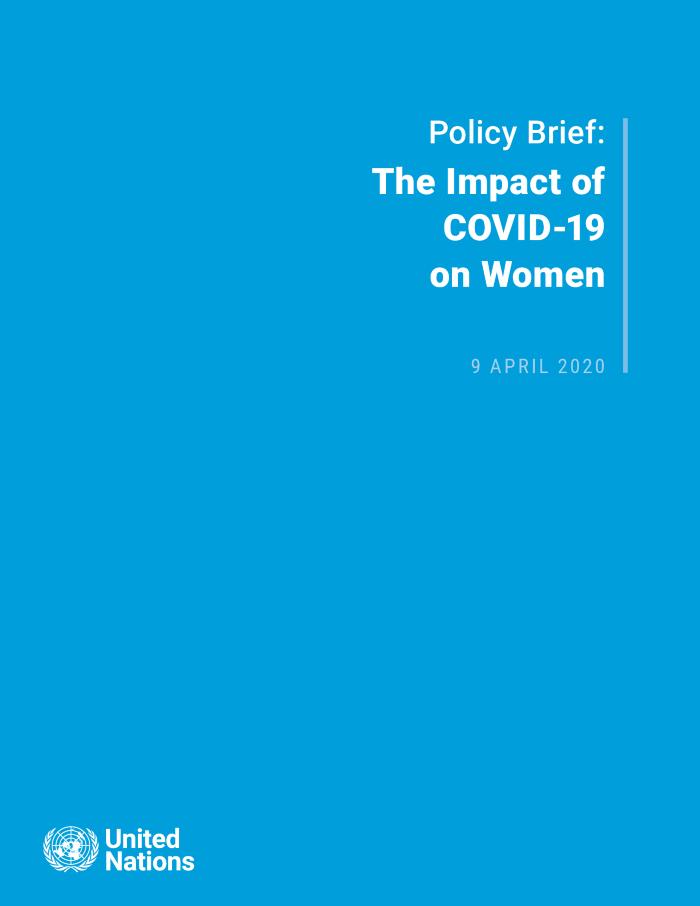 The year 2020, marking the twenty-fifth anniversary of the Beijing Platform for Action, was intended to be ground-breaking for gender equality. Instead, with the spread of the COVID-19 pandemic, even the limited gains made in the past decades are at risk of being rolled back. The pandemic is deepening pre-existing inequalities, exposing vulnerabilities in social, political and economic systems which are in turn amplifying the impacts of the pandemic. Across every sphere, from health to the economy, security to social protection, the impacts of COVID-19 are exacerbated for women and girls simply by virtue of their sex. This policy brief explores how women and girls lives are changing in the face of COVID-19, and outlines suggested priority measures to accompany both the immediate response and longer-term recovery efforts. 

[Source: website: www.unwomen.org/en/digital-library/publications/2020/04/policy-brief-the-impact-of-covid-19-on-women]
The great disappearing act : gender parity up the corporate ladder (c:amaz:7058)
The gender equality rapporteur: a vital asset in the Council of Europe transversal programme on gender equality (c:amaz:14164)
The European social charter (c:amaz:11960)
The challenge of gender equity and human rights on the threshold of the twenty-first century (c:amaz:5183)
The Calvert's Women's Principles : a global code of corporate conduct to empower, advance and invest in women worldwide (c:amaz:5720)
The bigger picture : equality bodies as part of the national institutional architecture for equality (c:amaz:12577)
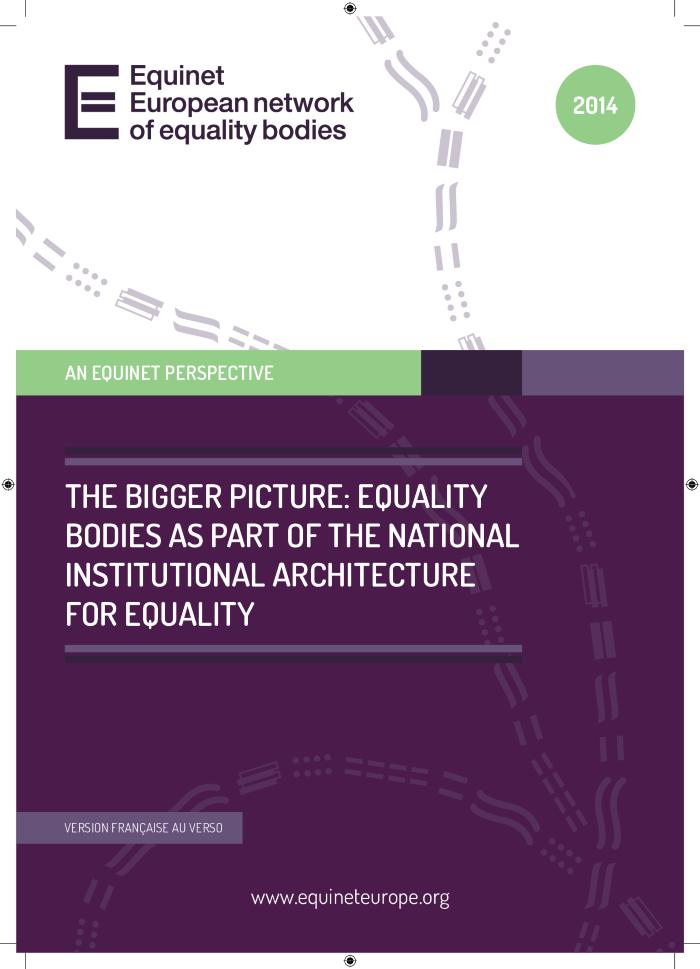 Tewerkstelling van vrouwen en positieve acties : studiedagen (c:amaz:2844)
Surveiller la mise en oeuvre et l'application du droit communautaire en matière d'égalité 1994-1995 : rapport général du Réseau d'Experts concernant l'Application des Directives 'Egalité' (c:amaz:8616)
Surveiller la mise en oeuvre et l'application du droit communautaire en matière d'égalité 1993-1994 : rapport général du Réseau d'experts concernant l'application des directives 'égalité' (c:amaz:8246)
Globaal overzicht van de belangrijkste ontwikkelingen in de EU-lidstaten inzake de gelijke behandeling-wetgeving in de periode van 1 april 1993 tot 1 april 1994 met uitzondering van Luxemburg en met extra aandacht voor de situatie in Portugal.
Surveiller la mise en oeuvre et l'application du droit communautaire en matière d'égalité : rapport général de 1993 du réseau d'experts concernant l'application des directives 'égalité' (c:amaz:8206)
Dit rapport beoogt een globaal overzicht te geven van de voornaamste ontwikkelingen op het gebied van wetgeving i.v.m. gelijke behandeling in de EU-lidstaten tijdens de periode 1 april 1992-1 april 1993. Het is gebaseerd op de nationale rapporten van 10 lidstaten (exclusief Portugal en Luxemburg). Het rapport focust op de volgende onderwerpen : de uitvoering van de wetgeving i.v.m. gelijke behandeling in het algemeen; de ontwikkelingen op het gebied van gelijke beloning, de gelijke behandeling en gelijke arbeidsvoorwaarden; de sociale zekerheid en de bescherming van de werknemers tegen seksueel geweld.
Supranationaler Reformimpuls versus mitgliedstaatliche Beharrlichkeit : Europäische Rechtsentwicklung und Gleichstellung (c:amaz:4834)
Strengthening and mainstreaming equal opportunities through collective bargaining (c:amaz:9502)
Strategic role of equality bodies (c:amaz:6563)
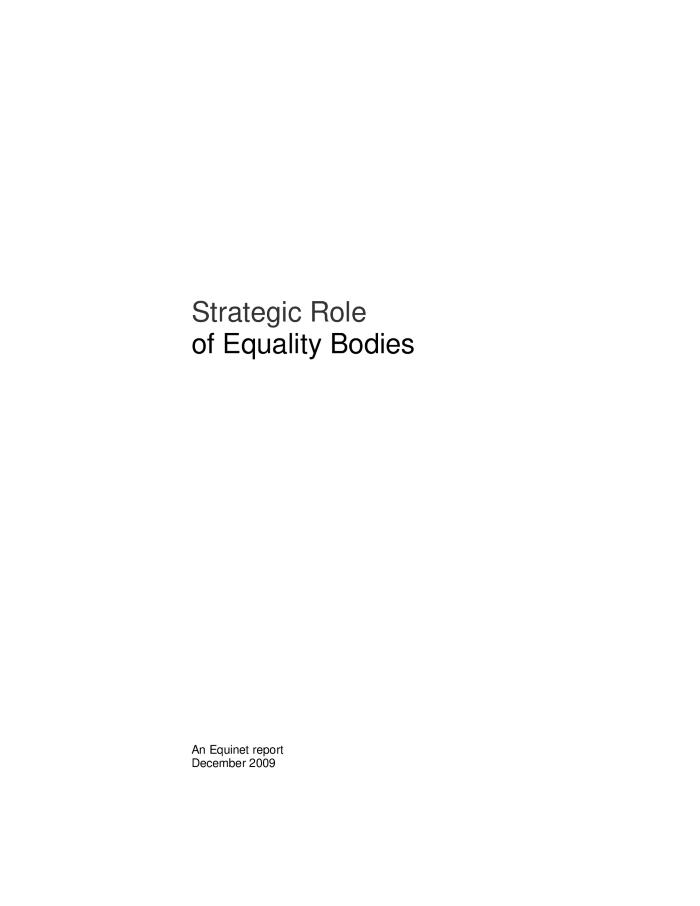 Stratégies : égalité des chances dans l'enseignement (c:amaz:1576)
In dit artikel kaart men aan waarom zowel de opzet van het gemengd onderwijs als de projecten, die meisjes moeten aanzetten om minder traditonele richtingen te kiezen met het oog op betere beroepskansen, minder goede resultaten afleveren. In het gemengd onderwijs ontbreekt het aan een emancipatorisch pedagogiek. De projecten worden te eng gedacht. Men promoot de klassiek mannelijke opties (techniek, wiskunde, exacte wetenschappen) ten koste van de traditioneel vrouwelijke interessegebieden (taal, communicatie, zorg). Meisjes worden geculpabiliseerd. Werkelijk ernstig nemen van emancipatorisch onderwijs houdt, aldus de auteur, niet enkel in dat er aandacht wordt geschonken aan de seksuele differentie binnen de school, maar ook dat de structuren van de school en van de samenleving zelf bevraagd worden.
Stilstand is geen optie : jaarverslag 2017 / Unia, Interfederaal Gelijkekansencentrum (c:amaz:13541)
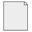 Steunpunt women's studies. Newsletter 4 (c:amaz:662)
Themanummer rond : kansengelijkheid in het onderwijs, benaderd vanuit vrouwenstudies.
Statutaire gelijkheid tussen mannen en vrouwen : beraadslaging van Verslag-Vayssade over een wijziging van het ambtenarenstatuut in de EG met het oog op gelijke behandeling van mannen en vrouwen en Verslag-Lulling over discriminatie op grond van geslacht bij de aanwervingsprocedures van de communautaire instellingen (c:amaz:842)
Dit verslag handelt over een gecombineerde beraadslaging van de Commissie Juridische Zaken en Rechten van de Burgers en de Commissie Rechten van de Vrouw. Aan de orde waren de wijziging van het ambtenarenstatuut op EU-niveau met het oog op gelijke behandeling van mannen en vrouwen en de discriminatie op grond van geslacht bij de aanwervingsprocedures van de communautaire instellingen.
Statements entered in the Council minutes after the political agreement reached on 4 October 2004 on the text of the Council Directive implementing the principle of equal treatment between women and men in the access to and supply of goods and services (c:amaz:5856)
Special issue : women, gender and work. Part II (c:amaz:10342)
Social Europe : what the future holds (c:amaz:777)
De laatste 20 jaar werkte Europa d.m.v. richtlijnen en actie programma's aan de gelijke behandeling van mannen en vrouwen en hielp zo mee aan de opbouw van het 'sociaal gelaat' van Europa. De toekomst belooft nog verdere specifieke actie en een nog meer uitgetekende wetgeving i.v.m. gelijke behandeling van mannen en vrouwen. In dit artikel geven enkele sleutelfiguren commentaar op de verwezelijkingen en de verwachtingen op dit terrein.
Situation de la femme en Hongrie, Pologne et République Tchèque (c:amaz:10025)
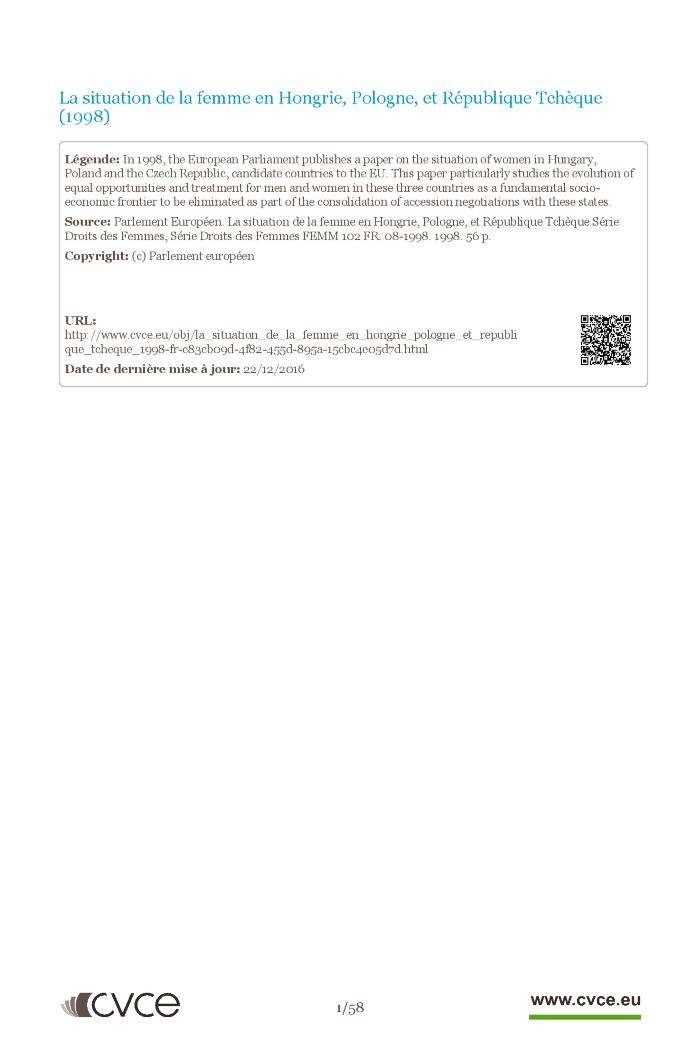 Sexual equality : in the European convention of human rights : a survey of case-law (c:amaz:6880)
Sex equality litigation in the member states of the European Community : a comparative study (c:amaz:3341)
Sensibilisatieprogramma inzake discriminatie en de wetgeving in de strijd tegen discriminatie : syntheserapport (c:amaz:11552)
School leadership and equity : the case of Antwerp : a report on good practices in three primary schools (c:amaz:5462)
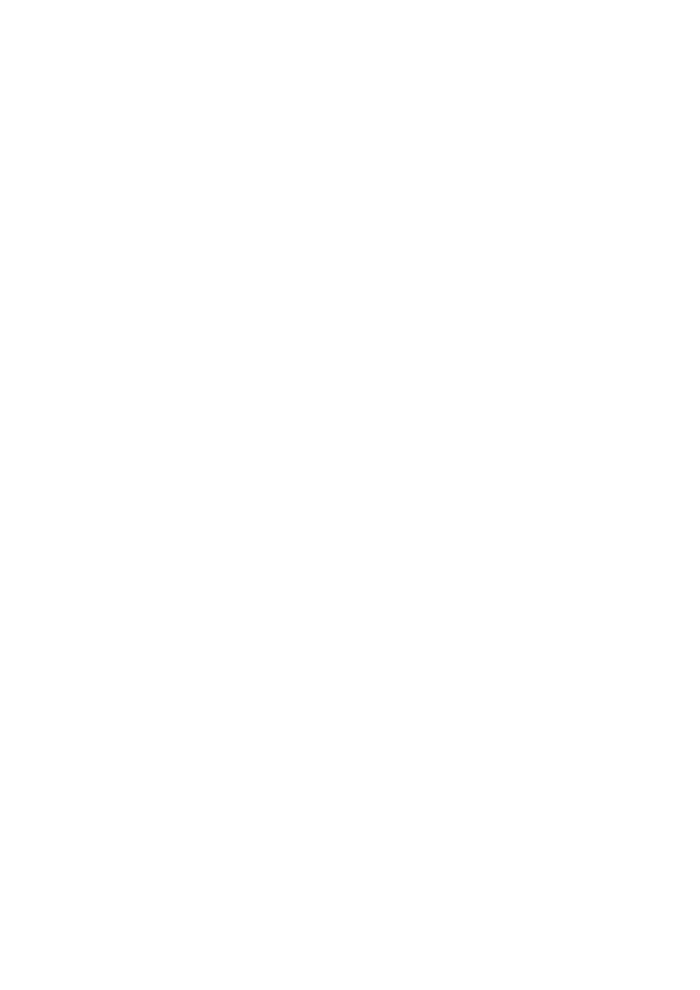 Sacharovprijs voor Taslima Nasrin : schrijfster geëerd voor onverschrokkenheid (c:amaz:1425)
Dit artikel gaat over de jaarlijkse Sacharovprijs, die het Europees Parlement in 1994 toekende aan de Bengalese Taslima Nasrin. Taslima Nasrin is voorvechtster van de rechten van de vrouw en kritisch ingesteld tegenover het islamitisch fundamentalisme. Met de toekenning van de Sacharovprijs wilde het Europees Parlement niet alleen deze laureaat eren maar ook zijn afkeuring tonen van elk religieus fanatisme.
Sécurité sociale : individualisation des droits et transformation des droits dérivés : Colloque du 26 septembre 1987 : Documents préparatoires : Tome II : Analyses (c:amaz:6879)
Richtsnoeren voor het werkgelegenheidesbeleid van de lidstaten voor 2000 & Aanbeveling van de Raad inzake de uitvoering van het werkgelegenheidsbeleid van de lidstaten (c:amaz:9823)
Richtlijn 98/52/EG van de Raad van 13 juli 1998 betreffende de uitbreiding tot het Verenigd Koninkrijk van Groot-Brittannië en Noord-Ierland van Richtlijn 97/80/EG inzake de bewijslast in gevallen van discriminatie op grond van geslacht (c:amaz:11422)
Richtlijn 79/7/EEG : arrest van het hof in zaak C-154/96 [verzoek van de Arbeidsrechtbank Brussel] om een prejudiciële beslissing. [Richtlijn 79/7/EEG-gelijke behandeling-ouderdomspensioen-berekeningswijze-pensioenleeftijd] (c:amaz:8964)
Richtlijn 76/207/EEG : arrest van het Hof van Justitie in zaak C-185/97 [verzoek van het Employment Appeal Tribunal Londen Verenigd Koninkrijk] om een prejudiciële beslissing. [Richtlijn 76/207/EEG van de Raad-weigering van werkgever om referenties aan ontslagen voormalige werknemer te verstrekken] (c:amaz:8947)
Richtlijn 76/207/EEG : arrest van het Hof in zaak C-100/95 [verzoek van het Finanzgericht Bremen Duitsland] om een prejudiciële beslissing. [gelijke behandeling van mannen en vrouwen-ambtenaar-deeltijdbetrekking-recht op vrijstelling van examen dat toegang verleent tot beroep-indirecte discriminatie] (c:amaz:8494)
Richtlijn 76/207/EEG : arrest van het Hof in zaak C-409/95 [verzoek van het Verwaltungsgericht Gelsenkirchen Duitsland] om een prejudiciële beslissing. [gelijke behandeling van mannen en vrouwen-kandidaten van verschillend geslacht met gelijke kwalificaties-voorrang aan vrouwelijke kandidaten-openingsclausule] (c:amaz:8448)
Richtlijn 75/117/EEG en 76/207/EEG en 92/85/EEG en 89/391/EEG : arrest van het Hof van Justitie in zaak C-411/96 [verzoek van het Industrial Tribunal Manchester Verenigd Koninkrijk] om een prejudiciële beslissing. [gelijke beloning en gelijke behandeling van mannen en vrouwen-zwangerschapsverlof-rechten van zwangere vrouwen inzake ziekteverlof, vakantie en opbouw van pensioenrechten] (c:amaz:3639)
Richtlijn 2004/113/EG van de Raad van 13 december 2004 houdende toepassing van het beginsel van gelijke behandeling van mannen en vrouwen bij de toegang tot en het aanbod van goederen en diensten (c:amaz:11424)
Revue de presse mensuelle,  (2000)11 (c:amaz:6917)
Revised European Social Charter (c:amaz:2635)
Respect voor gelijkheid tussen mannen en vrouwen (c:amaz:11026)
Respect de l'égalité des femmes et des hommes (c:amaz:11024)
Resolutie van de Raad van 21 mei 1991 betreffende het derde communautaire actieprogramma op middellange termijn inzake gelijke kansen voor vrouwen en mannen (1991195) (91/C 142/01) (c:amaz:10396)
Resolutie van de Raad en de vertegenwoordigers van de Regeringen van de Lid-Staten, in het kader van de Raad bijeen van 6 december 1994 betreffende de gelijkwaardige deelneming van vrouwen aan een op groei van de werkgelegenheid in de Europese Unie gerichte economische ontwikkelingsstratgie (c:amaz:8127)
Resolutie van de Raad en de vertegenwoordigers van de regeringen der lidstaten, in het kader van de Raad bijeen van 17 december 1999 over de werkgelegenheids- en sociale dimensie van de informatiemaatschappij (c:amaz:3839)
Resolutie over het tussentijds verslag van de Commissie aan het Europees Parlement, de Raad, het Economisch en Sociaal Comité en het Comité van de Regio's over de tenuitvoerlegging van het Communautaire Actieprogramma op de Middellange Termijn inzake Gelijke Kansen voor Mannen en Vrouwen (1996-2000)(COM(98)0770-C4-0033/99) (c:amaz:8974)
Resolutie over gelijke kansen voor vrouwen en mannen in overheidsdienst (c:amaz:8356)
Report report on equality between women and men 2005 / European Commission. Directorate-General for Employment and Social Affairs (c:amaz:11020)
Report on the proposal for a Council Directive on the burden of proof in cases of discrimination based on sex (COM(96)0340 - C4-0539/96 - 96/0196(SYN) (c:amaz:3094)
Report on the communication from the Commission on a concerted strategy for modernising social protection ((COM(1999)347 - C5-0253/1999 - 1999/2182(COS)) (c:amaz:9493)
Report on the Commission communication to the European Parliament and the Council on the effects of the entry into force of the Amsterdam Treaty on legislative procedures in progress as at 1 May 1999 in the sphere of women's rights and equal opportunities (SEC(99)0581 - C4-0219/99) (c:amaz:9431)
Report on the amended proposal for a Council regulation (Euratom, ECSC, EC) amending the staff regulations of officials and conditions of employment of other servants of the European Communities in respect of equal treatment of men and women (COM(96)0077 - C4-0565/96 - 00/0904(CNS)) (c:amaz:8449)
Report on progress on equality between women and men in 2013 : Commission staff working document (c:amaz:7371)
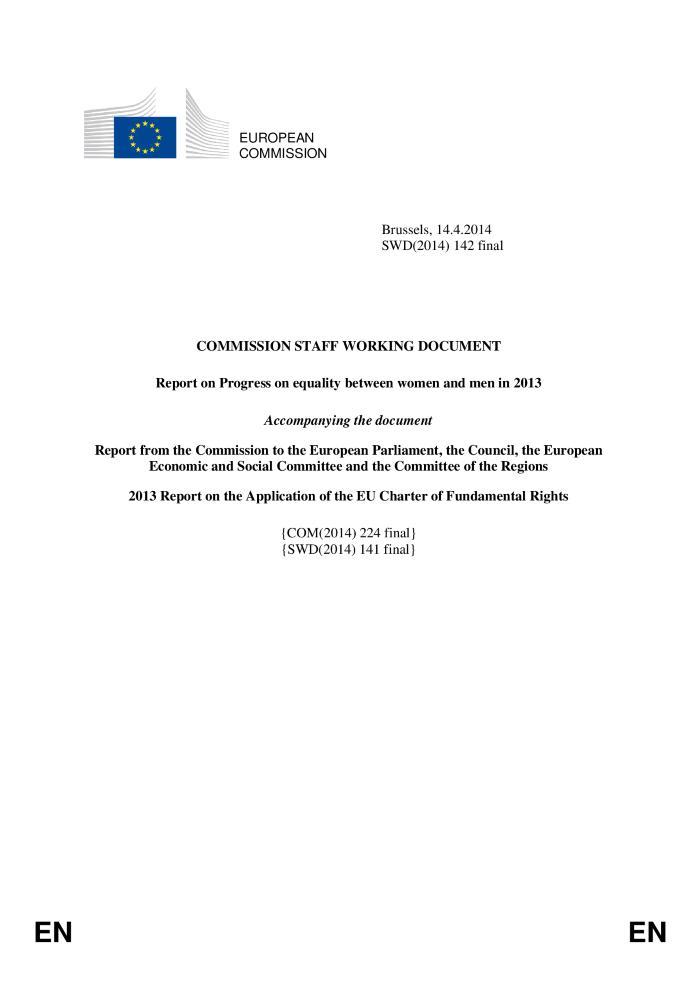 Report on member states' legal provisions to combat discrimination (c:amaz:9749)
Report on implementation of equal opportunities for men and women in the civil service (c:amaz:8458)
Report on equality between women and men 2004 / European Commission. Directorate-General for Employment, Social Affairs and Equal Opportunities (c:amaz:11016)
Report from the Commission to the Council, the European Parliament, the Economic and Social Committee and the Committee of the Regions : equal opportunities for women and men in the European Union - 1999 - (c:amaz:9484)
Repertorium van parlementaire Commissies bevoegd voor gelijke kansen van vrouwen en mannen in de EU-Lid-Staten en in het Europees Parlement (c:amaz:8411)
Repenser le travail : quand les femmes accèdent à l'égalité (c:amaz:6931)
Refuser l'inertie : rapport annuel 2017 / Unia, Centre interfédéral pour l'égalité des chances et la lutte contre le racism (c:amaz:13542)
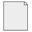 Reference manual on equal opportunities and gender dimension : ... in primary and secondary education in the European Union (c:amaz:3204)
Recueil sur l'égalité de traitement entre les femmes et les hommes dans l'Union européenne : deuxième édition (c:amaz:9238)
Recueil sur l'égalité de traitement entre les femmes et les hommes et sur la non-discrimination dans l'Union européenne : troisième édition (c:amaz:12526)
Recueil de textes adoptés au niveau international concernant la démocratie et l'égalité entre les femmes et les hommes : document d'information (c:amaz:3418)
Recommendation for a fair and equal Europe: Rebuilding our societies after COVID-19 [An Equinet Recommendation] (c:amaz:14481)
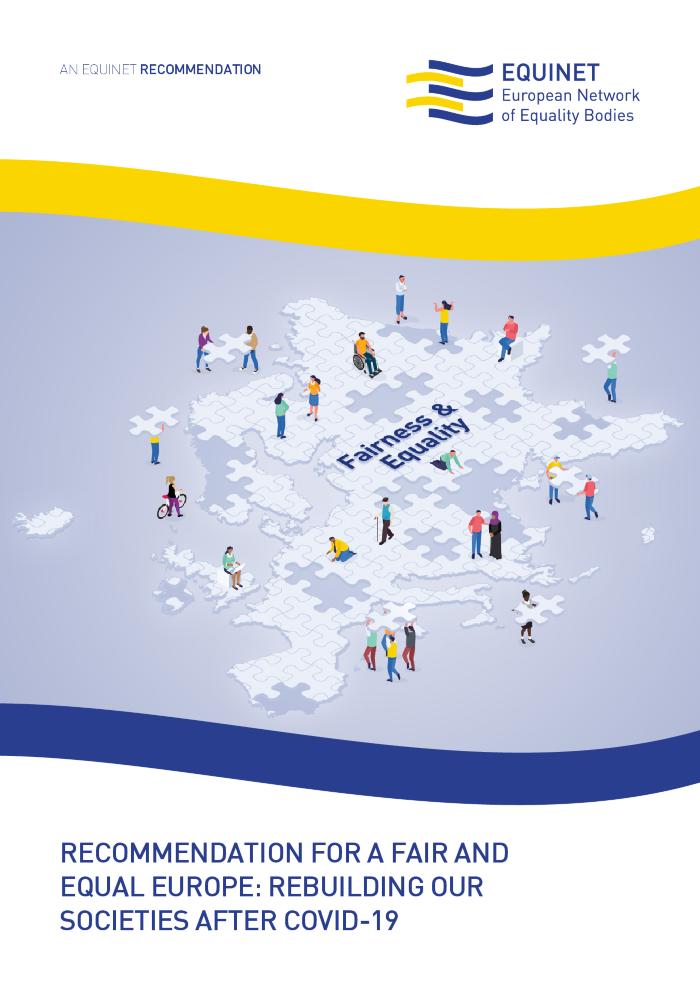 The public health crisis triggered by COVID-19 and the measures taken by governments to tackle it are not neutral. They affect some in Europe more than others, with disproportionately negative effects on certain groups, often already in a disadvantaged socio-economic position and at risk of discrimination. Equality is one of the shared founding values and principles of Europe. Equality benefits everyone and must be part of the solution in our response to the fallout of COVID-19. The current pandemic provides us with an opportunity to rebuild a fair, equal and resilient society by making sure we leave no one behind as we move forward from this crisis period. For this reason, Equinet has produced the Recommendation for a fair and equal Europe: Rebuilding our societies after COVID-19 to use as a minimum standard based on laws and common European values in the measures to be taken following this pandemic. 

[Source: website: https://equineteurope.org/2020/11-recommendations-for-a-fair-and-equal-europe-rebuilding-our-societies-after-covid-19/]
Recommandation pour une Europe juste et égalitaire : reconstruire nos sociétés après le Covid-19 [Une recommandation d'Equinet] (c:amaz:14482)
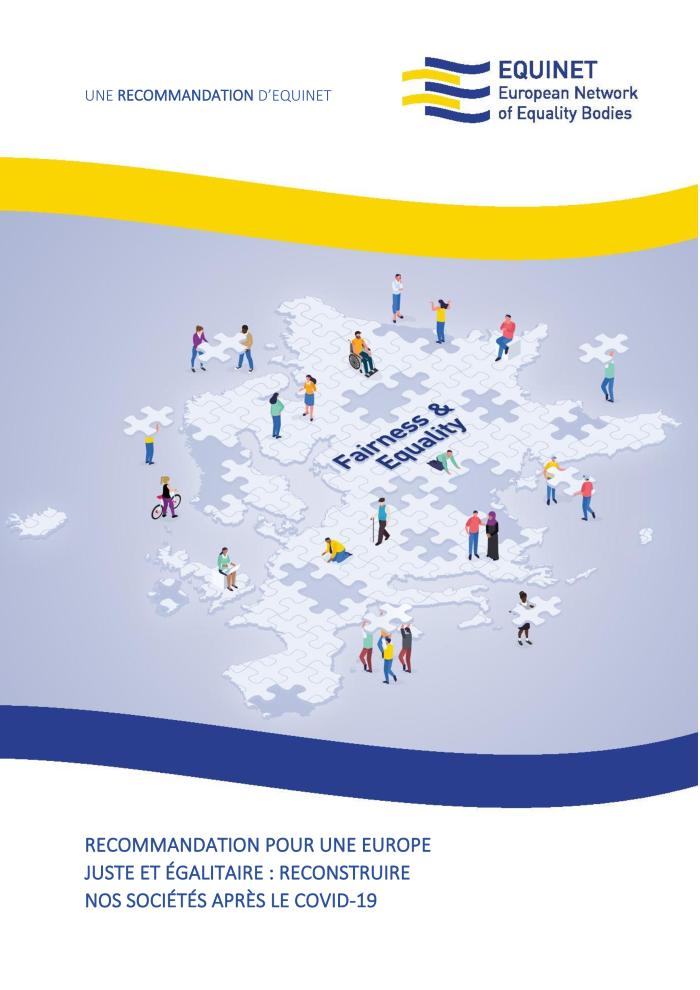 The public health crisis triggered by COVID-19 and the measures taken by governments to tackle it are not neutral. They affect some in Europe more than others, with disproportionately negative effects on certain groups, often already in a disadvantaged socio-economic position and at risk of discrimination. Equality is one of the shared founding values and principles of Europe. Equality benefits everyone and must be part of the solution in our response to the fallout of COVID-19. The current pandemic provides us with an opportunity to rebuild a fair, equal and resilient society by making sure we leave no one behind as we move forward from this crisis period. For this reason, Equinet has produced the Recommendation for a fair and equal Europe: Rebuilding our societies after COVID-19 to use as a minimum standard based on laws and common European values in the measures to be taken following this pandemic. 

[Source: website: https://equineteurope.org/2020/11-recommendations-for-a-fair-and-equal-europe-rebuilding-our-societies-after-covid-19/]
Recommandation pour la deuxième lecture concernant la position commune arrêtée par le Conseil en vue de l'adoption de la directive relative à la charge de la preuve dans des cas de discrimination fondée sur le sexe (C4-0441/97 - 96/0196(SYN)) (c:amaz:9096)
Recommandation du Conseil de l'Egalité des Chances entre Hommes et Femmes du 31 mars 1995 relatif à la réforme des pensions des travailleurs salariés (c:amaz:8255)
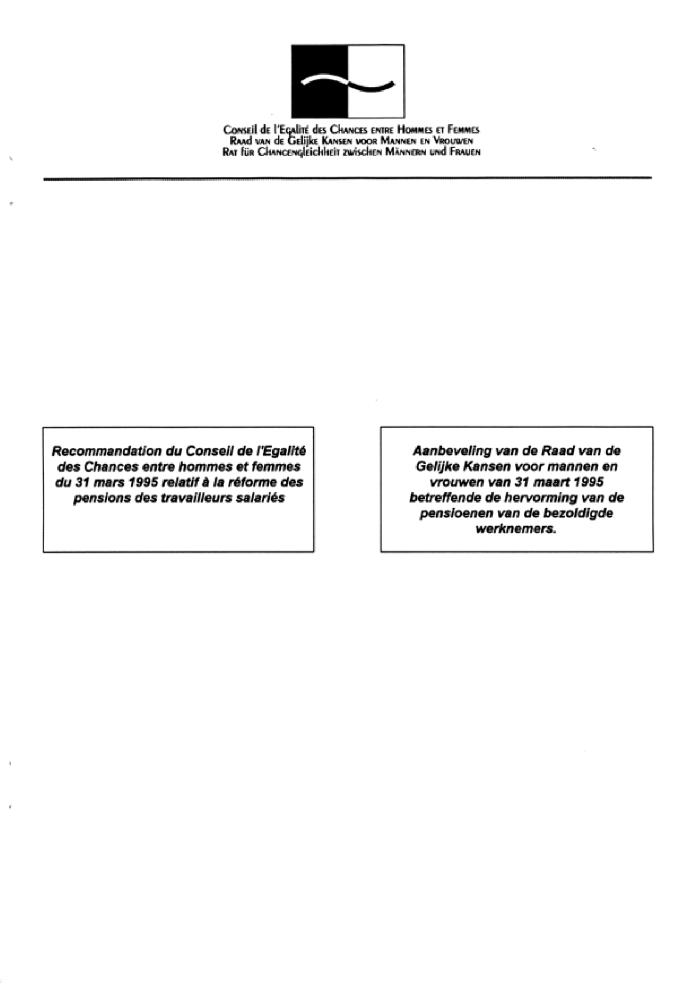 Bij deze aanbeveling meent de Raad dat het onaanvaardbaar is een formele gelijkheid te willen invoeren in de pensioenen van de bezoldigde werknemers, zonder rekening te houden met de feitelijke ongelijkheden die de vrouwen blijven treffen in de tewerkstelling en de sociale zekerheid. In de hypothese van een gelijkmaking door middel van de verlenging van de beroepsloopbaan, zullen het de vrouwen zijn die, als bezoldigde werkneemsters, alleen of voor het grootste deel, de last van de hervorming moeten dragen. De Raad formuleert bij deze aanbeveling een aantal voorstellen in het kader van de huidige financiering van de sociale zekerheid.
Recommandation de la Commission du 24 novembre 1987 concernant la formation professionnelle des femmes (87/567/CEE) (c:amaz:8893)
Rechten van kinderen met een handicap : themadag 19 november 1997 (c:amaz:3274)
Rechten homoseksuelen (c:amaz:969)
Dit artikel geeft de korte inhoud weer van een verslag van Claudia Roth (D. Groen) waarin geijverd wordt voor de gelijke rechten van homoseksuele mannen en vrouwen. Het verslag werd door de meerderheid van het Europees Parlement aanvaard.
Recherchons : plaignant(e)s H/F discriminé(e)s sur la base du sexe (c:amaz:11445)
Rationale for the gender equality index for Europe (c:amaz:6808)
Rapport sur les rapports annuels de la Commission sur 'l'égalité des chances pour les femmes et les hommes dans l'Union Européenne - 1997, 1998, 1999' (COM(1998)302-C5-0106/1999)(COM(1999)106-C5-0289/2000)(COM(2000)123-C5-0290/2000-1999/2109(COS)) (c:amaz:10036)
Rapport sur le projet de communication de la Commission aux Etats membres établissant les lignes directrices des programmes d'initiative communautaire (PIC) pour lesquels les Etats membres sont invités à soumettre des propositions de demande d'aide dans le cadre de l'initiative EQUAL (COM(1999)476- C5-0260/1999 - 1999/2186(COS)) (c:amaz:9796)
Rapport sur la proposition modifiée de règlement (EURATOM, CECA, CEE) du Conseil modifiant le statut des fonctionnaires des Communautès européennes ainsi que le régime applicable aux autre agents de ces Communautès en matière d'égalité de traitement (COM(96)0077 - C4-0565/96 - 00/0904(CNS)) (c:amaz:8450)
Rapport sur la proposition de directive du Conseil relative à la charge de la preuve dans des cas de discrimination fondée sur le sexe (COM(96)0340 - C4-0539/96 - 96/0196(SYN)) (c:amaz:8464)
Rapport sur la proposition de directive du Conseil modifiant la directive 76/207/CEE realtive à la mise en oeuvre du principe de l'égalité de traitement entre hommes et femmes en ce qui concerne l'accès à l'emploi, à la formation et à la promotion professionnelle, et les conditions de travail (COM(96)0093 - C4-0317/96 - 96/0095(CNS)) (c:amaz:8111)
Rapport sur la mise en oeuvre du principe de l'égalité de traitement entre hommes et femmes dans la fonction publique (c:amaz:8459)
Rapport sur la communication de la Commission relative à une stratégie concertée pour moderniser la protection sociale (COM(1999)347) - C5-0253/1999 - 1999/2182(COS)) (c:amaz:9494)
Rapport sur l'élaboration d'une Charte des droits fondamentaux de l'Union européenne (C5-0058/1999 - 1999/2064(COS)) (c:amaz:9489)
Rapport sur l'égalité entre les hommes et les femmes 2004 / Commission européenne. Direction Générale de l'Emploi, des Affaires Sociales et de l'Egalité des Chances (c:amaz:11017)
Rapport sur l'égalité des chances entre les femmes et les hommes  2005 / Commission européenne. Direction Générale de l'Emploi et des Affaires Sociales (c:amaz:11021)
Rapport : première Conférence des Commissions parlementaires chargées de la politique de l'égalité des chances des femmes et des hommes dans les Etats membres de l'Union Européenne (CCEC) : 'Le droit à l'égalité des femmes et des hommes dans les Traités européens' (c:amaz:8412)
Rapport Pékin du Gouvernement de la Région de Bruxelles-Capitale sur la politique menée en 2006 conformément aux objectifs de la quatrième conférence mondiale sur les femmes : rapport fait au nom du Comité d'avis pour l'Égalité des chances entre hommes et femmes (c:amaz:7842)
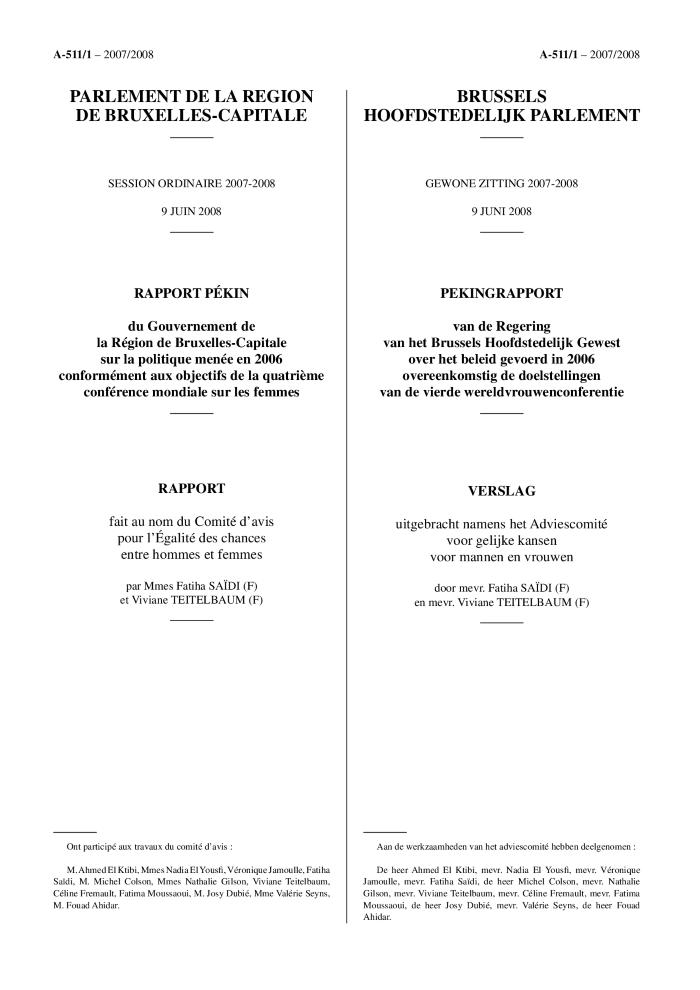 Rapport final du groupe de spécialistes sur l'égalité et la démocratie (EG-S-ED) (c:amaz:3428)
Rapport du Séminaire tripartite sous-régional sur la promotion de l'égalité de chances et de traitement dans l'emploi pour les pays de l'Europe centrale et orientale : Prague, 14-18 octobre 1991 : programme de l'égalité des droits (c:amaz:7006)
Rapport des dispositions juridiques des états membres pour combattre la discrimination (c:amaz:9750)
Rapport de la Cour de Cassation 2003 : l'égalité (c:amaz:5211)
Rapport de la Commission au Conseil, au Parlement Européen, au Comité Economique et Social et au Comité des Régions : Egalité des chances pour les femmes et les hommes dans l'Union Européenne - 1999 - (c:amaz:9485)
Rapport de la Commission au Conseil, au Parlement Européen, au Comité Economique et Social et au Comité des Régions : rapport annuel sur l'égalité des chances entre les femmes et les hommes dans l'Union Européenne en 2002 (c:amaz:10779)
Rapport de la Commission au Conseil, au Parlement européen, au Comité Economique et Social et au Comité des Régions : rapport annuel sur l'égalité des chances entre les femmes et les hommes dans l'Union Européenne en 2001 (c:amaz:10187)
Rapport de la Commission au Conseil, au Parlement européen, au Comité Economique et Social et au Comité des Régions : rapport annuel sur l'égalité des chances entre les femmes et les hommes dans l'Union européenne 2000 (c:amaz:10066)
Rapport d'activité 2004 / Ministère de l'égalité des chances : Grand-Duché de Luxembourg (c:amaz:5444)
Rapport communication de la Commission au Parlement Européen et au Conseil - conséquences de l'entrée en vigueur du Traité d'Amsterdam sur les procédures législatives en cours au 1er mai 1999 dans le domaine des droits de la femme et de l'égalité des chances (SEC(1999)581 - C4-0219/1999) (c:amaz:9432)
Rapport au Gouvernement fédéral, aux Gouvernements des communautés et des régions et au comité commun à l'ensemble des services publics sur la mise en oeuvre de l'arrêté royal du 27 février 1990 (c:amaz:4995)
Rapport au Gouvernement de la Ministre chargée de la politique d'égalité des chances entre hommes et femmes en exécution de l'arrêté royal du 27 février 1990 portant des mesures en vue de la promotion de l'égalité des chances entre les hommes et les femmes dans les services publics (c:amaz:8423)
Rapport annuel égalité des chances : lignes de conduite pour la réalisation du rapport annuel sur l'égalité des chances entre hommes et femmes dans les entreprises privées (c:amaz:8547)
Rapport annuel 2017-2018 (c:amaz:13930)
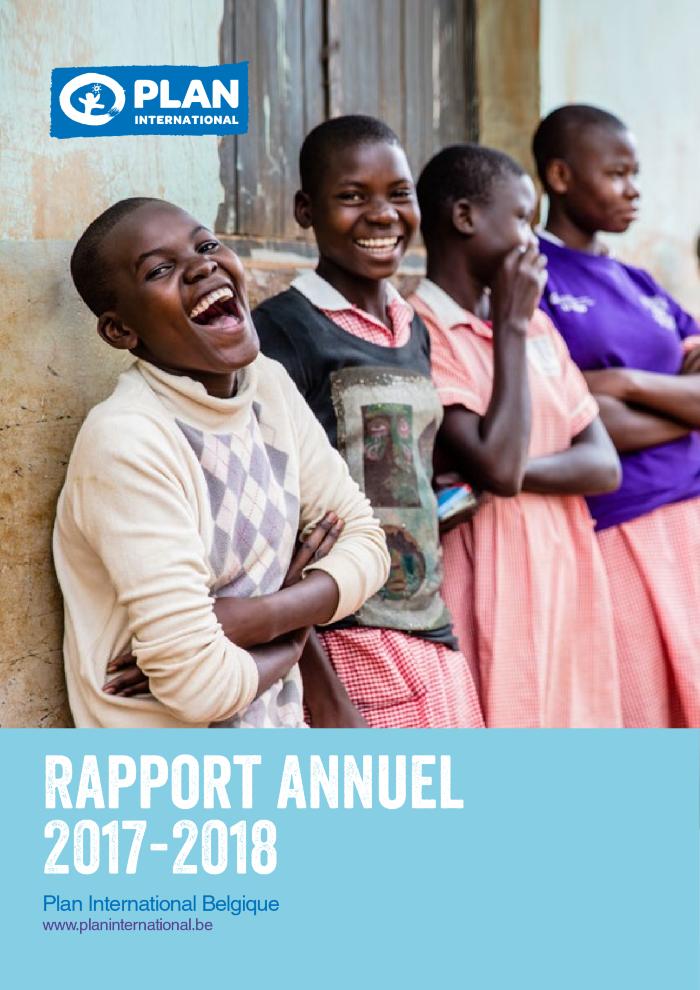 Rapport aan de Regering van de Minister belast met het beleid van gelijke-kansen voor mannen en vrouwen in uitvoering van het Koninklijk Besluit van 27 februari 1990 houdende maatregelen tot bevordering van gelijke kansen voor mannen en vrouwen in overheidsdiensten (c:amaz:8424)
Révision de la Constitution : révision du titre' II de la Constitution, en vue d'y insérer une disposition relative au droit des femmes et des hommes à l'égalité et favorisant leur égal accès aux mandats électifs et publics (c:amaz:9877)
Résolution sur le rapport intérimaire de la Commission au Parlement Européen, au Conseil, au Comité Economique et Social et au Comité des Régions sur la mise en oeuvre du Programma d'Action Communautaire à Moyen Terme pour l'Egalité des Chances entre les Hommes et les Femmes (1996-2000) (COM(98)0770-C4-0033/99) (c:amaz:8973)
Résolution sur la mise en oeuvre du principe de l'égalité de traitement entre hommes et femmes au sein de la fonction publique (c:amaz:8355)
Résolution législative portant avis du Parlement Européen sur la proposition de directive du Conseil relative à la charge de la preuve dans des cas de discrimination fondée sur le sexe (COM(96)0340 - C4-0539/96 - 96/0196(PRT))(Procédure de coopération, première lecture) (c:amaz:9090)
Résolution législative portant avis du Parlement Européen sur la proposition du Conseil modifiant la directive 76/207/CEE realtive à la mise en oeuvre du principe de l'égalité de traitement entre hommes et femmes en ce qui concerne l'accès à l'emploi, à la formation professionnelle, et les conditions du travail (COM(96)0093 - C4-0317/96 - 96/0095(CNS)) (c:amaz:8113)
Résolution du Conseil et des représentants des gouvernements des Etats membres, réunis au sein du Conseil, du 6 décembre 1994, concernant la participation équitable des femmes à une stratégie de croissance économique orientée vers l'intensification de l'emploi au sein de l'Union Européenne (c:amaz:8126)
Résolution du Conseil du 27 novembre 2003 relative à l'égalité d'accès et de participation des femmes et des hommes à une société de la connaissance tournée vers la croissance et l'innovation (2003/C 317/03) (c:amaz:10773)
Résolution (91/C 142/01) du Conseil du 21 mai 1991 relative au troisième programme d'action communautaire à moyen terme pour l'égalité des chances entre femmes et hommes (1991-1995) (c:amaz:10395)
Réponses au questionnaire sur la poursuite de la mise en oeuvre de la recommandation du Conseil du 13 décembre 1984 relative à la promotion des actions positives en faveur des femmes (84/635/CEE) (c:amaz:3098)
Répertoire des travaux du Conseil de l'Europe en matière d'égalité entre les femmes et les hommes (1950-1988) (c:amaz:3433)
Répertoire des commissions parlementaires chargées de la politique de l'égalité des chances des femmes et des hommes dans les Etats membres de l'UE et au Parlement Européen CCEC (c:amaz:8410)
Règlement [CE, CECA, Euratom] n°781/98 du Conseil du 7 avril 1998 modifiant le statut des fonctionnaires des Communautés européennes ainsi que le régime applicable aux autres agents de ces Communautés en matière d'égalité de traitement (c:amaz:8887)
Quelques dates de l'histoire des femmes et de l'égalité en Belgique (c:amaz:7887)
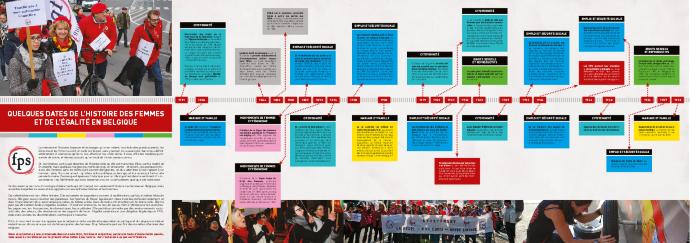 Quelques dates de l'histoire des femmes et de l'égalité en Belgique (c:amaz:6424)
Quelques dates de l'histoire des femmes et de l'égalité en Belgique (c:amaz:13591)
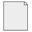 Quelle Europe pour quelle égalité? (c:amaz:6409)
Public hearing on mainstreaming and structural funds 'Incorporating equal opportunities for women and men into all community policies and activities' (29-30 october 1996 ; Brussels) (c:amaz:2717)
Protecting women and promoting equality in the labor market : theory and evidence (c:amaz:4155)
Proposition modifiée de directive du Conseil relative à la charge de la preuve dans des cas de discrimination fondée sur le sexe (COM(97) 220 final - 96/0196(PRT)) (c:amaz:9092)
Proposition de résolution relative à une procédure exceptionnelle de recrutement de femmes policiers, à l'occasion de la réforme des polices (c:amaz:8597)
Proposition de résolution relative à la problématique de l'égalité des chances entre les femmes et les hommes dans le cadre de la réorganisation de la police (c:amaz:8595)
Proposition de loi spéciale favorisant l'égalité des chances entre les femmes et les hommes lors des élections (c:amaz:8573)
Proposition de loi modifiant l'article 20 de la loi du 7 mai 1999 sur l'égalité de traitement entre les hommes et les femmes en ce qui concerne les conditions de travail, l'accès à une profession indépendante et les régimes complémentaires de sécurité sociale (c:amaz:9355)
Dit voorstel beoogt een aanvulling van de wet van 7 mei 1999 op de gelijke behandeling van mannen en vrouwen inzake een vorderingsrecht toe te kennen aan organisaties die de gelijke behandeling van mannen en vrouwen nastreven.
Proposition de loi modifiant diverses dispositions relatives à l'impôt sur le revenu, en vue de supprimer la discrimination fiscale frappant les personnes mariées (c:amaz:9566)
Proposition de loi mettant fin à la discrimination fiscale dont font l'objet les couples mariés (c:amaz:9377)
Proposition de loi éliminant les discriminations entre personnes mariées et cohabitants non mariés en matière d'impôt des personnes physiques (c:amaz:9517)
Proposition de loi éliminant les discriminations entre personnes mariées et cohabitants non mariés en matière d'impôt des personnes physiques (c:amaz:8810)
Proposition de loi favorisant l'égalité des chances entre les femmes et les hommes lors des élections (c:amaz:8571)
Proposition de directive du Conseil étendant au Royaume-Uni de Grande-Bretagne et d'Irlande du Nord la directive 97/81/CE du Conseil concernant l'accord-cadre sur le travail à temps partiel conclu par l'Union des confédérations de l'industrie et des employeurs d'Europe (Unice), le Centre européen de l'entreprise publique (CEEP) et la Confédération européenne des syndicats (CES) (c:amaz:8072)
Proposition de directive du Conseil relative à la charge de la preuve dans des cas de discrimination fondée sur le sexe (COM(96)0340 - C4-0539/96 - 96/0196(PRT))(Procédure de coopération, première lecture) (c:amaz:9088)
Proposition de directive du Conseil relative à la charge de la preuve dans des cas de discrimination fondée sur le sexe (présentée par la Commission) (c:amaz:3130)
Proposition de directive du Conseil portant création d'un cadre général en faveur de l'égalité de traitement en matière d'emploi et de travail (présentée par la Commission) (c:amaz:9414)
Proposition de directive du Conseil mettant en oeuvre le principe de l'égalité de traitement entre les femmes et les hommes dans l'accès à des biens et services et la fourniture de biens et services (COM(2003)657 final) (c:amaz:11431)
Proposition de déclaration de révision de la Constitution (c:amaz:9628)
Proposition de déclaration de révision de l'article 10 de la Constitution, en vue d'y insérer des dispositions nouvelles relatives au droit des femmes et des hommes à l'égalité (c:amaz:8599)
Proposition de décision du Conseil établissant un programme d'action communautaire de lutte contre la discrimination (2001-2006) (présentée par la Commission) (c:amaz:9425)
Proposition de décision du Conseil sur les lignes directrices pour les politiques de l'emploi des Etats membres en 2000 (c:amaz:9818)
Promouvoir l'égalité: un défi commun aux hommes et aux femmes : actes Séminaire international Strasbourg (France), 17-18 juin 1997 (c:amaz:8684)
Promotion d'une politique communale d'égalité des chances entre femmes et hommes (c:amaz:6886)
Promoting equality : a common issue for men and women : proceedings International seminar, Strasbourg (France), 17-18 June 1997 (c:amaz:8683)
Projet de loi sur l'égalité de traitement entre hommes et femmes en ce qui concerne les conditions de travail, ... sécurité sociale : votes sur les amendements et l'article réservés (#2057/1 à 3) et sur l'ensemble du projet de loi (#2057/1). Le projet modifiant le Code judiciaire à l'occasion de la loi du ... sécurité sociale (#2058/1) : votes sur le projet de loi (c:amaz:9082)
Projet de loi sur l'égalité de traitement entre hommes et femmes en ce qui concerne les conditions de travail, l'accès à l'emploi et aux possibilités de promotion, l'accès à une profession indépendante et les régimes complémentaires de sécurité sociale (#2057/1 à 3). Projet de loi modifiant le Code judiciaire à l'occasion de la loi du ... sécurité sociale (#2058/1 et 2) (c:amaz:9079)
Projet de loi sur l'égalité de traitement entre hommes et femmes en ce qui concerne les conditions de travail, l'accès à l'emploi et aux possibilités de promotion, l'accès à une profession indépendante et les régimes complémentaires de sécurité sociale. Projet de loi modifiant le Code judiciaire à l'occasion de la loi du ... sécurité sociale : discussion générale, discussion des articles (articles 60 et 56 du Règlement) (c:amaz:9076)
Projet de loi sur l'égalité de traitement entre hommes et femmes en ce qui concerne les conditions de travail, l'accès à l'emploi et aux possibilités de promotion, l'accès à une profession indépendante et les régimes complémentaires de sécurité sociale (c:amaz:9074)
Projet de loi sur l'égalité de traitement entre hommes et femmes en ce qui concerne les conditions de travail, l'accès à l'emploi et aux possibilités de promotion, l'accès à une profession indépendante et les régimes complémentaires de sécurité sociale. Projet de loi modifiant le Code judiciaire à l'occasion de la loi du ... sécurité sociale (c:amaz:9072)
Projet de loi sur l'égalité de traitement entre hommes et femmes en ce qui concerne les conditions de travail, l'accès à l'emploi et aux possibilités de promotion, l'accès à une profession indépendante et les régimes complémentaires de sécurité sociale. Projet de loi modifiant le Code judiciaire à l'occasion de la loi du ... sécurité sociale (c:amaz:9070)
Projet de loi sur l'égalité de traitement entre hommes et femmes en ce qui concerne les conditions de travail, l'accès à l'emploi et aux possibilités de promotion, l'accès à une profession indépendante et les régimes complémentaires de sécurité sociale (c:amaz:9008)
Projet de loi modifiant le Code judiciare à l'occasion de la loi du...sur l'égalité de traitement entre hommes et femmes en ce qui concerne les conditions de travail, l'accès à l'emploi et aux possibilités de promotion, l'accès à une profession indépendante et les régimes complèmentaires de sécurité sociales (c:amaz:9010)
Projet de déclaration de révision de la Constitution (c:amaz:9630)
Projet de déclaration de révision de la Constitution (c:amaz:9622)
Project 'Diversificatie van de studiekeuze van meisjes in het technisch en beroepssecundair onderwijs' : wat leerden we eruit ? (c:amaz:2963)
Programming and Coordination Matters related to the United nations and the United Nations System : improvement of the status of women in the Secretariat : report of the Secretary-General (c:amaz:4115)
Programme de travail de la GEC pour 2018-2019 (c:amaz:13909)
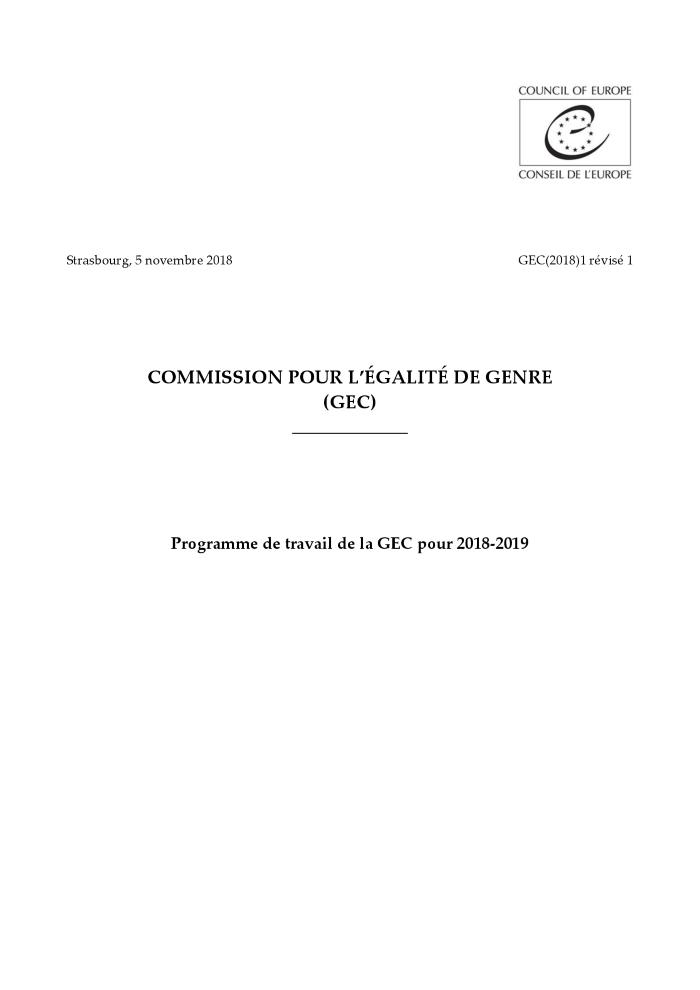 Programme de sensibilisation à la discrimination et aux législations de lutte contre les discriminations : rapport de synthèse (c:amaz:11551)
Productions audiovisuelles sur le bien-être au travail, l'égalité des chances et la sécurité routière (c:amaz:9832)
Priorite égalité entre les sexes : plan d'action 2008 - 2013 (c:amaz:6800)
Principes d'autonomisation des femmes : pour l'entreprise aussi, l'égalité est une bonne affaire (c:amaz:12067)
Predicting the impact of policy : gender-auditing as a means of assessing the probable impact of policy initiatives on women. Country report : Portugal (c:amaz:4262)
Predicting the impact of policy : gender-auditing as a means of assessing the probable impact of policy initiatives on women. Country report : Ireland (c:amaz:4243)
Predicting the impact of policy : gender-auditing as a means of assessing the probable impact of policy initiatives on women. Country report : Spain (c:amaz:4242)
Predicting the impact of policy : gender-auditing as a means of assessing the probable impact of policy initiatives on women. Country report : United Kingdom (c:amaz:4241)
Predicting the impact of policy : gender-auditing as a means of assessing the probable impact of policy initiatives on women. Country report : Sweden (c:amaz:3764)
Prêt pour plus de diversité dans votre entreprise! : les plans de diversité, un atout pour votre entreprise (c:amaz:7966)
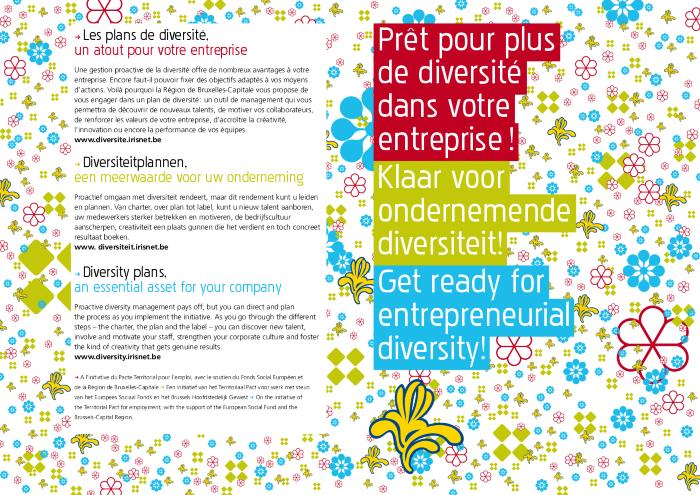 Pour une société inclusive : par où (re)commencer ? : rapport annuel 2016 / Unia, Centre interfédéral pour l'égalité des chances et la lutte contre le racism (c:amaz:13604)
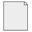 Pour l'égalité des droits et des chances des femmes en Bulgarie (c:amaz:8268)
Bijdrage over het project inzake de installatie van de 'Women's Democratic Union' en het uitwerken van een gelijke-kansenbeleid in Bulgarije. Dit project werd uitgevoerd in samenwerking met het Algemeen Belgisch Vakverbond (ABVV).
Positive action measures to ensure full equality in practice between men and women, including on company boards (c:amaz:13901)
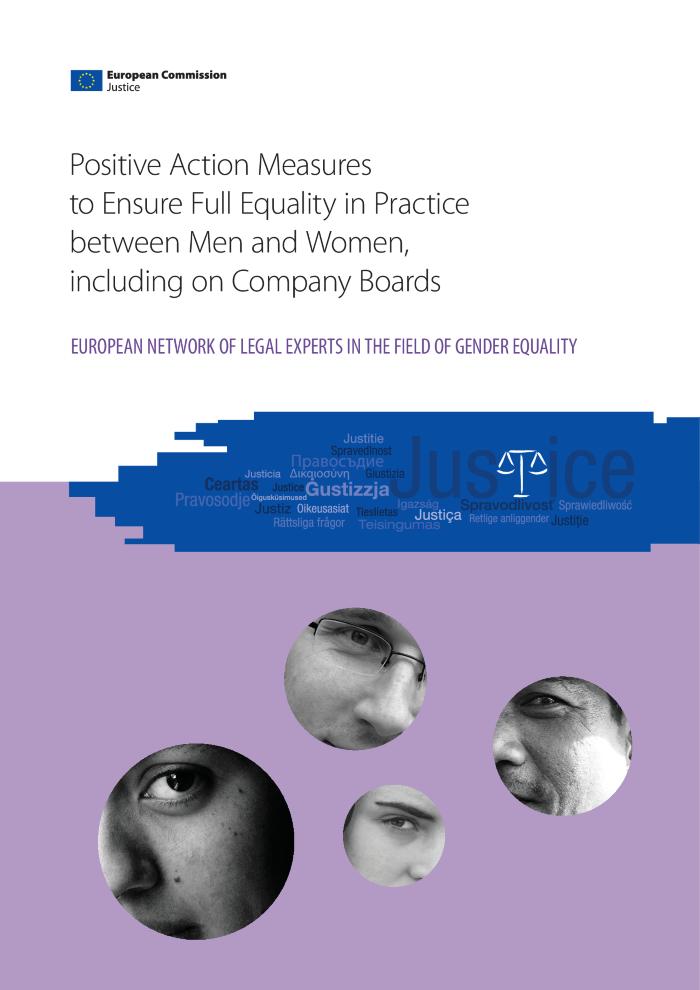 Position commune (CE) N° 37/97 arrêtée par le Conseil le 24 juillet 1997 en vue de l'adoption de la directive 97/.../CE du Conseil, du..., relative à la charge de la preuve dans des cas de discrimination fondée sur le sexe (97/C 307/02) (c:amaz:9094)
Position commune (CE) n° 32/2001 du 23 juillet 2001 arrêtée par le Conseil, statuant conformément à la procédure visée à l'article 251 du traité instituant la Communauté européenne, en vue de l'adoption d'une directive du Parlement européen et du Conseil modifiant la directive 76/207/CEE du Conseil relative à la mise en oeuvre du principe de l'égalité de traitement entre hommes et femmes en ce qui concerne l'accès à l'emploi, à la formation et à la promotion professionnelles et les conditions de travail (c:amaz:10967)
Positieve acties en quota juridisch bekeken (c:amaz:2392)
Het arrest van 17 oktober 1995 in de zaak Kalanke Eckhart tegen de staat Bremen zorgde voor grote opschudding : het was alsof het Hof van Justitie van Luxemburg meteen alle vormen van positieve actie en de instelling van quota om een pariteit te verkrijgen veroordeelde. De auteur laat in dit artikel zien dat het principe van quota, weliswaar op andere terreinen dan deze van de arbeidsmarkt, welbekend is binnen de Belgische wetgeving en stelt bovendien dat er in België tot op heden nog geen enkel wetgevend initiatief genomen werd dat in strijd zou zijn met de EEG-richtlijn 76/207. Moeten vrouwen zich laten ontmoedigen door het arrest Kalanke ? Neen, men moet er integendeel voor ijveren dat zowel op Europees als op nationaal niveau de gelijke behandeling van mannen en vrouwen een fundamenteel resp. grondwettelijk recht wordt.
Positieve actie tussen Europese criteria en Vlaamse toepassingen (c:amaz:6579)
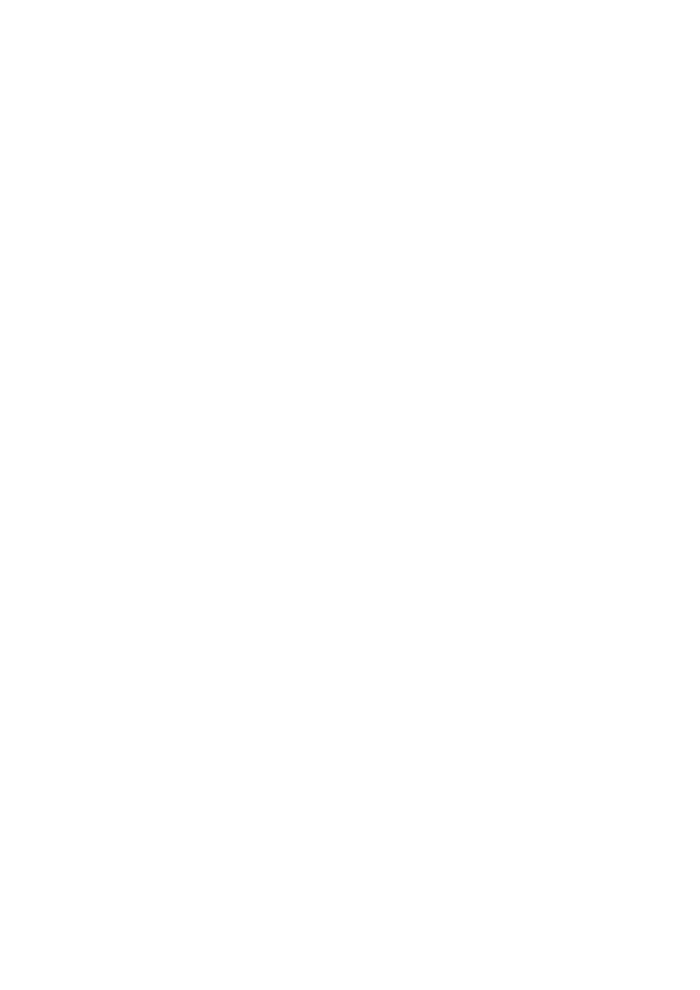 Positie van de vrouw in Midden- en Oost-Europa (c:amaz:793)
Naar aanleiding van het verschijnen op 18 juni 1993 van het 'Verslag van de Commisssie rechten van de vrouw over de positie van de vrouw in Midden- en Oost-Europa', door rapporteur L. Lenz, stelt de auteur de vraag naar de situatie van de Midden- en Oosteuropese vrouwen op politiek, arbeids- en gezinsvlak en overloopt zij de EG-maatregelen t.a.v. deze bevolkingsgroep.
Portrait de femmes d'Europe centrale et orientale (c:amaz:8367)
Population consensus at Cairo, Mexico city and Bucharest : an analytical comparison (c:amaz:3462)
Policy : promoting gender equality in development cooperation (c:amaz:6901)
Plan droits des femmes 2020-2024: plan adopté par le gouvernement le 17 septembre 2020 (c:amaz:14428)
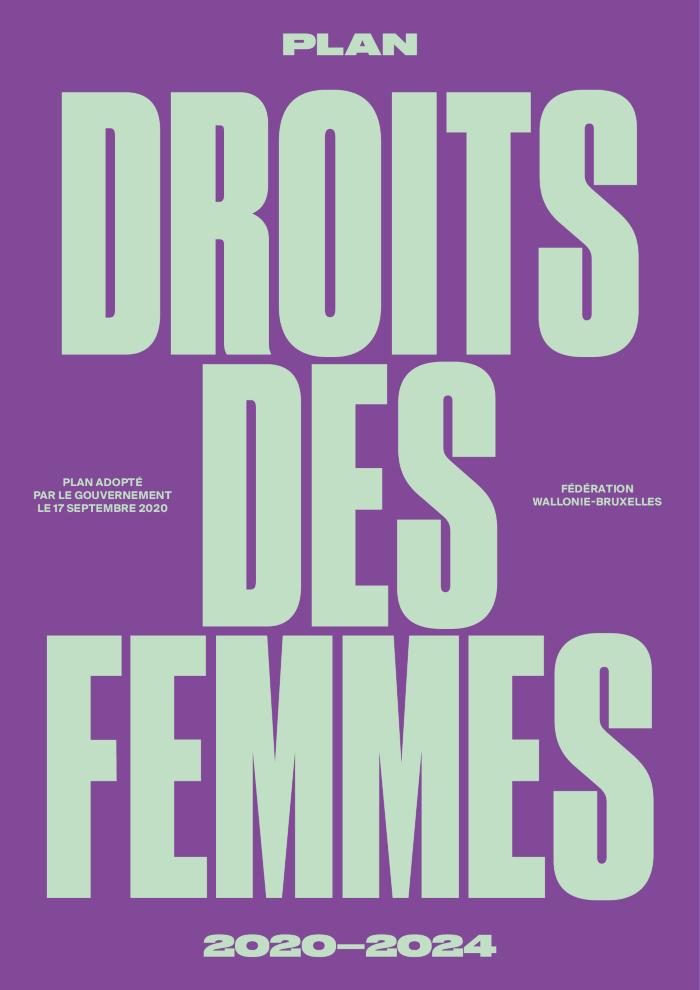 La crise sanitaire que nous traversons aura au moins eu un mérite : celui de souligner à quel point le travail de soin à autrui est essentiel à la société. Depuis le mois de mars 2020, la valeur du travail de « care » a éclaté au grand jour. À travers ses quatre axes la lutte contre les violences faites aux femmes, la déconstruction de stéréotypes, la représentation des femmes dans tous les secteurs professionnels et à tous les niveaux, et l'articulation vie privée vie professionnelle, ce plan droits des femmes entend contribuer au long combat contre les inégalités de genre et prendre à bras le corps le continuum des violences faites aux femmes, en ce compris les violences symboliques.

[Source: site web: www.federation-wallonie-bruxelles.be/index.php?id=detail_article&tx_cfwbarticlefe_cfwbarticlefront%5Bpublication%5D=3417]
Plan d'action belge 2000 établi dans le cadre des lignes directrices européennes pour l'emploi (c:amaz:4014)
Plan d'action 2005-2007 pour valoriser la diversité (c:amaz:11028)
Place du genre dans la réforme de la police (Dossier 02) (c:amaz:13791)
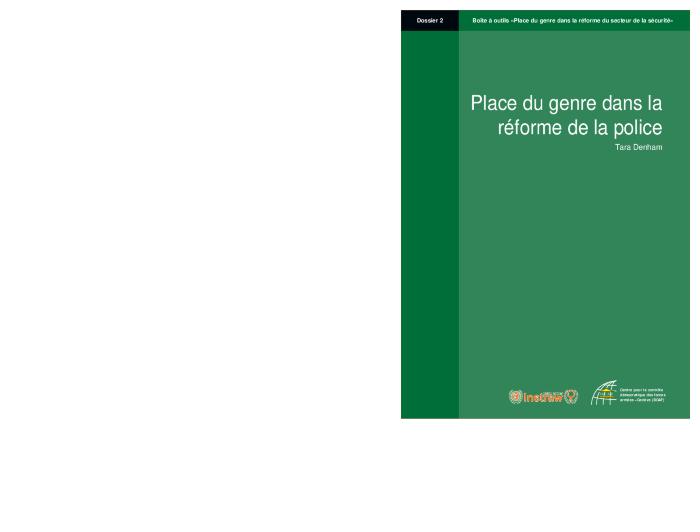 Place du genre dans la réforme de la défense (Dossier 03) (c:amaz:13792)
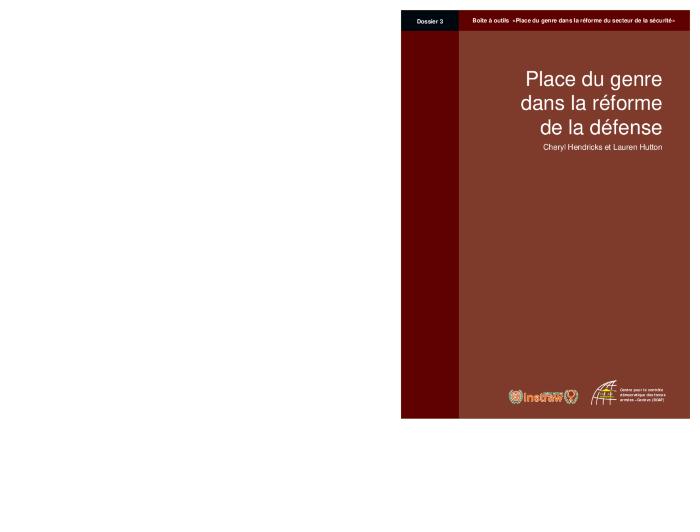 Pensioenen : soms nog verschillen op grond van geslacht (c:amaz:2215)
In dit artikel geeft de NIDI-onderzoeker, Evert van Imhoff, een samenvatting over het verzekeringskundige deel van het onderzoek 'Levensverwachting en pensioen: geslacht afhankelijke of sexe-neutrale actuariële factoren ?' dat in Nederland uitgevoerd werd. Uit dit onderzoek blijkt dat in pensioenzaken het onderscheid tussen mannen en vrouwen nog steeds een rol speelt : vrouwen leven gemiddeld langer dan mannen en dit gegeven is een belangrijke factor voor een pensioenfonds.
Pending judicial question regarding equal pay for work of equal value in Europe (c:amaz:5136)
Pay structures and gender in Northern Ireland : a research report for the Equal Opportunities Commission for Nothern Ireland (c:amaz:4088)
Parcours éducatifs / professionnels et impacts financiers à long terme pour les femmes (c:amaz:13966)
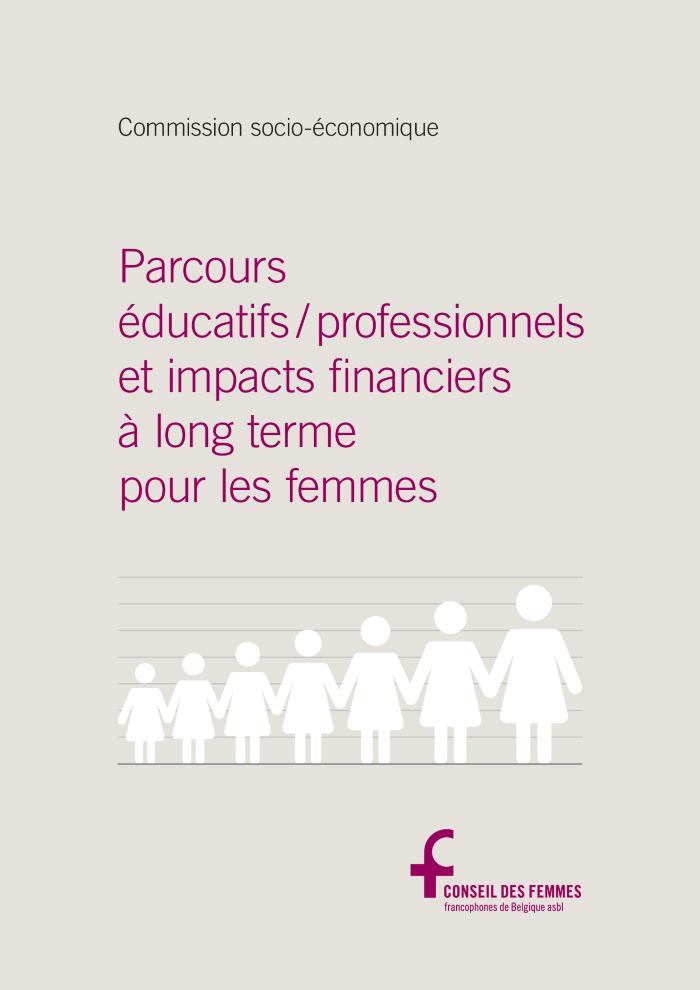 Osez agir : rapport d'activités 2015 / IEFH (c:amaz:13064)
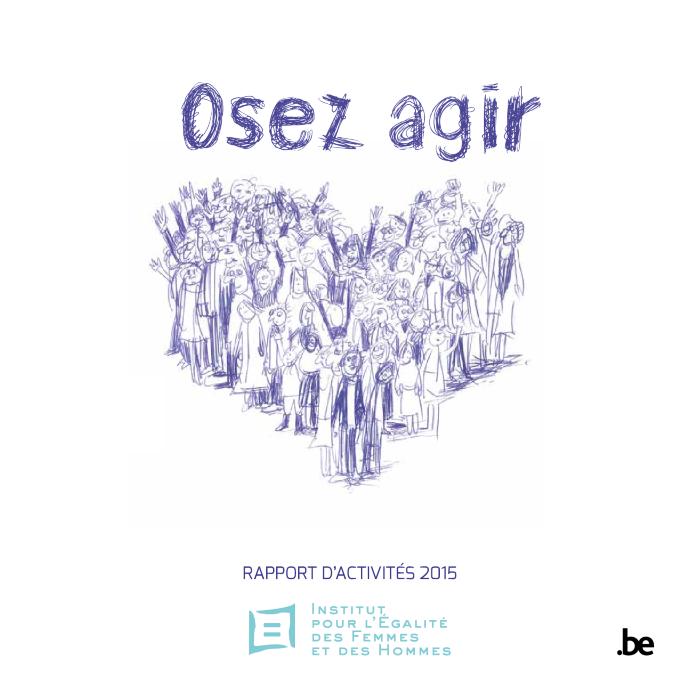 Organismes spécialisés dans la promotion de l'égalité et/ou la lutte contre la discrimination : document de synthèse (c:amaz:5762)
'L'objectif de la présente étude est d'impulser le travail des instances qui, dans les Etats membres, sont chargées de la consitution de ces organismes. Le rapport consiste à analyser le travail des organismes existants qui oeuvrent pour la promotion de l'égalité et la lutte contre la discrimination.' (p. 3)      :1. Structures, mandat et ressources / 2. Rôle à l'égard des victimes directes de dsicrimination / 3. Rôle et fonctionnement dans le processus politique / 4. Diffusion de l'information, recherche et sensibilisation / Annexe
Optima : rapport comparatif (c:amaz:8529)
Optima : comparatief rapport (c:amaz:8530)
Oordelenbundel 1998 (c:amaz:4365)
Oordelenbundel 1996 (c:amaz:4364)
Oordelenbundel 1994-1995 (c:amaz:4363)
Ontwerp-verslag over de positie van de vrouw in Midden- en Oost Europa (c:amaz:270)
Tekst van de ontwerp-resolutie + toelichting.
Ontwerp van verklaring tot herziening van de grondwet (c:amaz:9631)
Ontwerp van verklaring tot herziening van de Grondwet (c:amaz:9623)
Ontwerp van advies van de Raad van de Gelijke Kansen voor Mannen en Vrouwen betreffende het beleid van de Regering inzake werkgelegenheid en de modernisering van de sociale zekerheid (c:amaz:2708)
Ontwerp mededeling van de Commissie aan de lidstaten tot vaststelling van de richtsnoeren voor programma's in het kader van de communautaire initiatieven (PCI's) waarvoor de lidstaten voorstellen voor steunverlening uit hoofde van het EQUAL-initiatief kunnen indienen (c:amaz:3841)
One hundred words for equality : a glossary of terms on equality between women and men (c:amaz:8680)
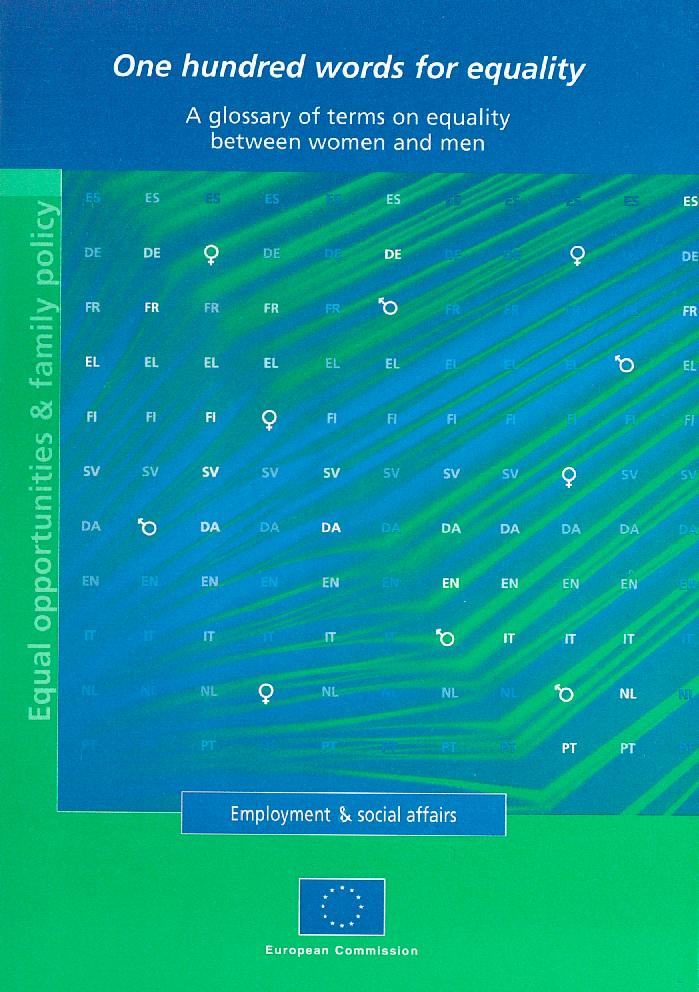 Onderzoek naar de deugdelijkheid van het functiewaarderingssysteem gezondheidszorg (het FWG-systeem) (c:amaz:4063)
Onderwijs in het onderzoeksprogramma van het Steunpunt (c:amaz:643)
In deze bijdrage worden kort de vaststellingen en vragen beschreven die op het terrein van onderwijs en vorming leiddraad zijn bij een verfijning van kwantitatieve gegevens en bij een exploratie en inventarisatie van referentiekaders voor verder onderzoek waarin de genderdimensie expliciet aanwezig is.
Ondertekening van de eerste charters over de gelijkheid tussen vrouwen en mannen in het kader van het actieplan vrouwen en politie : persbericht (c:amaz:7295)
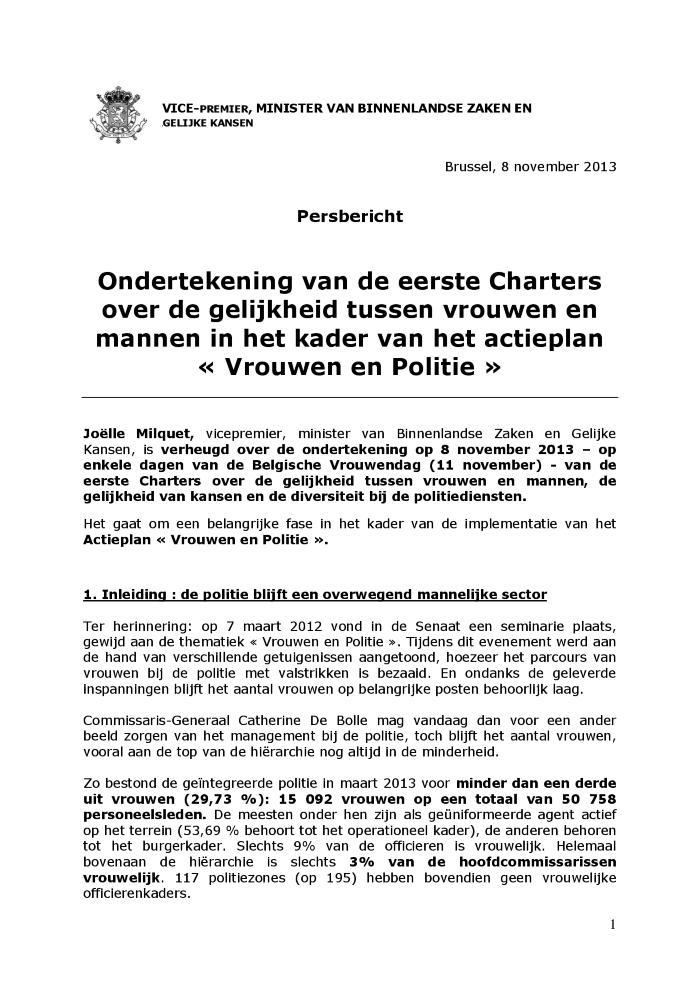 Ombudsdienst voor gelijke kansen : verslag september 1992 - augustus 1993 (c:amaz:1447)
Dit werkingsverslag bevat een overzicht van de binnengekomen klachten die melding maken van de strijdigheid inzake de gelijke kansen van 1 september 1992 tot 31 augustus 1993. Naast de beschrijving van de feitelijke gegevens, de aanpak en de resultaten, heeft men gepoogd om algemene belemmeringen en structurele maatregelen voor te stellen.
Ombudsdienst voor gelijke kansen : verslag september 1993 - augustus 1994 (c:amaz:14196)
Ombudsdienst voor gelijke kansen : verslag september 1991-augustus 1992 (c:amaz:126)
Dit rapport geeft een overzicht van de ingekomen klachten en vragen i.v.m. gelijke behandeling. De handelswijze en de belangrijkste knelpunten bij de behandeling van klachten wordt toegelicht.
Numéro spécial : femmes, genre et travail (deuxième partie) (c:amaz:10343)
Nouvelles questions féministes (c:amaz:3041)
Bespreking van twee artikelen uit nr.4, vol.17, november 1996 van Nouvelles Questions Féministes, nl. 'Grandeur et décadence de la 'politique des mamans' et Réunification en Allemagne de l'Est' en 'Faucoult, l'Histoire de la sexualité et l'occultation de l'oppression des femmes'.
Nouveaux outils pour la promotion de l'égalité (c:amaz:6564)
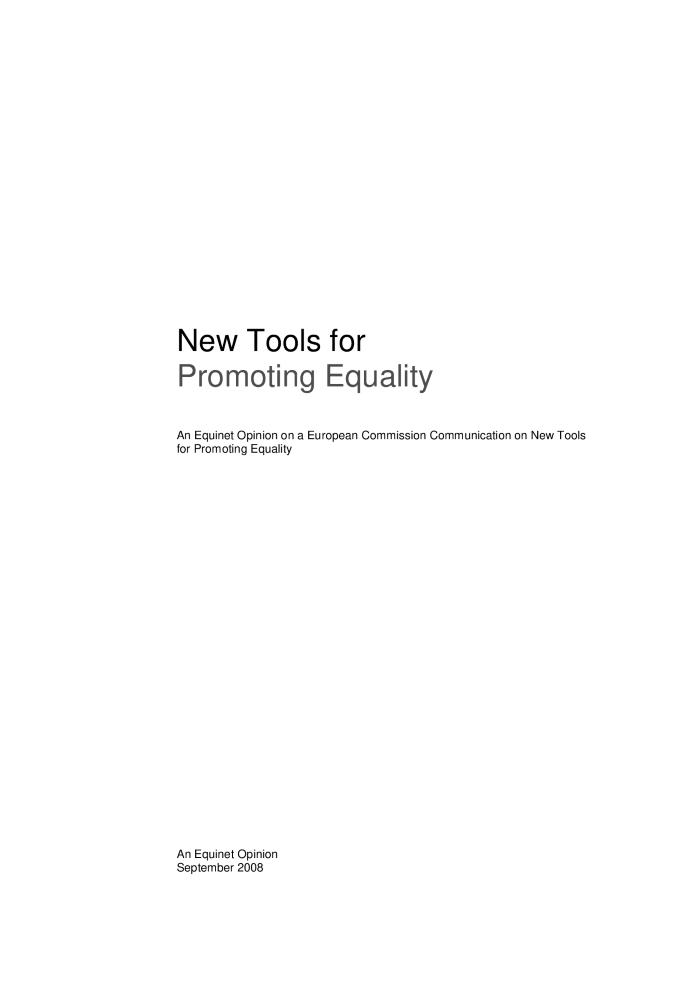 Note rectificative au Gouvernement de la Communauté française. Note de suivi du plan anti-discrimination (c:amaz:13318)
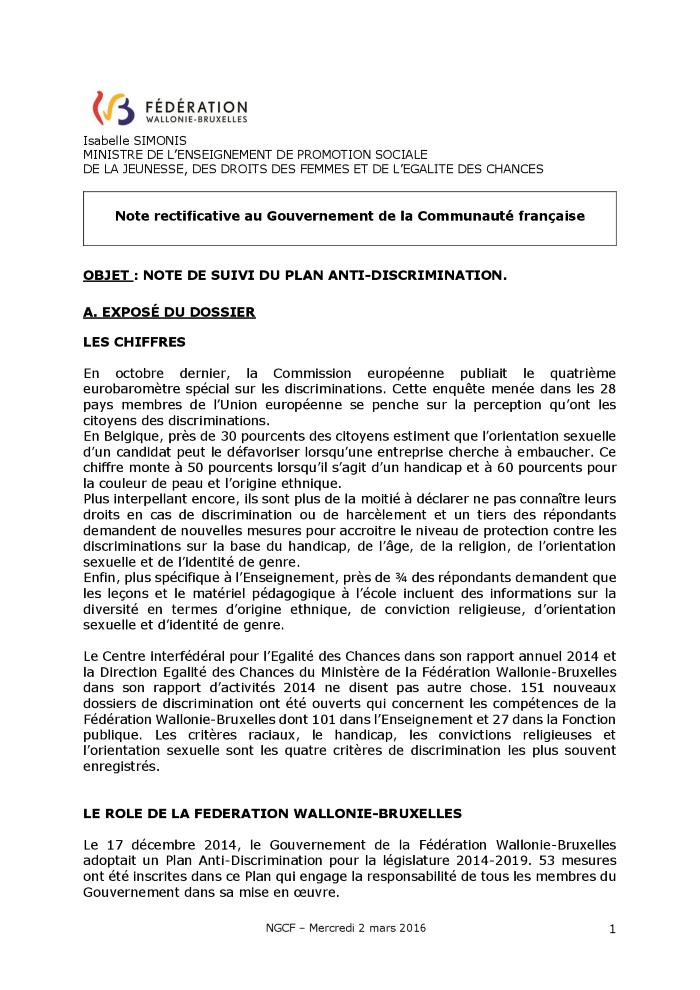 Note de politique générale. Travail [Doc 55 (1580/009] (c:amaz:14653)
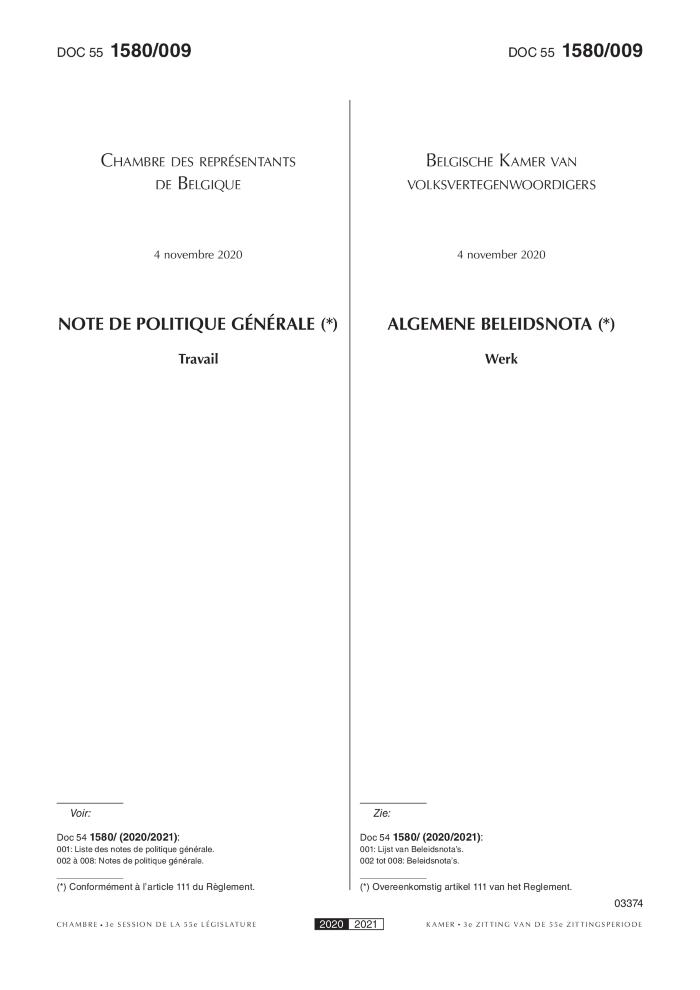 Lutter contre les discriminations sur base du genre La crise du Coronavirus nous a aussi montré que les fonctions typiquement féminines, comme les caissières, les infirmières, les aides-soignantes, les aides familiales, les techniciennes de surface, sont souvent dévalorisées financièrement et socialement alors quelles sont indispensables. Nous devons, à cette occasion, nous souvenir que les femmes sont encore particulièrement discriminées sur le marché de l'emploi, tant au moment du recrutement, que pendant la carrière (plafond de verre, promotions, etc.) et au niveau salarial. Même si une loi a été promulguée en 2012 pour une égalité salariale entre les femmes et les hommes, force est de constater que la situation, même si elle s'est améliorée, est encore loin de légalité. Un grand chantier doit être lancé avec les partenaires sociaux afin de lutter plus efficacement contre les discriminations contre les femmes. L'introduction de quotas sera peut-être une mesure nécessaire dans ce cadre, de même que des modifications de la loi de 2012 précitée.

[Source: site web: www.dekamer.be/kvvcr/showpage.cfm?section=/pri/budget&language=fr&rightmenu=right_pri&story=2021-notes.xml]
Note d'orientation du Gouvernement en matière d'égalité des chances entre hommes et femmes : rapport fait au nom du Comité d'Avis pour l'Egalité des Chances entre Hommes et Femmes (c:amaz:6938)
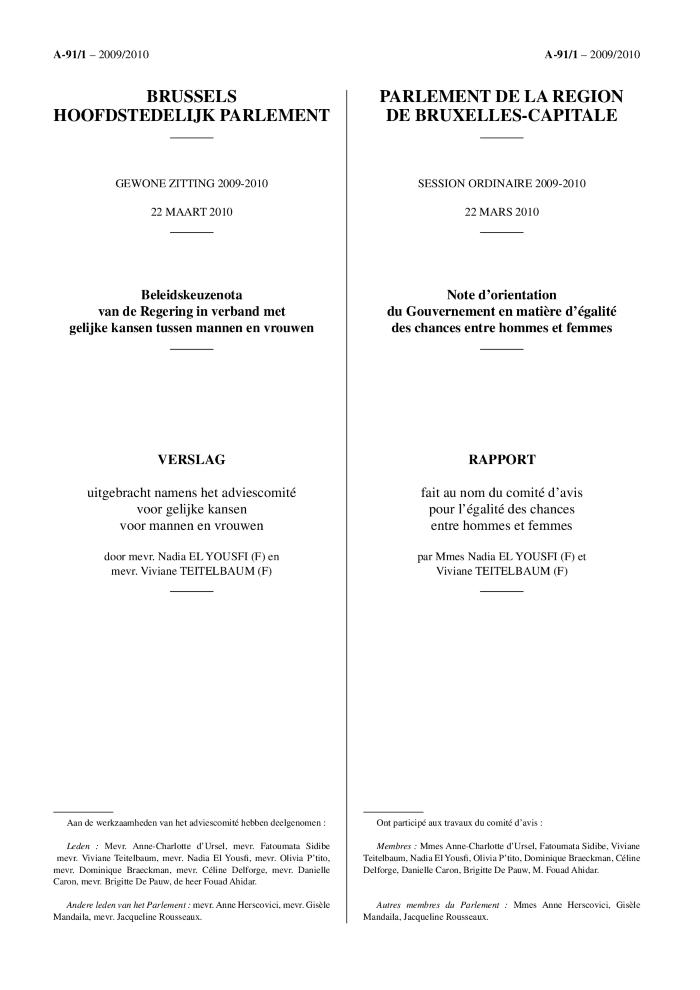 Note au Gouvernement de la Communauté française : programme d'action gouvernemental pour la promotion de l'égalité femmes-hommes, de l'interculturalité et de l'inclusion sociale (c:amaz:5713)
Note au gouvernement de la Communauté française. Plan égalité femmes/hommes : note de suivi 2016 (c:amaz:13317)
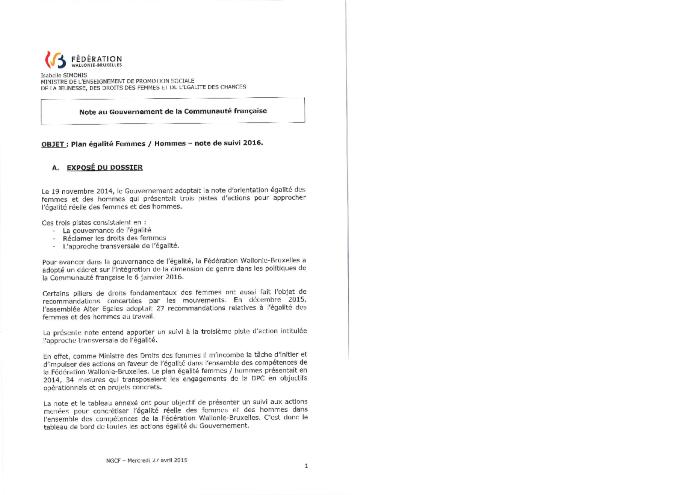 Networking for EQUALity : networks changing attitudes and supporting the job integration of people with disabilities (c:amaz:7274)
Nearly half of the Community workforce is now female, but is sex equality round the corner ? : adding the occupational dimension to the picture (c:amaz:630)
Vrouwen werken nog steeds minder buitenshuis dan mannen, alhoewel hun aandeel op de arbeidsmarkt toch al goed is voor 41 percent. Het probleem situeert zich eerder in de beroepssegregatie : vrouwen betrekken nog steeds de minderwaardige jobs. Het waarom hiervan wordt in dit artikel samengevat.
Namaste Nepal ! (c:amaz:1334)
Deze brochure beschrijft de bevindingen van 8 Wereldklassers (leerlingen van de UNICEF-wereldklas van het Zeelyceum in Den Haan) die naar Nepal zijn gereisd en er de toestand van jonge meisjes en vrouwen zijn gaan bekijken. Ook hebben zij een evaluatie gemaakt van het alfabetiseringsprogramma voor meisjes en vrouwen.
Nachtarbeit : England - Schweden - Österreich : ein Expertinnen-Hearing (c:amaz:2608)
Nachtarbeid voor vrouwen : omwille van de gelijkheid ? (c:amaz:1622)
Artikel over de discussies omtrent nachtarbeid. Op 9 januari 1995 hebben de sociale partners in de Nationale Arbeidsraad een belangrijke stap gezet inzake nachtarbeid. Volgens de akkoorden die werden gemaakt, kan er van een ongecontroleerde uitbreiding van nachtarbeid geen sprake zijn. Bovendien wordt aan de nachtwerkers een kwalitatieve bescherming geboden. In ons land streefde men naar een veralgemening van nachtarbeid voor mannen en vrouwen en dit voor alle categorieën van werknemers. Dit betekende tevens een verregaande flexibiliteit en een afbouw van de sociale bescherming.
Nachtarbeid : toe te staan op verzoek (c:amaz:526)
Het controversiële probleem 'nachtarbeid' en zeker 'nachtarbeid voor vrouwen' was in 1992 weer brandend actueel. In 1992 moest immers het verdrag nr. 89 van de Internationale Arbeidsorganisatie (ILO) dat nachtarbeid in de industrie verbiedt, worden opgezegd of verlengd, terwijl België tegelijkertijd onderworpen is aan de EG-richtlijn 76/207 die gelijke behandeling eist voor mannen en vrouwen. In dit artikel wordt een overzicht gegeven van de bestaande Belgische wetgeving en van de Europese en internationale normen op het gebied van nachtarbeid. De evolutie van de standpunten van de sociale partners wordt geschetst en er wordt een relaas gegeven van de herziening van de Belgische wetgeving. Een aparte paragraaf wordt gewijd aan het standpunt van de vrouwenbeweging t.o.v. nachtarbeid. Het artikel eindigt met een bespreking van het wetsontwerp, ingediend door Minister van Arbeid Miet Smet, dat gelijke nachtarbeid regelt voor mannen en vrouwen.
Naar een nieuwe politieke (vrouwen)cultuur ? : 'nieuwe politieke cultuur-niets nieuws voor vrouwen ?' (c:amaz:2837)
Naar diversiteit : jaarrapport over gelijkheid en non-discriminatie 2003 / Europese Commissie. Directoraat-Generaal voor Tewerkstelling en Sociale Zaken (c:amaz:11810)
Naar ander recht en beleid : de betekenis van artikel 5a VN-Vrouwenverdrag voor het uitbannen van structurele genderdiscriminatie (c:amaz:5244)
More women urged in decision-making (c:amaz:1753)
Verslag van de topconferentie van de ministers van sociale zaken van de EU te Brussel in maart 1995. Tijdens deze topconferentie drong men erop aan dat elke EU-Lid-Staat acties zou ondernemen om vrouwen aan te sporen deel te nemen aan het beluitvormingsproces. De verschillende resoluties die tijdens deze topconferentie werden aanvaard, worden toegelicht.
Monitoring implementation and application of community equality law 1994-1995 : general report of the Network of Experts on the Implementation of the Equality Directives (c:amaz:8615)
Monitoring implementation and application of community equality law 1993-1994 : general report of the Network of experts on the implementation of the equality directives (c:amaz:8245)
Globaal overzicht van de belangrijkste ontwikkelingen in de EU-lidstaten inzake de gelijke behandeling-wetgeving in de periode van 1 april 1993 tot 1 april 1994 met uitzondering van Luxemburg en met extra aandacht voor de situatie in Portugal.
Monitoring implementation and application of Community equality law 1992-1993 : general report 1993 of the network of experts on the implementation of equality directives (c:amaz:8205)
Dit rapport beoogt een globaal overzicht te geven van de voornaamste ontwikkelingen op het gebied van wetgeving i.v.m. gelijke behandeling in de EU-lidstaten tijdens de periode 1 april 1992-1 april 1993. Het is gebaseerd op de nationale rapporten van 10 lidstaten (exclusief Portugal en Luxemburg). Het rapport focust op de volgende onderwerpen : de uitvoering van de wetgeving i.v.m. gelijke behandeling in het algemeen; de ontwikkelingen op het gebied van gelijke beloning, de gelijke behandeling en gelijke arbeidsvoorwaarden; de sociale zekerheid en de bescherming van de werknemers tegen seksueel geweld.
Monitoring implementation and application of community equality law 1996 : general report of the legal experts group on equal treatment of men and women (c:amaz:3308)
Module technologische opvoeding : electriciteit (c:amaz:8195)
De module 'Technologische Opvoeding' van het project 'Diversificatie van de studiekeuze van meisjes in het technisch en beroepssecundair onderwijs' wil een meisjesvriendelijke benadering van technologische opvoeding aanbieden. Het thema 'diversificatie' wordt hier op twee manieren uitgewerkt: enerzijds wordt de problematiek van de beroepssegregatie ter sprake gebracht, anderzijds worden er roldoorbrekende identificatiemodellen aangebracht. De module is opgesteld in de vorm van een lessenpakket dat handelt over electriciteit en zo uitgewerkt dat het meteen aansluit bij de beginsituatie, leerstijl en belangstelling van meisjes. Het geeft een evenwichtig geheel van probleemoplossende opgaven en doe-activiteiten.
Module doe-activiteiten : een bundel activiteiten om met meisjes en jongens uit de derde graad van het basisonderwijs geïntegreerd te werken rond roldoorbreking en techniek (c:amaz:1765)
Deze publicatie wil leerkrachten uit de derde graad van het basisonderwijs aanzetten om met meisjes en met jongens geïntegreerd te werken rond roldoorbreking en techniek. De module bevat 15 uitgewerkte technische doe-activiteiten uit diverse beroepssectoren met voorbereiding en naverwerking in lessen 'Wereldoriëntatie'. Er worden telkens bladen voor de leerkracht en de leerlingen voorzien.
Module de formation technologique : électricité (c:amaz:8194)
De module 'Technologische Opvoeding' van het project 'Diversificatie van de studiekeuze van meisjes in het technisch en beroepssecundair onderwijs' wil een meisjesvriendelijke benadering van technologische opvoeding aanbieden. Het thema 'diversificatie' wordt hier op twee manieren uitgewerkt: enerzijds wordt de problematiek van de beroepssegregatie ter sprake gebracht, anderzijds worden er roldoorbrekende identificatiemodellen aangebracht. De module is opgesteld in de vorm van een lessenpakket dat handelt over electriciteit en zo uitgewerkt dat het meteen aansluit bij de beginsituatie, leerstijl en belangstelling van meisjes. Het geeft een evenwichtig geheel van probleemoplossende opgaven en doe-activiteiten.
Module cours généraux : un éventail d'activité pour les filles et les garçons, élèves de l'enseignement secondaire : thèmes 'ségrégation professionnelle, technique et perspectives d'avenir' (c:amaz:8191)
De module 'Algemene Vakken' van het project 'Diversificatie van de studiekeuze van meisjes in het technisch en beroepssecundair onderwijs' bevat een 15-tal activiteiten rond beroepssegregatie, techniek en toekomstperspectief. Hoofddoel van deze module is meisjes en jongens een ruimer zicht te geven op actuele ontplooiings- en beroepsmogelijkheden. De module hanteert drie werkwijzen : de analyse van de huidige situatie, de bewustmaking van vooroordelen en de confrontatie met handelingsalternatieven. De activiteiten kunnen geïntegreerd worden in de algemeen vormende vakken of gebruikt worden voor een roldoorbrekend project.
Module Algemene Vakken : een bundel activiteiten om met meisjes en jongens van het secundair onderwijs te werken rond beroepensegregatie, techniek en toekomstperspectief (c:amaz:8193)
De module 'Algemene Vakken' van het project 'Diversificatie van de studiekeuze van meisjes in het technisch en beroepssecundair onderwijs' bevat een 15-tal activiteiten rond beroepssegregatie, techniek en toekomstperspectief. Hoofddoel van deze module is meisjes en jongens een ruimer zicht te geven op actuele ontplooiings- en beroepsmogelijkheden. De module hanteert drie werkwijzen : de analyse van de huidige situatie, de bewustmaking van vooroordelen en de confrontatie met handelingsalternatieven. De activiteiten kunnen geïntegreerd worden in de algemeen vormende vakken of gebruikt worden voor een roldoorbrekend project.
Mitteildung der Kommission an den Rat, das Europaïsche Parlament, de Europaïschen Wirtschafts- und Socialausschuss und den Ausschuss der Regionen : ein Fahrplan für die Gleichstellung von Frauen und Männen 2006-2010 (c:amaz:11180)
Miet Smet : tien jaar beleid 1985-1995 (c:amaz:4065)
Miet Smet : tien jaar beleid 1985-1995 (c:amaz:3149)
Miet Smet brouwt vrouwenrechtenwet (c:amaz:3240)
Men as carers for children : report on an EC Childcare Network Technical Seminar (Glasgow ; May 18-19 1990) (c:amaz:8151)
Ter voorbereiding van het seminarie werden vier documenten verspreid over de man als vader en hun betrokkenheid met hun eigen of andere kinderen. Deze vier documenten werden als discussieforum gebruikt waarop het seminarie zijn besluiten heeft gevormd.
Meisjes hebben ze recht op méér, mijnheer ? : voorstelling mediacampagne 'Gelijke Kansen voor Vrouw en Man' (c:amaz:2732)
Meisjes en vrouwen in het onderwijs : een overzicht met kanttekeningen (c:amaz:1114)
In dit artikel bespreekt men een aantal aspecten van het onderwijs. Hieruit blijkt dat de kwantitatieve ongelijkheid van meisjes in gemengde scholen nagenoeg opgelost is, maar dat de kwalitatieve ongelijkheid nog steeds bestaat. Meisjes blijven nog steeds vooral traditionele studierichtingen kiezen en zijn het meest vertegenwoordigd in de zachte sector bij hogere studies. De auteur vindt het merkwaardig dat het aantal mannelijke leerkrachten de laatste tijd ontzettend gedaald is, terwijl de directiefuncties in het onderwijs in hoofdzaak door mannen ingenomen worden.
MEET More Equal Europe Together: recommandations d'actions du CRACIS à destination des autorités bruxellois (c:amaz:14384)
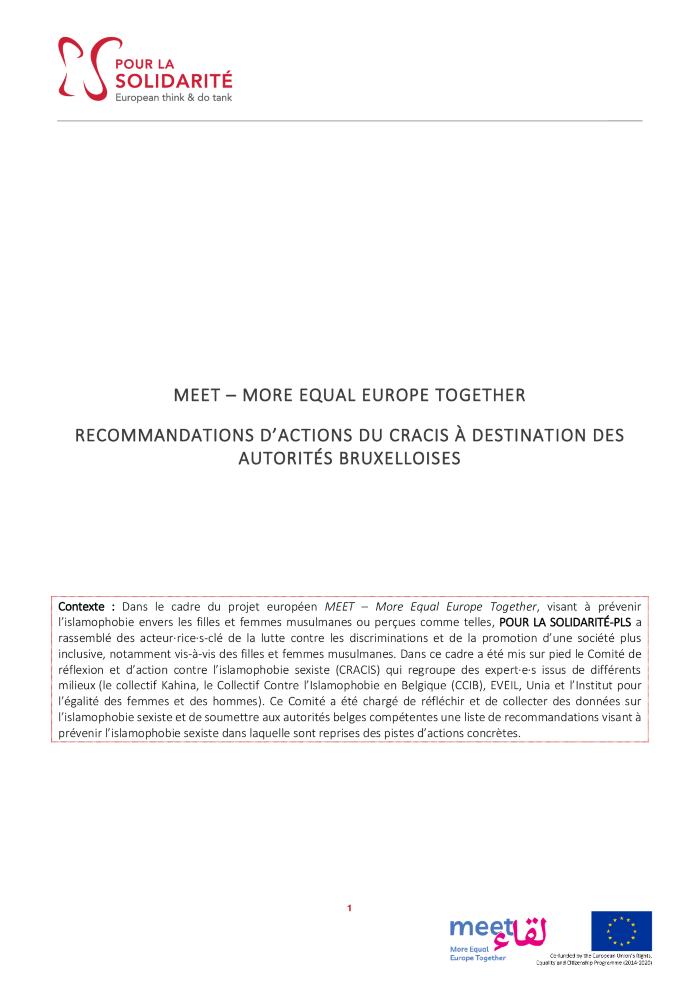 Dans le cadre du projet européen MEET More Equal Europe Together, visant à prévenir l'islamophobie envers les filles et femmes musulmanes ou perçues comme telles, POUR LA SOLIDARITÉ-PLS a rassemblé des acteur·rice·s-clé de la lutte contre les discriminations et de la promotion d'une société plus inclusive, notamment vis-à-vis des filles et femmes musulmanes. Dans ce cadre a été mis sur pied le Comité de réflexion et d'action contre l'islamophobie sexiste (CRACIS) qui regroupe des expert·e·s issus de différents milieux (le collectif Kahina, le Collectif Contre l'Islamophobie en Belgique (CCIB), EVEIL, Unia et l'Institut pour légalité des femmes et des hommes). Ce Comité a été chargé de réfléchir et de collecter des données sur l'islamophobie sexiste et de soumettre aux autorités belges compétentes une liste de recommandations visant à prévenir l'islamophobie sexiste dans laquelle sont reprises des pistes d'actions concrètes.
Mededeling van de Commissie aan het Europees Parlement overeenkomstig artikel 189 C, onder b), eerste alinea van het EG-verdrag betreffende het door de Raad goedgekeurd gemeenschappelijk standpunt inzake het gewijzigd voorstel voor een richtlijn van de Raad inzake de bewijslast in gevallen van discriminatie op grond van geslacht (c:amaz:3672)
Mededeling van de Commissie aan de Raad, het Europees Parlement, het Economisch en Sociaal Comité en het Comité van de Regio's over bepaalde Gemeenschapsmaatregelen ter bestrijding van discriminatie (c:amaz:9428)
Mededeling van de Commissie aan de Lidstaten tot vaststelling van de richtsnoeren voor het communautaire initiatief EQUAL betreffende transnationale samenwerking voor de bevordering van nieuwe praktijken voor de bestrijding van discriminaties en ongelijkheden van welke aard ook wat de arbeidsmarkt betreft (c:amaz:9799)
Measuring discrimination : data collection and EU Equality Law (c:amaz:5953)
Materialen en gegevens in verband met de verruiming van studiekeuze en maatschappijvisie : persconferentie (c:amaz:2909)
Manuel européen sur les données relatives à l'égalité : pourquoi et comment élaborer un socle national de connaissances sur l'égalité et la discrimination fondée sur la race ou l'origine ethnique, la religion ou les convictions, un handicap, l'âge ou l'orientation sexuelle (c:amaz:11630)
Mannen als kinderverzorgers : verslag van een technisch seminar van het Netwerk Kinderopvang van de Europese Commissie (Glasgow 18-19 mei 1990) (c:amaz:8153)
Ter voorbereiding van het seminarie werden vier documenten verspreid over de man als vader en hun betrokkenheid met hun eigen of andere kinderen.  Deze vier documenten werden als discussieforum gebruikt waarop het seminarie zijn besluiten heeft gevormd.
Making women count : integrating gender into law and policy-making (c:amaz:4221)
Mainstreaming gender equality into the use of the logical framework approach (LFA) (c:amaz:3695)
Mainstreaming equality in the European Union : education, training and labour market policies (c:amaz:4220)
Lignes directrices pour les politiques de l'emploi des Etats membres en 2000 & Recommandation du Conseil concernant la mise en oeuvre des politiques de l'emploi des Etats membres (c:amaz:9822)
Les progrès de l'égalité de traitement dans l'Union européenne: la lutte contre les discriminations au service du marché (c:amaz:13900)
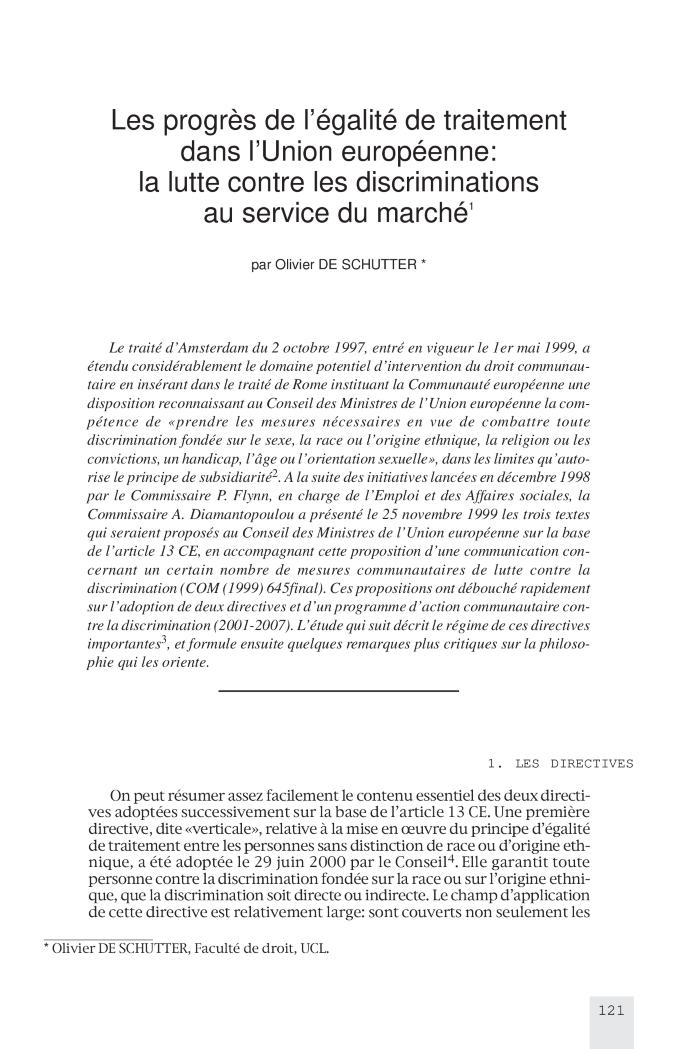 Les organismes de promotion de l'égalité au sein des architectures institutionnelles nationales de lutte contre les discriminations (c:amaz:12578)
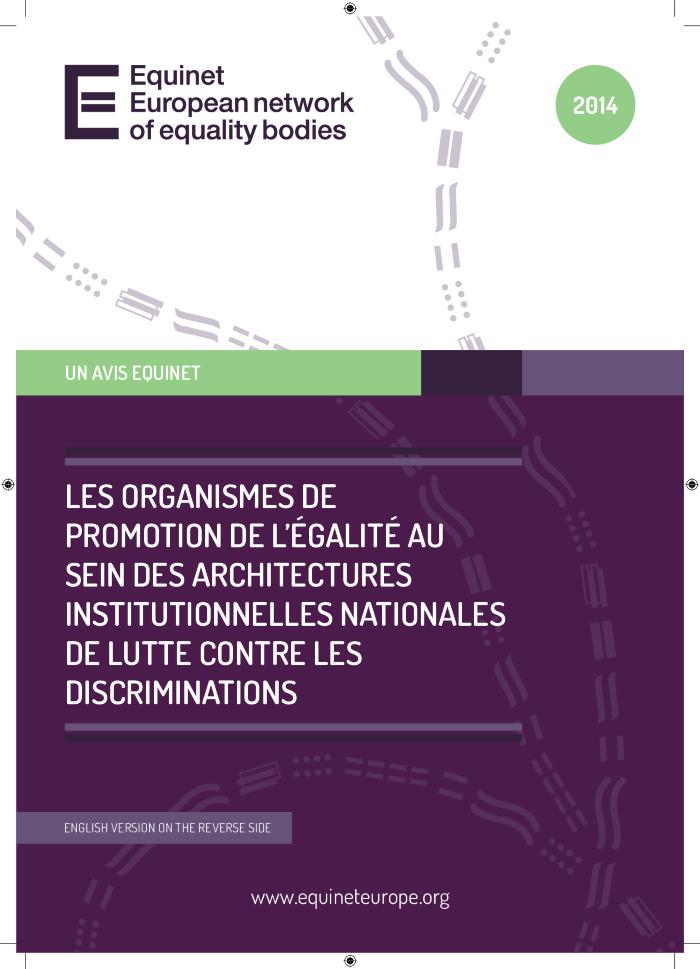 Les impasses de l'égalité ou pourquoi les outils juridiques visant à l'égalité des femmes et des hommes doivent être repensés en termes de parité (c:amaz:1111)
E. Vogel-Polsky bespreekt de belangrijkste benaderingen van het gelijkheidsrecht in de EU en in Scandinavië, met name de formele en abstracte gelijkheid in de EU en de gelijkheid gebaseerd op de seksuele dualiteit in de Scandinavische landen. Beide systemen leiden volgens haar tot een impasse. De auteur opteert voor pariteit en de erkenning van het fundamenteel gelijkheidsrecht.
Les hommes et la garde d'enfants : rapport d'un séminaire technique organisé par le Réseau des Modes de Garde d'Enfants de la Communauté Européenne (Glasgow ; 18-19 mars [sic] 1990) (c:amaz:8152)
Ter voorbereiding van het seminarie werden vier documenten verspreid over de man als vader en hun betrokkenheid met hun eigen of andere kinderen. Deze vier documenten werden als discussieforum gebruikt waarop het seminarie zijn besluiten heeft gevormd.
Les hommes entre resistances et changements (c:amaz:6876)
Les Français et le féminisme (c:amaz:13942)
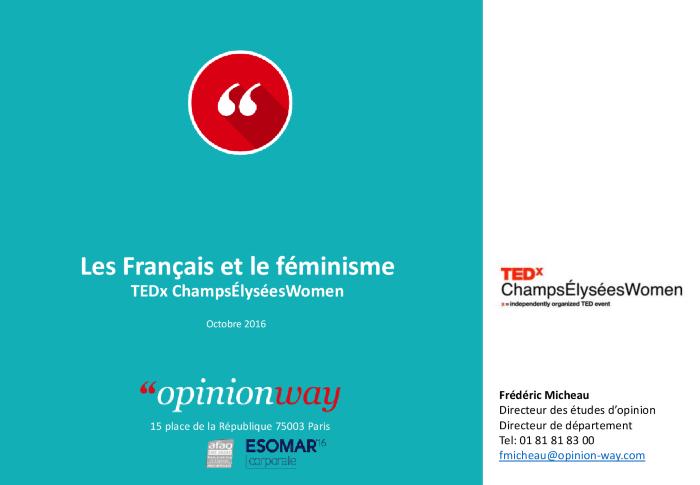 Les femmes et le travail : séminaire à l'intention des membres des instances parlementaires traitant de l'égalité des sexes et des commissions traitant des questions de l'emploi 6-8 décembre 2007, Siège de l'OIT, Genève (c:amaz:11628)
Les femmes et la retraite (c:amaz:5415)
Les femmes en Pologne (1991-1992) (c:amaz:8156)
Dit themanummer is gewijd aan de situatie van de vrouw in Polen.  Verschillende thema's worden aangehaald nl. : vrouwen en werk, vrouwen en gezin, vrouwen en het openbaar leven en vrouwen en de wet.
Les femmes dans le management des petites entreprises : co-inspiration entre des entreprises sociales et classiques en vue de promouvoir l'accès égalitaire aux postes décisionnels [Étude comparative] (c:amaz:13812)
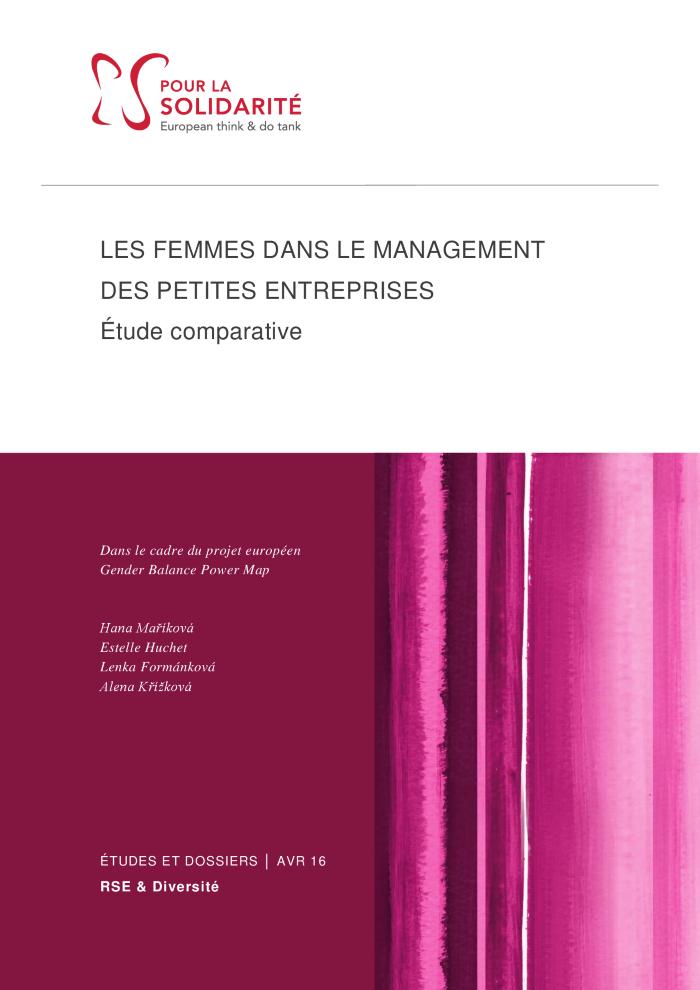 Les femmes dans le développement local : séminaire NOW (2-3 mai 1994 ; Porticcio) (c:amaz:1851)
Verslag van het colloquium 'Les femmes dans le développement local' dat in het kader van het communautair initiatief 'Human resources' door de Franse en Belgische coördinatoren werd georganiseerd. Het seminarie had als doel de impact van de NOW-initiatieven (NOW = New Opportunities for Women) te evalueren en uit te breiden.
Les femmes dans l'industrie cinématographique en FWB 2010-2015 (c:amaz:13939)
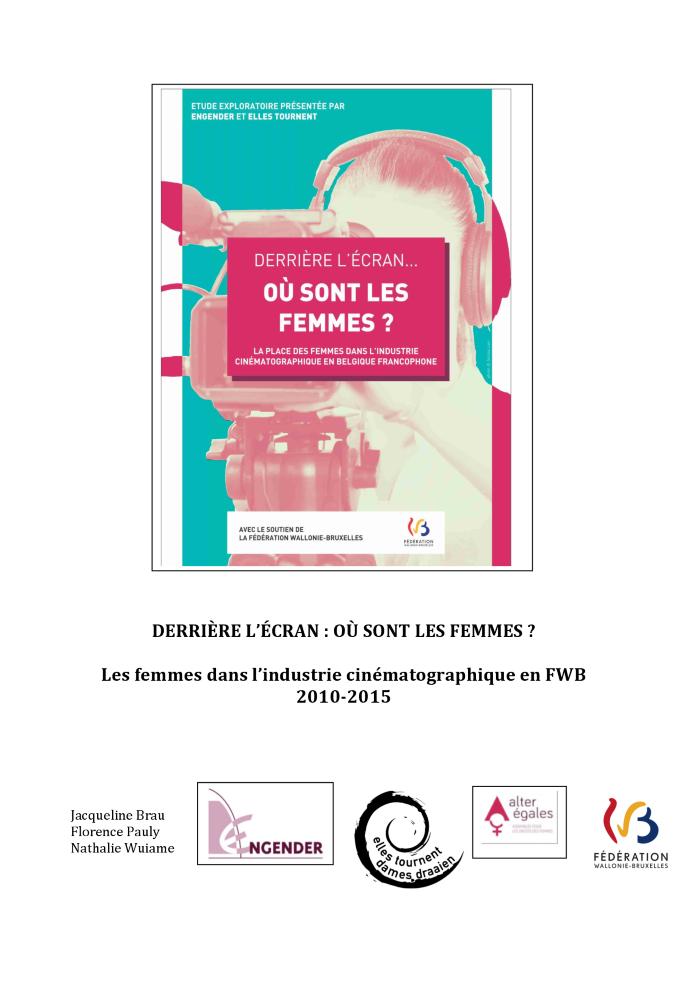 Les femmes au travail : tendances 2016 (c:amaz:13874)
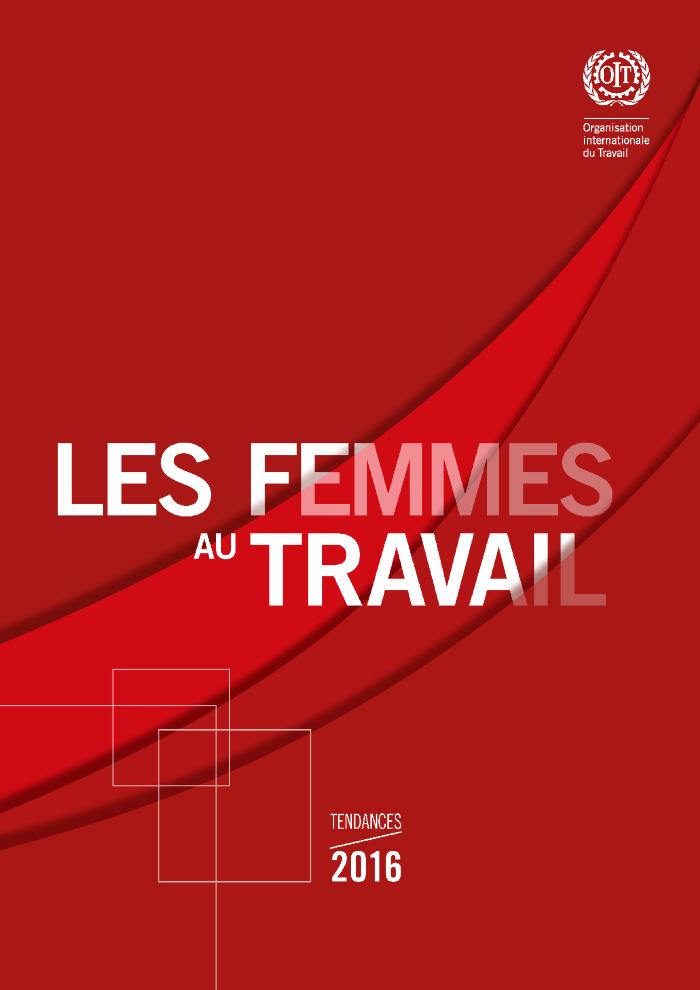 Les femmes agées en Europe : leurs besoins et leurs droits : rapport du colloque (15 avril 1989 ; Londres) (c:amaz:2818)
Les droits de la personne humaine et l'égalité : la responsabilité des médias (c:amaz:3438)
Les droits de la femme et le traité de Maastricht sur l'Union Européenne (c:amaz:8249)
Dit rapport maakt een analyse van de gevolgen van het in 1993 in werking getreden Verdrag van Maastricht op de sociale situatie van de vrouw. Eerst wordt er een bondig overzicht gegeven van het omvangrijke gemeenschapsrecht i.v.m. de gelijke behandeling van vrouwen en mannen. Vervolgens wordt de invloed van het Verdrag van Rome en het Verdrag van Maastricht op de rechten van de vrouw geëvalueerd. In bijlage zijn de Europese richtlijnen en de tussen de lidstaten gesloten protocollen betreffende de gelijke behandeling van vrouwen en mannen opgenomen.
Les défis du pluriel : égalité, diversité, laïcité (c:amaz:7788)
Leonardo Da Vinci : égalité des chances entre hommes et femmes dans la formation professionnelle : compendium des projets 1995-1996-1997 (c:amaz:7998)
Leonardo da Vinci : equal opportunities for men and women in vocational training : compendium of projects 1995-1996-1997 (c:amaz:7997)
Le travail de nuit à la SNCB : interview (c:amaz:1528)
Interview met een vrouwelijke spoorbeambte rond nachtarbeid. In België zijn vrouwelijke en mannelijke spoorbeambten verre van 'gelijk'. Vrouwen vragen hier ook niet om.
Le travail de nuit des femmes [dossier] (c:amaz:1030)
In dit dossier tracht men aan te tonen hoe nachtarbeid nadelige gevolgen heeft voor de gezondheid en voor het familiale leven. Dit geldt voor de man, maar nog meer voor de vrouw. Vrouwen die nachtarbeid verrichten, hebben immers nog meer repetitieve jobs en daarenboven zijn zij het die daarnaast de meeste huishoudelijke lasten dragen. De artikels reflecteren de bestaande polemiek rond nachtarbeid en geven een overzicht van de historische evolutie en van de actuele wetgeving rond nachtarbeid. Uit dit dossier blijkt dat zowel de afschaffing als het behoud van het verbod op nachtarbeid risico's inhoudt voor de vrouw.De artikels uit dit dossier werden ook afzonderlijk besproken.
Le système éducatif en Belgique : trous noirs et nébuleuses (c:amaz:647)
Er wordt veel onderzoek verricht naar de sociale en seksuele ongelijkheden die binnen het (Belgische) onderwijssysteem zouden worden in stand gehouden. Dit artikel poogt duidelijk te maken welke moeilijkheden er aan dergelijk onderzoek verbonden zijn.
Le point de vue du Conseil sur la sécurité sociale (c:amaz:8323)
Le mainstreaming : dossier (c:amaz:2877)
Le gendermainstreaming ou l'approche intégrée du genre en 10 points clés : guide FGTB sur et pour l'égalité femmes/hommes (c:amaz:12465)
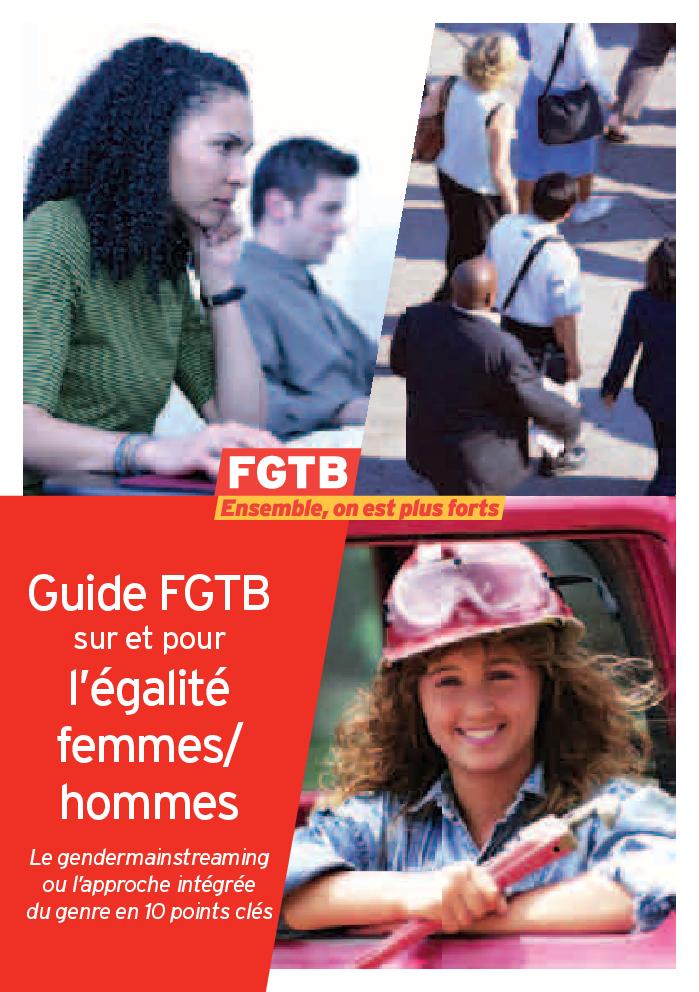 Le droit européen de l'égalité hommes-femmes (c:amaz:11148)
Le développement de la législation contre les discriminations en Europe : une comparaison entre les 25 Etats membres de l'Union (c:amaz:11486)
Le Centre en 2012 : priorité au débat et au dialogue : rapport annuel d'activités et de gestion (c:amaz:7102)
Le Centre en 2010 : rapport d'activités et de gestion 2010 / Centre pour l'égalité des chances et la lutte contre le racisme (c:amaz:7043)
Ladies and Gents : public toilets and gender (review) (c:amaz:7719)
Label gelijkheid diversiteit (c:amaz:7050)
La télévision contribue-t-elle à la promotion de l'égalité entre hommes et femmes ? (c:amaz:2536)
'Recht op spreken' geldt nog steeds enkel voor de man. De auteur gaat na wat er de laatste twintig jaar onder invloed van de feministische beweging op internationaal en Europees vlak is ondernomen om de vrouw meer zichtbaar te maken in de media. Voorts stelt zij de vraag naar het beeld en de positie van de vrouw en de vrouwenbeweging in de Belgische media.
La RTBF et l'égalité des chances pour les femmes (c:amaz:2537)
De auteur neemt hier het gelijke kansenbeleid van de RTBF onder de loep. In 1986 werd weliswaar de 'Commission Femmes' opgericht als adviesraad bij de RTBF en ontstond de drukkingsgroep 'Optique-Femmes'. Toch durft de auteur, zich hierbij baserend op twee enquêtes - de éne bij het RTBF-publiek, de andere in de vrouwenbeweging - stellen dat het gelijke kansenbeleid van de RTBF meer het resultaat is van af en toe een keer een gelukkig toeval dan van een welgemeende en doordachte strategie.
La participation équilibrée des femmes et des hommes à la prise de décision : dossier (c:amaz:2949)
La loi sur l'égalité porte ses fruits : la loi fédérale sur l'égalité entre femmes et hommes a dix ans (c:amaz:5776)
La gestion urbaine de proximité : une ambition et une pratique au service des habitants (c:amaz:7515)
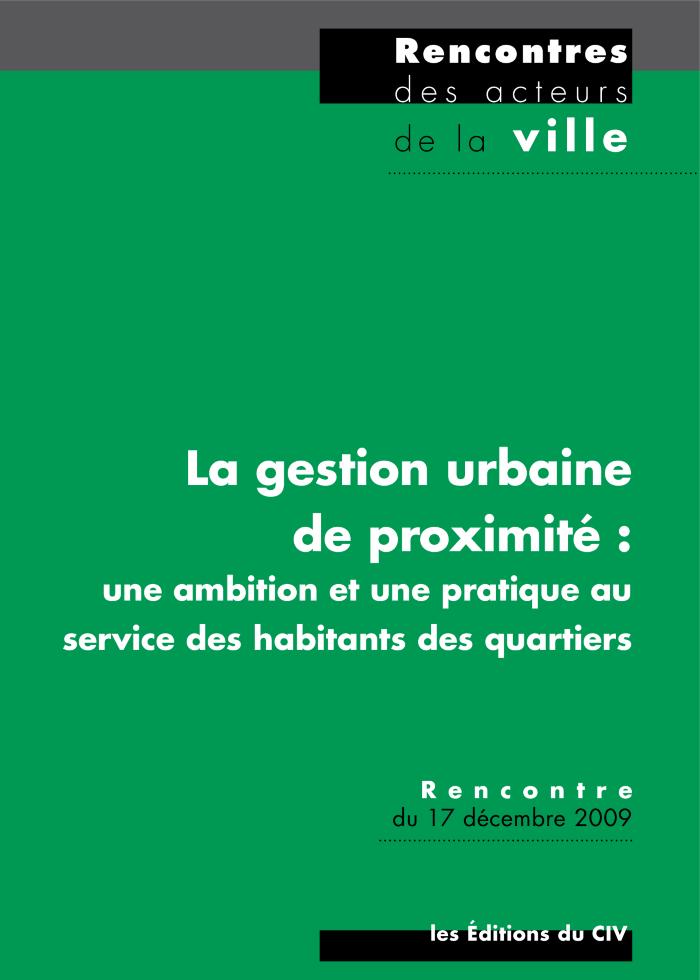 La femme vue par les lois de la république islamique d'Iran (c:amaz:3201)
La diversité sur le marché de l'emploi en Région de Bruxelles-Capitale (c:amaz:12994)
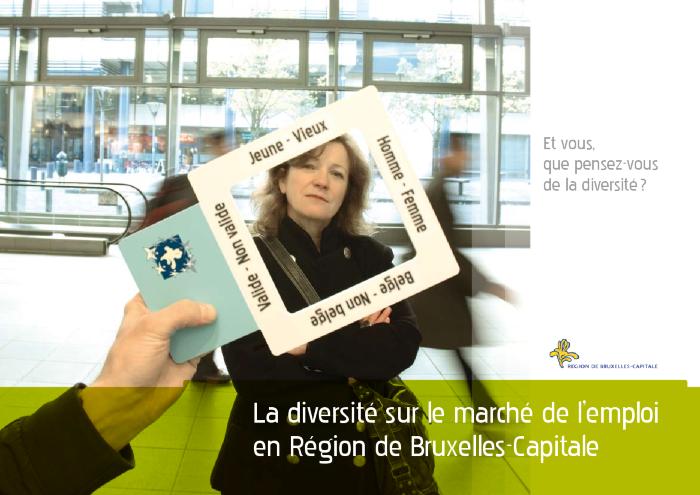 La Conception Universelle ou la société « taille unique » : vers une société inclusive des différences (c:amaz:13751)
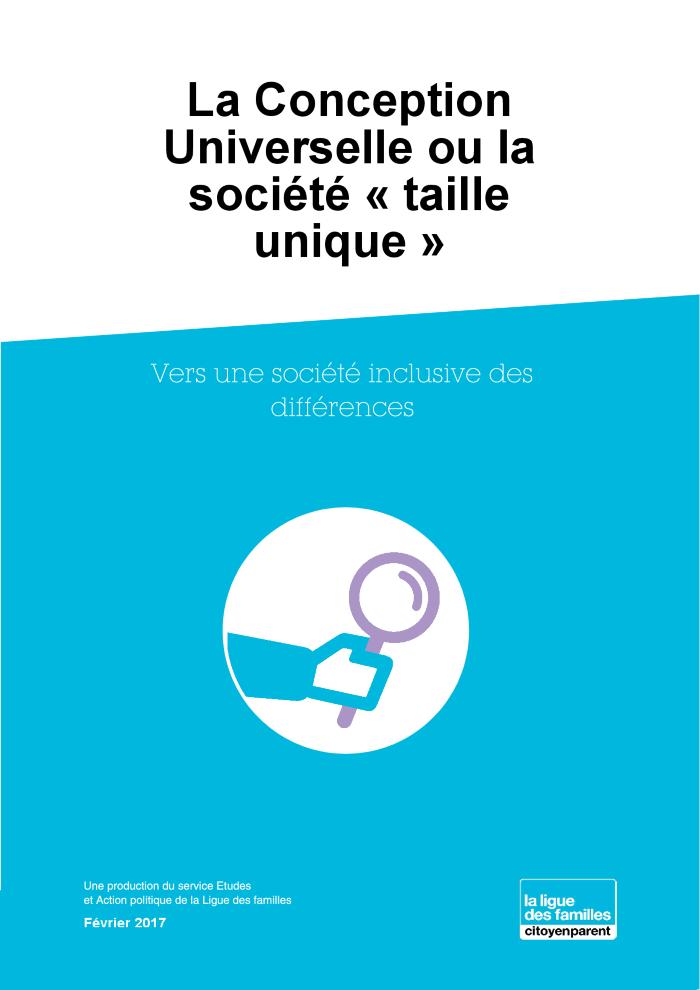 La charte sociale européenne (c:amaz:11961)
L'objet femme (c:amaz:3161)
L'invention de la diversité (c:amaz:7874)
L'interdiction de discrimination dans le droit européen des droits de l'homme : sa pertinence pour les directives communautaires relatives à l'égalité de traitement sur la base de la race et dans l'emploi (c:amaz:5580)
L'individualisation des droits sociaux : volume 2 (c:amaz:6467)
L'individualisation des droits sociaux : volume 1 (c:amaz:6466)
L'individualisation des droits dans l'assurance maladie-invalidité des travailleurs salariés : version définitive (c:amaz:1566)
Dit onderzoek opteert voor de individualisering van de sociale zekerheidsrechten van de werknemers in de ziekteverzekering. Het vertrekt van een analyse van de afgeleide rechten m.b.t. de invaliditeit en de gezondheidszorgen. De individualisering van de rechten bij de invaliditeit zou volgens twee etappes moeten worden uitgevoerd : enerzijds door de opheffing van de afgeleide rechten en het realiseren van de gelijkheid voor de titularissen en anderzijds door het zoeken naar oplossingen voor bepaalde huishoudens met onvoldoende inkomsten. Die gelijkheid heeft echter een meeruitgave tot gevolg vermits het huidig systeem van gezinsmodulering werd ingevoerd omwille van besparingen. In de sector van de gezondheidszorgen ontvangt ongeveer de helft van de volwassenen uitkeringen zonder bijdragen te betalen. Door de individualisering van de sociale zekerheidsrechten via persoonlijke bijdragen door elke volwassene zou het definitieve evenwicht in de ziekteverzekering worden verzekerd en zelfs een surplus opleveren.
L'Indice d'égalité de genre : principaux résultats (c:amaz:12380)
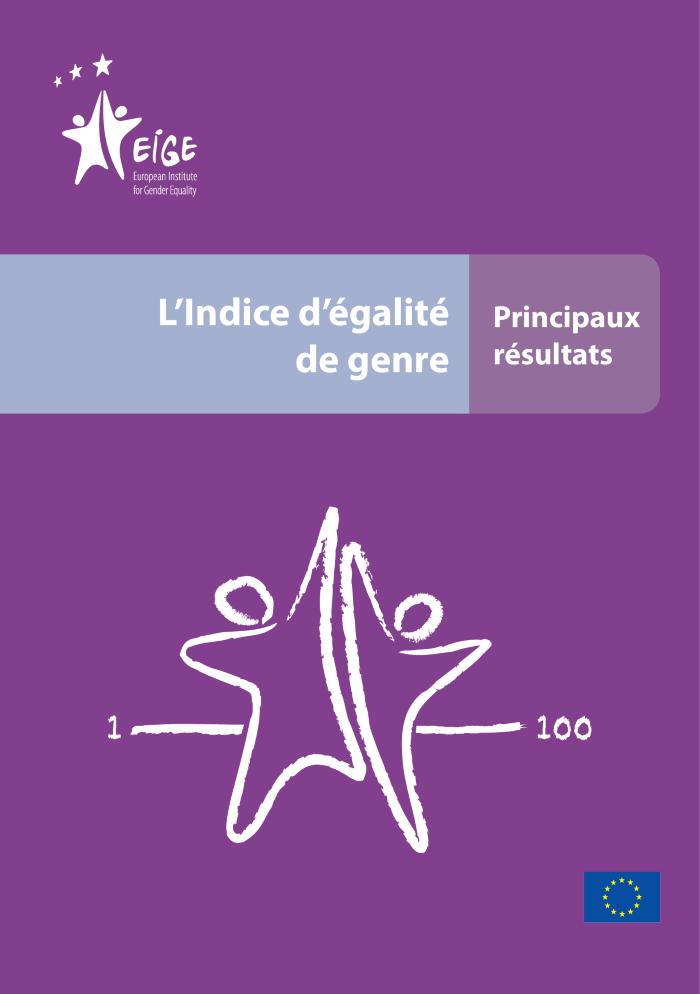 L'égalité professionnelle entre les hommes et les femmes (c:amaz:3916)
L'égalité professionnelle entre les femmes et les hommes (c:amaz:7839)
L'égalité juridique entre femmes et hommes dans la Communauté Européenne : recueil de textes (c:amaz:8524)
L'égalité juridique entre femmes et hommes dans la Communauté Européenne : recueil de textes nationaux. Droit Luxembourgeois (c:amaz:6883)
L'égalité juridique entre femmes et hommes dans la Communauté Européenne : recueil de textes nationaux. Droit Belge (c:amaz:6882)
L'égalité juridique entre femmes et hommes dans la Communauté européenne : actes du colloque européen organisé à Bruxelles et Louvain-la-Neuve (21-24 mai 1985). Vol. II : Rapports nationaux (c:amaz:6306)
L'égalité juridique entre femmes et hommes dans la Communauté européenne : actes du colloque européen organisé à Bruxelles et Louvain-la-Neuve (21-24 mai 1985). Vol. I : Rapports généraux (c:amaz:6305)
L'égalité juridique entre femmes et hommes dans la Communauté Européenne : Belgique (c:amaz:3908)
L'égalité entre les femmes et les hommes dans le processus de prise de décision politique : actes du séminaire (Helsinki, 11 mars 1997) (c:amaz:3416)
L'égalité entre les femmes et les hommes dans la Charte sociale européenne : étude établie sur la base de la jurisprudence du Comité d'experts indépendants (c:amaz:8801)
L'égalité entre les femmes et les hommes dans l'Union européenne (c:amaz:11139)
L'égalité des chances pour les femmes et les hommes dans l'Union Européenne : rapport annuel 1999 / Commission européenne. Direction générale de l'Emploi et des Affaires Sociales (c:amaz:9938)
L'égalité des chances pour les femmes et les hommes dans l'Union européenne : rapport annuel 1998 / Commission européenne. Direction générale Emploi, Relations Industriëlles et Affaires Sociales (c:amaz:9225)
L'égalité des chances : la Suède ouvre la voie (c:amaz:11459)
L'égalité des chances et la négociation collective dans l'Union Européenne : une étude de cas dans le secteur de l'industrie alimentaire en Belgique : phase III (c:amaz:8509)
L'égalité des chances entre les femmes et les hommes (c:amaz:8201)
Dit nummer van 'Social Europe' behandelt het 'Derde actieprogramma voor gelijke behandeling van mannen en vrouwen'. Het beschrijft de doelstellingen en realisaties van dit programma en belicht de werking van de negen netwerken die in het kader van het 'Derde actieprogramma' werden opgericht. In bijlage worden de teksten van de richtlijnen, voorstellen tot richtlijnen en resoluties van de Raad en besluiten, mededelingen en aanbevelingen van de Commissie m.b.t. de gelijke behandeling integraal opgenomen.
L'égalité des chances entre les femmes et les hommes dans la Constitution : audition publique du vendredi 29 janvier 1999 (c:amaz:3425)
L'égalité de traitement après Maastricht : rapport spécial de 1993 du réseau d'experts sur la mise en oeuvre des directives en matière d'égalité (c:amaz:8667)
L'Europe - une chance pour une politique pour les femmes? : rapport de conférence les 25 et 26 novembre 1993 à Bruxelles (c:amaz:12197)
L'ennemi principal. 2. Penser le genre (c:amaz:7876)
L'emploi en Europe 1999 : l'emploi en Europe : confiance teintée d'incertitude (c:amaz:9250)
L'emploi en Europe 1997 (c:amaz:3486)
L'egalite des genres dans le droit de l'UE (c:amaz:11670)
L'Egalité entre les femmes et les hommes : une politique pour en développement durable : proposition pour une note de politique (c:amaz:2472)
L'agenda social 2005-2010 : une Europe sociale dans l'économie mondiale, des emplois et de nouvelles chances pour tous (c:amaz:11492)
L'action du Conseil de l'Europe en matière d'égalité entre les femmes et les hommes : document d'information (c:amaz:3417)
L'accueil des enfants : un enjeu social (c:amaz:3036)
Korean women (c:amaz:1454)
Deze fraai uitgegeven brochure toont aan dat ook in Korea gelijke behandeling van mannen en vrouwen een belangrijk regeringstopic is, zeker sinds Korea in 1991 lid werd van de VN en een aantal conventies ratificeerde. Er wordt een stand van zaken geschetst i.v.m. de positie van de vrouw op het gebied van demografie, politiek, wetgeving, economie, onderwijs, gezondheid en vrouwenorganisaties in Korea.
Kansen voor vrouwen nog altijd niet gelijk : veel meer vrouwen dan mannen door armoede bedreigd (c:amaz:1947)
Ondanks het gelijke-kansenbeleid van de EU komen vrouwen nog vaak in slecht betaalde en slecht beschermde jobs terecht. Men licht hier enkele Europese acties en programma's toe die de werkgelegenheid voor vrouwen binnen de EU moeten bevorderen.
Kansen in de gemeenschaps- en de vrije katholieke basisschool : cui bono ? (c:amaz:2581)
Kansen en onkansen in Vlaanderen : resultaten van de Survey Gelijke Kansen 2004 (c:amaz:7823)
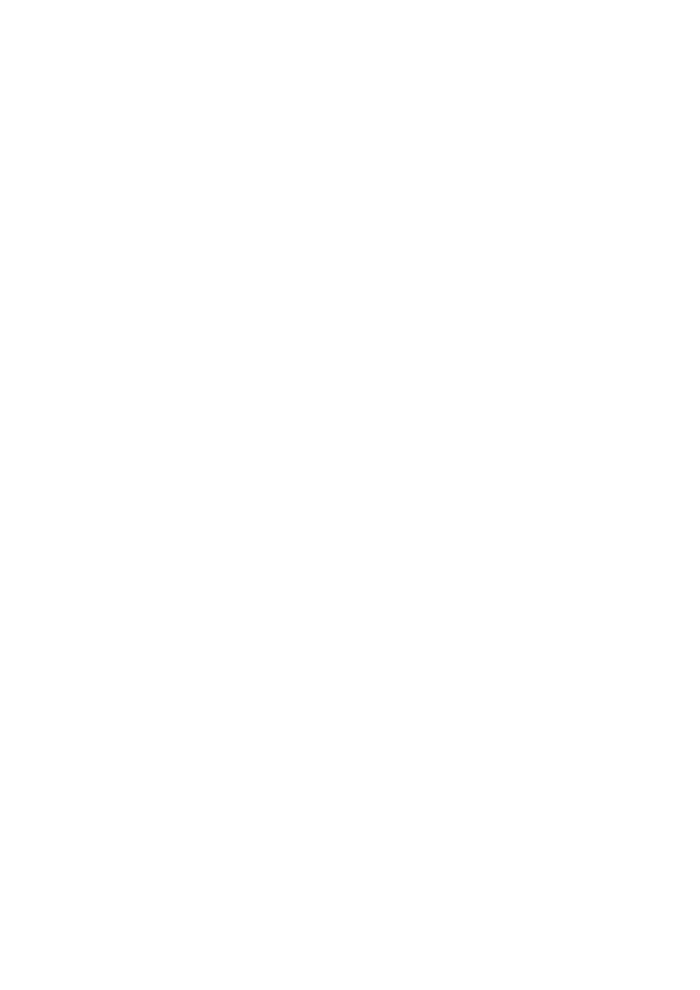 Journée de l'égalité salariale 13 mars 2016 : si l'écart salarial pouvait autant attirer l'attention : dossier de presse (c:amaz:12826)
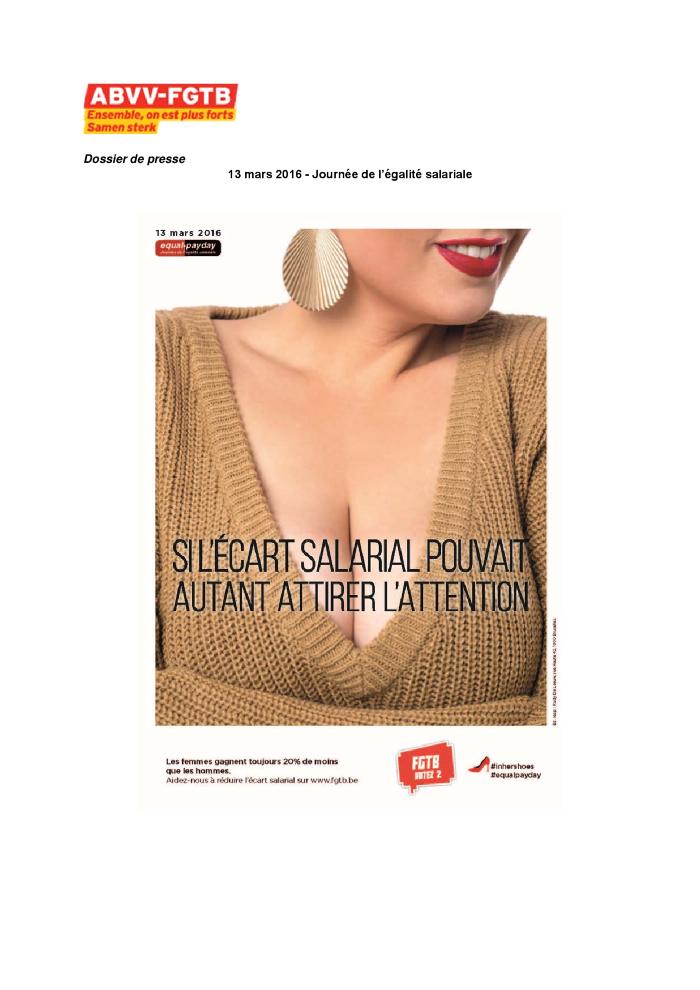 Joint specialist group on migration, cultural diversity and equality of women and men : final report of activities (c:amaz:8638)
Jeu sur l'égalité entre femmes et hommes : outil pédagogique (c:amaz:7647)
Jaarverslag 2009 / Commissie Gelijke Behandeling (c:amaz:6782)
Jaarverslag 2009 / Commissie Gelijke Behandeling (c:amaz:6781)
Jaarverslag 2008 / Commissie Gelijke Behandeling (c:amaz:6780)
Jaarverslag 2007 / Commissie Gelijke Behandeling (c:amaz:6779)
Jaarverslag 2006 / Commissie Gelijke Behandeling (c:amaz:6778)
Jaarverslag 2005 / Commissie Gelijke Behandeling (c:amaz:6777)
Jaarverslag 1999 / Commissie Gelijke Behandeling (Nederland) (c:amaz:5764)
Jaarrapport gelijke kansen en diversiteit : naar een evenredige vertegenwoordiging van kansengroepen in de Vlaamse Overheid : samenvatting actieplan 2008 (c:amaz:6198)
Jaarlijks gelijke kansen rapport : leidraad voor het opstellen van het jaarlijks rapport over gelijke kansen voor mannen en vrouwen binnen de onderneming (c:amaz:8548)
Jaarboek 3 : het leven zoals het zou kunnen zijn : (on)gelijke kansen in de levensloop / Steunpunt Gelijkekansenbeleid (c:amaz:5460)
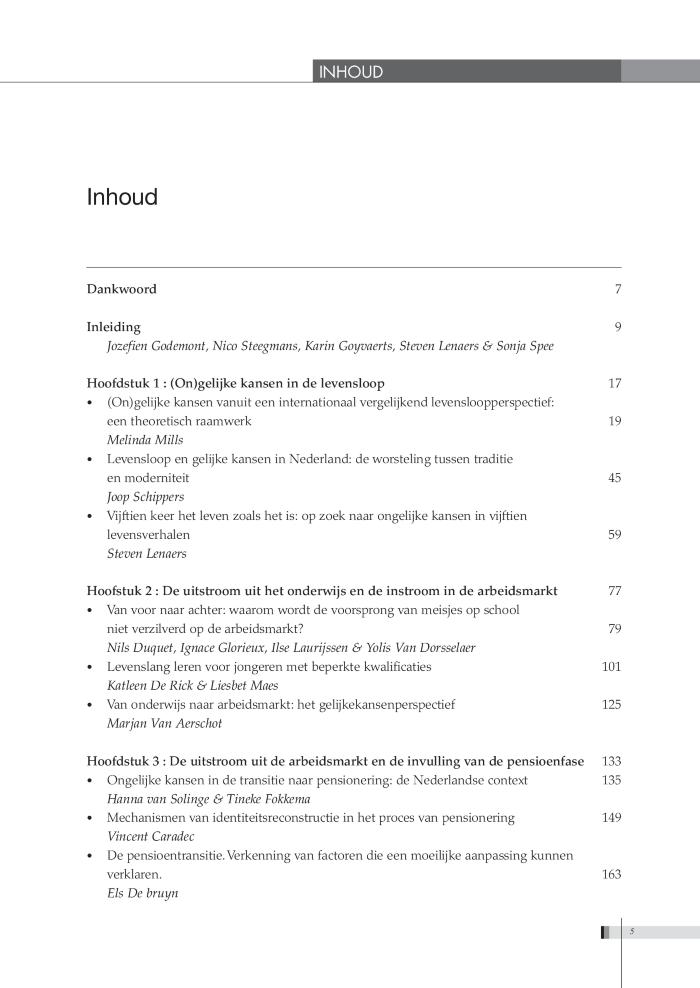 Is brugpensioen discriminerend ? : drie vragen aan Mieke Van Haegendoren, voorzitster Nederlandstalige nationale vrouwenraad (c:amaz:1245)
In dit interview geeft Mieke Van Haegendoren, voorzitster van de NVR, een korte uiteenzetting over de discriminatie inzake de pensioenleeftijd van mannen en vrouwen voor het deeltijds brugpensioen. De NVR heeft het voornemen hieromtrent een klacht in te dienen bij de voorzitter van de Europese Commissie omdat de regeling voor het halftijds brugpensioen in strijd is met de Europese richtlijn betreffende de gelijke behandeling van mannen en vrouwen inzake sociale zekerheid.
Investir dans la personne et emploi : plan d'action Belge 1999 établi dans le cadre des lignes directrices européennes pour l'emploi (c:amaz:9196)
Investeren in mens en werk : Belgisch actieplan 1999 in het kader van de Europese richtsnoeren voor de werkgelegenheid (c:amaz:9197)
Inventaris van de discriminaties (of anomalieën) inzake kinderbijslag (bekrachtigd door de Raad op 7 april 2000) (c:amaz:9714)
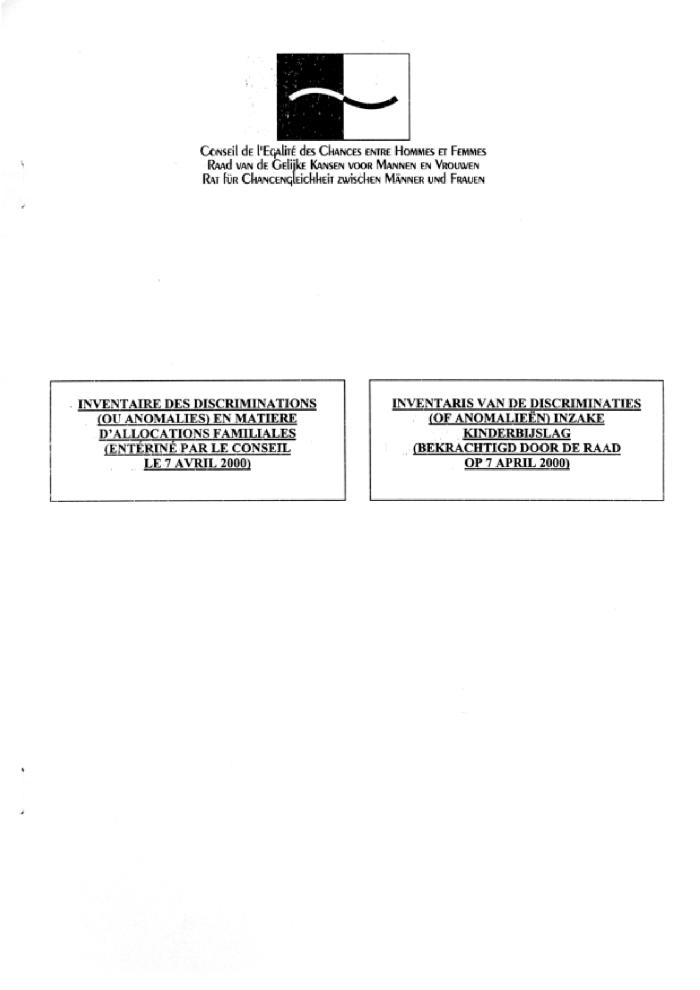 Inventaire des discriminations (ou anomalies) en matière d'allocations familiales (entériné par le Conseil le 7 avril 2000) (c:amaz:9713)
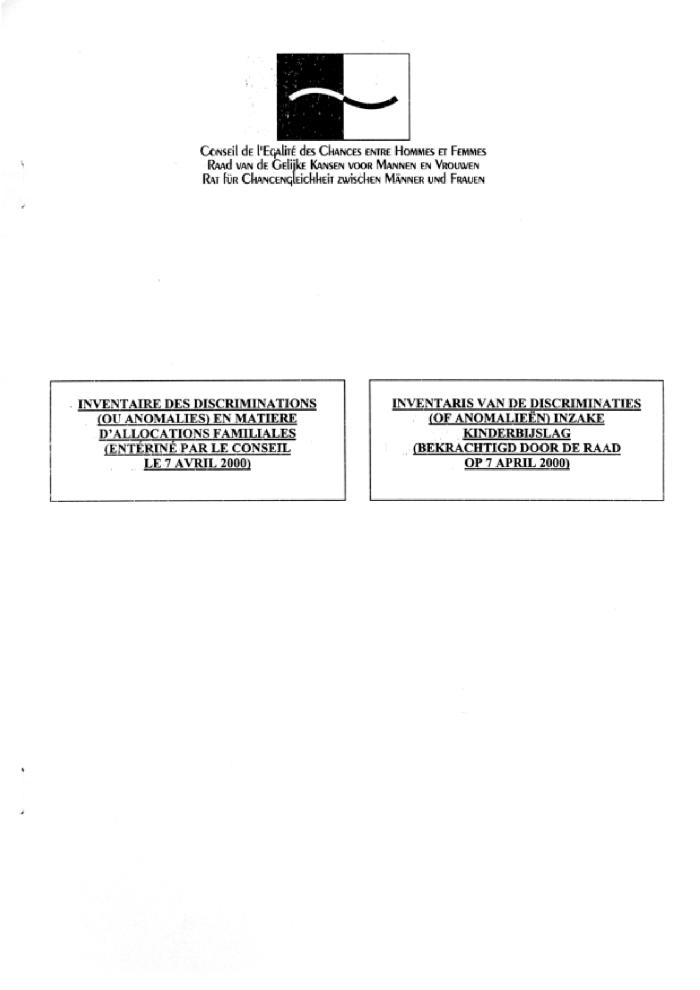 Introduction aux avis de la Commission du Travail des femmes 1975-1989 (c:amaz:8567)
Interview met Anne Van Asbroeck : 'minister zijn is maar een deel van je leven' (c:amaz:2100)
Interview met Anne Van Asbroeck (SP) over haar aanvaarding van het ambt als Vlaams minister van Brusselse aangelegenheden en van het gelijke-kansenbeleid en haar visie op het toekomstig beleid.
International workshop on the problems of equality in the current period of transition in the countries of Central and East Europe : proceedings Sofia (Bulgaria), 13-15 December 1993 (c:amaz:8936)
Integretion of the equal opportunities dimension into personnel policy in the public sector (1999 ; Leuven) (c:amaz:4876)
Inleiding bij de adviezen van de Commissie Vrouwenarbeid 1975 - 1989 (c:amaz:8568)
Initiative communautaire EQUAL : résultats : libre circulation des bonnes idées EQUAL (c:amaz:5991)
Informatiemap inzake de laatste beleidsinitiatieven omtrent gelijke kansen (c:amaz:433)
Persmededeling van Minister M. Smet n.a.v. de publicatie van de brochure : 'Arbeid, werkgelegenheid en gelijke kansen'.
Indirecte discriminatie, hoe toon je dat aan ? : hoe nieuw is de nieuwe 'Commissie gelijke behandeling' ? (c:amaz:1204)
De Commissie Gelijke Behandeling van Nederland heeft vanaf 1 september 1994 een meer uitgebreide taak. Zij zal zich voortaan niet alleen meer buigen over de discriminatie tussen mannen en vrouwen bij de arbeid, maar ook over vermoede discriminatie op grond van godsdienst, levensovertuiging, politieke gezindheid, ras, geslacht, nationaliteit, hetero- of homoseksuele gerichtheid of burgerlijke staat. In dit artikel gaat men verder in op de doeltreffendheid van deze uitgebreide commissie en op de vraag of de gelijke behandeling van mannen en vrouwen in de arbeid nog zoveel aandacht zal krijgen.
Indicateurs économiques de l'égalité entre les sexes (c:amaz:4291)
Inclusie onder druk : jaarverslag 2016 / Unia, Interfederaal Gelijkekansencentrum (c:amaz:13603)
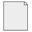 In search of a balance between the right to equality and other fundamental rights (c:amaz:7037)
In harmonie: activiteitenverslag 2012 (c:amaz:12426)
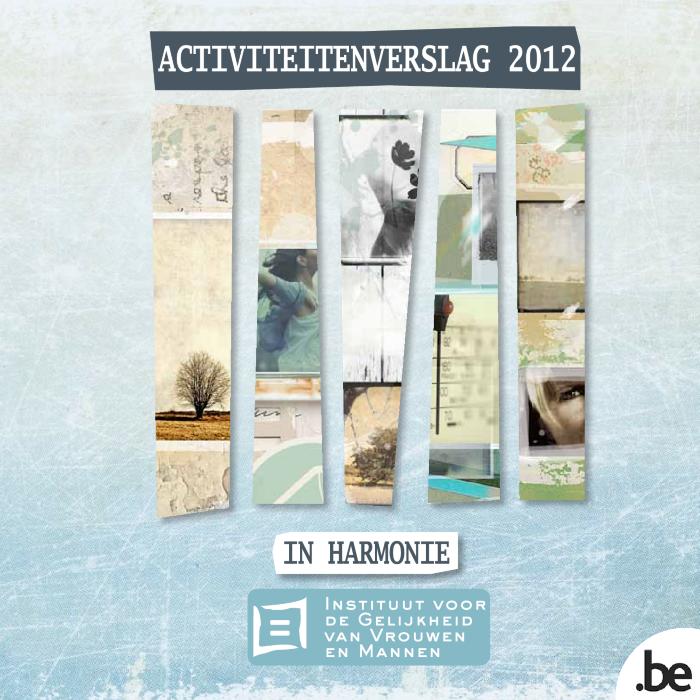 IJveren voor gelijkheid tussen vrouwen en mannen is ernaar streven om ooit in een verantwoordelijke samenleving te kunnen leven, in volkomen harmonie met de rechten van iedereen. Met andere woorden, om de positieve en negatieve vibraties harmonieus te laten samenklinken. In 2011 had het Instituut zijn jaarverslag opgevat vanuit de invalshoek van een andere kijk op de dingen. Bedoeling was erop te wijzen dat een blik op ons gedrag, op de maatschappij, op wat de anderen doen, een bewustwordingsproces in gang kan zetten. In 2012 opteert het Instituut voor het thema van de golven. Op die manier hoopt het Instituut een beeld te geven van hoe een gedragswijziging niet alleen in gang gezet moeten worden door een bewustwordingsproces, maar ook door een gelijkmatige verspreiding, naar het voorbeeld van de wijze waarop golven zich voortplanten.
In haar recht : Vrouwe Justitia feministisch bekeken (c:amaz:6310)
Weinig maatschappelijke sectoren vervrouwelijken zo snel als de juridische wereld. De rechtsfaculteiten leiden steeds meer vrouwelijke juristen op en in nauwelijks enkele decennia evolueerden hardnekkige mannenbastions als de magistratuur en de advocatuur naar in grote mate door vrouwen gedomineerde arbeidsplaatsen. Wetenschappelijk onderzoek naar dit proces en naar de impact ervan op de werking van het gerechtelijk apparaat en zijn actoren is evenwel nauwelijks voorhanden en tal van vragen blijven nog onbeantwoord. In dit boek onderwerpt RHEA-Centrum Gender & Diversiteit van de Vrije Universiteit Brussel 'Vrouwe Justitia' aan een genderanalyse.
Inégalité et mobilités : disparité des revenus, hétérogénéité des effets (c:amaz:7610)
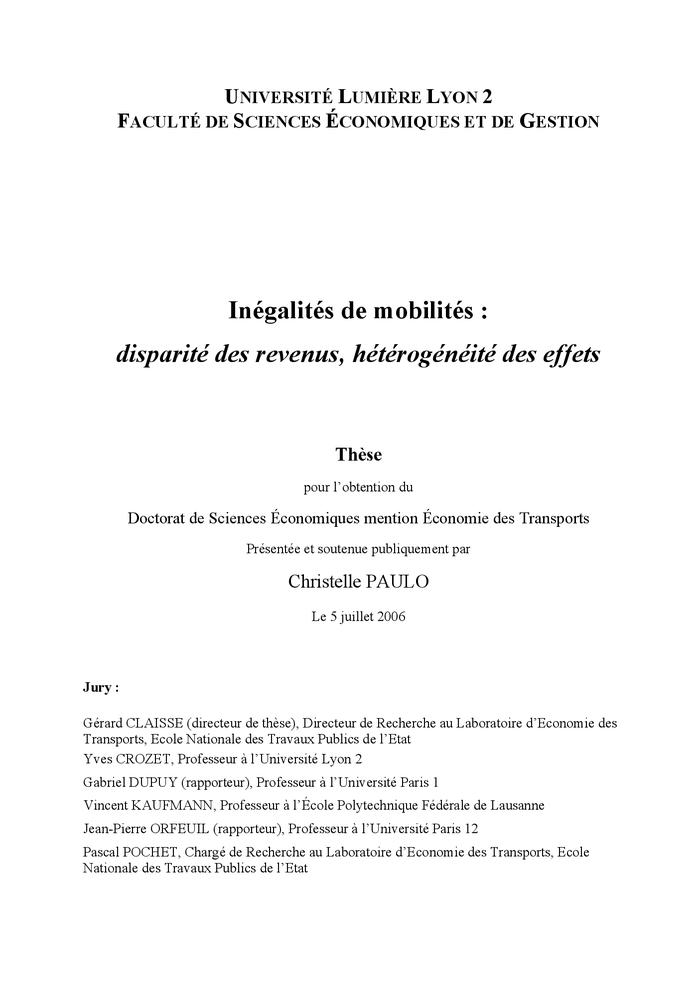 In Europa, mestieri e carriere : è altrettanto facile per le donne? un' inchiesta condotta in 6 paesi europei (c:amaz:11179)
Improving the tools for the sociale inclusion and non-discrimination of Roma in the EU : report (c:amaz:12282)
Impressions douces-amères (c:amaz:3006)
Ik ben meneer zelf : projectgroep beeldvorming strijdt tegen stereotypen (c:amaz:1392)
Interview met Trudy Blokdijk, voorzitter van de 'Projectgroep Beeldvorming over de Stereotiepe Beelden van Mannen en Vrouwen'. Volgens Trudy Blokdijk houden stereotiepe beelden van 'mannen' en 'vrouwen' de maatschappelijke ongelijkheid tussen de beide seksen in stand. De projectgroep wil werk maken van de doorbreking van deze stereotypering.
Human rights in relation to women's health : the promotion and protection of women's health through international human rights law (c:amaz:3369)
Human Rights and economic challenges in Europe : gender equality : 6th European Ministerial Conference on equality between women and men, Stockholm 8-9 June 2006, proceedings (c:amaz:11517)
Human rights and economic challenges in Europe - gender equality, resolution : achieving gender equality : a challenge for human rights and a prerequisite for economic development (c:amaz:11248)
How to present a discrimination claim : handbook on seeking remedies under the EU non-discrimination directives (c:amaz:7038)
How fair is Britain ? : the first triennial review execute summary (c:amaz:7336)
Het vrouwelijk leiderschap : een nieuwe vorm, een nieuwe agenda (c:amaz:1927)
Deze bijdrage van Maria Riley belicht in een inleidend gedeelte de deelname van de vrouw aan het politiek debat en aan het kerkelijk leven. Vervolgens beschrijft zij een aantal vormen van vrouwelijk leiderschap in de kerk die resulteren in verantwoordelijkheden, maar waarvan de volle macht om die verantwoordelijkheden op te nemen hen ontzegd wordt.
Het Vierde Gemeenschappelijke Actieprogramma over de Gelijkheid van de Kansen tussen Man en Vrouw (c:amaz:2224)
Korte toelichting bij het Vierde Gemeenschappelijke Middellange Actieprogramma over de gelijkheid van kansen tussen man en vrouw van 1996-2000 van de EU. Dit programma voorziet in het voortzetten en intensifiëren van de gedane inspanningen, het consolideren van hetgeen door de gemeenschap reeds is bereikt en het integreren van de gelijkheid van kansen in de uitwerking, het toepassen en opvolgen van alle gepaste beleidslijnen.
Het standpunt van de Raad over de sociale zekerheid (c:amaz:8324)
Het overleg over de plannen voor positieve acties in de ondernemingen uit de particuliere sector : praktische gids ten gerieve van de sociale gesprekspartners (c:amaz:1517)
De 'Cel positieve acties' stelde deze brochure samen om ondernemingen te ondersteunen bij de in-voege-brenging en de uitvoering van positieve actieplannen. De verschillende fasen die bij de realisatie van de positieve actieplannen moeten worden doorlopen, worden stap voor stap beschreven. De brochure is gebaseerd op bestaande literatuur rond kansengelijkheid en op praktische ervaringen.
Het modelproject : diversificatie van de studiekeuze van meisjes in het technisch en beroepssecundair onderwijs (c:amaz:1924)
Bijdrage over het project 'Diversificatie van de Studiekeuze van Meisjes in het Technisch- en Beroepssecundair Onderwijs'. Het project heeft als opdracht om in een netoverschrijdende samenwerking meisjes te stimuleren tot de nijverheidstechnische studierichtingen van het voltijds technisch en beroepssecundair onderwijs.
Het jaar 2004 : jaarverslag 2004 / Commissie Gelijke Behandeling (c:amaz:6776)
Het geslacht van Vrouwe Justitia (c:amaz:2394)
Zich bazerend op onderzoeken over de rechtspraktijk en aan de hand van interviews afgenomen van een vrouwelijke jeugd- en een vrouwelijke strafrechter gaat de auteur na of en waarom het feit dat de dader van een delict een vrouw of een man is invloed heeft op de uitspraak van de mannelijke/vrouwelijke rechter. Verder vraagt zij zich af of het feminisme en de emancipatiebeweging een impact gehad hebben op de criminaliteit van vrouwen en op de rechtspraak. Zij besluit haar artikel met de theoretisch-filosofische vraag of een differentiële behandeling naar geslacht door het gerecht wenselijk zou zijn. Haar antwoord is negatief. Zij pleit voor een 'abstraherend' rechtsdenken als enig mogelijke vorm van emancipatorisch denken en voor een 'diversiteit van de magistratuur' om te voorkomen dat in naam van een ideologie bepaalde bevolkingsgroepen systematisch worden bevoor- of benadeeld.
Het gemeenschaps- en het nationale recht : een stand van zaken inzake gelijke behandeling van mannen en vrouwen : overzicht van de activiteiten van het Arbeidshof te Antwerpen en van het Auditoraat-Generaal : overzicht van de activiteiten van de Arbeidsrechtbanken van het rechtsgebied en van het Openbaar Ministerie (c:amaz:6914)
Het Europese recht op gelijkheid van mannen en vrouwen (c:amaz:11149)
Herziening van de Grondwet : herziening van titel II van de Grondwet, met de bedoeling er een bepaling in te voegen betreffende het recht van de vrouwen en de mannen op gelijkheid en de bevordering van de gelijke toegang tot door verkiezing verkregen en openbare mandaten (c:amaz:9878)
Handleiding gelijke behandeling van vrouwen en mannen in de Europese Unie : tweede uitgave (c:amaz:9239)
Handleiding gelijke behandeling van mannen en vrouwen in de Europese Gemeenschap (c:amaz:2563)
Handbook on equal treatment for women and men in the European Union : second edition (c:amaz:9237)
Handbook on equal treatment between men and women in the European Community (c:amaz:3340)
Guide EQUAL de l'intégration de la dimension de genre (c:amaz:11126)
Guide de la politique d'égalité des chances aux niveaux provincial et communal dans la province du Hainaut (c:amaz:3085)
Guide de la politique d'égalité des chances aux niveaux provincial et communal dans la province du Brabant Wallon (c:amaz:3084)
Grundrechte : Mädchen und Jungen sind gleichberechtigt (c:amaz:4771)
Groupe mixte de spécialistes sur les migrations, la diversité culturelle et l'égalité entre les femmes et les hommes : rapport final d'activités (c:amaz:8639)
Groupe de spécialistes sur l'égalité et la démocratie : rapport final d'activités, contributions et études (c:amaz:8338)
De 'Group of Specialists on Equality and Democracy (EG-S-ED)' werd in 1993 opgericht bij het 'Committee for Equality between Women and Men' van de Raad van Europa. Deze groep moest de problemen onderzoeken waarmee de huidige Europese democratie wordt geconfronteerd met speciale aandacht voor het concept van de 'paritaire democratie'. Deze publicatie bevat een volledig overzicht van de activiteiten en de discussies van deze EG-S-ED.
Group of Specialists on Equality and Democracy : final report of activities, contributions and studies (c:amaz:8337)
De 'Group of Specialists on Equality and Democracy (EG-S-ED)' werd in 1993 opgericht bij het 'Committee for Equality between Women and Men' van de Raad van Europa. Deze groep moest de problemen onderzoeken waarmee de huidige Europese democratie wordt geconfronteerd met speciale aandacht voor het concept van de 'paritaire democratie'. Deze publicatie bevat een volledig overzicht van de activiteiten en de discussies van deze EG-S-ED.
Green economy : gender_just! : towards a resource-light and gender-just future : discussion paper (c:amaz:7584)
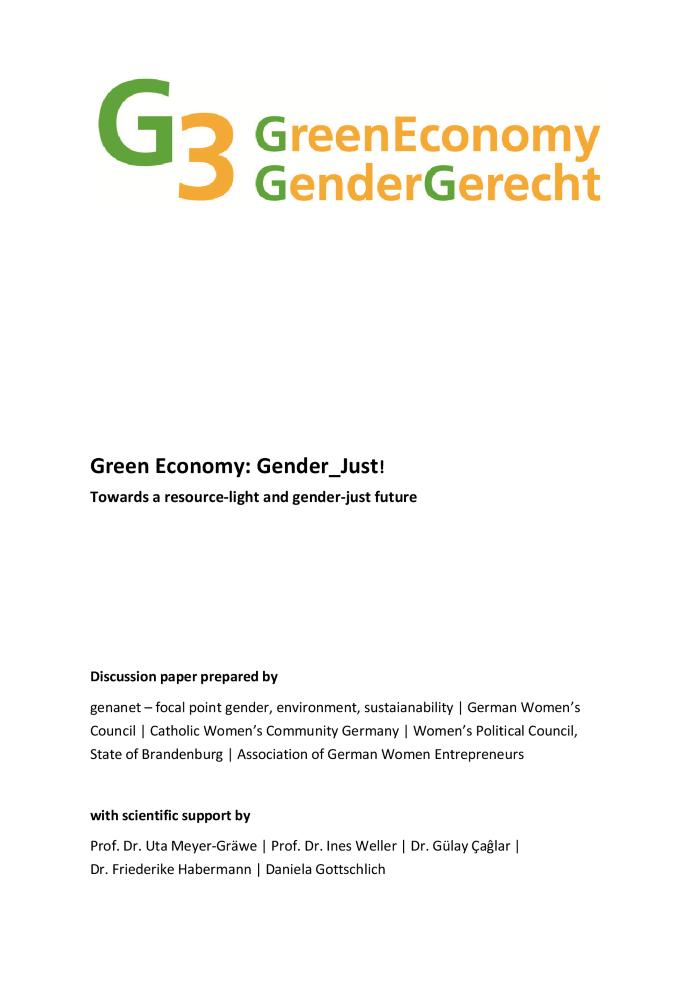 Glossary of Gender-related Terms (c:amaz:13337)
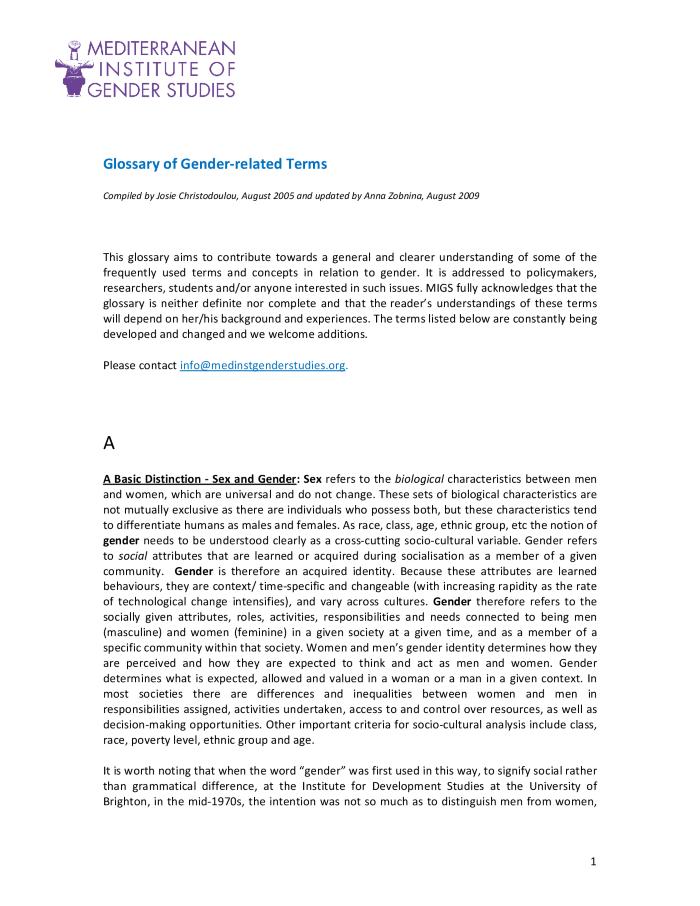 This glossary aims to contribute towards a general and clearer understanding of some of the frequently used terms and concepts in relation to gender. It is addressed to policymakers, researchers, students and/or anyone interested in such issues.
Gleichstellung von Frauen und Männern in der Bundesverwaltung und in den Gerichten des Bundes (c:amaz:7271)
Gleichstellung von Frauen und Männern in der Bundesverwaltung und in den Gerichten des Bundes (c:amaz:7127)
Gleichstellung von Frauen und Männern in der Bundesverwaltung und in den Gerichten des Bundes (c:amaz:6332)
GK Brief (c:amaz:4149)
Gezocht : M/V met klachten over geslachtsdiscriminatie (c:amaz:11446)
Gewijzigd voorstel voor een verordening (EUATOM, EGKS, EG) van de Raad tot wijziging van het Statuut van de ambtenaren van de Europese Gemeenschappen alsmede de Regeling welke van toepassing is op de andere personeelsleden van deze Gemeenschappen met betrekking tot de gelijke behandeling van mannen en vrouwen (COM(96)0077-C4-00/0904(CNS)) (c:amaz:298)
Gewijzigd voorstel voor een richtlijn van de Raad inzake de bewijslast in gevallen van discriminatie op grond van geslacht (COM(97) 202 def. - 96/0196(PRT)) (c:amaz:9093)
Genderzakboekje : gelijke kansen voor mannen en vrouwen (c:amaz:6121)
Genderwetswijzer non-discriminatie op basis van sekse (c:amaz:13368)
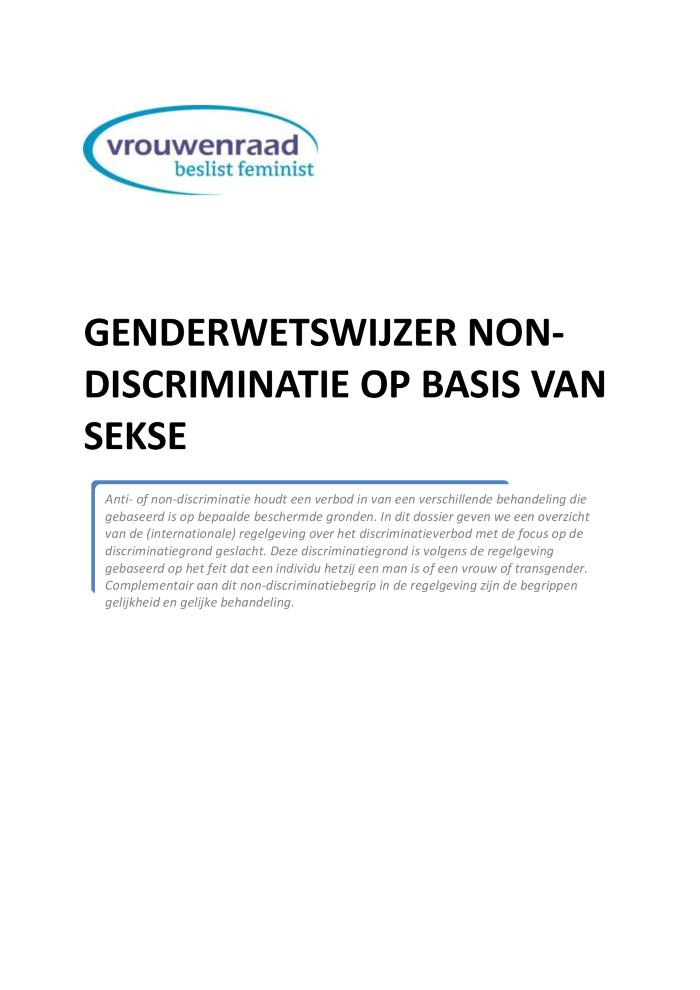 Anti- of non-discriminatie houdt een verbod in van een verschillende behandeling die gebaseerd is op bepaalde beschermde gronden. In dit dossier geven we een overzicht van de (internationale) regelgeving over het discriminatieverbod met de focus op de discriminatiegrond geslacht. Deze discriminatiegrond is volgens de regelgeving gebaseerd op het feit dat een individu hetzij een man is of een vrouw of transgender. Complementair aan dit non-discriminatiebegrip in de regelgeving zijn de begrippen gelijkheid en gelijke behandeling.
Gendering the European Union : new approaches to old democratic deficits (c:amaz:6584)
Gendering political representation : debate and controversies in Austria (c:amaz:5479)
Genderdiscriminatie in België: een stand van zaken: cijfers 2017: tussentijds rapport van het Jaarverslag 2017 (c:amaz:13265)
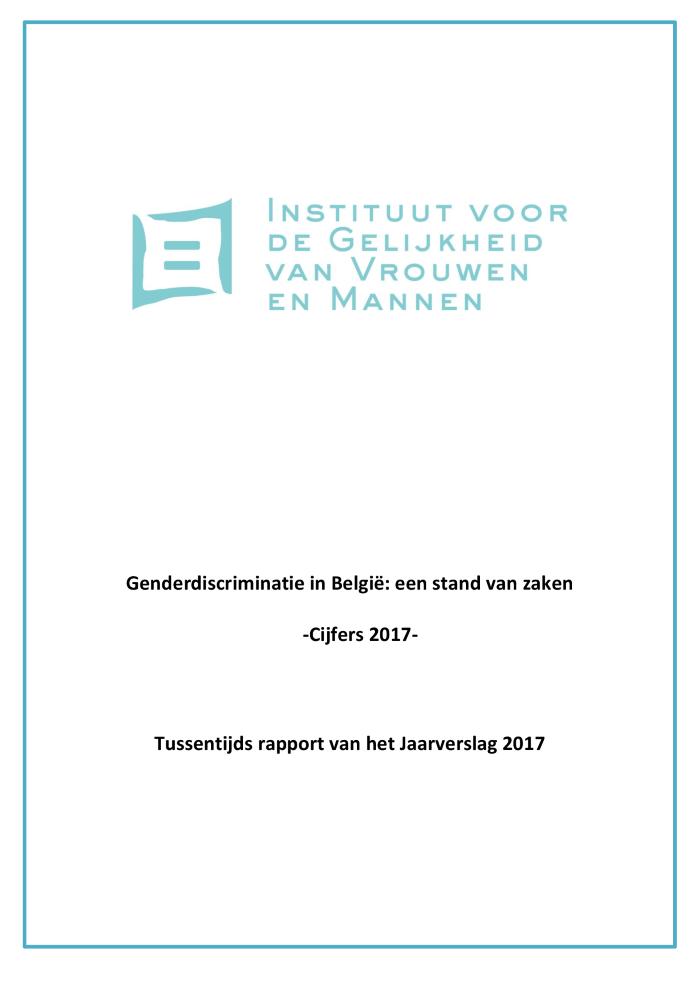 Het Instituut voor de gelijkheid van vrouwen en mannen analyseerde de meldingen die het ontving in 2017 en constateerde dat het totaal aantal meldingen een grote stijging kende (+ 34% ten opzichte van 2016). Het aantal meldingen over zwangerschaps- of moederschapsdiscriminatie in arbeidssituaties verdubbelde tegenover het jaar daarvoor. Dit toont de belangrijke impact van de campagne Mama blijft aan boord aan. Deze werd in oktober 2017 gelanceerd en was bedoeld om (toekomstige) moeders te informeren over zwangerschaps- en moederschapsgerelateerde discriminaties op het werk en over hun rechten als werkneemsters.
Gender-responsive public procurement: step-by-step toolkit (c:amaz:14773)
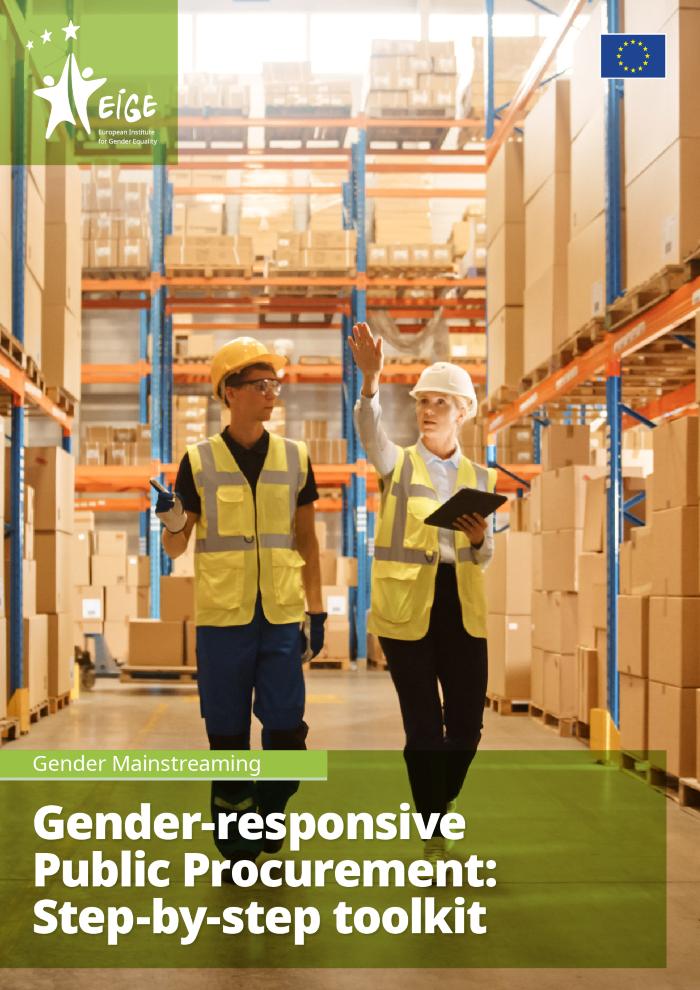 This practical toolkit for implementing genderresponsive public procurement (GRPP) in the EU context is designed for contracting authorities at all levels (national, regional and local), including EU institutions, bodies and agencies. It is also designed to be useful to policymakers and practitioners working towards gender equality and gender mainstreaming, at both the EU and the national levels.
Gender mainstreaming in the public service : a reference manual for governments and other stakeholders (c:amaz:3885)
Gender mainstreaming in 10 sleutels : ABVV gids over en voor gelijkheid van vrouwen en mannen (c:amaz:12466)
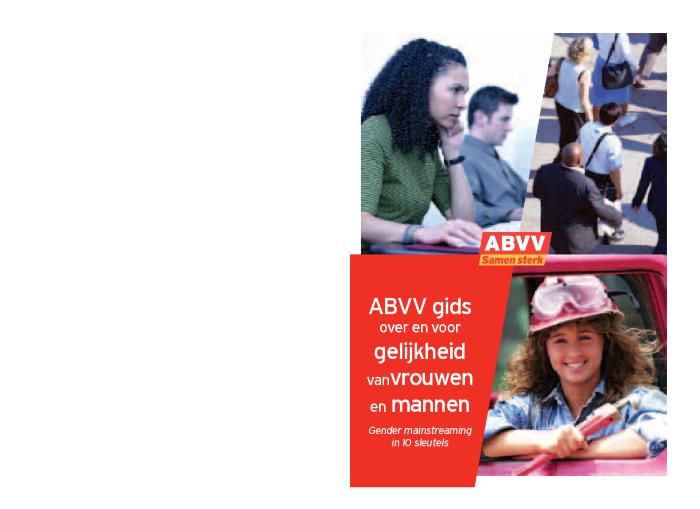 Gender mainstreaming : de l'égalité des sexes à la diversité ? (c:amaz:6082)
Gender mainstreaming : a study of efforts by the UNDP, the World Bank and the ILO to institutionalize gender issues (c:amaz:4167)
Gender (in)equality in the post-socialist Romania (c:amaz:4638)
Gender equality : striving for justice in an unequal world (c:amaz:11231)
'Based on the findings of UNRISD ongoing gender research and over 60 specially commissioned studies, the report's analysis is centred on the economic and political reforms of the 1990s. If most of these reforms did not directly address gender equality, they nevertheless received considerable scrutiny from a gender perspective. And whatever their intentions, they had significant and mixed implications for gender relations and women's well-being.As its title alludes, achieving gender equality and gender justice will be very difficult in a world that is increasingly unequal. The report presents strong arguments for why gender equality must be placed at the core of efforts to reorient the development agenda. Indeed, if some of the key contemporary challenges (economic growth and structural transformation, equality and social protection, and democratization) are to be met, this is essential.'
Gender equality index. Report (c:amaz:7197)
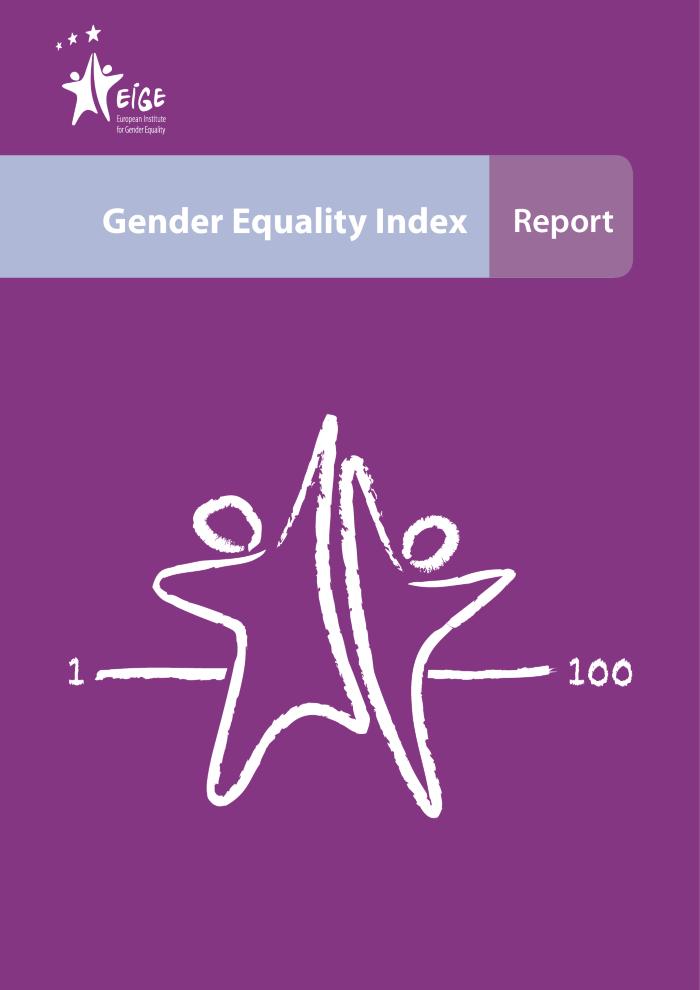 Gender equality index : main findings (c:amaz:12379)
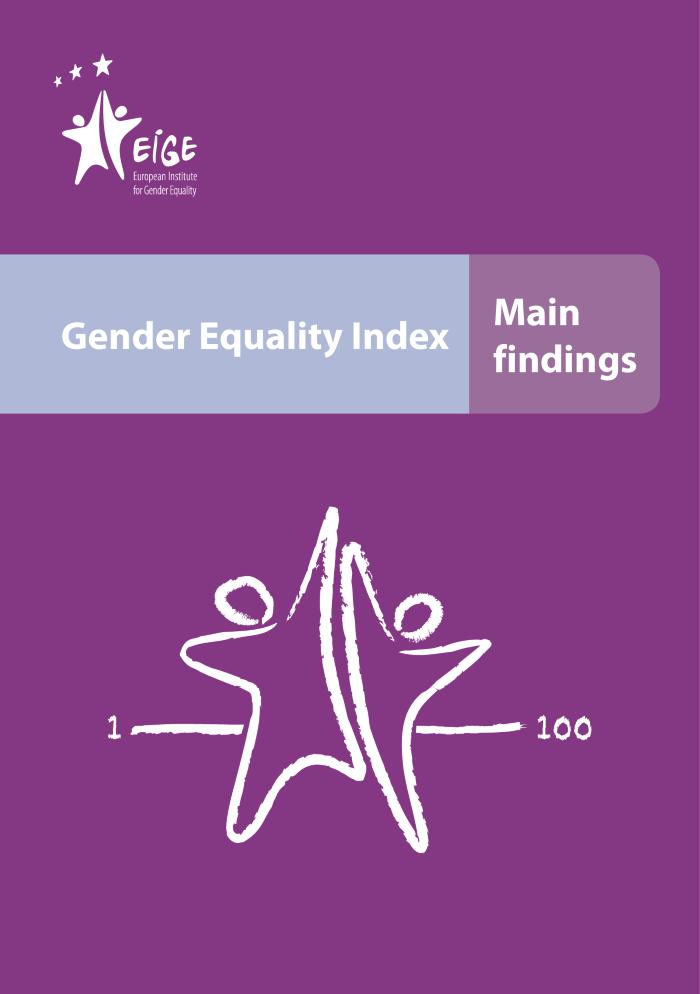 Gender equality index - launch conference : 13 June 2013, Brussels (c:amaz:7154)
Gender equality index. Factsheet (c:amaz:7165)
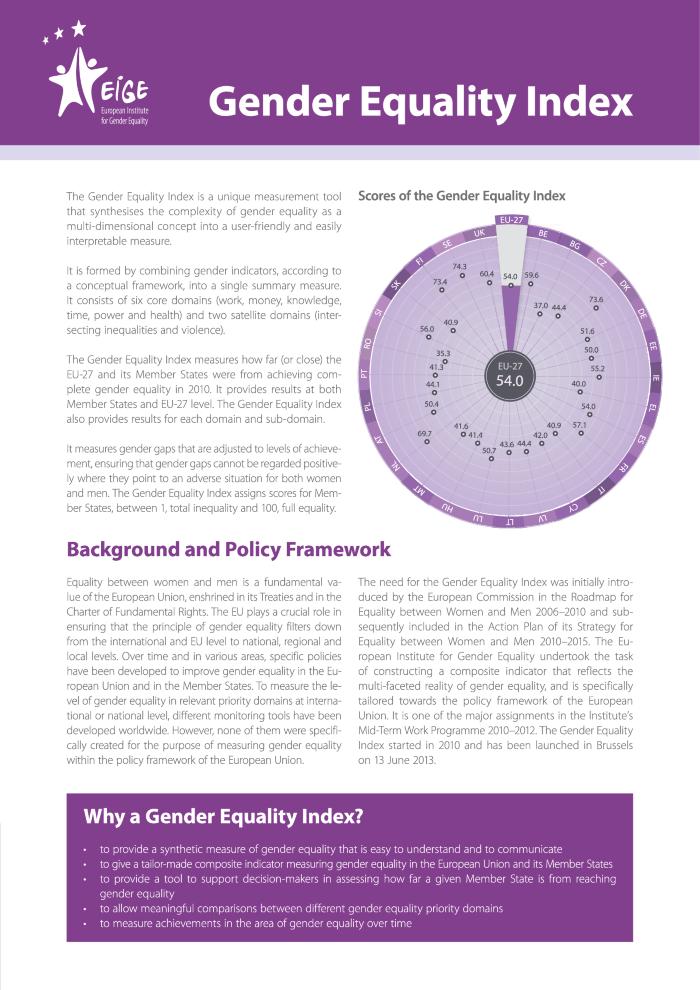 Gender equality index. Country profiles (c:amaz:7164)
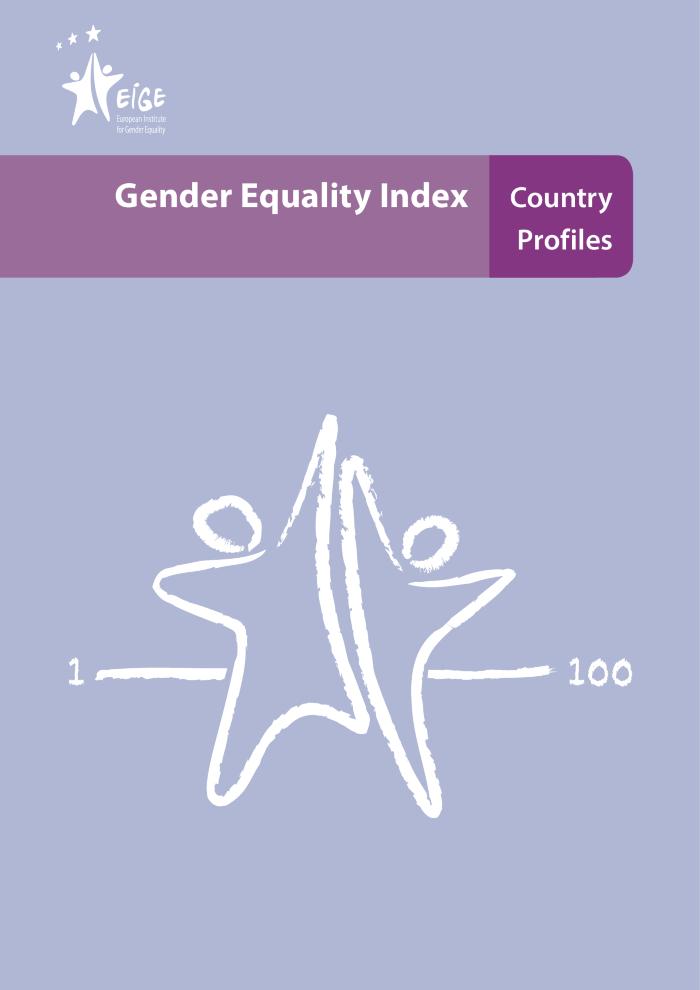 Gender equality global report & ranking : 2017 Edition (c:amaz:13864)
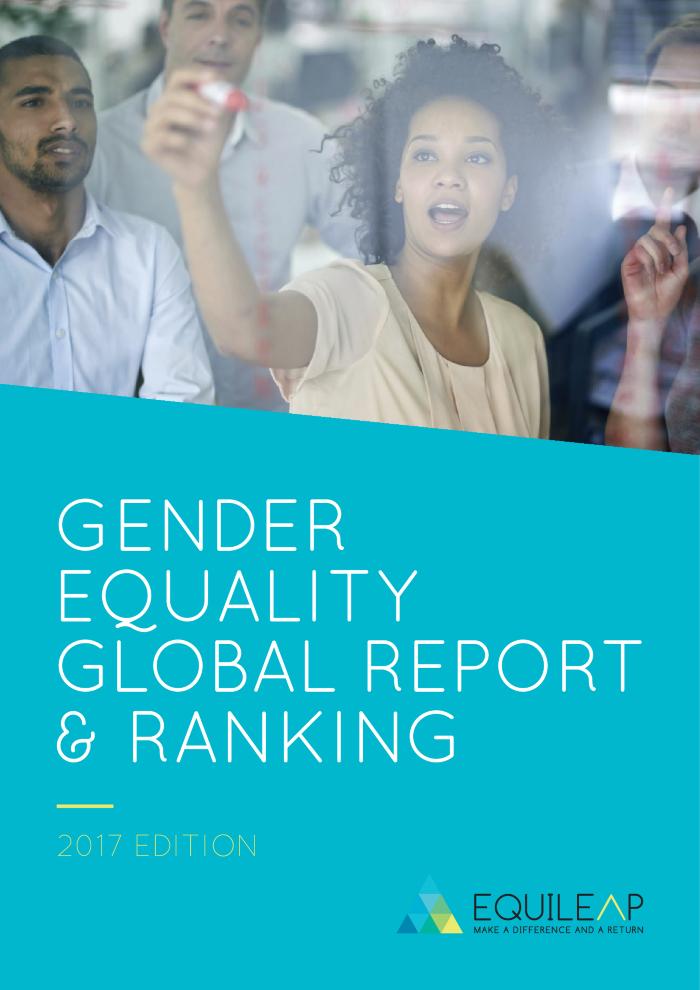 Gender equality checklist : how do you score as an equal opportunities employer ? (c:amaz:4280)
Gender equality and the socio-economic impact of the COVID-19 pandemic [Research note] (c:amaz:14628)
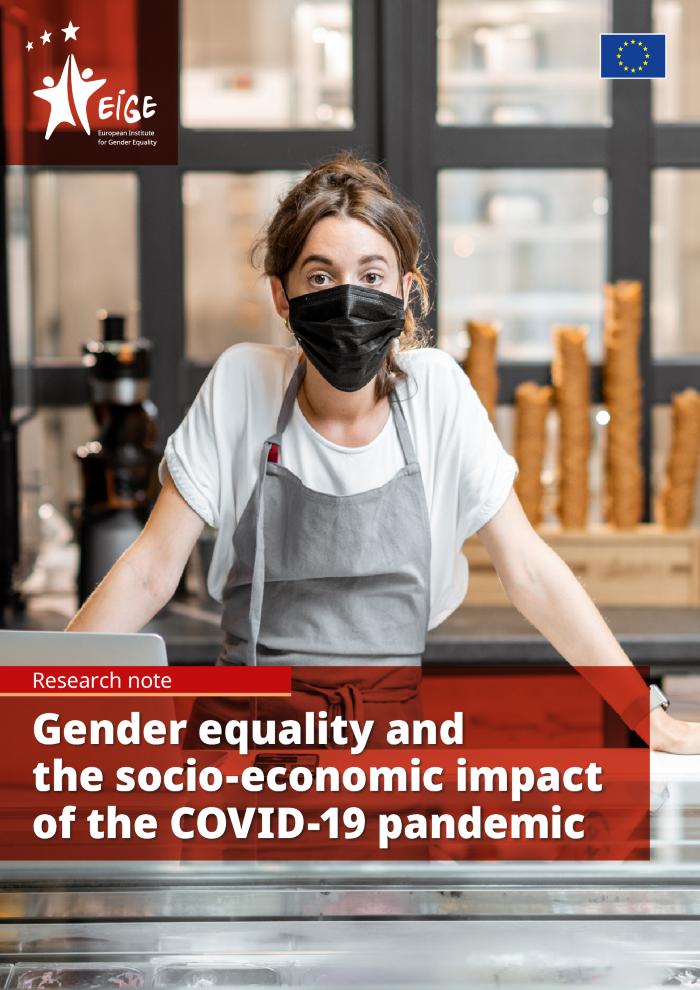 This study aims to provide a more detailed and timely picture of the short-term and long-term gender equality challenges faced by the EU as a result of the Covid-19 crisis, focusing on the labour market situation, working arrangements and incomes, the impact on gender roles and the worklife balance of workers and the role of employment-supporting factors and recovery measures. In the absence of a gender equality perspective in short-term emergency and long-term reconstruction measures, the effects of the Covid-19 pandemic risk maintaining or even furthering pre-existing gender inequalities and rolling back the progress achieved to date.
Gender equality and the fight against unemployment; complementary or competitive objectives of the EU ? (c:amaz:2093)
In dit artikel tracht men na te gaan of de bevordering van de gelijke kansen van vrouwen op de arbeidsmarkt en het gevecht tegen de werkloosheid al dan niet met elkaar in strijd zijn. Schaadt het éné het andere of kunnen beide polen in functie van elkaar optreden om zo te resulteren in een gunstig Europees arbeidsmarktbeleid ?
Gender equality : a guide to collective bargaining (c:amaz:3683)
Gender and citizenship in a multicultural context (c:amaz:6162)
Gemengd is niet gelijk (c:amaz:1191)
In 1995 zou het secundair onderwijs bij decreet gemengd worden. De bedoeling van het gemengd onderwijs is dat meisjes en jongens samen opgevoed worden. Dit zou later een gunstig effect hebben in de omgang en de relaties tussen de seksen. In dit artikel toetst men of deze gemengdheid wel echt leidt tot roldoorbreking. Volgens de auteur wordt er nog steeds niet naar een volledige coëducatie gewerkt. De meeste jongens en meisjes blijven de traditionele richtingen kiezen en in het onderwijs zelf wordt er nog te weinig aandacht besteed aan het roldoorbrekend lesgeven. Een volledig emancipatorisch onderwijsbeleid op alle niveaus zou pas inhoud kunnen geven aan het gelijke-kansenobjectief van het gemengd onderwijs.
Gemeenschappelijk standpunt (EG) Nr. 37/97 door de Raad vastgesteld op 24 juli 1997 met het oog op de aanneming van richtlijn 97/.../EG van de Raad van ...inzake de bewijslast in gevallen van discriminatie op grond van het geslacht (97/C 307/02) (c:amaz:9095)
Gelijkheid van werkende vrouwen en mannen : Europees Gemeenschapsrecht / Belgisch federaal recht : basisdocumentatie januari 2011 (c:amaz:6555)
Gelijkheid van werkende vrouwen en mannen : Europees Gemeenschapsrecht / Belgisch federaal recht : basisdocumentatie januari 2009 (c:amaz:6126)
Gelijkheid van werkende vrouwen en mannen : Europees Gemeenschapsrecht / Belgisch federaal recht: ♀=♂: basisdocumentatie januari 2022 (c:amaz:14017)
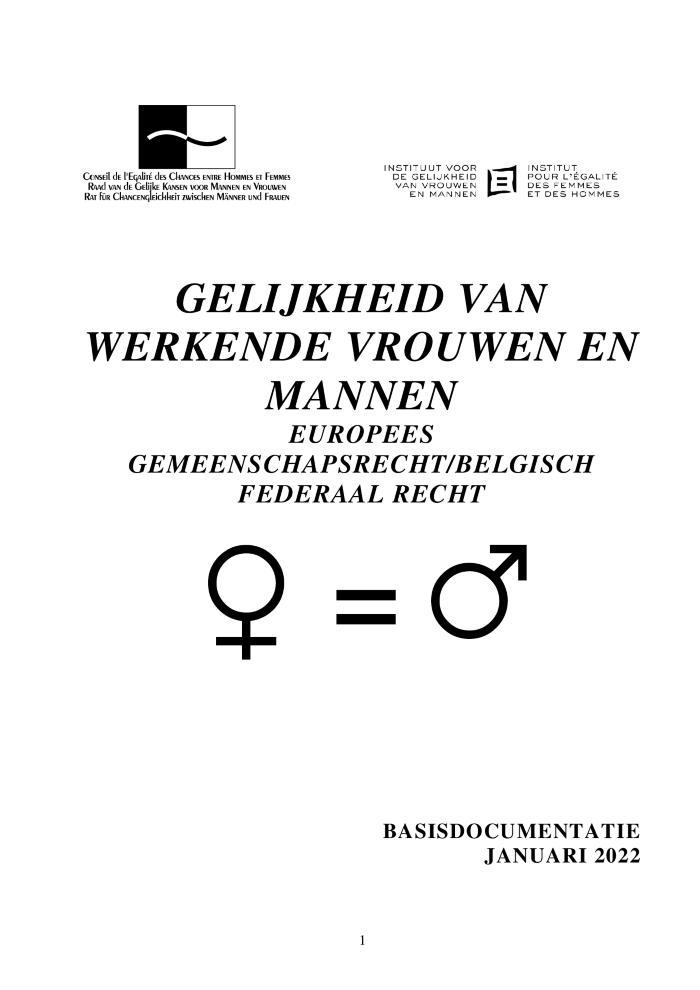 De basisdocumentatie zag het licht in 1985 ter gelegenheid van een studiedag van de Commissie Vrouwenarbeid met het oog op de sensibilisatie van de juridische wereld rond de gelijkekansenproblematiek. Daarop is er een niet-aflatende vraag naar informatie op gang gekomen. De 'basisdocumentatie' werd in 1990 heruitgegeven en sindsdien jaarlijks bijgewerkt binnen het Federaal Ministerie van Tewerkstelling en Arbeid door het Secretariaat van de Commissie Vrouwenarbeid, dat in 1992 de Directie van de gelijke kansen werd. Het personeel van deze directie werd in 2003 overgeheveld naar het Instituut. De basisdocumentatie blijft zijn publicatie rechtvaardigen en daarom heeft het Instituut beslist tot de voortzetting van dit project. De basisdocumentatie blijft zijn publicatie rechtvaardigen en daarom heeft het Instituut beslist tot de voortzetting van dit project. Deze uitgave vervangt en actualiseert de voorgaande tot op 1 januari 2022.
Gelijkheid van werkende vrouwen en mannen : Europees Gemeenschapsrecht / Belgisch federaal recht : basisdocumentatie januari 2017 (c:amaz:13034)
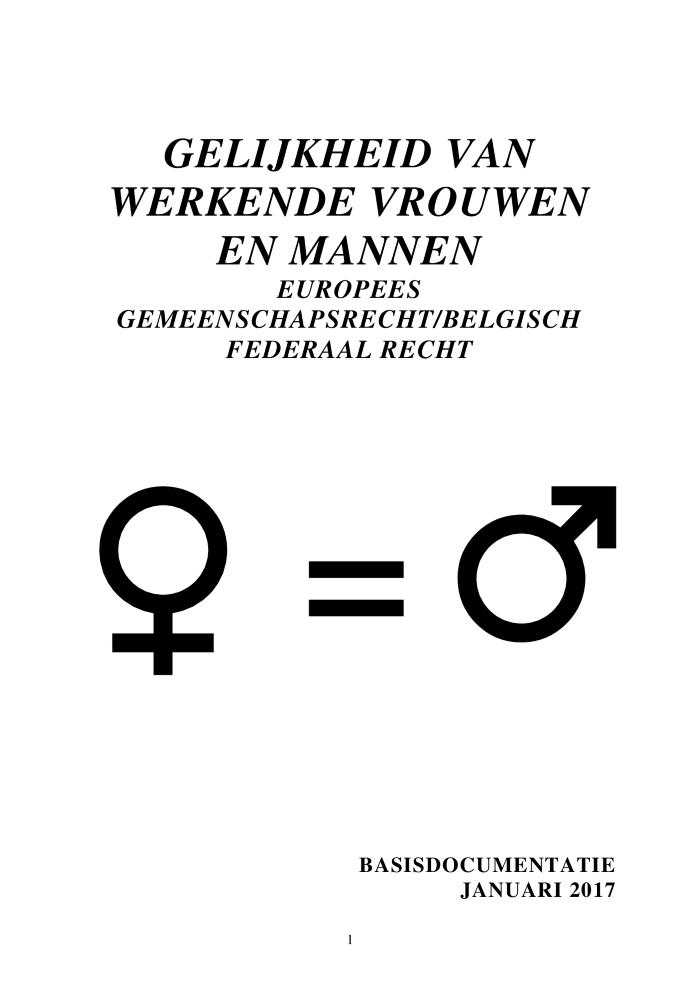 De basisdocumentatie zag het licht in 1985 ter gelegenheid van een studiedag van de Commissie Vrouwenarbeid met het oog op de sensibilisatie van de juridische wereld rond de gelijkekansenproblematiek. Daarop is er een niet-aflatende vraag naar informatie op gang gekomen. De 'basisdocumentatie' werd in 1990 heruitgegeven en sindsdien jaarlijks bijgewerkt binnen het Federaal Ministerie van Tewerkstelling en Arbeid door het Secretariaat van de Commissie Vrouwenarbeid, dat in 1992 de Directie van de gelijke kansen werd. Het personeel van deze directie werd in 2003 overgeheveld naar het Instituut. De basisdocumentatie blijft zijn publicatie rechtvaardigen en daarom heeft het Instituut beslist tot de voortzetting van dit project. Deze uitgave vervangt en actualiseert de voorgaande tot op 1 januari 2017.
Gelijkheid van werkende vrouwen en mannen : Europees Gemeenschapsrecht/Belgisch federaal recht : basisdocumentatie, 2007 (c:amaz:11465)
Gelijkheid van werkende vrouwen en mannen : basisdocumentatie januari 2012 (c:amaz:11602)
Gelijkheid van mannen en vrouwen : basisdocumentatie, 2005 (c:amaz:11135)
Gelijkheid van mannen en vrouwen : basisdocumentatie, januari 2004 (c:amaz:10786)
Gelijkheid van mannen en vrouwen : basisdocumentatie, januari 2003 (c:amaz:10734)
Gelijkheid en non-discriminatie : jaarrapport 2005 / Europese Commissie. Directoraat-Generaal Werkgelegenheid, Sociale Zaken en Gelijke Kansen (c:amaz:11188)
Gelijkheid : een partnerschap tussen vrouwen en mannen (c:amaz:7056)
Gelijkheid (c:amaz:6862)
Gelijke rechten en kansen voor vrouwen en mannen in de Europese Unie (c:amaz:9904)
Gelijke kansen voor vrouwen en mannen in de Europese Unie : jaarverslag 1999 / Europese Commissie. Directoraat-Generaal Werkgelegenheid en Sociale Zaken (c:amaz:9939)
Gelijke kansen voor vrouwen en mannen in de Europese Unie : jaarverslag 1998 / Europese Commissie. Directoraat-Generaal Werkgelegenheid, Industriële Betrekkingen en Sociale zaken (c:amaz:9226)
Gelijke kansen voor vrouwen en mannen : communautaire wet- en regelgeving (c:amaz:8956)
Gelijke kansen voor vrouwen en mannen : 3de communautaire actieprogramma op middellange termijn 1991-1995 (c:amaz:9584)
Gelijke kansen voor meisjes : een aanzet tot een gelijke-kansenbeleid voor maatschappelijke achtergestelde meisjes in Vlaanderen en Brussel (c:amaz:2863)
Gelijke kansen voor mannen en vrouwen : informatie- en documentatiemateriaal verspreid door het Kabinet van de Minister van Tewerkstelling en Arbeid en Gelijke-kansenbeleid Miet Smet (c:amaz:2090)
Lijst van informatie- en documentatiemateriaal over gelijke kansen voor mannen en vrouwen verspreid door het Kabinet van de Minister van Tewerkstelling en Arbeid en Gelijke-Kansenbeleid, Miet Smet.
Gelijke kansen voor mannen en vrouwen : een beleid op weg : analyse van het gelijke-kansenbeleid op verschillende bestuursniveaus : België (federaal, gemeenten, Vlaanderen, Wallonië) en de Europese Unie (c:amaz:3262)
Gelijke kansen voor mannen en vrouwen : catalogus van informatie- en documentatiemateriaal (c:amaz:8288)
Catalogus met overzicht van brochures, folders, onderzoeksrapporten, affiches en video's over gelijke kansen die tijdens de voorbije tien jaar door het Ministerie van Tewerkstelling en Arbeid en Gelijke-Kansenbeleid uitgegeven werden.
Gelijke kansen voor de vrouwen (c:amaz:6991)
Gelijke kansen in het EFQM-model : gelijke kansen integreren in integrale kwaliteitszorg volgens het model van de European Foundation for Quality Management (c:amaz:8542)
Gelijke kansen in de context van maatschappelijke vernieuwingen (c:amaz:2579)
Gelijke kansen in 100 woorden : een woordenlijst (c:amaz:8682)
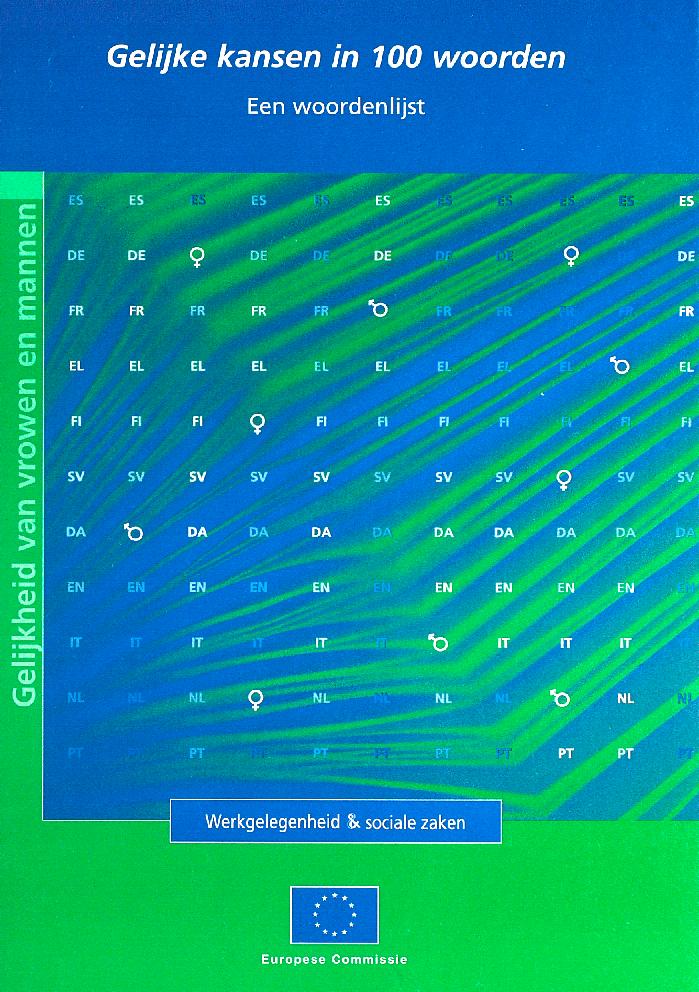 Gelijke kansen : een prioritaire taak voor de Europese Unie (c:amaz:2670)
Gelijke kansen binnen de gemeente (c:amaz:2887)
Gelijke kansen (c:amaz:1804)
Verslag van het debat omtrent de evaluatie van het Derde Communautaire Actieprogramma betreffende gelijke kansen, en voorstellen voor het Vierde Communautaire Actieprogramma.
Gelijke beloning voor gelijk werk : mededeling van de Commissie over een gedragscode voor de toepassing van gelijke beloning voor arbeid van gelijke waarde voor vrouwen en mannen op het werk verslag-Gonzàlez Alvarez (S, EUL/NGL) doc. A4-143/97 werk (c:amaz:2859)
Gelijke beloning en behandeling van mannen en vrouwen : informatiedag voor de juridische wereld 13.12.1985 (c:amaz:14278)
Gelijke behandeling van politievrouwen in de Europese Gemeenschap (c:amaz:9454)
Gelijke behandeling : oordelen en commentaar 2010 (c:amaz:6462)
Gelijke behandeling : oordelen en commentaar 2009 (c:amaz:6307)
In deze bundel leest u welke ontwikkelingen er waren in het gelijkebehandelingsrecht in 2009. Per discriminatiegrond worden deze ontwikkelingen uiteen gezet. In themabijdragen geven gastauteurs hun eigenzinnige visie op een onderdeel van het gelijkebehandelingsrecht. De annotaties zorgen voor een praktische analyse van een aantal oordelen die juridisch gezien interessant zijn. De oordelen van de CGB laten opnieuw een grote diversiteit aan vraagstukken van gelijke behandeling zien. De opgenomen themabijdragen belichten de volgende onderwerpen: organisatiecultuur en verhulde discriminatie, positieve verplichtingen als bijdrage van gelijkheid en een vergelijking van verschillende gelijkebehandelingsorganen in Europa.
Gelijke behandeling : oordelen en commentaar 2008 (c:amaz:6133)
Gelijke behandeling : oordelen en commentaar 2006 (c:amaz:5997)
Gelijke behandeling : oordelen en commentaar 2005 (c:amaz:5785)
Gelijke behandeling : oordelen en commentaar 2004 (c:amaz:5403)
Gelijke behandeling : oordelen en commentaar 2003 (c:amaz:5005)
Gelijke behandeling : oordelen en commentaar 2002 (c:amaz:4779)
Gelijke behandeling : oordelen en commentaar 2001 (c:amaz:4780)
Gelijke behandeling : oordelen en commentaar 2000 (c:amaz:4366)
Gelijke behandeling : kronieken en annotaties 2012 (c:amaz:7292)
Gelijke behandeling in beweging (c:amaz:5106)
Gelijke behandeling en arbeidsverhoudingen (c:amaz:3730)
Gelijkberechtiging van mannen en vrouwen inzake de hervorming van de werknemerspensioenen : advies van het adviescomité voor gelijke kansen voor vrouwen en mannen (c:amaz:8594)
Gelijk voor de wet ? : extra bijlage Vrouwen en pensioen (c:amaz:1835)
Bijdrage over de wetgeving inzake de gelijke/ongelijke behandeling van de pensioenleeftijd in België. Onlangs sprak het Europees Hof zich uit over deze ongelijkheid. Voor een concrete aanpak van deze materie voor België wordt doorverwezen naar het nationaal arbeidsrecht.
GEC Work Plan 2018 - 2019 (c:amaz:13910)
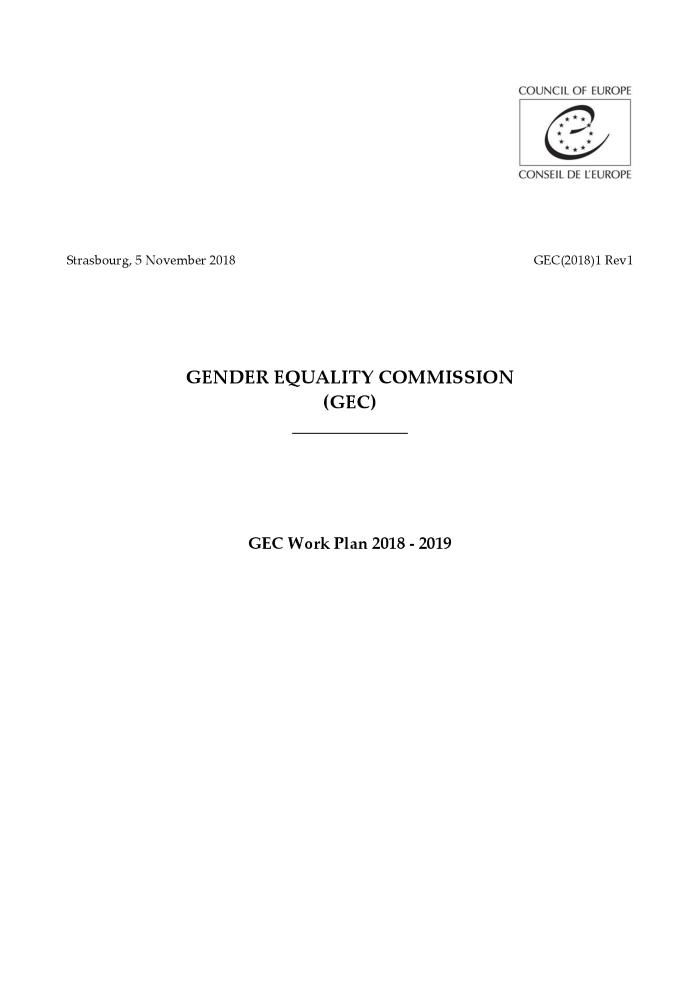 Gays & lesbians : parliament sparks controversy (c:amaz:968)
Dit artikel handelt over de resolutie i.v.m. gelijke rechten voor homo's en lesbiennes, de erkenning van homo- en lesbische koppels en het verwerpen van vooroordelen tegen hun seksuele geaardheid bij adoptie, die door het Europees Parlement werd aangenomen. Het Europees Parlement heeft hierbij heel wat kritiek gekregen van het Vaticaan.
Frauenpolitik & Genderpolitik in der Friedrich-Ebert-Stiftung : 2008/2009 (c:amaz:6336)
Frauenpolitik & Genderpolitik in der Friedrich-Ebert-Stiftung : 2007/2008 (c:amaz:6335)
Frauenpolitik & Genderpolitik in der Friedrich-Ebert-Stiftung : Jahresbericht 2006, Perspektiven 2007 (c:amaz:5983)
Frauen in Führungspositionen : Barrieren und Brücken (c:amaz:7268)
Fourth Community Action Programme on Equal Opportunities (1996-2000) (c:amaz:2083)
Bespreking van het Vierde Actieprogramma inzake de gelijke behandeling van mannen en vrouwen in de Europese Unie van 1996 tot 2000. De voornaamste punten van het Actieprogramma worden nader toegelicht.
Forum : nieuwsbrief van het Ministerie van Ambtenarenzaken (c:amaz:8466)
Forum : lettre d'information du Ministère de la Fonction publique (c:amaz:8467)
Forum international d'information sur les politiques nationales en matière d'égalité entre les femmes et les hommes : Varsovie (Pologne), 21-23 novembre 1996 : rapports des groupes de travail (c:amaz:3436)
Forum international d'information sur les politiques nationales en matière d'égalité entre les femmes et les hommes : Varsovie (Pologne), 21-23 novembre 1996 : conclusions de la rapporteuse générale (c:amaz:3435)
For equal rights and opportunities of women in Bulgaria : project on institutional development of the Women's Democratic Union in Bulgaria (c:amaz:8267)
Bijdrage over het project inzake de installatie van de 'Women's Democratic Union' en het uitwerken van een gelijke-kansenbeleid in Bulgarije. Dit project werd uitgevoerd in samenwerking met het Algemeen Belgisch Vakverbond (ABVV).
Fighting for equality on all fronts (c:amaz:1218)
Dit artikel zet de grote lijnen uiteen van een forum over de gelijke behandeling van vrouwen op de arbeidsmarkt, georganiseerd door het 'International Institute of Labour Studies' in juni 1994. Aan de hand van de besluiten van dit forum, werd een globaal plan voor de vrouw op de arbeidsmarkt uitgewerkt. Dit plan impliceert een aantal facetten : nl. het elimineren van de valse idee dat vrouwelijke werknemers meer kosten, de bewustmaking van de publieke opinie dat de zorgarbeid een maatschappelijk en niet enkel een vrouwenprobleem is en het wegwerken van de ongelijke machtsverhouding tussen mannen en vrouwen. Vooral het verderzetten van acties voor de bevordering van de gelijke behandeling van mannen en vrouwen op elk vlak wordt benadrukt. Dit plan zal tevens dienen als basis voor de verdere uitwerking van het ILO-project 'Women in Employment' en als ILO-bijdrage aan de 'Wereldconferentie voor Vrouwen', Peking 1995.
Femmes, technologie, entreprises (c:amaz:6796)
Femmes - hommes : quelle égalité professionnelle ? : la mixité professionnelle pour plus d'égalité entre femmes et hommes (c:amaz:3900)
Femmes, hommes : différences et inégalités (c:amaz:5979)
Femmes et hommes bientôt égaux face à la pension ? (c:amaz:13768)
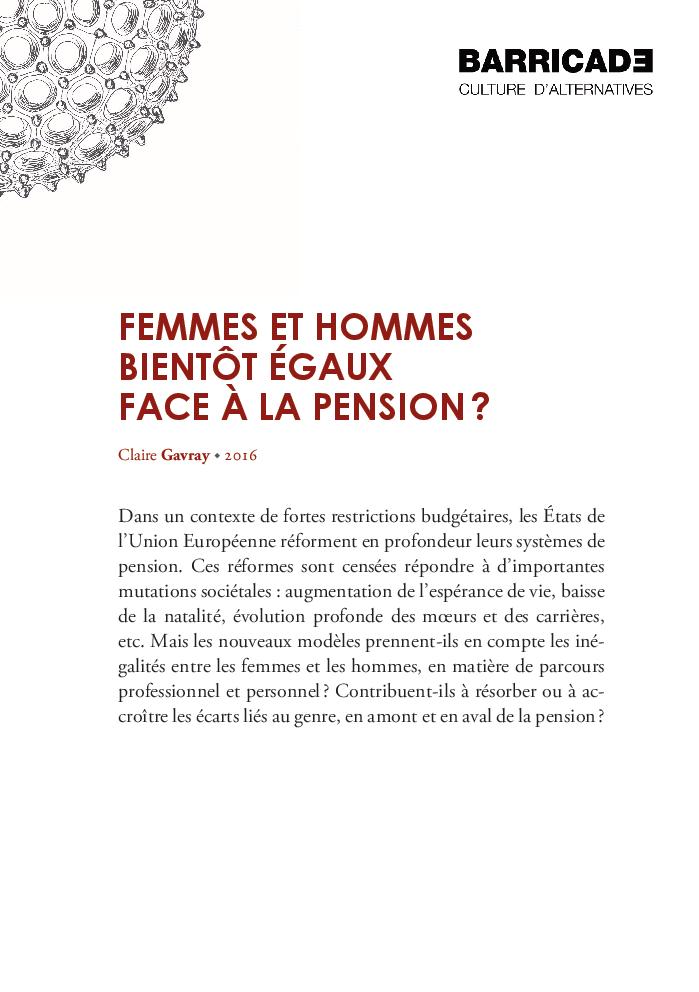 Femmes de Hongrie (c:amaz:9579)
Femmes d'Europe : miroir de l'évolution des droits des Européennes (1977-1987) (c:amaz:9577)
Femmes cadres (c:amaz:4883)
Faire la chasse aux stéréotypes de sexe en cause dans la division du travail entre les femmes et les hommes dans l'Europe élargie : le guide STERE/O (c:amaz:5552)
Extended Impact Assessment - SEC(2003) 1213 final - (COM(2003)657 final) (c:amaz:5857)
Evenwichtige vertegenwoordiging : een uitdaging voor mannen en vrouwen (c:amaz:2913)
Evenredige vertegenwoordiging mannen en vrouwen in de VOV (c:amaz:2930)
Europese unequal pay day, 10 november 2021 [Persdossier] (c:amaz:14699)
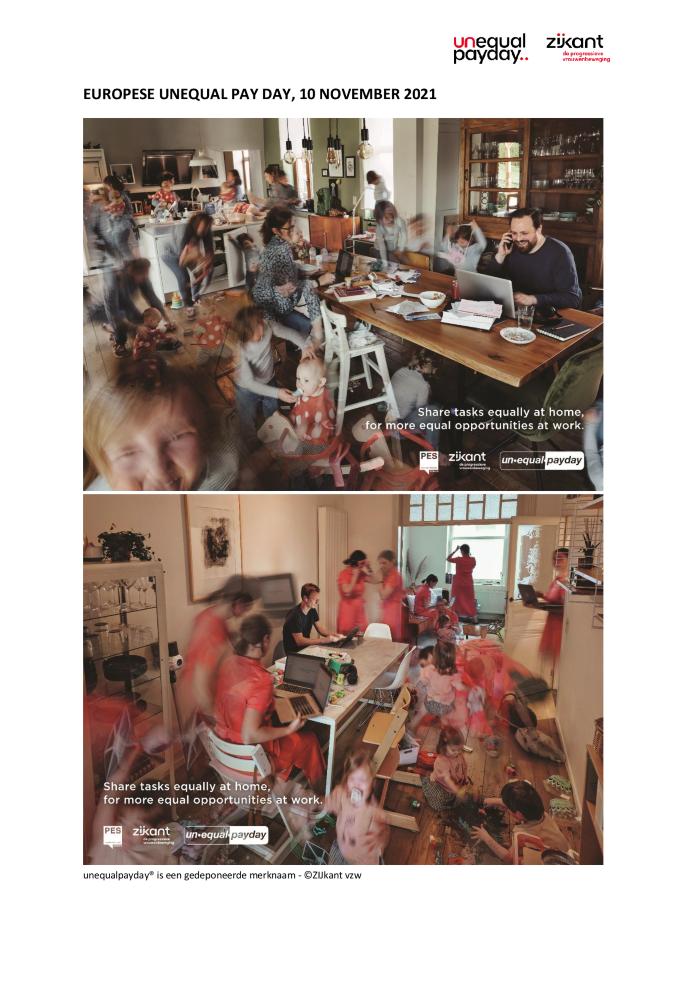 ZIJkant en haar Europese zusters van PES Women roepen 10 november 2021 uit tot Europese UnEqual Pay Day. Op jaarbasis verdienen vrouwelijke werkneemsters in Europa nog steeds 14% minder dan mannen, waardoor ze vanaf 10 november gratis en voor niets werken. Eén van de grootste oorzaken van de loonkloof v/m is de ongelijke verdeling van de zorgtaken. Corona heeft deze genderkloof in het huishouden en de zorg voor de kinderen alleen maar vergroot. Verdeel de taken eerlijk, voor eerlijke kansen op het werk, is dan ook de boodschap van de Unequal Pay Day-campagne. ZIJkant trekt op 10 november naar de Antwerpse Stadsfeestzaal met een groot Rad van Fornuis.
European social policy : a way forward for the Union : a white paper (c:amaz:1347)
European labour courts : international and European labour standards in labour court decisions, and jurisprudence on sex discrimination (c:amaz:3700)
European handbook on equality data : why and how to build to a national knowledge base on equality and discrimination on the grounds of racial and ethnic origin, religion and belief, disability, age and sexual orientation (c:amaz:11629)
European community acts on equal opportunities (c:amaz:4081)
European Commission against Racism and Intolerance [ECRI] : recommendations adopted by the Committee of Ministers of the Council of Europe of relevance to the work of ECRI (c:amaz:2616)
Bevat verscheidene aanbevelingen afgevaardigd door het comité van Ministers in de Raad van Europa over o.a. racisme, gelijke behandeling van mannen en vrouwen....
Europe - a chance for women's issues? : report of a conference on 25th/26th november 1993 in Brussels (c:amaz:12196)
Europa is een vrouw : tienpuntentoets van het gelijke kansenbeleid in de Europese Unie (c:amaz:3230)
Europa, een troef voor vrouwen ? [video] (c:amaz:2767)
Européennes, Européens: à chances égales? : Eurobaromètre 44.3 : résultats d'une enquête d'opinion (c:amaz:8690)
/docstore/bd6a2b/1054.pdf
EU rules on gender equality : how are they transposed into national law ? (c:amaz:6170)
EU gender equality law (c:amaz:11669)
Etude mondiale sur le rôle des femmes dans le développement (c:amaz:3614)
Er is werk aan de winkel (c:amaz:153)
Marijke Van Hemeldonck, Europees Parlementslid zet in dit artikel een aantal ideeën uiteen om vrouwen aan te moedigen zich blijven in te zetten om hun positie binnen de EG te handhaven. Doordat vrouwen zich politiek op nationaal en Europees niveau blijven inschakelen, kunnen zij iets aan de vrouwonvriendelijke situaties, die zich zowel op economisch als sociaal vlak voordoen, verhelpen.
Equality in the time of Covid-19: learning from Equality Body initiatives [Summary] (c:amaz:14480)
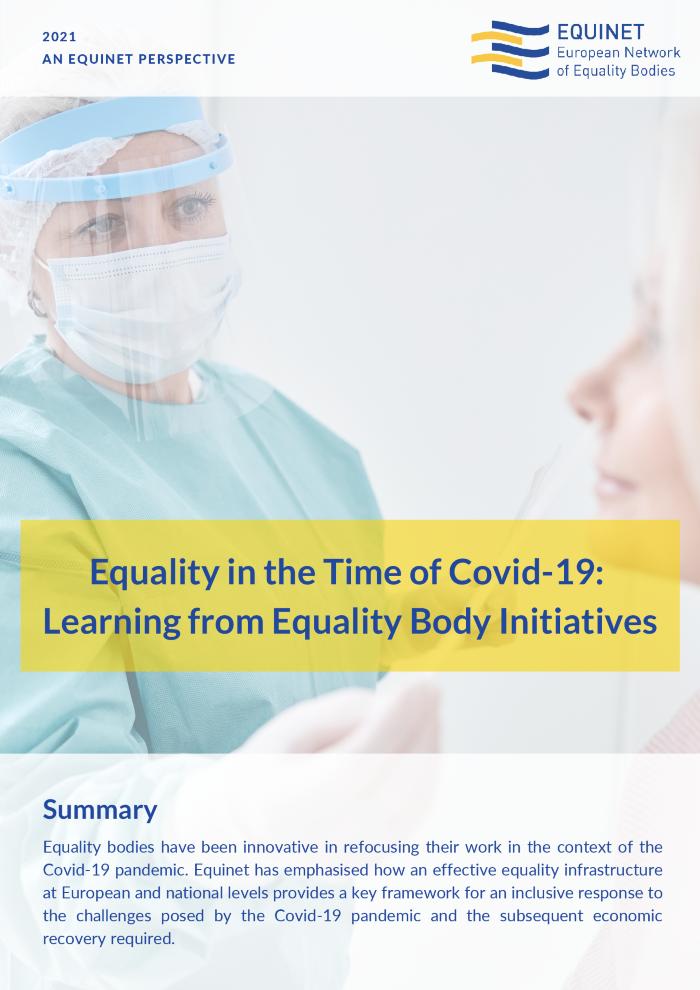 Our new perspective Equality in the Time of Covid-19: Learning from Equality Body Initiatives builds on previous Equinet work on rebuilding societies in a fair and equal way after Covid-19. It seeks to draw policy and practice learning from the body of work done by equality bodies in the context of the Covid-19 pandemic, the unequal and disproportionate impacts on certain groups and the resulting economic difficulties. This learning is rooted in current policy directions and equality strategies at EU level and takes account of the important role of EU funding for equality. The perspective sets out further directions for equality body practice and European and national policy based on this learning. 

[Source: website: https://equineteurope.org/publications/equality-in-the-time-of-covid-19-learning-from-equality-body-initiatives/]
Equality in the time of Covid-19: learning from Equality Body initiatives (c:amaz:14479)
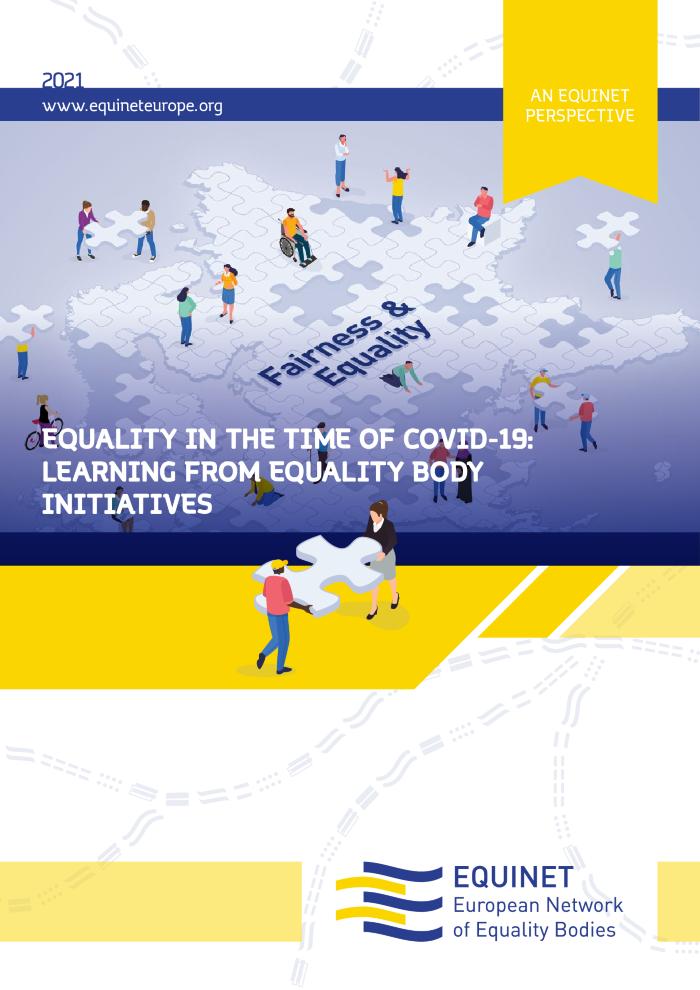 Our new perspective Equality in the Time of Covid-19: Learning from Equality Body Initiatives builds on previous Equinet work on rebuilding societies in a fair and equal way after Covid-19. It seeks to draw policy and practice learning from the body of work done by equality bodies in the context of the Covid-19 pandemic, the unequal and disproportionate impacts on certain groups and the resulting economic difficulties. This learning is rooted in current policy directions and equality strategies at EU level and takes account of the important role of EU funding for equality. The perspective sets out further directions for equality body practice and European and national policy based on this learning. 

[Source: website: https://equineteurope.org/publications/equality-in-the-time-of-covid-19-learning-from-equality-body-initiatives/]
Equality in law between men and women in the European Community : textbook (c:amaz:8523)
Equality in law between men and women in the European Community : collection of texts on national law : Italian Law (c:amaz:6884)
Equality for women and men : European Community acts (c:amaz:11260)
Equal treatment legislation, decisions on community action programmes related to equality between women and men, other legislation related to gender issues, Council recommendations, Commission recommendations, Council resolutions, Council conclusions, Commission communications.
Equality bodies : current challenges : an Equinet perspective (c:amaz:12573)
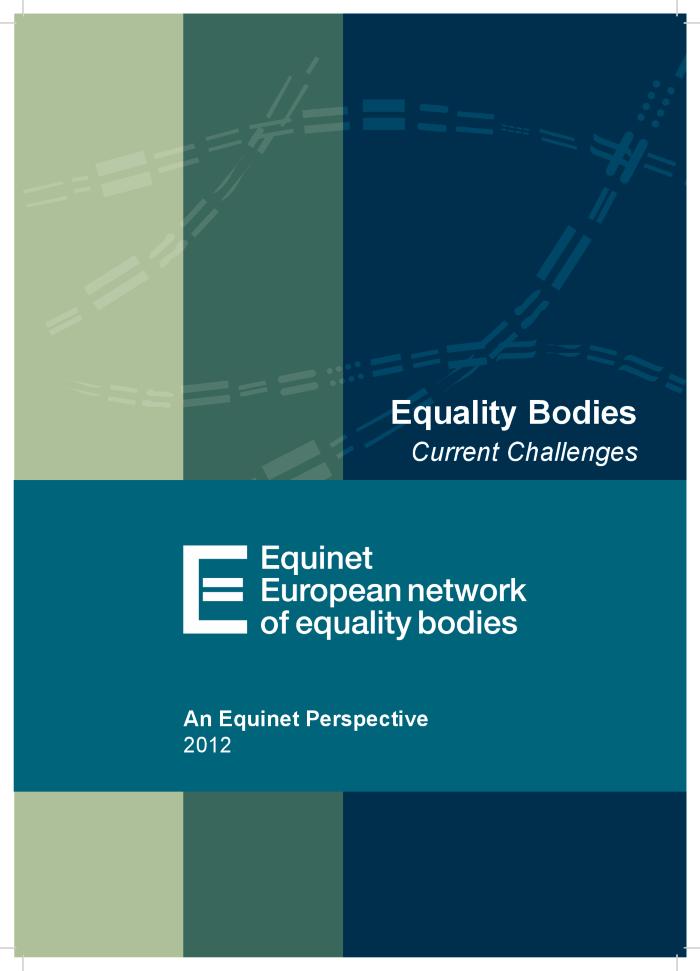 Equality bodies and the gender goods and services directive (c:amaz:7658)
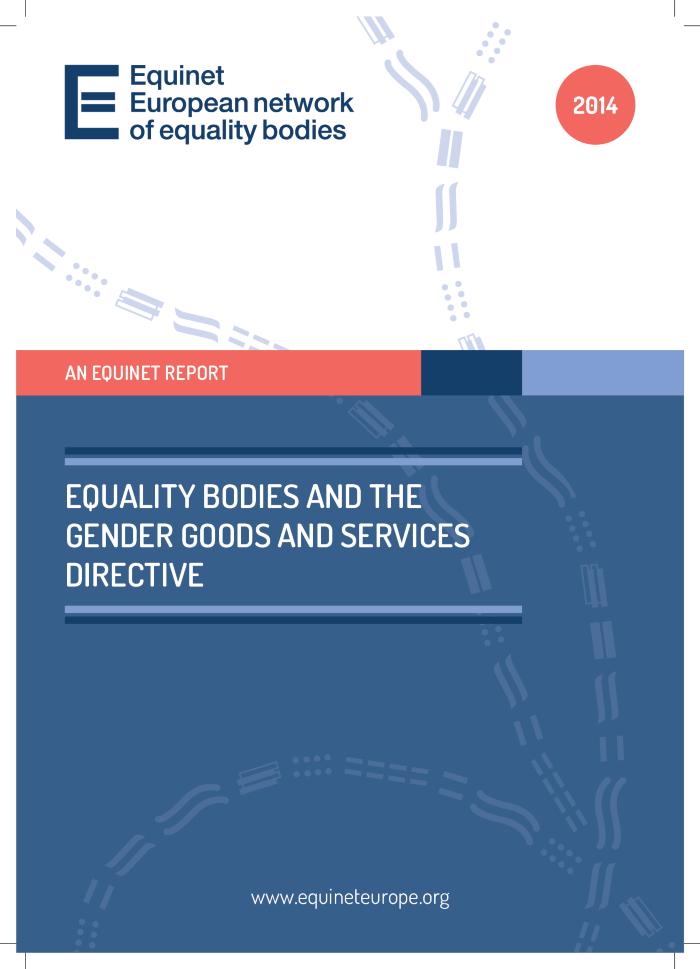 Equality between women and men in the European Union (c:amaz:11138)
Equality between women and men in the European Social Charter : study compiled on the basis of the case law of the Committee of Independent Experts (c:amaz:8799)
Equality between women and men in the Council of Europe : 10th report by Secretary General - 2008, progress and archievements (c:amaz:7017)
Equality award 1998 : prix pour l'égalité des chances dans l'entreprise (c:amaz:3099)
Equality award 1997 : prijs voor gelijke kansen in de onderneming = prix pour l'égalité des chances dans l'entreprise (c:amaz:5149)
Equality and non-discrimination : annual report 2006 / European Commission. Directorate-General for Employment, Social Affairs and Equal Opportunities (c:amaz:11405)
Equality and non-discrimination : annual report 2005 / European Commission. Directorate-General for Employment, Social Affairs and Equal Opportunities (c:amaz:11185)
Equal treatment of policewomen in the European Community (c:amaz:9453)
Equal treatment : new directive to share burden of proof in sex discrimination cases (c:amaz:2667)
Equal treatment after Maastricht : special report of 1993 of the network of experts on the implementation of the equality directives (c:amaz:8666)
Equal rights versus special rights? : minority protection and the prohibition of discrimination (c:amaz:6060)
Equal pay for equal work and work of equal value : the experience of equality bodies : an Equinet report on gender equality (c:amaz:7653)
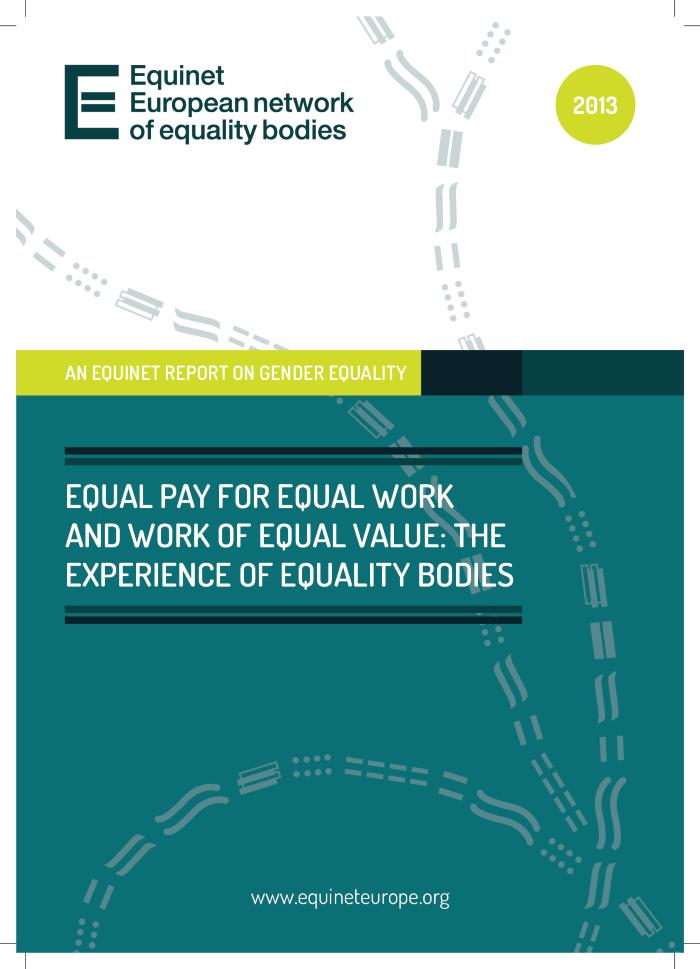 Equal pay / equal treatment : equal pay of policewomen in the European Union (c:amaz:3865)
EQUAL PAY DAY 25 maart 2021 : persdossier (c:amaz:14494)
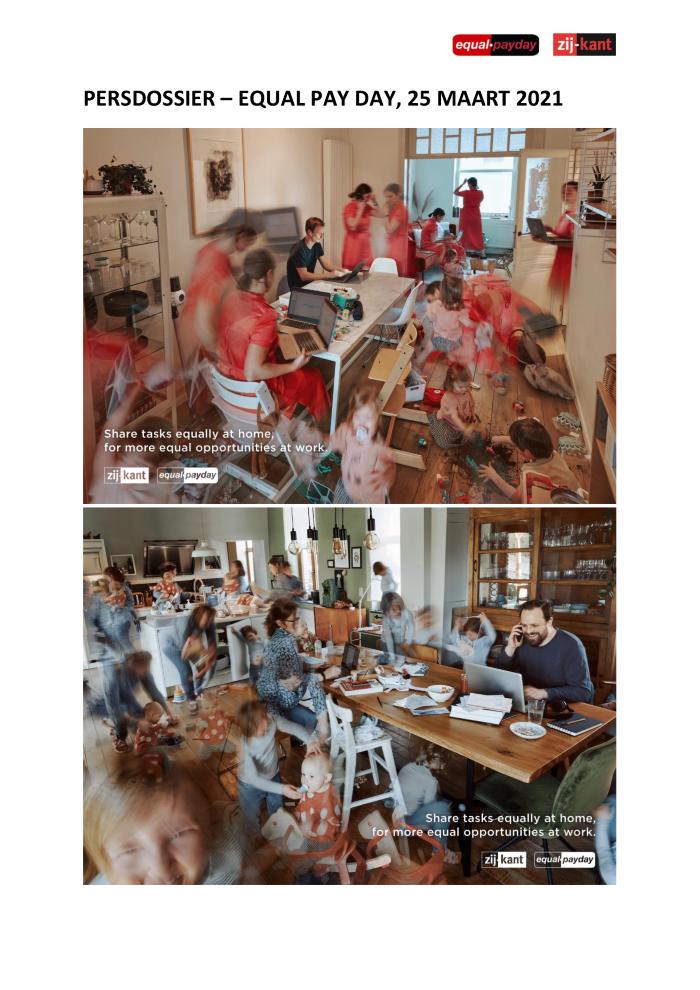 Kinderen die een Zoom-gesprek onderbreken met gekke bekken of gejengel: schattig voor één keer, onwerkbaar als het elke dag gebeurt. Nochtans is dat wat veel vrouwen meemaken, ook zonder videovergaderingen: de zorg voor kinderen en het huishouden komt nog steeds vooral bij hen terecht, met grote gevolgen voor hun loopbaan én dus ook hun loon. De coronacrisis heeft deze ongelijkheid alleen nog maar vergroot. Op 25 maart 2021, tijdens haar zeventiende editie van Equal Pay Day, vraagt de progressieve vrouwenbeweging zij-kant dan ook om de zaken eerlijk te verdelen thuis, voor eerlijkere kansen op het werk. Voor het eerst publiceert ze ook de loonkloofcijfers per regio.
EQUAL PAY DAY 24 maart 2022 : persdossier (c:amaz:14743)
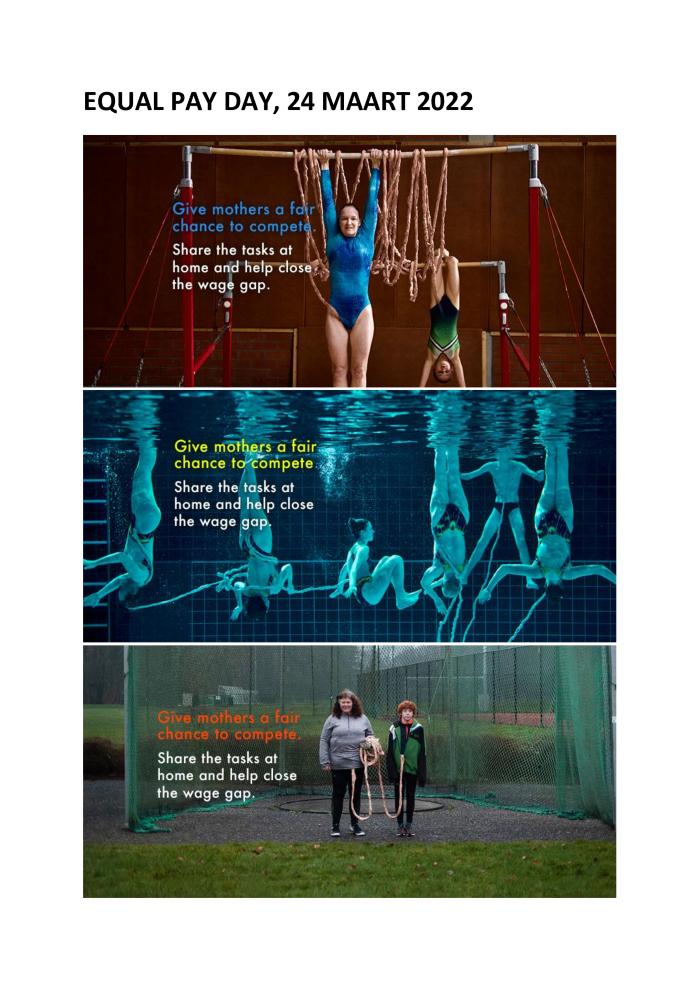 Mannen leggen niet de link tussen een meer evenwichtige verdeling van de zorgtaken en een gelijkere verloning tussen vrouwen en mannen. Ook vrouwen koppelen een gelijke taakverdeling thuis niet spontaan aan meer kansen op de arbeidsmarkt of een hoger loon. Dat blijkt uit nieuw onderzoek dat ZIJkant naar aanleiding van haar achttiende Equal Pay Day liet uitvoeren door marktonderzoeksbureau Ipsos.
Equal Pay Day 2013 : 20 maart 2013 : persdossier (c:amaz:7144)
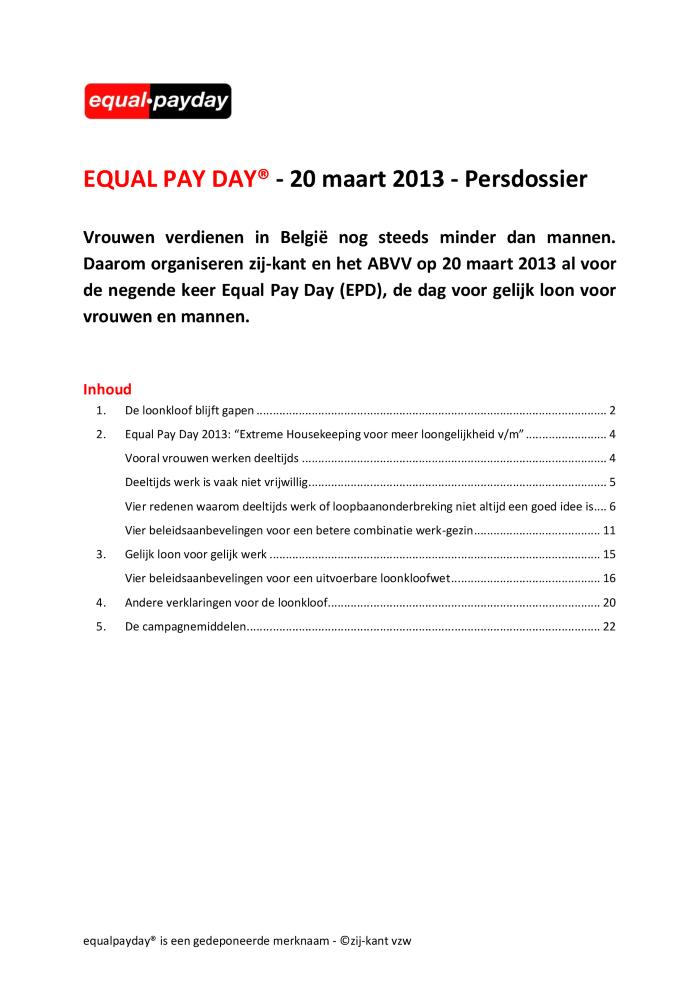 EQUAL PAY DAY® 14 maart 2018 : persdossier (c:amaz:13130)
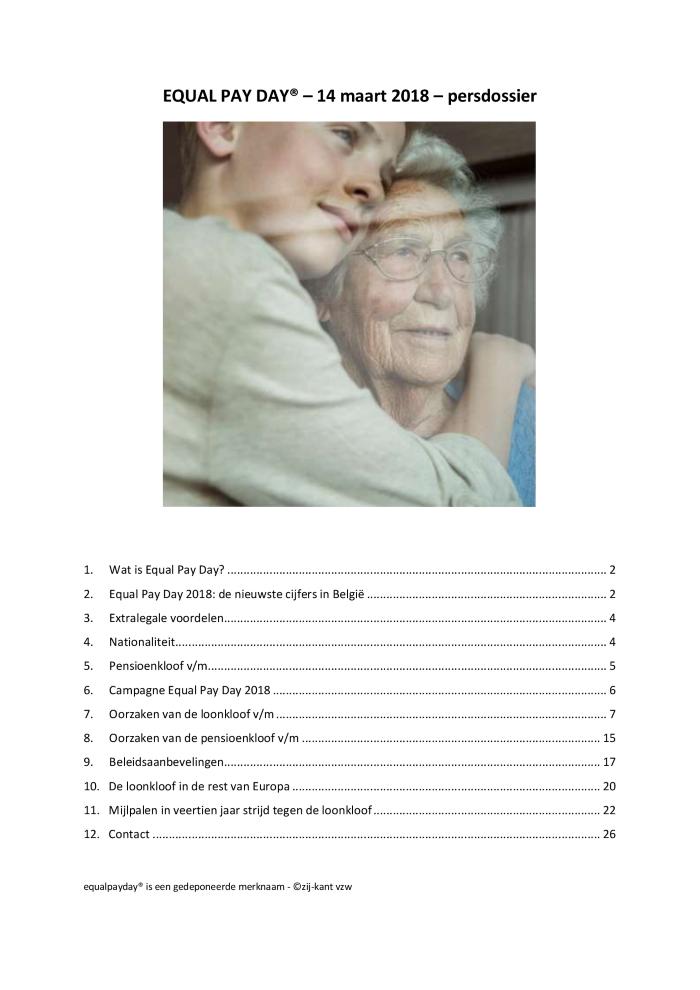 Equal Opportunities : Sweden paves the way (c:amaz:11458)
Equal opportunities for women ans men in the European Union : annual report 1999 / European Commission. Directorate-General for Employment and Social Affairs (c:amaz:9937)
Equal opportunities for women and men within a labour-related scope (c:amaz:3307)
Equal opportunities for women and men in the European Union : annual report 1998 / European commission. Directorate-General for Employment, Industrial Relations and Social Affairs (c:amaz:9224)
Equal opportunities for women and men in Europe ? : Eurobarometer 44.3 : results of an opinion survey (c:amaz:8689)
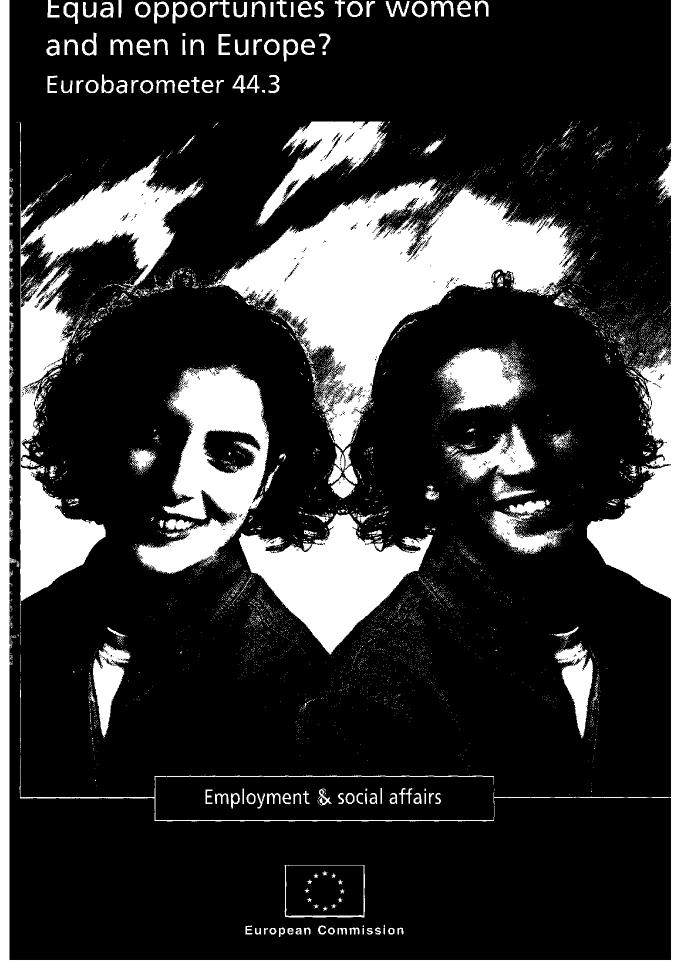 Equal opportunities for women and men : European Community acts (c:amaz:8954)
Equal opportunities for women and men (c:amaz:8200)
Dit nummer van 'Social Europe' behandelt het 'Derde actieprogramma voor gelijke behandeling van mannen en vrouwen'. Het beschrijft de doelstellingen en realisaties van dit programma en belicht de werking van de negen netwerken die in het kader van het 'Derde actieprogramma' werden opgericht. In bijlage worden de teksten van de richtlijnen, voorstellen tot richtlijnen en resoluties van de Raad en besluiten, mededelingen en aanbevelingen van de Commissie m.b.t. de gelijke behandeling integraal opgenomen.
EQUAL opportunities for all : delivering the Lisbon Strategy through social innovation and transnational cooperation (c:amaz:6951)
Equal opportunities and collective bargaining in the European Union. 3 : Innovative agreements : an analysis (c:amaz:9218)
Equal opportunities and collective bargaining in the European Union. 2 : Exploring the situation (c:amaz:8517)
Equal opportunities and collective bargaining in the European Union : selected agreements in Belgium (c:amaz:8513)
Equal opportunities and collective bargaining in the EU : exploring the national situation in Belgium (c:amaz:8511)
Equal opportunities and collective bargaining in the European Union : a case study on the Belgian food industry from Belgium : phase III (c:amaz:8507)
Equal opportunities and collective bargaining in Europe. 4 : Illuminating the process (c:amaz:9108)
Equal opportunities and collective bargaining in Europe. 1 : Defining the issues (c:amaz:9106)
EQUAL, libre circulation des bonnes idées : combattre les discriminations et les inégalités en Europe (c:amaz:11191)
Equal is not enough : challenging differences and inequalities in contemporary societies : conference proceedings, 1-3 december 2010 (c:amaz:6553)
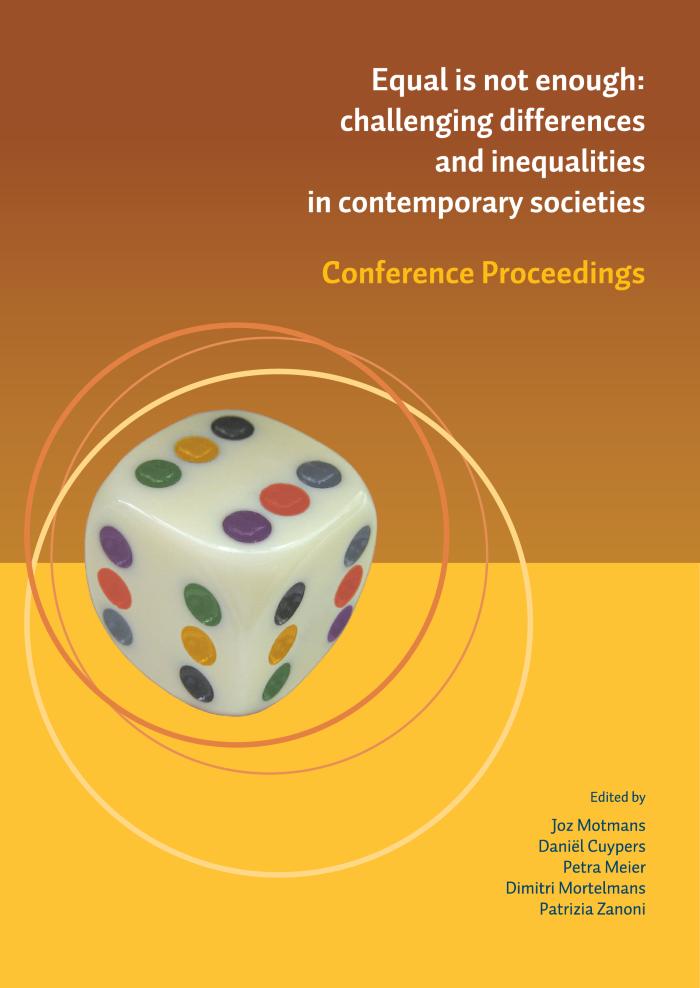 EQUAL guide on gender mainstreaming (c:amaz:11125)
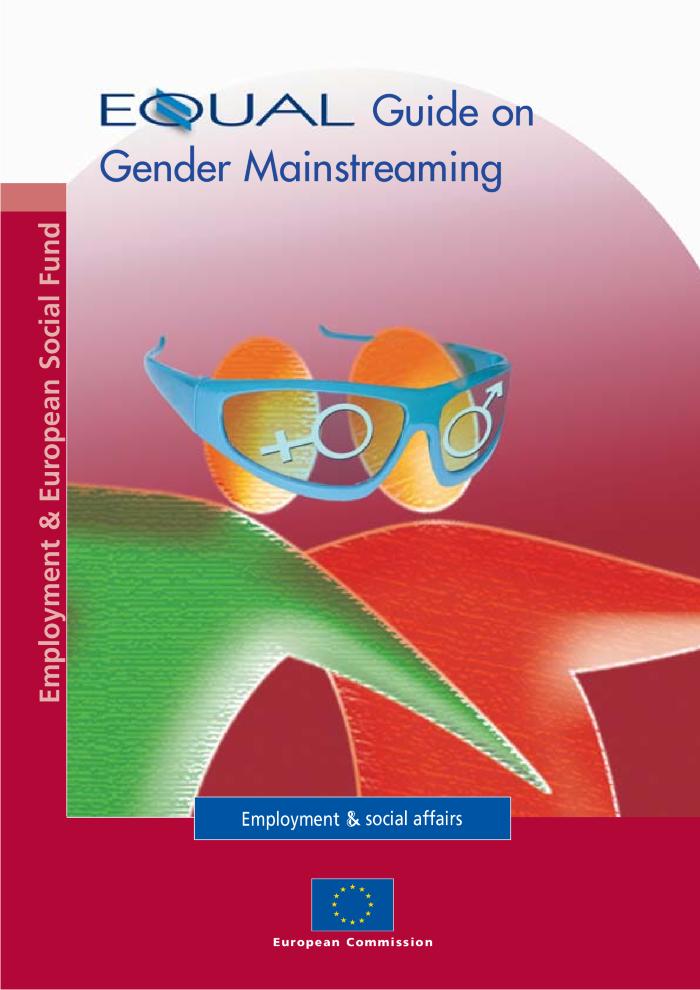 EQUAL, free movement of good ideas (c:amaz:11190)
EQUAL (c:amaz:5426)
Engagement : rapport d'activité 2014 / IEFH (c:amaz:12820)
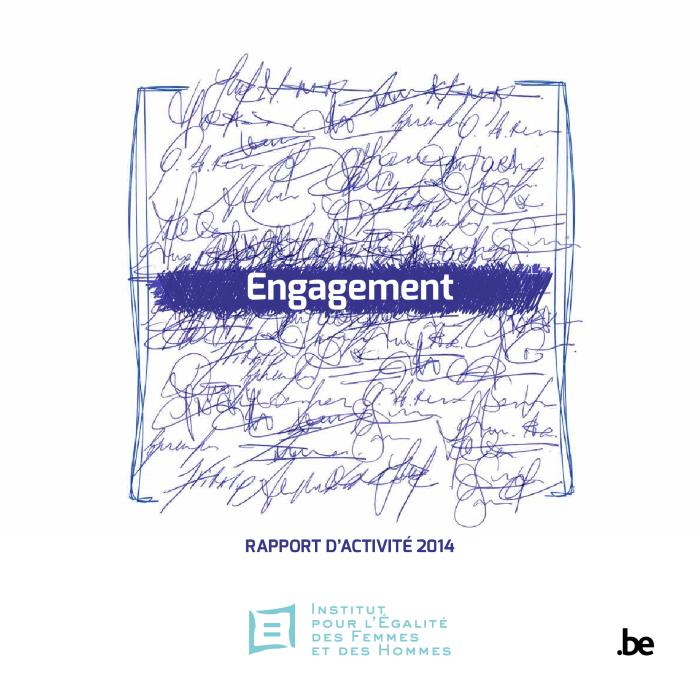 L'Institut pour légalité des femmes et des hommes s'engagent quotidiennement à combattre la discrimination fondée sur le sexe et à promouvoir l'égalité des femmes et des hommes. En 2014, cet engagement a une nouvelle fois été le moteur de ses activités.
Engagement : jaarverslag 2014 / IGVM (c:amaz:12821)
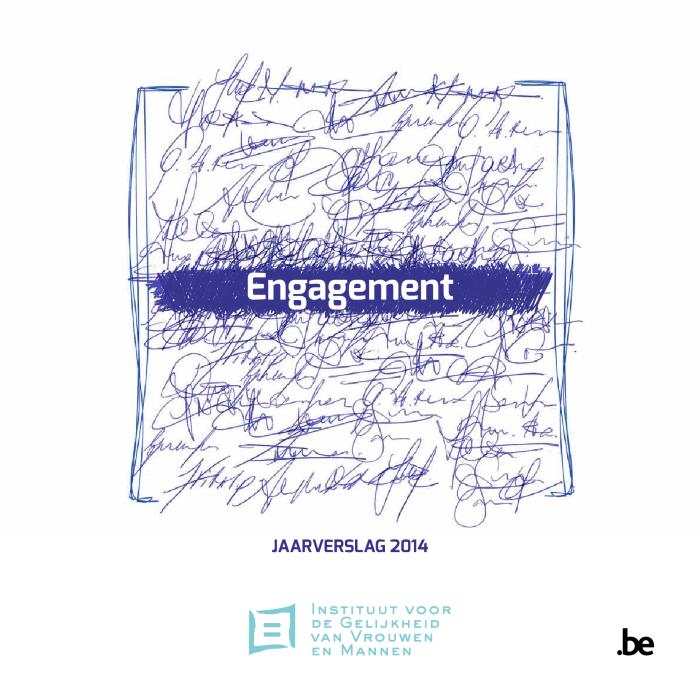 Het Instituut voor de gelijkheid van vrouwen en mannen engageert zich dagelijks om discriminatie op basis van geslacht te bestrijden en gelijkheid van vrouwen en mannen te bevorderen. Ook in 2014 was dit engagement de drijvende kracht achter al onze activiteiten.
En harmonie : rapport d'activités 2012 (c:amaz:12425)
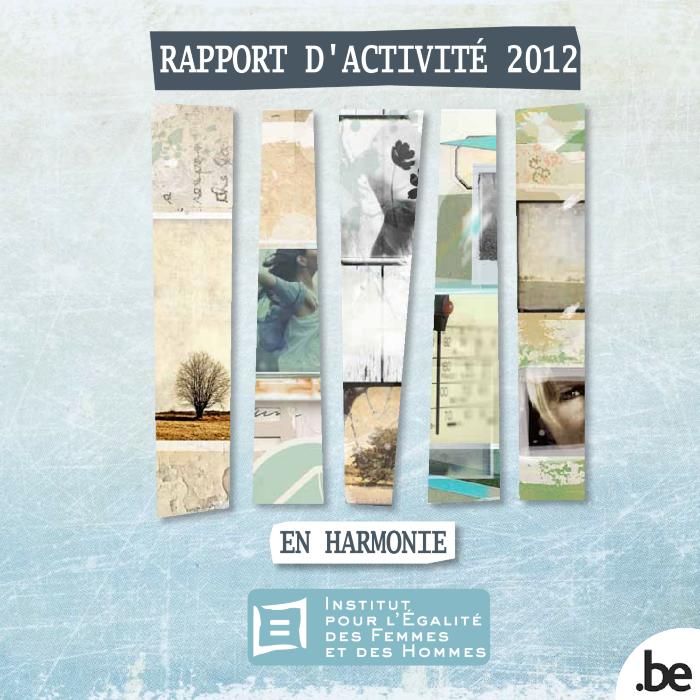 En Europe, métiers et carrières, est-ce aussi simple pour les femmes? une enquête menée dans 6 pays européens (c:amaz:11178)
Employment in Europe 1999 : jobs in Europe : confidence amidst uncertainty (c:amaz:9248)
Employment in Europe 1998 (c:amaz:3783)
Employment in Europe 1997 (c:amaz:7077)
Eindtermen als hefbomen voor emancipatie van jongens en meisjes (c:amaz:3236)
Egalité professionnelle femmes / hommes dans les agences d'architecture (c:amaz:13316)
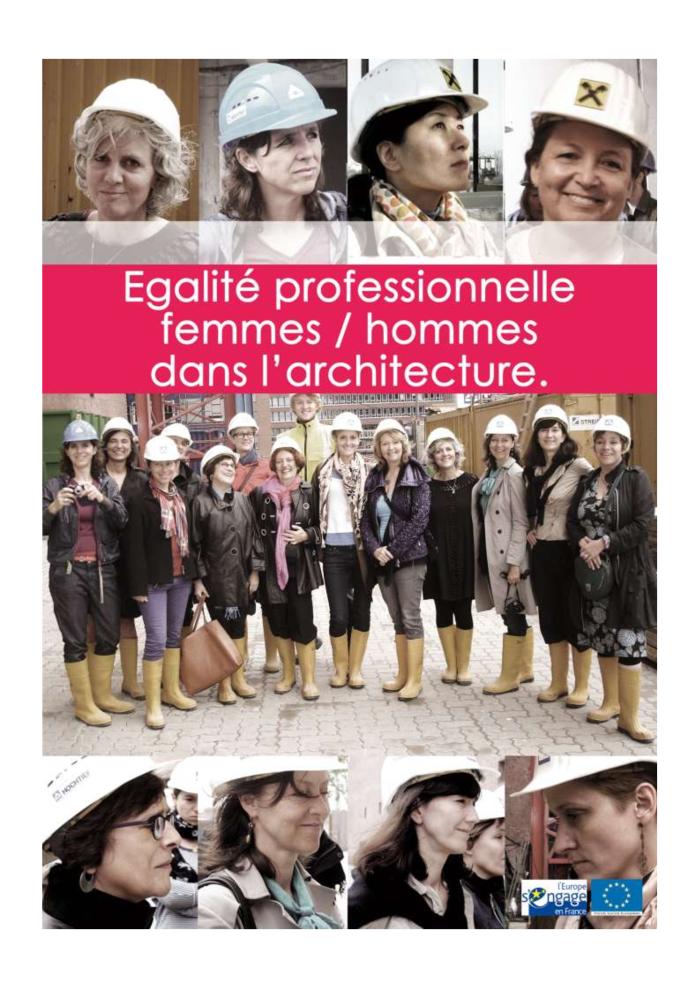 Egalité pour les femmes (c:amaz:6484)
Egalité, mixité & associations : guide pour l'égalité des femmes et des hommes dans les asbl (c:amaz:7536)
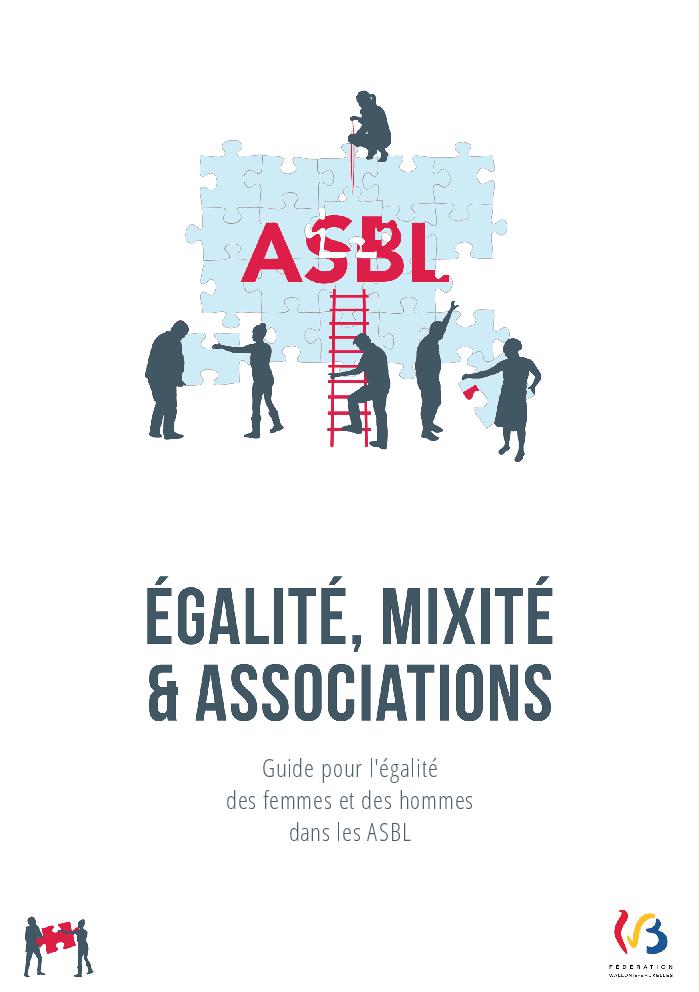 Egalité et non-discrimination : rapport annuel 2006 / Commission européenne. Direction-Générale de l'Emploi, des Affaiores Sociales et de l'Egalité des Chances (c:amaz:11406)
Egalité et non-discrimination : rapport annuel 2005 / Commission européenne. Direction Générale de l'Emploi, des Affaires Sociales et de l'Egalité des Chances( (c:amaz:11187)
Egalité entre travailleurs feminins et masculins : documentation de base janvier 2013 (c:amaz:12329)
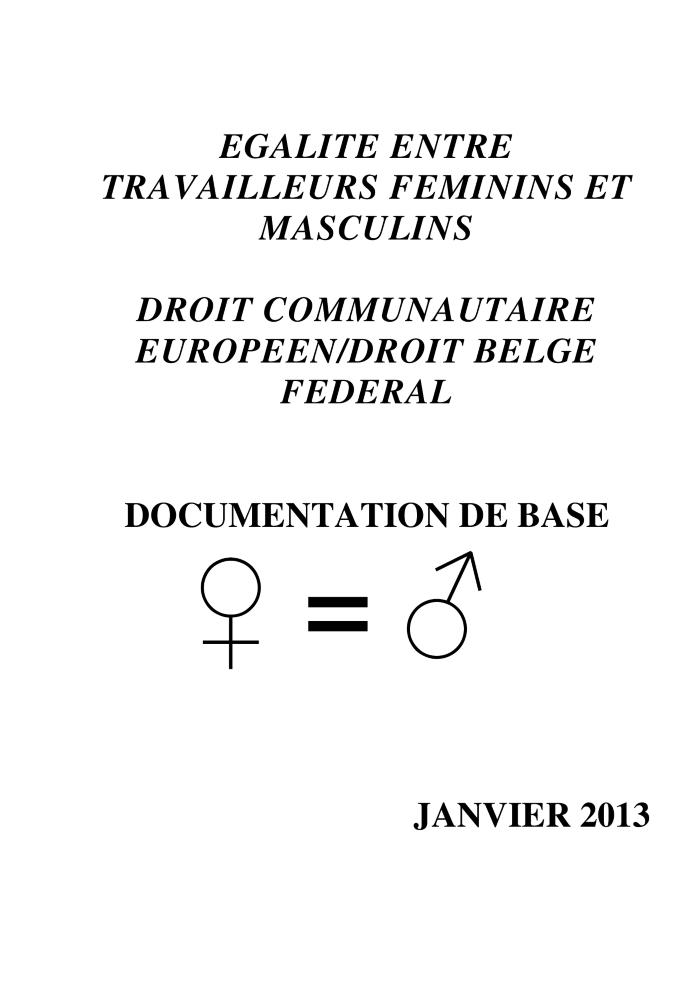 Egalité entre travailleurs feminins et masculins : documentation de base janvier 2012 (c:amaz:11601)
Egalité entre travailleurs féminins et masculins : droit communautaire européen/droit belge fédéral : documentation de base, 2017 (c:amaz:13035)
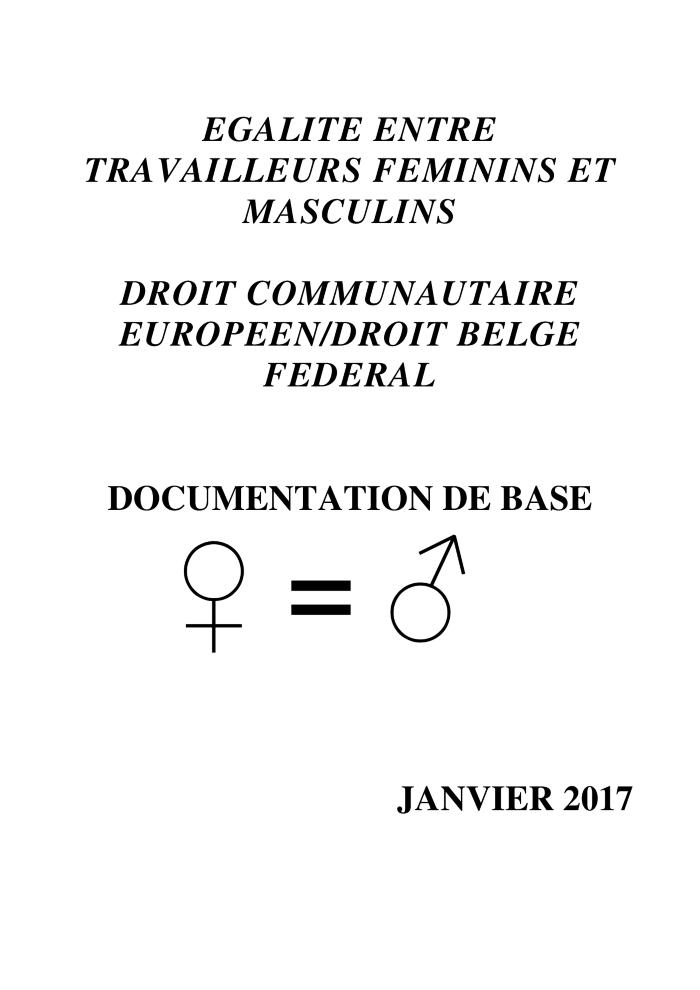 Egalité entre travailleurs féminins et masculins : droit communautaire européen/droit belge fédéral ♀=♂ : documentation de base : janvier 2022 (c:amaz:14018)
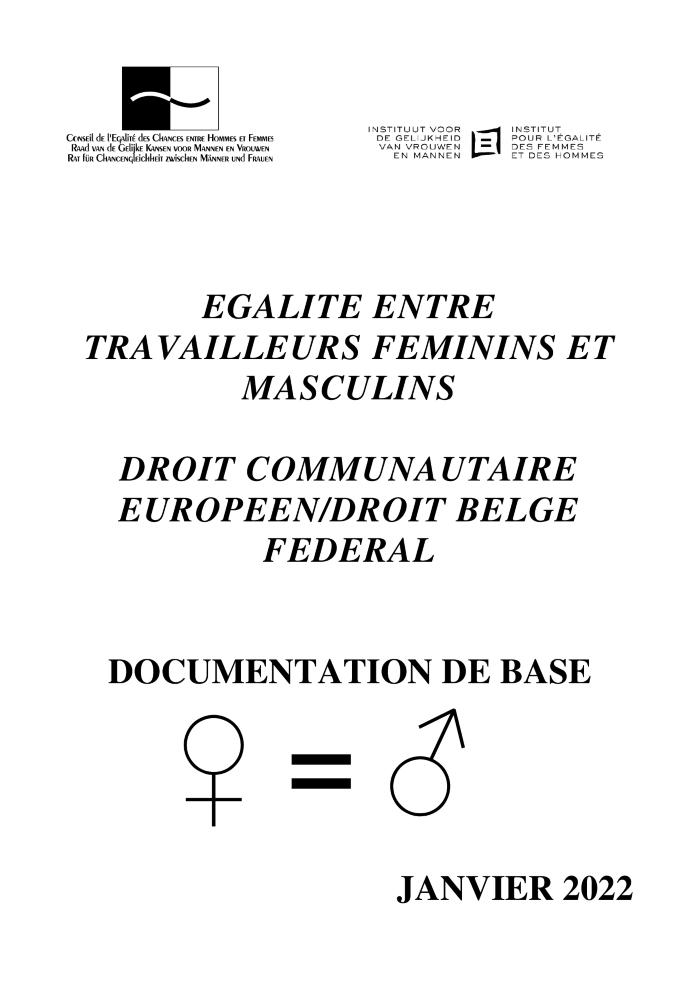 La documentation de base a vu le jour en 1985, à l'occasion d'une journée de sensibilisation du monde juridique à la problématique de l'égalité des chances, qu'avait organisée la Commission du Travail des Femmes. Aussitôt se créa une demande d'information qui ne s'est jamais affaiblie depuis lors. La documentation de base fut donc rééditée en 1990, puis fit l'objet dune mise à jour annuelle réalisée, au sein du Ministère fédéral de l'Emploi et du Travail, par le Secrétariat de la Commission du Travail des Femmes, devenu en 1992 la Direction de l'égalité des chances. Le personnel de cette direction a été transféré en 2003 à l'Institut, dont il a constitué le premier noyau. La documentation de base continue à justifier sa publication, c'est pourquoi l'Institut a décidé de poursuivre ce projet. La présente édition de la documentation de base met donc la précédente à jour au 1er janvier 2022, et la remplace.
Egalité entre travailleurs féminins et masculins : droit communautaire européen/droit belge fédéral : documentation de base, 2007 (c:amaz:11464)
Egalité entre les hommes et les femmes en matière de réforme des pensions des travailleurs salariés : avis du comité d'avis pour l'égalité des chances entre les femmes et les hommes (c:amaz:8593)
Egalité entre les femmes et les hommes : un pas en avant : une feuille de route pour le futur : compte rendue de la conférence organisée par la Commission européenne les 4 et 5 mai 2006 (c:amaz:6076)
Egalité entre les femmes et les hommes : textes communautaires (c:amaz:11262)
Equal treatment legislation, decisions on community action programmes related to equality between women and men, other legislation related to gender issues, Council recommendations, Commission recommendations, Council resolutions, Council conclusions, Commission communications.
Egalité entre hommes et femmes : documentation de base, 2005 (c:amaz:11134)
Egalité entre hommes et femmes : documentation de base, janvier 2004 (c:amaz:10785)
Egalité entre hommes et femmes : documentation de base, édition janvier 2003 (c:amaz:10733)
Egalité des sexes : en quête de justice dans un monde d'inégalités : vue d'ensemble (c:amaz:5858)
Egalité des sexes : en quête de justice dans un monde d'inégalités (c:amaz:11232)
'Based on the findings of UNRISD ongoing gender research and over 60 specially commissioned studies, the report's analysis is centred on the economic and political reforms of the 1990s. If most of these reforms did not directly address gender equality, they nevertheless received considerable scrutiny from a gender perspective. And whatever their intentions, they had significant and mixed implications for gender relations and women's well-being.As its title alludes, achieving gender equality and gender justice will be very difficult in a world that is increasingly unequal. The report presents strong arguments for why gender equality must be placed at the core of efforts to reorient the development agenda. Indeed, if some of the key contemporary challenges (economic growth and structural transformation, equality and social protection, and democratization) are to be met, this is essential.'
Egalité des chances et négociations collectives en Europe. 1 : Définitions des thèmes (c:amaz:9107)
Egalité des chances et négociations collectives dans l'Union Européenne. 3 : Analyse d'accords innovateurs (c:amaz:9219)
Egalité des chances et négociations collectives dans l'Union Européenne. 4 : Explication du processus (c:amaz:9109)
Egalité des chances et négociations collectives dans l'Union Européenne. 2 : Analyse de la situation (c:amaz:8518)
Egalité des chances et négociations collectives dans l'Union Européenne : sélection d'accords belges (c:amaz:8514)
Egalité des chances et négociations collectives dans l'Union Européenne : aperçu de la situation en Belgique (c:amaz:8512)
Egalité des chances et modèle EFQM : intégration de l'égalité des chances dans la gestion de qualité intégrale selon le modèle de la European Foundation for Quality Management (c:amaz:8541)
Egalité des chances entre les hommes et les femmes : séminaire thématique (c:amaz:6981)
Egalité des chances entre les femmes et les hommes : 3e programme d'action communautaire à moyen terme 1991-1995 (c:amaz:9583)
Egalité des chances entre les femmes et les hommes : textes communautaires (c:amaz:8955)
Egalité des chances entre les femmes et les hommes : catalogue des documents disponibles (c:amaz:584)
Catalogus van de documenten die bij de Eenheid Gelijke Kansen van de Commissie van de Europese Gemeenschappen. DGV. B4 kunnen aangevraagd worden.
Egalité de rémunération : échanges de bonnes pratiques (c:amaz:6056)
Een vrouw, een stem (c:amaz:2384)
Een stem geven : activiteitenverslag 2013 / Instituut voor de Gelijkheid van Vrouwen en Mannen (c:amaz:12568)
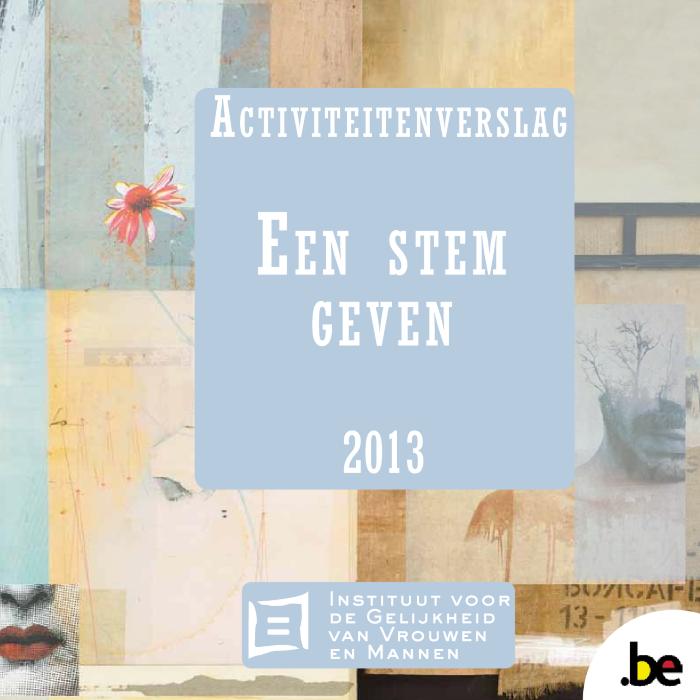 Dit activiteitenverslag informeert de lezer over de activiteiten, opdrachten en uitdagingen van het Instituut voor de gelijkheid van vrouwen en mannen in 2013 en is hopelijk ook een inspiratiebron in de strijd tegen alle vormen van discriminatie op basis van geslacht. Het thema de stem vormt de rode draad van dit verslag.
Een keerpunt voor het Centrum : jaarverslag 2014 / Unia, Interfederaal Gelijkekansencentrum (c:amaz:12630)
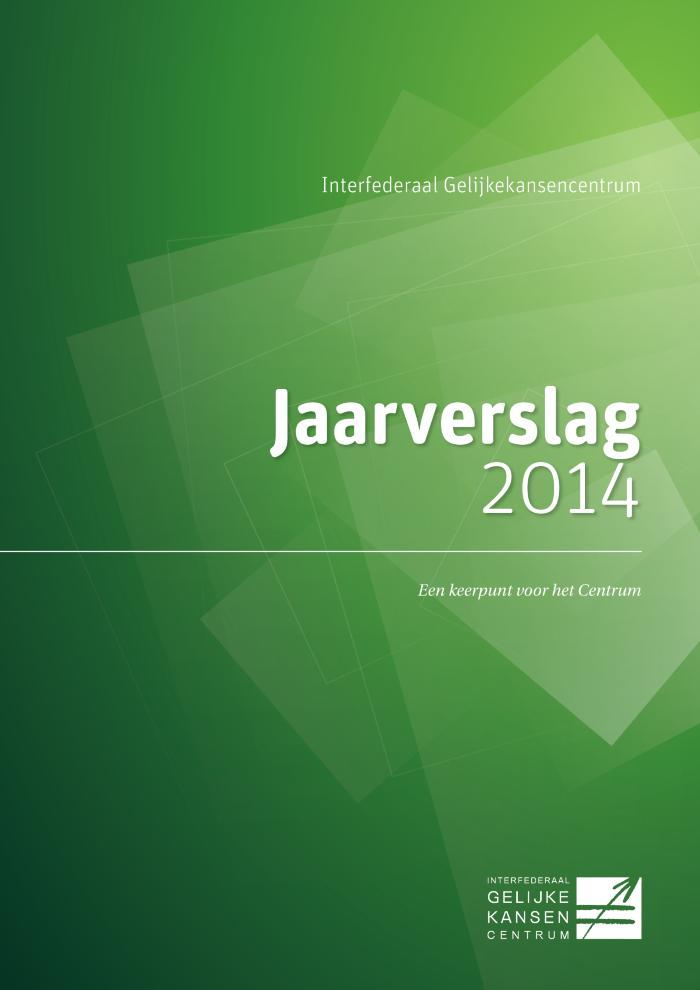 Een andere kijk : activiteitenverslag 2011 / Instituut voor de Gelijkheid van Vrouwen en Mannen (c:amaz:12189)
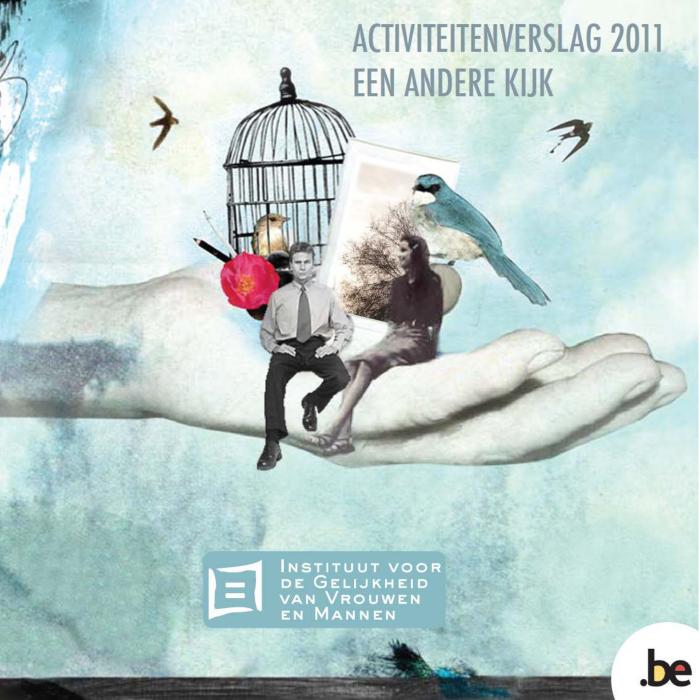 Door middel van sensibiliseringscampagnes, partnerschappen en acties wil het Instituut individuele burgers en de samenleving aanzetten tot een gunstige en blijvende verandering, door het overnemen of de bewustwording van gepast gedrag. Om te kunnen veranderen moeten mensen echter in de eerste plaats inzien dat bepaalde gedragsvormen ongepast zijn en dat een verandering wel degelijk steek houdt. Daarom koos het Instituut bij het opstellen van zijn jaarverslag van 2011 voor verschillende vormen van zien als rode draad. Inzicht krijgen in ons gedrag, onze zeden, de praktijken in andere landen, de bestaande wetgeving enz., kortom in onze samenleving, is een eerste voorwaarde tot bewustwording en, vervolgens, gedragswijziging.
e.quality@work [cd-rom] : an information base on equal employment opportunities for women and men (c:amaz:4861)
Durven doen : jaarverslag 2015 / IGVM (c:amaz:13063)
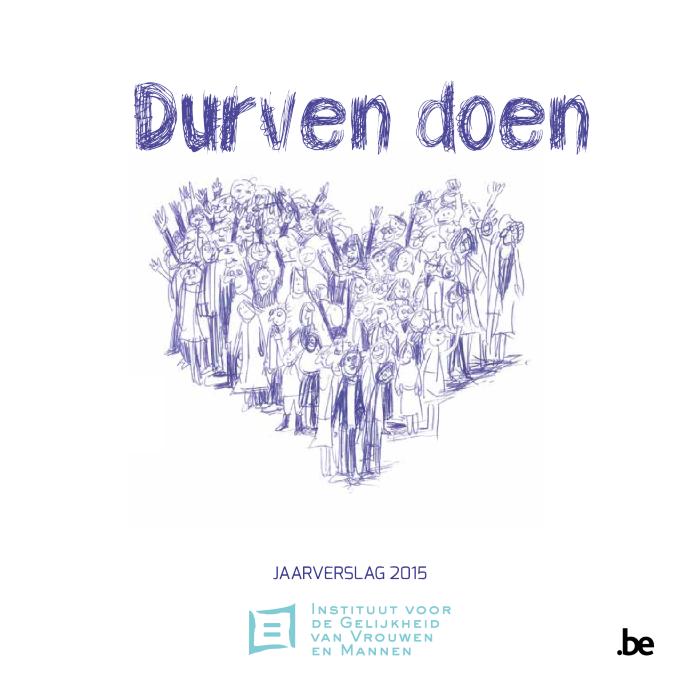 Dit jaarverslag licht de acties en projecten toe die in 2015 werden opgestart of verwezenlijkt. In 2015 koos het Instituut weer voluit voor een dynamiek van durven en doen. Durven, door seksisme aan de kaak te stellen door een wet te verdedigen die door sommigen fel bekritiseerd werd, naar de rechter te stappen en de rechten van slachtoffers van genderdiscriminatie te verdedigen en door sterke standpunten te verdedigen op de internationale scène in een context waar conservatieve en seksistische opvattingen opnieuw aan belang winnen, soms ook in de Europese context. Doen, door steeds meer slachtoffers concreet te helpen, informatie te publiceren die een getrouw beeld geven van de ongelijkheden, projecten van het middenveld te subsidiëren, nieuwe actieplannen te coördineren die werden aangenomen door de Belgische overheden of de federale regering, zoals het plan ter bestrijding van alle vormen van gendergerelateerd geweld en het plan gender mainstreaming, en door het opvolgen van gelijkheidsbevorderende wetgeving, onder andere met betrekking tot de loonkloof.
Duizend bloemen en granaten : over gender, wetenschap en technologie (c:amaz:6574)
Droits des femmes : instruments juridiques internationaux et plaidoyer (c:amaz:6855)
Droits de sucession et de donation : Tous les cohabitants légaux sur un pied d'égalité avec les couples mariés (c:amaz:13716)
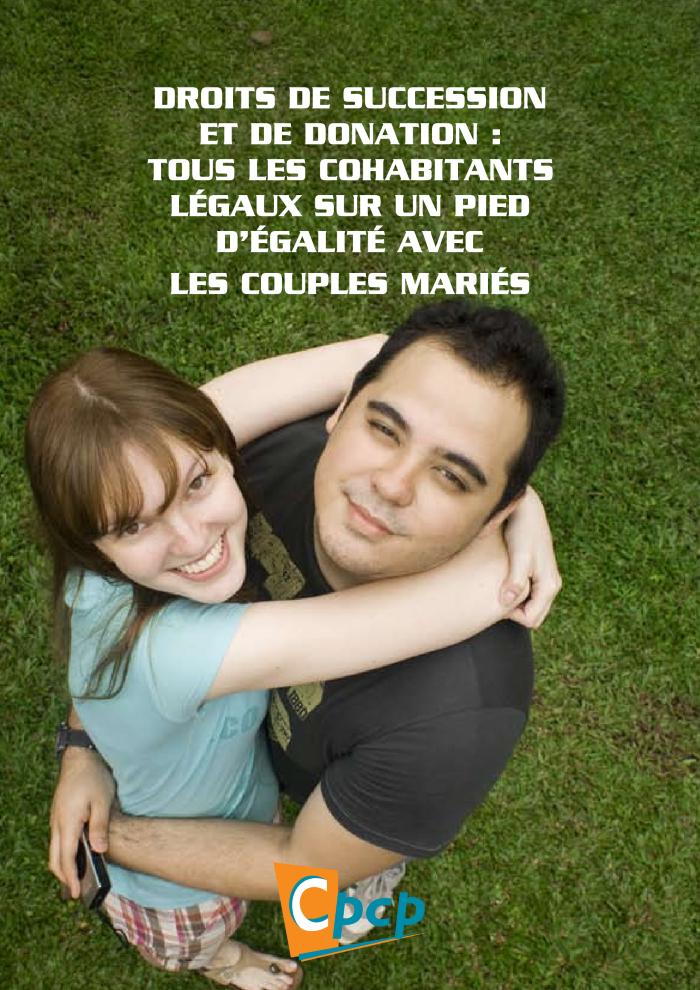 Droits de la personne humaine et défis économiques en Europe : l'égalité entre les femmes et les hommes : 6e Conférence ministérielle européenne sur l'égalité entre les femmes et les hommes, Stockholm 8-9 juin 2006, actes (c:amaz:11518)
Droits de la personne humaine et défis économiques en Europe - l'égalité entre les femmes et les hommes, résolution : réaliser l'égalité entre les femmes et les hommes : un défi pour les droits de la personne humaine et une condition préalable au développment économique (c:amaz:11249)
Droits de la femme et le Traité d'Amsterdam sur l'Union Européenne (c:amaz:8559)
Doorbreken genderstereotypen en geef talent een kans : toolkit 'Doorbreken van genderstereotypen - Een goed bedrijf opbouwen : tips en hulpmiddelen voor slimme managers' (c:amaz:11649)
Donner de la voix : rapport d'activités 2013 / Institut pour l'Egalité des Femmes et des Hommes (c:amaz:12567)
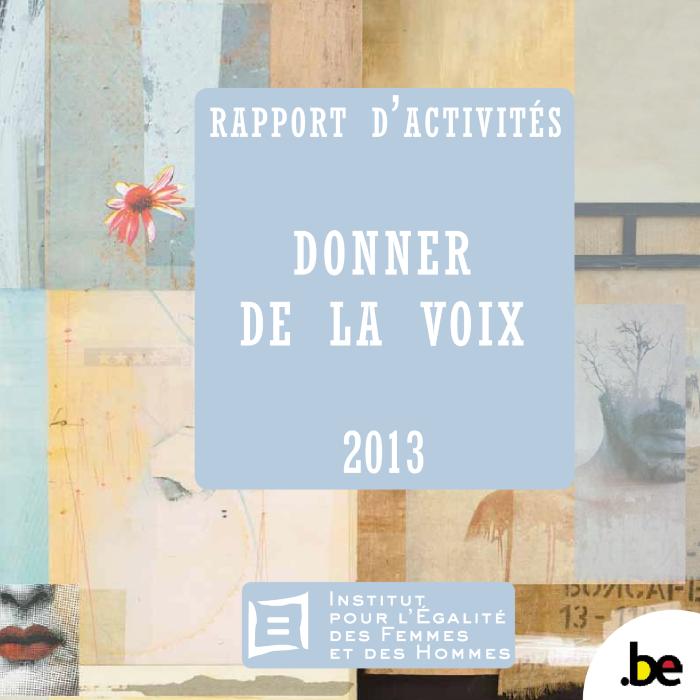 Dom, lui en zonder wilskracht : vooroordelen tegen dikke vrouwen (c:amaz:1610)
Artikel over een groep vrouwen, de 'National Association to Advance Fat Acceptance (Naafa)' genaamd, die in de Verenigde Staten de strijd aanbindt tegen de discriminatie van dikke vrouwen in de maatschappij en vooral in het bedrijfsleven. Zij ijveren voor een wet die discriminatie op basis van uiterlijke factoren verbiedt.
Discrimination fondée sur le sexe (Procédure de coopération, première lecture)(Rapport Ghilardotti - A4-0115/97)(Proposition de directive COM(96)0340 - C4-0539/96 - 96/0196(PRT)) : vote 10.04.1997 (c:amaz:9086)
Discrimination fondée sur le sexe (Procédure de coopération, deuxième lecture)(Recommendation pour la 2e lecture Ghilardotti - A4-0326/97 (Majorité qualifiée requise)) (Position commune du Conseil C4-94441/97 - 96/0196(SYN)) : vote 06.11.1997 (c:amaz:3675)
Discrimination (employment and occupation) convention, 1958 [ILO No.111], coming into force 15.06.1960 (c:amaz:9206)
Discriminatie op grond van geslacht (samenwerkingsprocedure : eerste lezing)(Verslag Ghilardotti - A4-0115/97)(Voorstel voor een richtlijn COM(96)0340 - C4-0539/96 - 96/0196(PRT)) : stemming 10.04.1997 (c:amaz:9087)
Discriminatie op grond van geslacht (samenwerkingsprocedure : tweede lezing)(Aanbeveling voor de tweede lezing Ghilardotti - A4-0326/97 (gekwalificeerde meerderheid)) (Gemeenschappelijk standpunt van de Raad C4-0441/97 - 96/0196(SYN)) : stemming 06.11.1997 (c:amaz:3673)
Directive du Conseil du 9 février 1976 relative à la mise en oeuvre du principe de l'égalité de traitement entre hommes et femmes en ce qui concerne l'accès à l'emploi, à la formation et à la promotion professionnelles, et les conditions de travail (76/207/CEE) (c:amaz:8891)
Directive du Conseil du 19 décembre 1978 relative à la mise en oeuvre progressive du principe de l'égalité de traitement entre hommes et femmes en matière de sécurité sociale (79/7/CEE) (c:amaz:8952)
Directive du Conseil du 11 décembre 1986 sur l'application du principe de l'égalité de traitement entre hommes et femmes exerçant une activité indépendante, y compris une activité agricole, ainsi sur la protection de la maternité (86/613/CEE) (c:amaz:8889)
Directive 98/52/CE du Conseil du 13 juillet 1998 étendant au Royaume-Uni de Grande-Bretagne et d'Irlande du Nord la directive 97/80/CE relative à la charge de la preuve dans les cas de discrimination fondée sur le sexe (c:amaz:11421)
Directive 97/81/CE du Conseil, du 15 décembre 1997, concernant l'accord-cadre sur le travail à temps partiel conclu par l'UNICE, le CEEP et la CES (c:amaz:8603)
Directive 97/80/CE du Conseil, du 15 décembre 1997, relative à la charge de la preuve dans les cas de discrimination fondée sur le sexe (c:amaz:8578)
Directive 96/97/CE du Conseil, du 20 décembre 1996, modifiant la directive 86/978/CEE relative à la mise en oeuvre du principe de l'égalité de traitement entre hommes et femmes dans les régimes professionnels de sécurité sociale (c:amaz:8883)
Directive 86/378/CEE du Conseil du 24 juillet 1986 relative à la mise en oeuvre du principe de l'égalité de traitement entre hommes et femmes dans les régimes professionnels du sécurité sociale (86/378/CEE) (c:amaz:8885)
Directive 79/7/CEE : arrêt de la Cour dans l'affaire C-154/96 [par le tribunal du travail de Bruxelles Belgique] pour objet une décision à titre préjudiciel. [Directive 79/7/CEE-égalité de traitement-pensions de dieillesse et de retraite-mode de calcul-âge de la pension de retraite] (c:amaz:8963)
Directive 76/207/CEE : arrêt de la Cour dans l'affaire C-185/97 [par l'Employment Appeal Tribunal, London Royaume-Uni] pour objet une décision à titre préjudiciel. [Directive 76/207/CEE du Conseil-refus d'un employeur de fournir des références à un ex-salarié licencié] (c:amaz:8946)
Directive 76/207/CEE : arrêt de la Cour dans l'affaire C-100/95 [par le Finanzgericht Bremen Allemagne] pour objet une décision à titre préjudiciel. [Egalité de traitement entre hommes et femmes-Fonctionnaire-Emploi à temps partiel-Droits d'être dispensé de l'examen d'entrée à une profession-Discrimination indirecte] (c:amaz:8493)
Directive 76/207/CEE : arrêt de la Cour dans l'affaire C-409/95 [par le Verwaltungsgericht Gelsenkirchen Allemagne] pour objet une décision à titre préjudiciel. [égalité de traitement entre hommes et femmes-qualifications égales entre des candidats de sexe différent-priotité aux candidats féminins-clause d'ouverture] (c:amaz:8447)
Directive 2006/54/CE du Parlement européen et du Conseil du 5 juillet 2006 relative à la mise en ouvre du principe de l'égalité des chances et de l'égalité de traitement entre hommes et femmes en matière d'emploi et de travail (refonte) (c:amaz:11417)
Directive 2004/113/CE du Conseil mettant en oevre le principe de l'égalité de traitement entre les femmes et les hommes dans l'accès à des biens et services et la fourniture de biens et services (c:amaz:11423)
Directive 2002/73/EC of the European Parliament and the Council of 23 September 2002 ameinding Coucil Directive 76/207/EEC on the implementation of the principle of equal treatment for men and women as regard access to employment, vocational training and promotion, and working conditions (c:amaz:10261)
Directive 2000/78/CE du Conseil du 27 novembre 2000 portant création d'un cadre général en faveur de l'égalité de traitement en matière d'emploi et de travail (c:amaz:10266)
Difficultés actuelles rencontrées par les organismes de lutte contre les discriminations : un avis d'Equinet (c:amaz:12574)
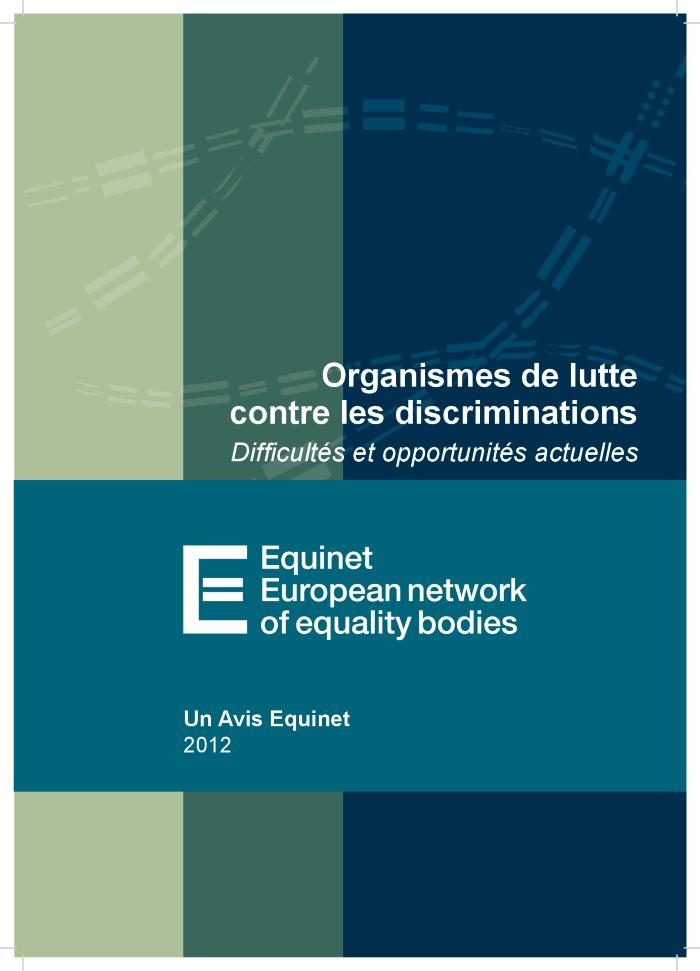 Dienst Gelijke Kansen (c:amaz:778)
Voorstelling van de Dienst Gelijke Kansen, van EG-artikel 119 en van de 5 Europese richtlijnen die het principe van de gelijke behandeling van mannen en vrouwen betreffen, van het Derde Actieprogramma en van de 8 gelijkheidsnetwerken waarmee de Dienst voor Gelijke Kansen samenwerkt.
Die Rechte der Frau und der Vertrag von Amsterdam (c:amaz:8556)
Developing anti-discimination law in Europe : the 25 EU Member States compared (c:amaz:11485)
Deuxième Conférence des commissions parlementaires chargées de la politique de l'égalité des chances des femmes et des hommes dans les Etats membres de l'Union européenne et au Parlement européen (IIe CCEC), Lisbonne 29 en 30 octobre 1998 (c:amaz:9023)
Demande d'avis de Madame M. Smet, Sécretaire d'Etat à l'Emancipation sociale, concernant l'égalisation de l'âge de la pension des hommes et des femmes : avis n° 858 (c:amaz:12267)
De vrouwen in Polen (1991-1992) (c:amaz:8157)
Dit themanummer is gewijd aan de situatie van de vrouw in Polen.  Verschillende thema's worden aangehaald nl. : vrouwen en werk, vrouwen en gezin, vrouwen en het openbaar leven en vrouwen en de wet.
De vrouw in het leger (c:amaz:3187)
De vrouw in Europa (c:amaz:1295)
In deze bijdrage geeft Fientje Moerman een aantal vergelijkende cijfers over de situatie van de vrouwen in de lidstaten van de EU. Ze gaat ondermeer in op de manier waarop vrouwen in de EU leven, werken en deelnemen aan het openbaar leven. De auteur blijft ook stilstaan bij de wetgevende initiatieven binnen de EU.
De vrouw in de Europese Unie : referatenboek studiedag (3 juni 1994) (c:amaz:1742)
Met dit boek, dat de bundeling is van de voordrachten gehouden tijdens een studiedag op 3 juni 1994, willen de Nederlandstalige en de Franstalige Vrouwenraden een stand van zaken opmaken over de positie van de vrouw in de Europese Unie, aan de vooravond van de 21ste eeuw. Diverse auteurs van o.a. de Commissie van de Europese Gemeenschappen en van de Belgische universiteiten gaan dieper in op thema's als de rol van de vrouw als consument, politionele samenwerking, illegale tewerkstelling en vrouwenhandel, onderwijs en gelijke kansen, de sociale perspectieven voor vrouwen, de verdeling van de bewijslast enz. al dan niet getoetst aan het Verdrag van Maastricht (1993). Tenslotte geven een aantal politicae hun visie over deze thema's.
De vrouw en het gezin (c:amaz:1289)
In dit artikel houdt Kristien Bossuyt-Tack een pleidooi voor een maatschappelijke erkenning van de zorgtaken binnen het gezin, de mantelzorg en het vrijwilligerswerk, zodat de huisvrouw zich niet langer gediscrimineerd hoeft te voelen tegenover wie voor dezelfde arbeid financieel vergoed wordt. Toch is ze van mening dat vrouwen die er de voorkeur aan geven buitenshuis te werken daartoe evenzeer de kans moeten krijgen als mannen. Er moet dan ook voor gezorgd worden dat er een waarachtige vrije keuze kan gemaakt worden tussen gezinsarbeid thuis en buitenhuisarbeid. Kristien Bossuyt-Tack doet dan ook een oproep tot alle vrouwelijke politici om ook de belangen van de thuiswerkende vrouw te verdedigen.
De toekomst van de gelijkheid : de juridische en maatschappelijke inbedding van de gelijkebehandelingsnorm (c:amaz:4781)
De socio-culturele constructie van het Belgisch arbeidsrecht (c:amaz:559)
Fundamentele vraag m.b.t. vrouw en arbeidsrecht is de vraag of dit arbeidsrecht moet rekening houden met het geslacht van de werknemer dan wel moet uitgaan van het principe van fundamentele gelijkheid. Er wordt kort geschetst hoe vrouwenbescherming in het arbeidsrecht ontstaan is, gevolgd door een beknopte uiteenzetting over de positie van de vrouw op de arbeidsmarkt vanuit het oogpunt van de gelijke behandeling. Dit alles wordt geïllustreerd a.h.v. evenementen in Beckaert-Cockerill.
De sociale agenda : een sociaal Europa in de globale economie, werk en kansen voor iedereen (c:amaz:11493)
De rechten van de vrouw en het Verdrag over de Europese Unie (c:amaz:8250)
Dit rapport maakt een analyse van de gevolgen van het in 1993 in werking getreden Verdrag van Maastricht op de sociale situatie van de vrouw. Eerst wordt er een bondig overzicht gegeven van het omvangrijke gemeenschapsrecht i.v.m. de gelijke behandeling van vrouwen en mannen. Vervolgens wordt de invloed van het Verdrag van Rome en het Verdrag van Maastricht op de rechten van de vrouw geëvalueerd. In bijlage zijn de Europese richtlijnen en de tussen de lidstaten gesloten protocollen betreffende de gelijke behandeling van vrouwen en mannen opgenomen.
De positie van vrouwen in het onderwijs en het onderzoek : verslag van de zomeruniversiteit 1992 (c:amaz:649)
De tweede zomeruniversiteit die het bicommunautair netwerk vrouwenstudies Sophia organiseerde op 18 en 19 september 1992, stelde de positie van vrouwen in het onderwijs en het onderzoek aan de orde. Tijdens de studiedag kwamen de volgende deelthemata aan bod : de positie van vrouwelijke onderzoekers aan de universiteiten, de feminisering van de studentenpopulatie in het hoger onderwijs, de studiekeuzen in het secundair onderwijs, de kansengelijkheid, het uitbouwen van positieve acties, de aandacht voor de gelijke kansenproblematiek in de opleidingen en navorming van de leerkrachten, de feminisering van het leerkrachtenbestand, het onderwijs van migrantenmeisjes. Dit artikel geeft een samenvatting van de uiteenzettingen en de daaropvolgende discussies die op het congres plaats vonden.
De ontwikkeling van het Europees sociaal beleid : een verslag over het Forum (c:amaz:2638)
De juiste vrouw op de juiste plaats : over positieve actieplannen (c:amaz:6989)
De instellingen die zijn belast met de bevordering van gelijke kansen voor mannen en vrouwen in de Europese Gemeenschap (c:amaz:547)
Dit werkdocument geeft een overzicht van de instellingen die zich bezighouden met de bevordering van gelijke kansen voor mannen en vrouwen in de Lid-Staten van de Europese Gemeenschap.
De hervorming van de pensioenen vergroot de ongelijkheid tussen mannen en vrouwen (c:amaz:2888)
De glazen plafond index : een instrument ter ondersteuning van doorstroom van vrouwen naar hoge posities : verslag van de ontwikkeling van de eerste versie (c:amaz:7063)
De gelijke behandeling van mannen en vrouwen in de Belgische sociale zekerheid (c:amaz:2554)
Onze sociale zekerheid kwam tot stand in een periode waarin het traditionele gezin hoogtij vierde. Hierdoor beschouwde het sociale zekerheidssysteem vrouwen, net als kinderen, als personen 'ten laste' met als gevolg een ongelijke en discriminerende behandeling van vrouwen. In dit artikel overloopt de auteur hoe de EG-wetgeving de ongelijke behandeling van mannen en vrouwen trachtte weg te werken en hoe de Belgische regelgeving hieraan werd aangepast. Zij gaat dieper in op enkele in het oog springende discriminaties die in het Belgische sociale zekerheidssysteem bleven bestaan op het vlak van de werkloosheidsverzekering, het brugpensioen en het gewaarborgd inkomen voor bejaarden.
De differentiële behandeling van vrouwen door het gerecht. Is het geschiedenis ? (c:amaz:2454)
Dit eindwerk, voorgelegd door Karen Celis voor het behalen van de graad van gediplomeerde in de aanvullende studie vrouwenstudies, poogt een antwoord te formuleren op de vraag of het feit dat de dader van een delict een man of een vrouw is, een verschillende juridische behandeling verantwoordt. Aan de hand van een status quaestionis van de onderzoeken rond dit thema wordt nagegaan of vrouwen anders behandeld worden door het gerecht en tot welk systeem die differnetiële behandeling kan teruggebracht worden. Vervolgens evalueert men de impact van de emancipatiebeweging en stelt men de theoretische-filosofische vraag of een differentiële behandeling van vrouwen wenselijk is. Het bronnenmateriaal bestaat uit onderzoeken en literatuur over het onderwerp 'vrouw en strafmaat' en uit interviews afgenomen van een straf- en een jeugdrechter.
De dagelijkse puzzel 'gezin en arbeid' : feiten, wensen en problemen inzake de combinatie van beroeps- en gezinsarbeid in Vlaanderen (c:amaz:2277)
De CBGS-monografie 'De dagelijkse puzzel 'gezin en arbeid'' brengt de diverse aspecten van de arbeidsverdeling van gezinnen bij elkaar in een nieuw geheel. Het centrale uitgangspunt van de monografie is dat de gezinsproblemen van vandaag en morgen niet (meer) opgelost kunnen worden met het traditionele denkkader over gezinnen, over bedrijven en over de verzorgingsstaat in het algemeen. Men formuleert een aantal beleidsperspectieven met betrekking tot de arbeidsverdeling van de traditionele gezinnen, die - in de mate dat de feitelijke arbeidsverdeling, de problemen en de uitdagingen gelijklopen - ook voor de andere gezinsvormen van toepassing zijn.
De bijdrage van Europa aan de vrouwen : de lange weg naar de paritaire democratie (c:amaz:1722)
Dit artikel belicht de betekenis van Europa voor vrouwen gedurende de laatste 45 jaar. Stapsgewijs bespreekt men in het kort de inzet van de Europese Unie voor de bevordering van de gelijke rechten voor mannen en vrouwen die tot tal van richtlijnen heeft geleid. Naast de gelijke rechten voor mannen en vrouwen heeft de Europese Unie ook richtlijnen opgesteld om een daadwerkelijke gelijke vertegenwoordiging van mannen en vrouwen te kunnen bekomen.
De Belgische sociale zekerheid en de gelijkschakeling van mannen en vrouwen (c:amaz:1472)
In deze bijdrage worden de ongelijkheden tussen mannen en vrouwen die nu nog bestaan op het gebied van sociale zekerheid uiteengezet. Zo geeft men ondermeer een beschrijving van de verschillen tussen mannen en vrouwen inzake pensioenen, ziekte- en invaliditeitsuitkeringen, werkloosheidsuitkeringen en de einde -loopbaanuitkeringen in de Belgische wetgeving en een beschrijving van de juridische normen die worden ingeroepen om de afschaffing van de verschillen tussen mannen en vrouwen te eisen.
De antidiscriminatiewet : handleiding bij de wet ter bestrijding van discriminatie (c:amaz:4732)
D'un versant à l'autre (c:amaz:3005)
Déclaration de principe (c:amaz:3588)
Décision no 771/2006/CE du Parlement européen et du Conseil du 17 mai 2006 relative à l'année européenne de l'égalité des chances pour tous (2007) - Vers une société juste (1) (c:amaz:11419)
Décision du Conseil du 27 novembre 2000 établissant un programme d'action communautaire de lutte contre la discrimination (2001-2006) (2000/750/CE) (c:amaz:10264)
Décision du Conseil du 13 mars 2000 sur les lignes directrices pour les politiques de l'emploi des Etats membres en 2000 (2000/228/EG) (c:amaz:9820)
Décision concernant la position commune arrêtée par le Conseil en vue de l'adoption de la directive du Conseil relative à la charge de la preuve dans des cas de discrimination fondée sur le sexe (C4-0441/97 - 96/0196(SYN)) (c:amaz:9098)
Coordination of the policies and activities of the specialized agencies and other bodies of the United Nations system : mainstreaming the gender perspective into all policies and programmes in the United Nations system : report of the Secretary-General (c:amaz:3644)
Convention sur les travailleurs ayant des responsabilités familiales, 1981 [ILO n°156], entrée en vigueur le 11.08.1983 (c:amaz:9205)
Convention concernant la discrimination (emploi et profession), 1958 [OIT n°111], entrée en vigueur le 15.06.1960 (c:amaz:9207)
Constituent Assembly procedures from a gender perspective (c:amaz:13143)
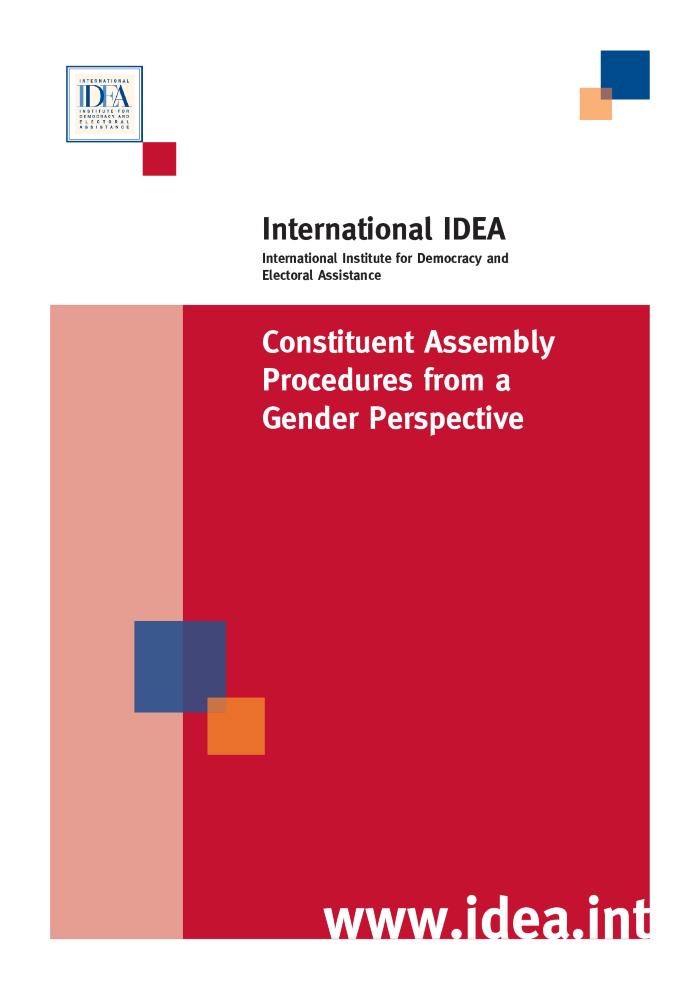 This paper raises issues about how the Constituent Assembly will work, and how its procedures will have an impact both on the way in which women members will be able to play a part in its work, and on how women's issues will dealt with in the new Constitution which it is the purpose of the Constituent Assembly to draft. This paper does not deal with public participation - which is the topic of the next paper in the International IDEA Gender Folder. Most of the procedures of the Constituent Assembly will be laid down in its Rules, a draft of which is currently before the relevant committee.
Congé parental : la proposition du Groupe du Vendredi à la loupe (c:amaz:13748)
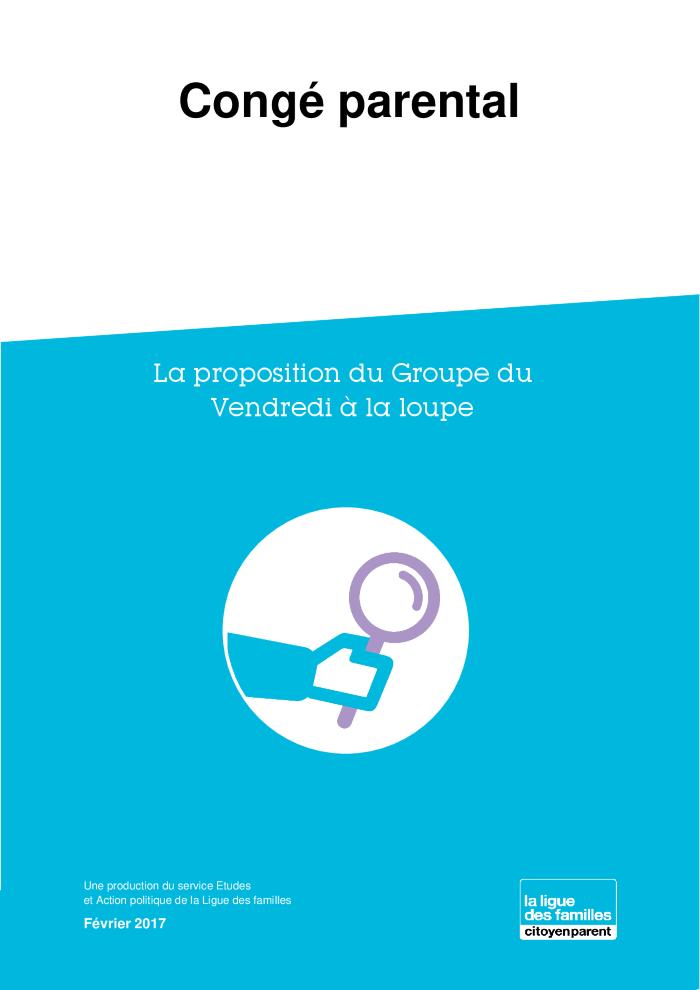 Conference on equal pay and economic independence as a basis for gender equality : ministerial conference in Stockholm 2-4 Novemer 1999. [Annexes] (c:amaz:14289)
Conference on equal pay and economic independence as a basis for gender equality : ministerial conference in Stockholm 2-4 Novemer 1999. [Report] (c:amaz:14288)
Conference 'Gender mainstreaming : a step into the 21st century'  : presentation of gender mainstreaming projects : Athens, 16-18 September 1999 (c:amaz:3800)
Conférence sur l'égalité de la femme et de l'homme dans une Europe en mutation : actes Poznan (Pologne), 31 mars-2 avril 1992 (c:amaz:3671)
Conclusies van de Raad van 17 december 1999 betreffende de versterking van de samenwerking voor de modernisering en verbetering van de sociale bescherming (c:amaz:3838)
Compilation of case law on the equality of treatment between women and men and on non-discrimination in the European Union : third edition (c:amaz:12525)
Communication from the Commission to the Council, the European Parliament, the European Economic and Social Committee and the Committee of the Regions : a roadmap for equality between women and men 2006-2010 (c:amaz:11181)
Communication de la Commission aux Etats Membres établissant les lignes directives de l'initiative communautaire EQUAL concernant la coopération transnationale pour la promotion de pratiques nouvelles de lutte contre les discriminations et les inégalités de toute nature en relation avec le marché du travail (c:amaz:9798)
Communication de la Commission au Parlement Européen conformément à l'article 189 C, point b), premier alinéa du traité CE concernant la position commune arrêtée par le Conseil sur la proposition modifiée de directive du Conseil relative à la charge de la preuve dans des cas de discrimination fondée sur le sexe (c:amaz:3674)
Communication de la Commission au Conseil, Parlement Européen, au Comité Economique et Social Européen et au Comité des Régions : une feuille de route pour l'égalité entre les femmes et les hommes 2006-2010 (c:amaz:11182)
Communication de la Commission au Conseil, au Parlement Européen, au Comité Economique et Social et au Comité des Régions concernant un certain nombre de mesures Communautaires de lutte contre la discrimination (c:amaz:9427)
Commission staff working document : mid-term review of the strategy for equality between women and men (2010 - 2015) (c:amaz:7290)
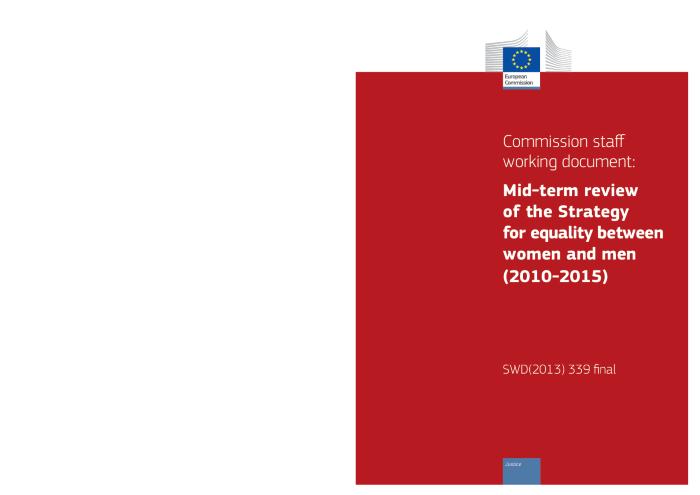 Commission du travail des femmes 1975 - 1990 : 15 ans au service de l'égalité - bilan et perspectivs. (c:amaz:14131)
Commissie Vrouwenarbeid 1975 - 1990 : 15 jaar in dienst van de gelijkheid - balans en perspectieven (c:amaz:2816)
Commentaar van E-QUALITY op het concept-kabinetsstandpunt 'Vijf jaar Algemene wet gelijke behandeling : een eerste terugblik op de gelijke behandelingswetgeving in de praktijk' (c:amaz:5297)
Comment l'UE contribue à lutter contre la discrimination au travail : vous avez des droits (c:amaz:14227)
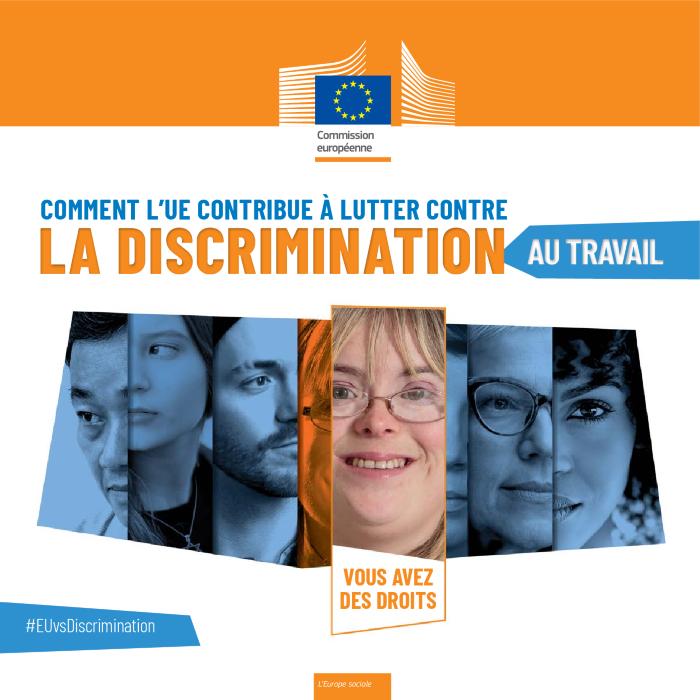 Combattez les stéréotypes de genre, donnez un coup de pouce au talent : boîte à outils 'Combattez les stéréotypes de genre - Faites de bonnes affaires : conseils et outils pour des gestionnaires intelligents' (c:amaz:11648)
Colloquium 'Naar gelijke kansen voor vrouwen op de arbeidsmarkt' (1 december 1995 ; Brussel) : verslag (c:amaz:2146)
Sinds 1991 doet de VDAB een bijzondere inspanning voor de doelgroep vrouwen en participeert de arbeidsbemiddelingsdienst in Europese programma's die ten gunste van vrouwen zijn opgezet ('Equal Opportunities', 'Now', 'Iris'). Op 1 december organiseerde de VDAB het colloquium 'Naar gelijke kansen voor vrouwen op de arbeidsmarkt', dat meteen ook het sluitstuk vormde van de Vlaamse participatie in het 'Equal Opportunities-project'. Dit verslag is een bundeling van het beleid en de acties op het vlak van de gelijke kansen van de door de VDAB in het buitenland bezochte organisaties. Het omvat tevens de resultaten van drie workshops rond de volgende vragen : 'kan een gelijke-kansenbeleid aan een overheidsdienst een extra dimensie geven ?', 'is er een wisselwerking tussen de VDAB en het bedrijfsleven op het vlak van gelijke kansen ?' en 'vormen vrouwen de grootste risicogroep op de arbeidsmarkt ?'.
Childcare and equality of opportunity : consolidated report to the European Commission (c:amaz:587)
Dit rapport geeft een totale weergave van de kinderopvangmogelijkheden binnen de 12 EG-Lid-Staten met de link naar de werkgelegenheid voor ouders. De focus wordt gelegd op de gelijkheid van kansen op de arbeidsmarkt voor zowel mannen als vrouwen door de voorzieningen op het vlak van de kinderopvang.
Charter voor diversiteit in de onderneming (c:amaz:12993)
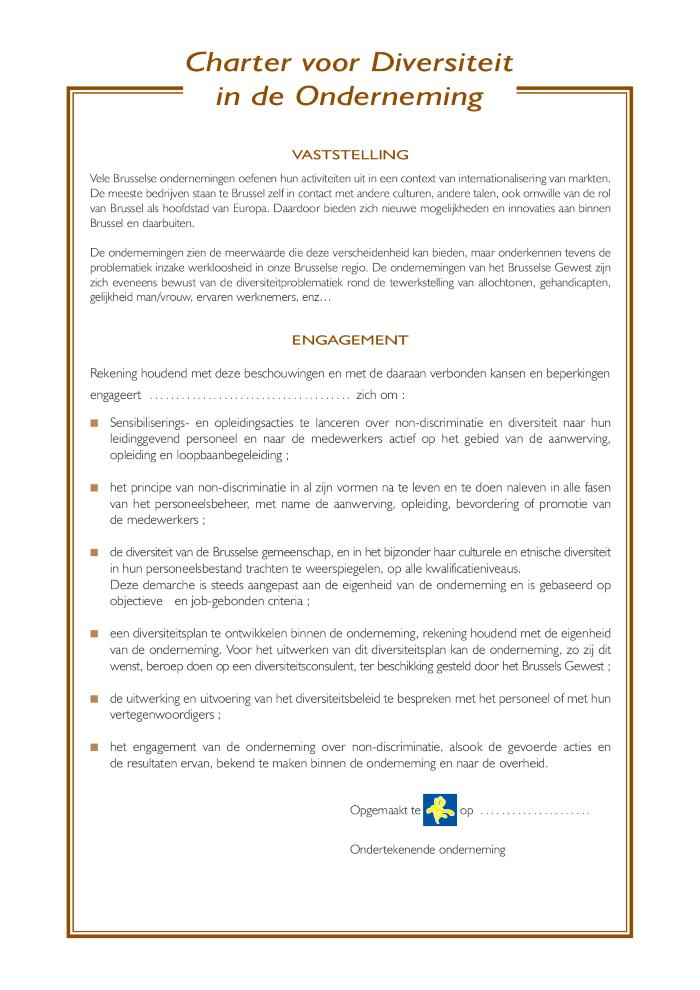 Charter of intents for equal citizenship (c:amaz:7059)
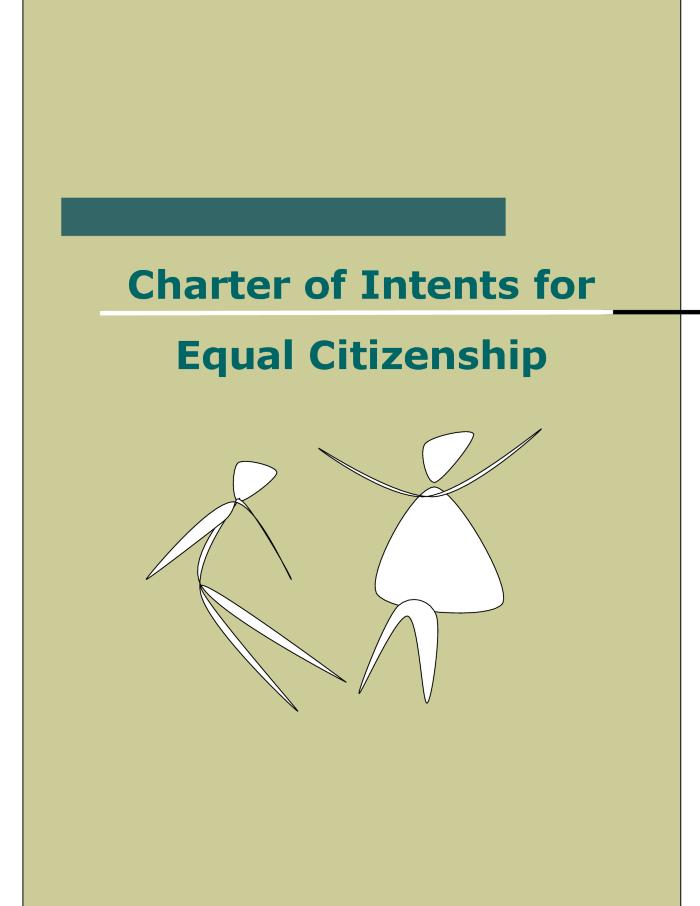 Charte sociale européenne, Turin, 18.X.1961 (c:amaz:3637)
Charte sociale européenne révisée (c:amaz:5871)
Charte des droits fondamentaux de l'Union Européenne (c:amaz:6576)
Charte de la diversité dans l'entreprise (c:amaz:12992)
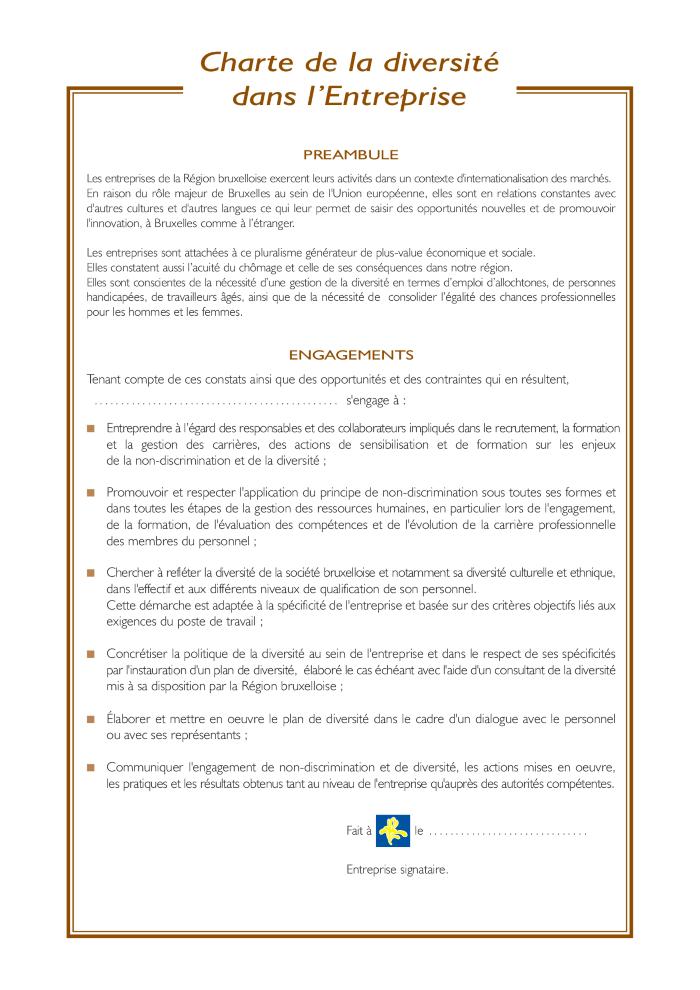 Chaque femme est une travailleuse : les moyens d'action de l'OIT pour la promotion de l'égalité des chances (c:amaz:3619)
Central and Eastern European Women : a portrait (c:amaz:8366)
Cel diversificatie over het werkjaar van 15 november 1996 tot 15 november 1997 : verslag (c:amaz:2953)
Catalogus van de publicaties, 2000 / Federaal Ministerie van Tewerkstelling en Arbeid (c:amaz:9781)
Catalogue des publications, 2000 / Ministère Fédéral de l'Emploi et du Travail (c:amaz:9780)
Breaking through the glass ceiling : women in management : summary (c:amaz:4663)
Breaking through the glass ceiling : women in management (c:amaz:4565)
Break gender stereotypes, give talent a chance : toolkit 'Breaking gender stereotypes - Building good business : tips and tools for smart managers' (c:amaz:11647)
Borstvoeding : vrouw - en - werk : vrouwen verdienen beter ! : VBBB maakt er werk van : Internationale Week van de Borstvoeding 1-7 augustus 1995 (c:amaz:1953)
Persmap van de Internationale Week van de Borstvoeding. Naar jaarlijkse gewoonte organiseert de World Alliance for Breastfeeding Action (WABA) in nauwe samenwerking met UNICEF van 1 tot 7 augustus de Internationale Week van de Borstvoeding. Het thema van dit jaar, 'Vrouw-en-Werk' tracht het belang van de borstvoeding te benadrukken en dit speciaal voor de werkende vrouw.
Borstvoeding : vrouw-en-werk (c:amaz:1878)
Naar jaarlijkse gewoonte organiseert de World Alliance for Breastfeeding Action (WABA) in nauwe samenwerking met UNICEF van 1 tot 7 augustus de 'Internationale week van de borstvoeding'. Het thema van dit jaar, 'vrouw-en-werk', wordt in dit artikel beschreven. Men tracht het belang van de borstvoeding te benadrukken en dit speciaal voor de werkende vrouw.
Beyond formal equalty : positive action under Directives 2000/43/EC and 2000/78/EC (c:amaz:6059)
Beyond COVID-19: a feminist plan for sustainability and social justice (c:amaz:14672)
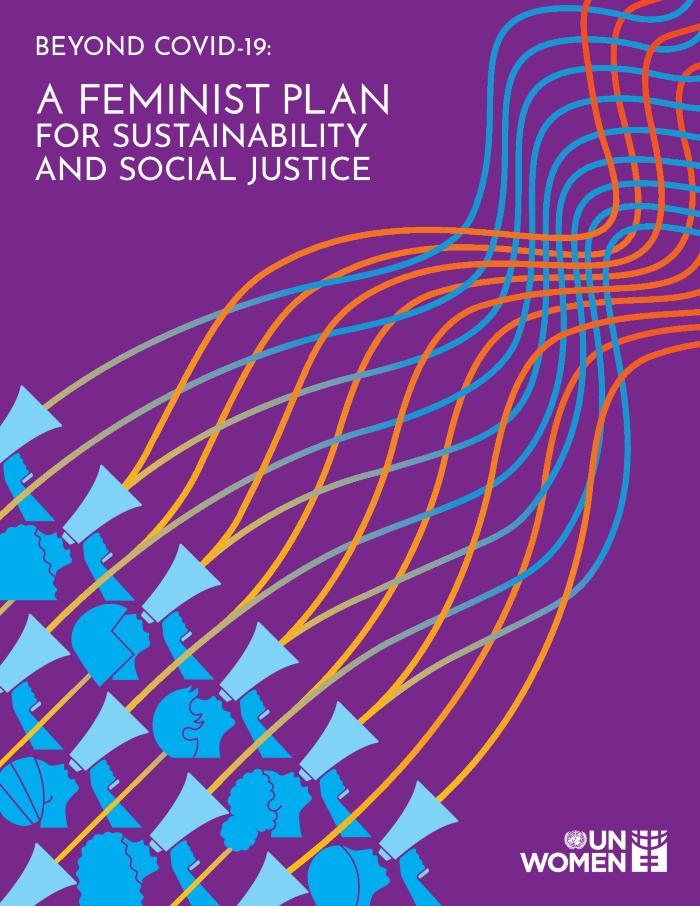 As the world learns to live with COVID-19, to emerge from the current crisis, and to build back better, UN Women's new Feminist plan provides a visionary but practical roadmap for putting gender equality, social justice, and sustainability at the centre of the recovery and transformation. COVID-19 has revealed and worsened inequalities and is a reminder of just how unsustainable and fragile the world's economies and democracies are. The crisis also provides a warning about what is rapidly coming down the track on climate change and environmental degradation. This has created both a need and an opening to rethink economic and social policies and re-evaluate what needs to be prioritized. The Feminist plan maps the ambitious and transformative policies on livelihoods, care, and the environment that are needed to build a more equal and sustainable future. To get there, it calls for context-specific policy pathways, tailored political strategies, and financing. The plan identifies key levers that can create change and the actors at global, national, and local levels that need to take action to move towards this vision.

[Source: website: www.unwomen.org/en/digital-library/publications/2021/09/feminist-plan-for-sustainability-and-social-justice]
Besluit betreffende het gemeenschappelijk standpunt, door de Raad vastgesteld met het oog op de aanneming van een richtlijn van de Raad inzake de bewijslast in gevallen van discriminatie op grond van het geslacht (C4-0441/97 - 96/0196(SYN)) (Samenwerkingsprocedure : tweede lezing) (c:amaz:9099)
Berufswahl und Karriere in Europa - genauso einfach für Frauen? eine Studie aus sechs europäischen Ländern (c:amaz:11177)
Beleving van de gelijke kansen in de levensloop : een kwalitatieve analyse (c:amaz:5461)
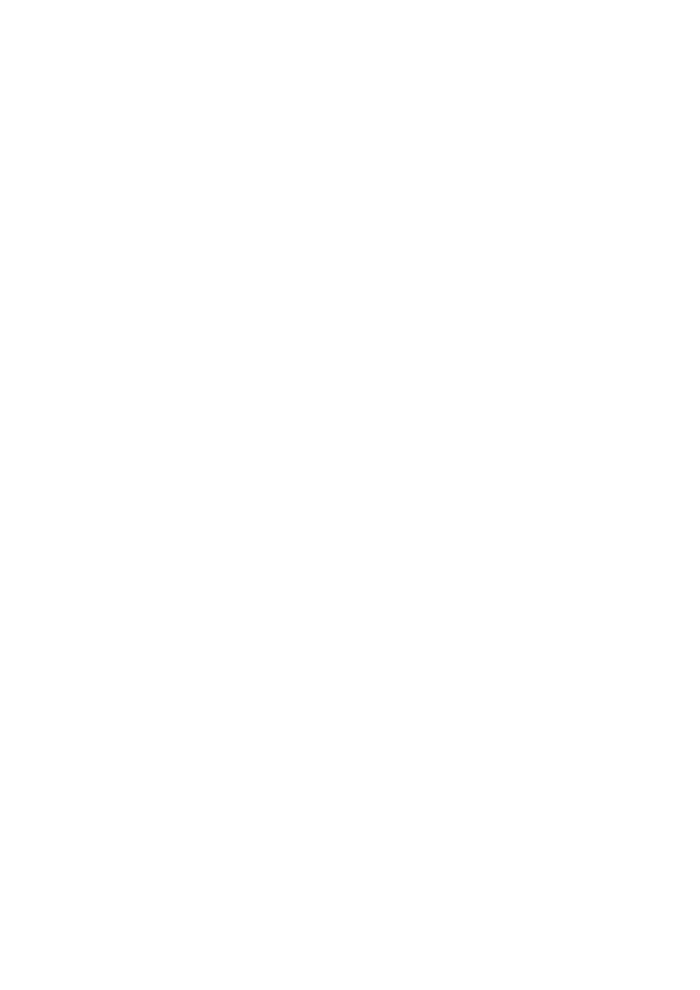 Beleidsnota van de Regering aan het Parlement betreffende de Intergouvernementele Conferentie van 1996 (c:amaz:3265)
Beleidsbrief gelijkekansenbeleid : begroting 1999 : langzaam?, maar zeker! (c:amaz:3525)
Beleidsbrief gelijkekansenbeleid : begroting 1998 (c:amaz:3103)
Beginselverklaring Europese conferentie van vrouwelijke ministers (c:amaz:1000)
Op 7 maart 1994 organiseerde de Minister van Tewerkstelling en Arbeid belast met het Gelijke-Kansenbeleid, Miet Smet, een Europese Conferentie van vrouwelijke ministers behorend tot de Lid-Staten van de Raad van Europa. Op deze ministerconferentie werd een 'Beginselverklaring over de Gelijke Kansen tussen Mannen en Vrouwen in Europa' opgesteld met het oog op het realiseren van een effectieve gelijkheid tussen mannen en vrouwen in Europa. Dit document bevat de Nederlandse tekst van de beginselverklaring en de handtekeningen van de instemmende ministers.
Baromètre sur la perception des discriminations au travail : synthèse du focus 'égalité femmes/hommes' : janvier 2014 (c:amaz:7810)
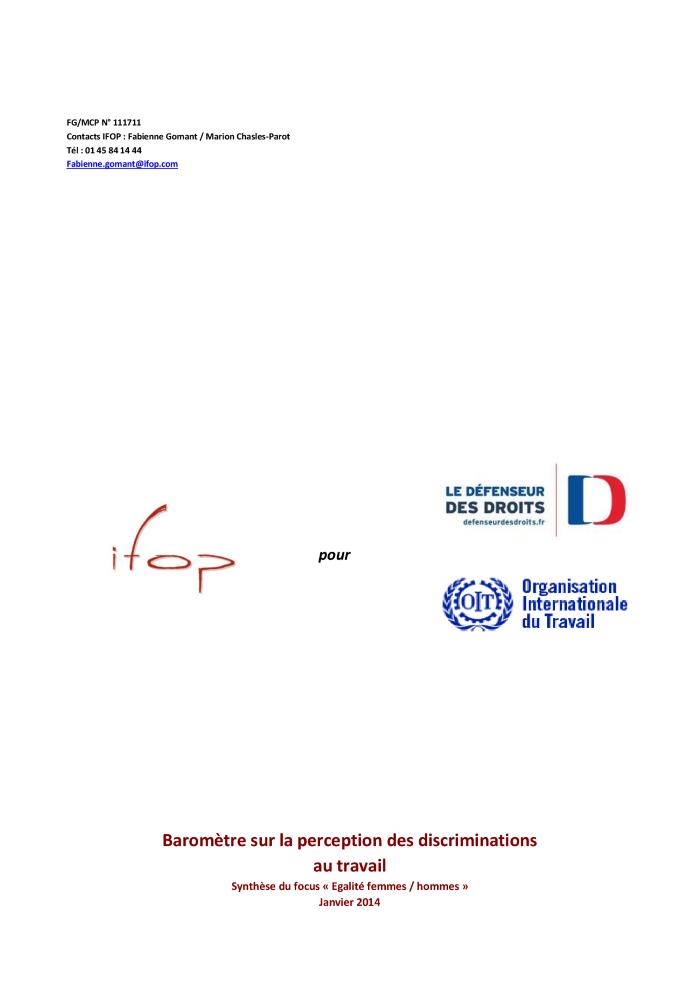 Baromètre des parents 2018 (c:amaz:13633)
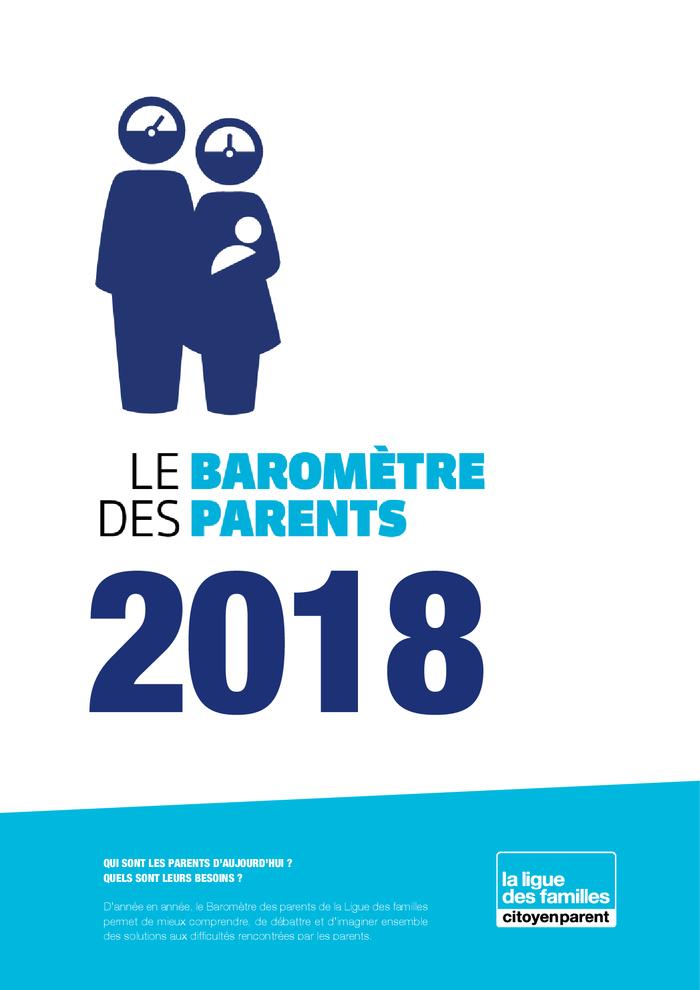 Banen voor allochtonen : werving en selectie (c:amaz:2491)
Balans [spel = jeu] (c:amaz:4539)
Balance : who cares ? : a module in social education and equality issues (c:amaz:3095)
Backlash in gender equality and women's and girls rights: study (c:amaz:13608)
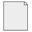 The aim and focus of the study "Backlash in Gender Equality and Women's and Girls Rights" present analysis is to map the backlash in gender equality and women's rights in recent years in selected EU member states. The analysis aims to identify and describe areas, measures and initiatives that have increased risks, have put women and girls in a more disadvantageous position, decreased the protection of their rights, eroded their established entitlements, or blocked related progress. The study seeks to introduce the basics of the institutional, legislative and policy framework and to describe the areas, policy fields and issues that have been most affected by the backlash and by movements in a negative direction. The study reflects on some missed opportunities where progress has not happened despite the potential for it, as well as on new problems that have arisen in recent years. It also provides a number of policy recommendations.
Avis n° 95 du 11 mars 2005 du Bureau du Conseil de l'Egalité des Chances entre Hommes et Femmes recommandant l'élaboration d'un code de l'égalité de genre, entériné par le Conseil de l'Egalité le 15 avril 2005 (c:amaz:12074)
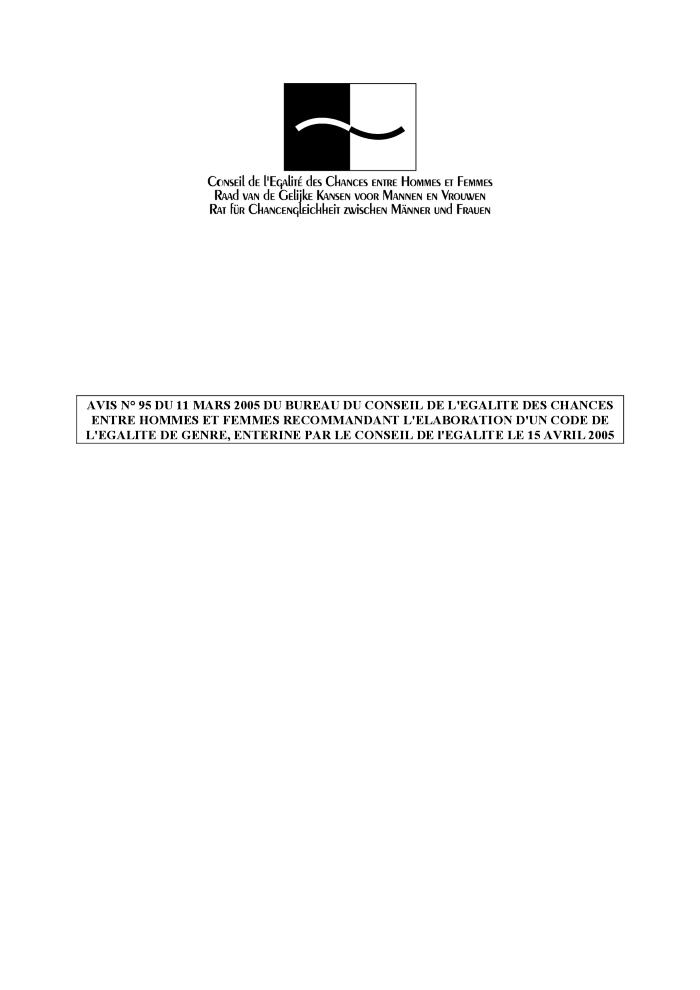 Avis n° 85 du 1er octobre 2004 du Conseil de l'Egalité des Chances entre Hommes et Femmes concernant l'attribution des réductions pour charges familiales dans le calcul du précompte professionnel des parents mariés (c:amaz:11065)
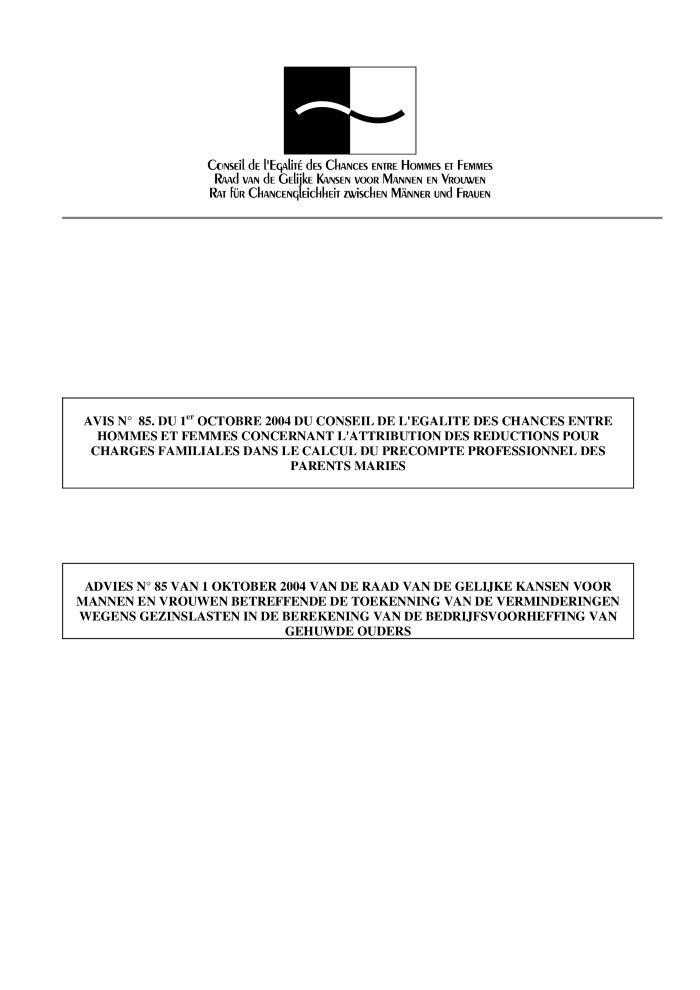 Avis n° 83 du Conseil de l'Egalité des Chances entre Hommes et Femmes du 12 mars 2004 relatif à la proposition de directive du Conseil des ministres européens mettant en oeuvre le principe de l'égalité de traitement entre les femmes et les hommes dans l'accès aux biens et services présentée par la Commission européenne et ses implications en droit belge (c:amaz:11061)
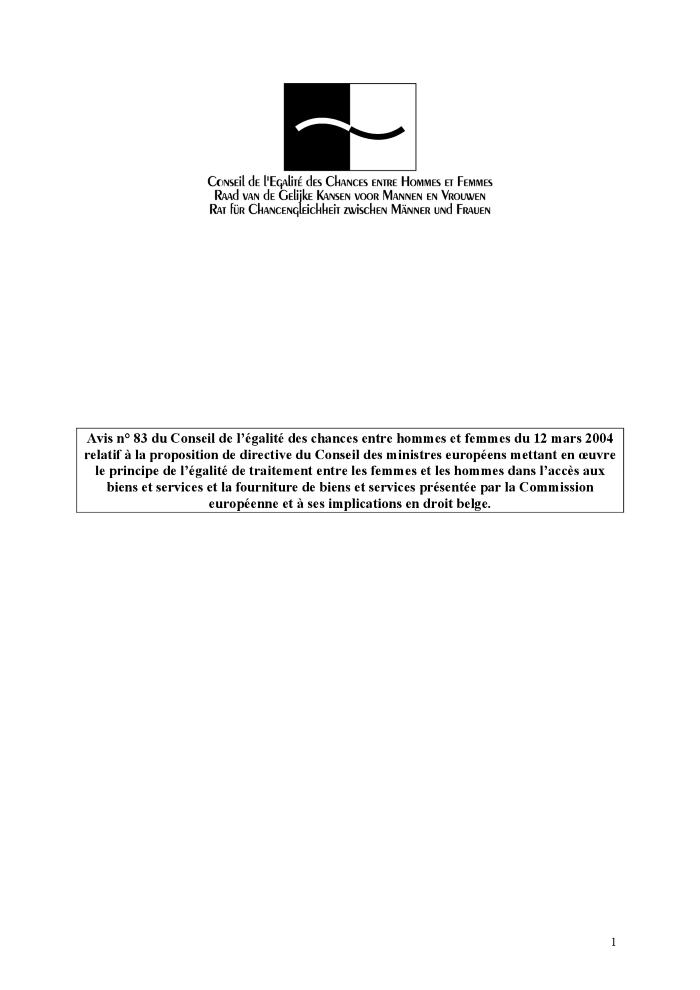 Avis n° 77 du 17 octobre 2003 du Conseil de l'Egalité des Chances entre Hommes et Femmes relatif aux pensions complémentaires (c:amaz:10527)
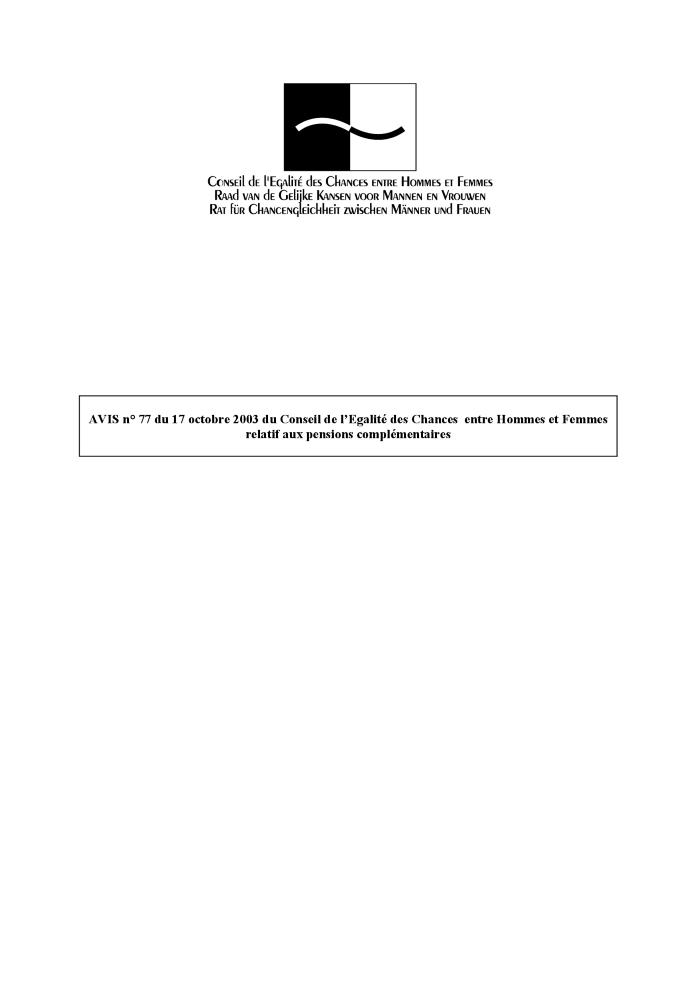 Avis n° 73 du Bureau du Conseil de l'Egalité des Chances entre Hommes et Femmes du 20 mars 2003 concernant la Constitution européenne, entériné par le Conseil le 10 avril 2003 (c:amaz:10659)
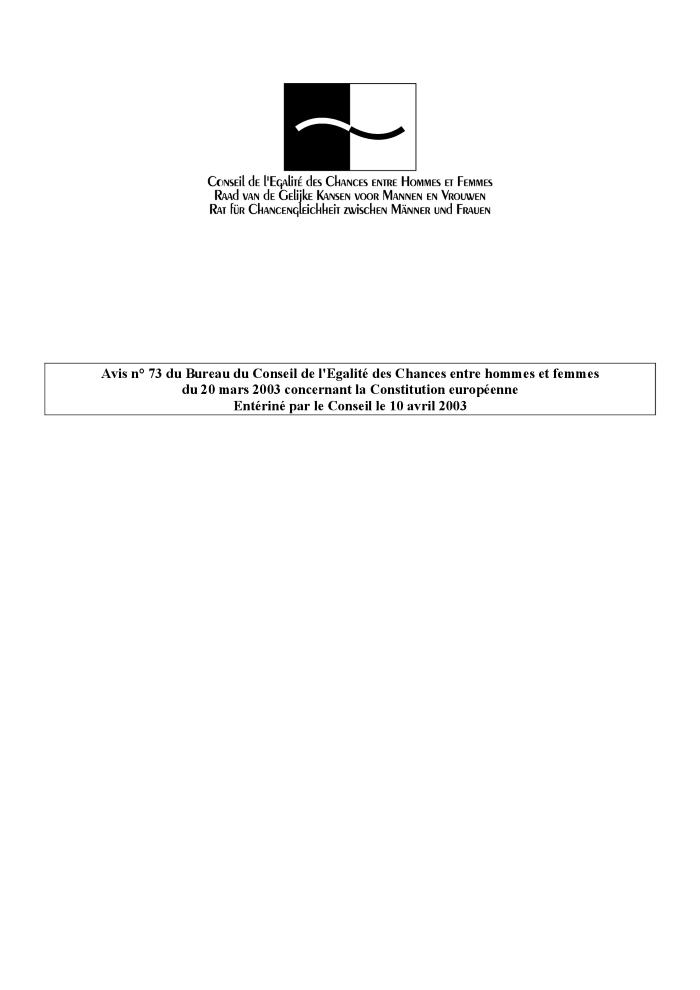 Avis n° 68 du Bureau du Conseil de l'Egalité des Chances entre Hommes et Femmes du 14 février 2003, relatif au travail autorisé pour les pensionnés : élévation des plafonds à partir du 1er janvier 2002 : entériné par le Conseil de l'Egalité des Chances entre Hommes et Femmes le 10 avril 2003 (c:amaz:10645)
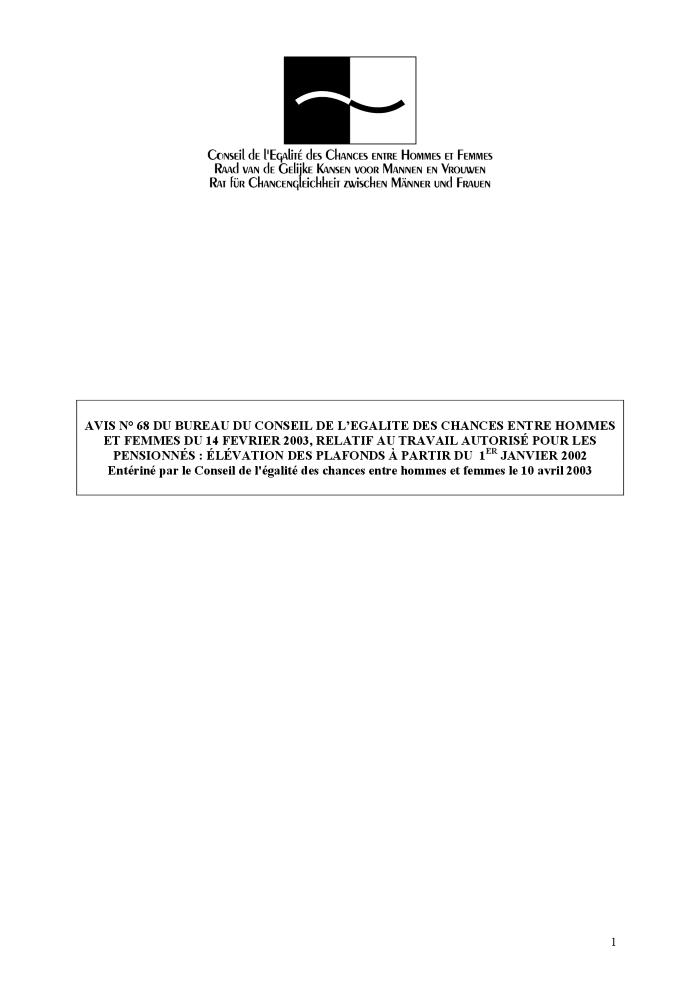 Avis n° 62 du 8 novembre 2002 du Bureau du Conseil de l'Egalité des Chances entre Hommes et Femmes concernant un droit égal aux lieux d'aisance pour les hommes et femmes, entériné par le Conseil le 13 décembre 2002 (c:amaz:10432)
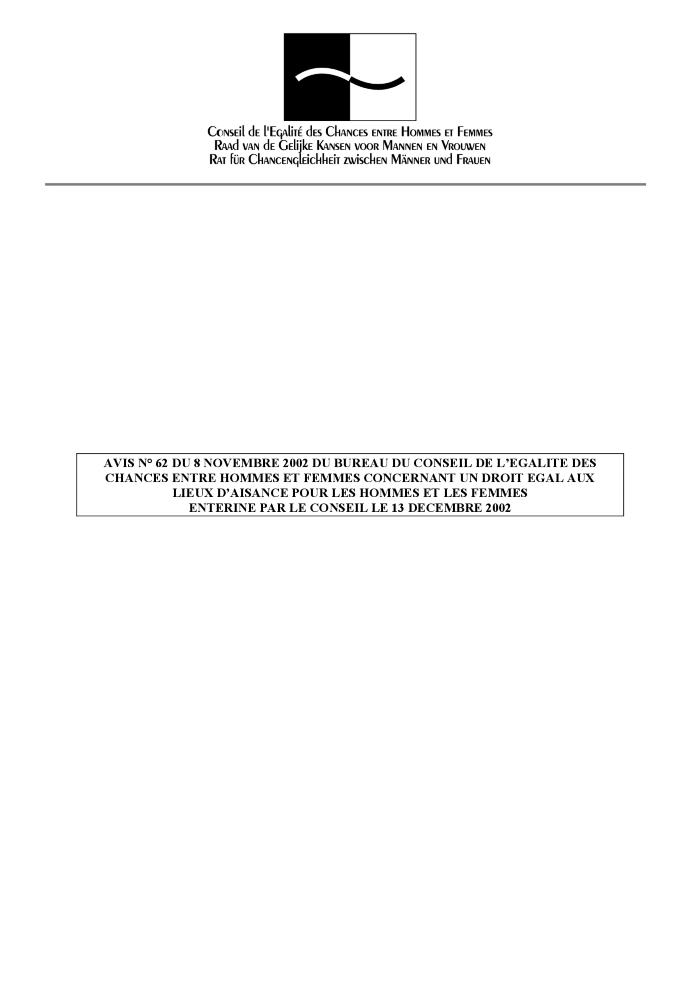 Avis n° 24 du 12 mars 1999 du Conseil de l'Egalité des Chances entre Hommes et Femmes concernant la noblesse (c:amaz:9060)
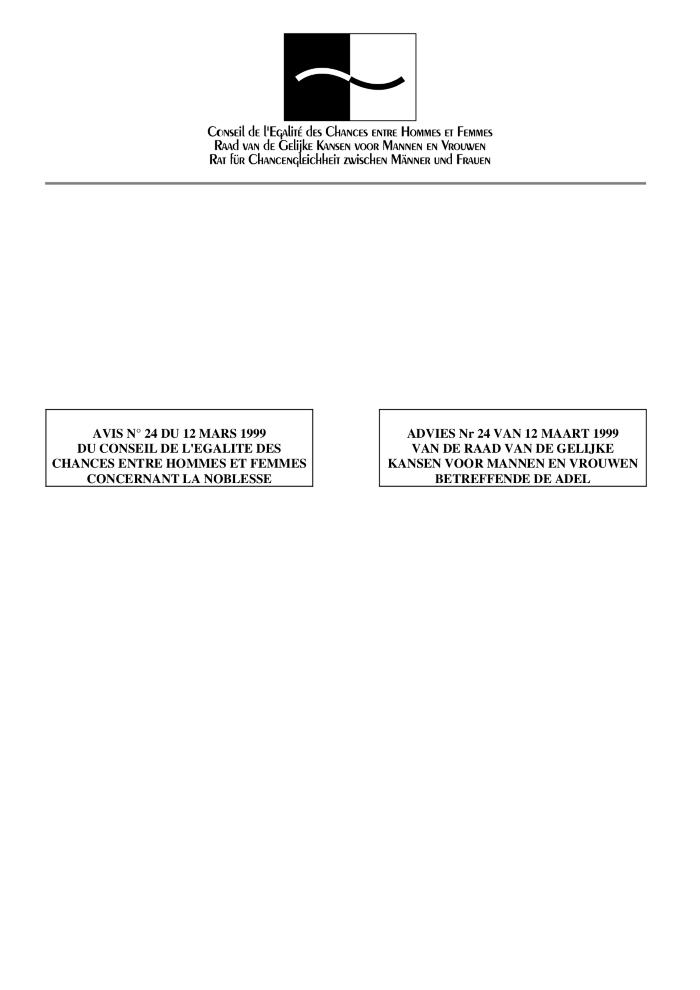 Avis n° 10 du 24 mai 1996 du Conseil de l'Egalité des Chances entre Hommes et Femmes relatif à la protection de la maternité : lacunes et discriminations subsistant dans la législation (c:amaz:8331)
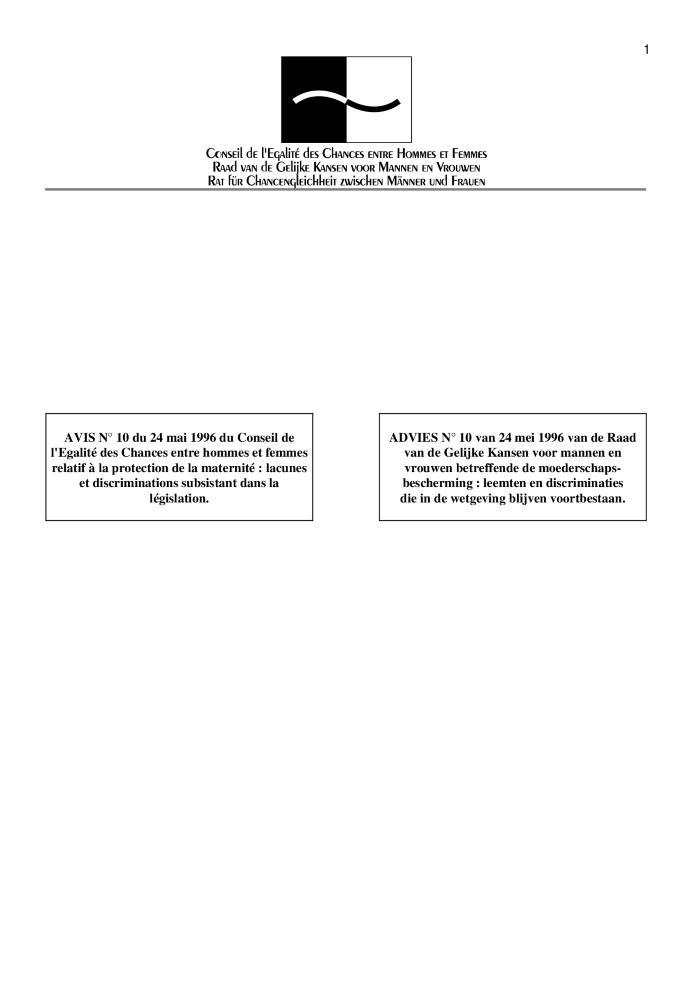 Avis n° 1 du 10 septembre 1999 de la Commission Permanente du Travail du Conseil de l'Egalité des Chances entre Hommes et Femmes, concernant le projet d'arrêté royal 'relatif aux conditions d'accès à certains emplois dans les services extérieurs de la Direction générale des établissements pénintentiaires du Ministère de la Justice (c:amaz:9403)
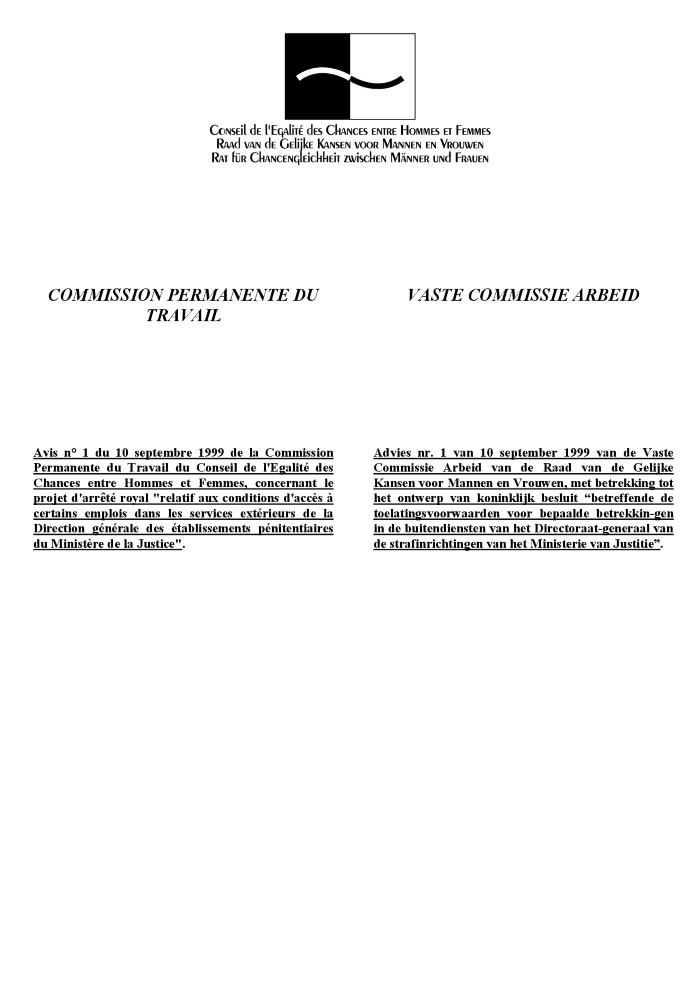 Avis du Comité Economique et Social sur la 'Proposition de directive du Conseil relative à la charge de la preuve dans des cas de dicrimination fondée sur le sexe' (97/C 133/12) (c:amaz:9084)
Avis du Comité des Régions sur 'Le processus d'élaboration d'une Charte des droits fondamentaux de l'Union Européenne' (c:amaz:9800)
Avis du Comité des Régions sur la 'Communication de la Commission aux Etats membres établissant les lignes directrices des programmes d'initiative communautaire (PIC) pour lesquels les Etats membres sont invités à soumettre des propositions de demande d'aide dans le cadre de l'initiative EQUAL (c:amaz:9802)
Avis concernant la modification des règles du Code civil sur la transmission du nom à l'enfant (c:amaz:12912)
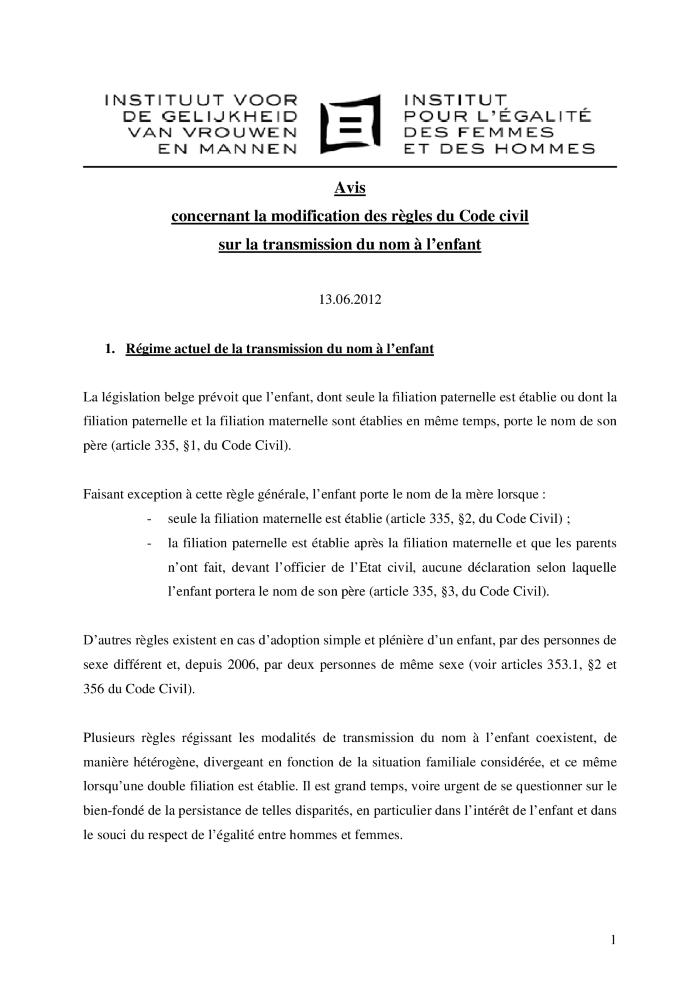 Avis A.882 relatif à l'avant-projet de décret modifiant le décret du 27 mai 2004 relatif à l'égalité de traitement en matière d'emploi et de formation professionnelle (c:amaz:6015)
Avis A. 852 relatif à l'avant-projet d'arrêté d'exécution du décret du 27 mai 2004 relatif à l'égalité de traitement en matière d'emploi et de formation (c:amaz:5959)
Audiovisuele producties over het welzijn op het werk, de gelijke kansen en de verkeersveiligheid (c:amaz:9833)
Atelier international sur les problèmes de l'égalité dans la période de transition des pays d'Europe centrale et orientale : actes Sofia (Bulgarie), 13-15 décembre 1993 (c:amaz:8937)
Assessing equal work and work of equal value : discussion paper (c:amaz:5139)
Arbeidsmarkt en onderzoek in de jaren '90 : een onderzoeksagenda (c:amaz:177)
Het artikel is gebaseerd op een paper met gegevens uit Nederland. De auteur bespreekt eerst de impact van belangrijke economische, demografische en sociaal-culturele ontwikkelingen op de Nederlandse arbeidsmarkt : de economische éénmaking van Europa, de ontgroening en vergrijzing van de bevolking en de opkomst van nieuwe leefpatronen en leefstijlen. Vervolgens gaat de auteur in op de te onderzoeken problemen i.v.m. de opnamecapaciteit van de arbeidsmarkt : her-allocatie en mobiliteit, beroepsopleiding en scholing evenals personeelsmanagement en kwaliteit van de arbeid. Tot slot wordt aandacht besteed aan mogelijke onderzoeksthema's rond ongelijkheid op de arbeidsmarkt.
Arbeid, werkgelegenheid, gelijke kansen : Belgisch voorzitterschap van de Raad van Arbeid en Sociale zaken van de Europese Gemeenschappen (juli-december 1993) (c:amaz:8131)
In haar hoedanigheid van Minister van Tewerkstelling en Arbeid en Gelijke-Kansenbeleid geeft M. Smet in deze brochure, die n.a.v. het Belgisch voorzitterschap van de Raad van de Europese Gemeenschappen werd uitgegeven, enkele toelichtingen op het vlak van de werkgelegenheid, de sociale dimensie van de eenheidsmarkt en de uitvoering van het Verdrag van Maastricht. Ook het 'Groenboek', aangekondigd door Europees Commissaris P. Flynn over het sociaal beleid, staat ter bespreking op de agenda van de Minister.
Annual report 2008 - 2009 / KVINFO (c:amaz:6522)
Analysis of the public consultation : equality between women and men in the EU (c:amaz:7868)
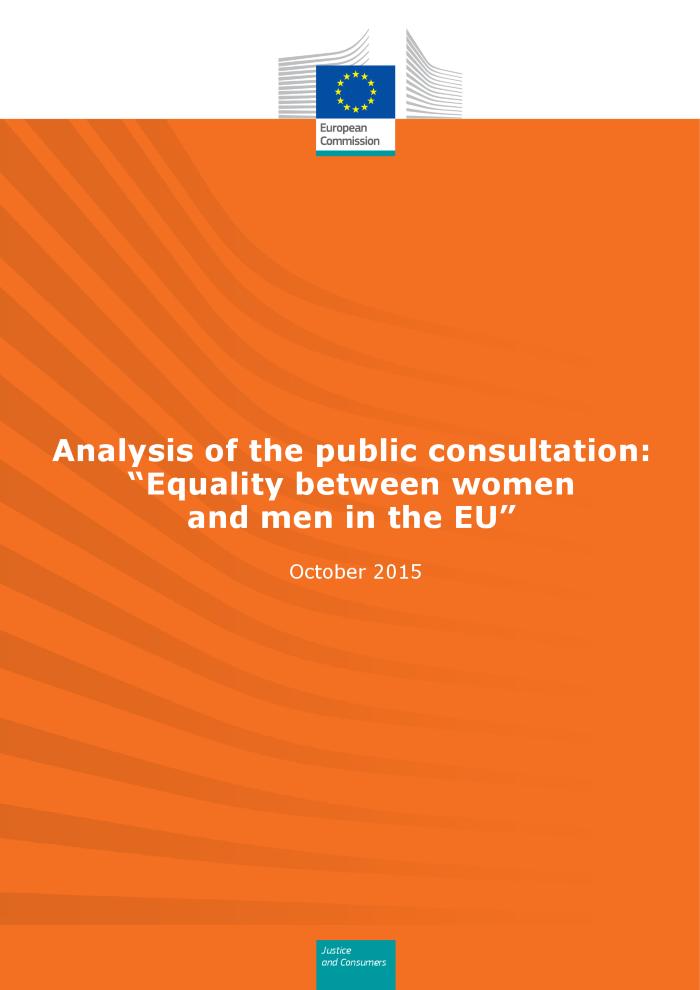 Analyse : Ecart salarial entre les femmes et les hommes : une fatalité ? (c:amaz:13717)
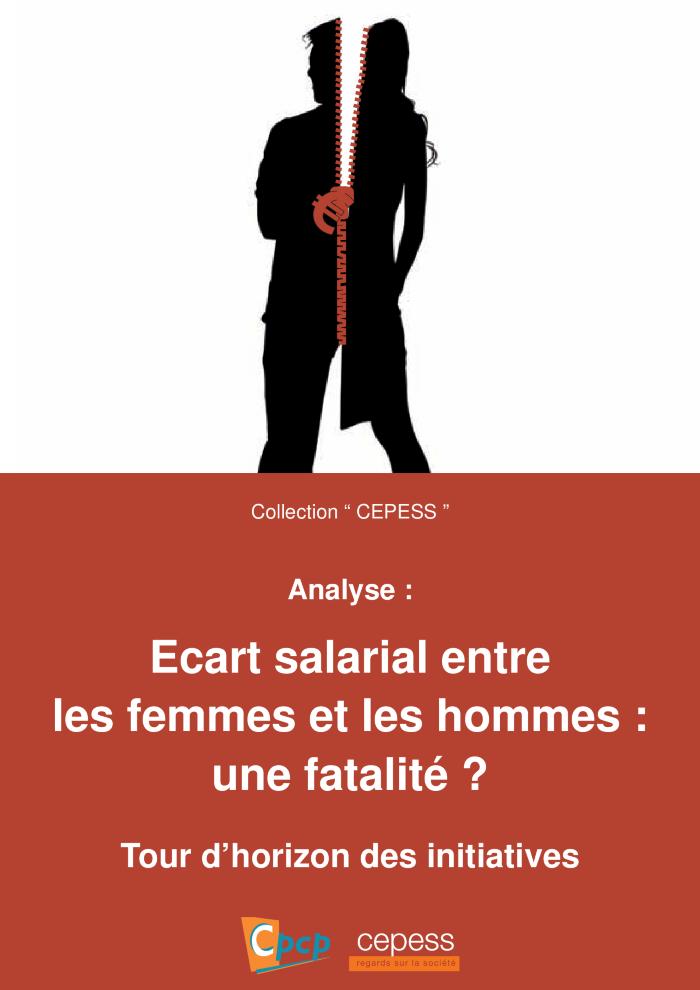 Améliorer les outils pour l'inclusion sociale et la non-discrimination des Roms dans l'UE : rapport (c:amaz:12283)
Allocations familiales : quels changements pour les parents ? (c:amaz:13780)
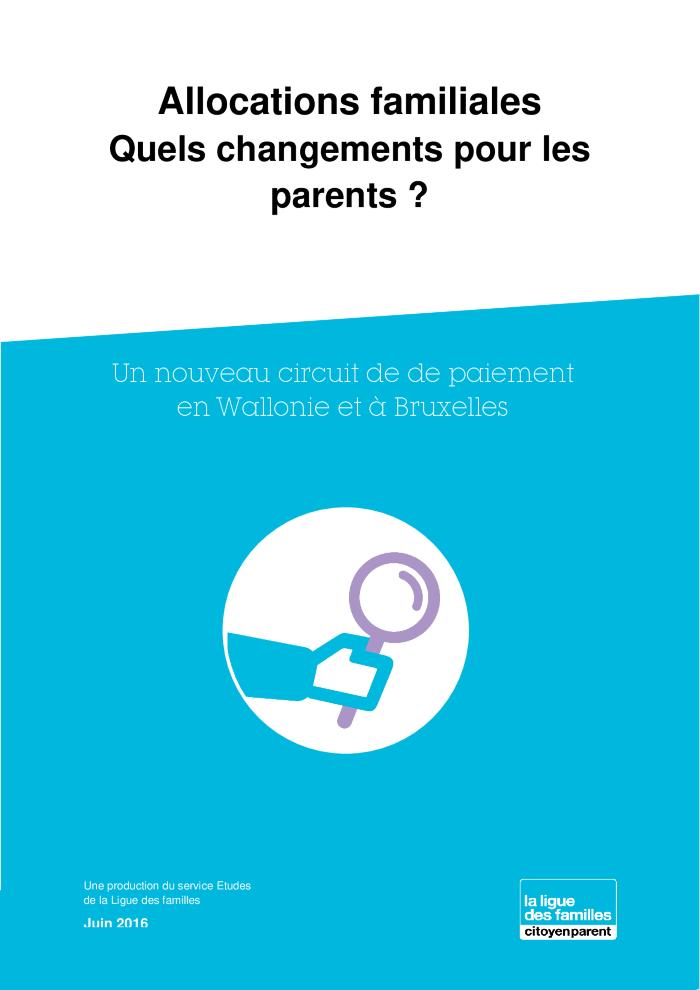 Alledaagse ongelijkheid : sekse- en klasseverschillen in de hulpverlening (c:amaz:133)
Deze publicatie biedt een gestructureerde kijk op de invloed van sekse- en klasseverschillen bij problemen vanuit de hulpverlening. De voornaamste doelgroep van deze publicatie zijn personen in opleiding of werkzaam in de hulpverleningssectorwerk. De publicatie is echter interessant voor eenieder die belang stelt in sekseverschillen.
Alle mensen zijn gelijk, ook vrouwen : over gendergelijkheid in de professionele loopbaan. (c:amaz:13695)
Dit boek belicht de noodzaak van de gelijke behandeling van vrouwen en mannen in het professionele leven. Het gaat in op de diepgang van de ongelijke behandeling en op ieders onbewuste vooringenomenheid over het traditionele rollenpatroon. Volgens Dirk Van Gerven dient dit prehistorische beeld te wijzigen naar een gedeelde verantwoordelijkheid in het gezin en huishouden, om zo voor vrouwen en mannen gelijke kansen te creëren op het werk en doorheen hun loopbaan. Ook het belang van die gelijke behandeling voor de economie en het bedrijfsleven komt aan bod, evenals een aantal voorstellen om ze te bewerkstelligen. Dirk Van Gerven is advocaat aan de balies van Brussel en New York. Hij werkt als vennoot in het advocatenkantoor NautaDutilh te Brussel en is er onder meer lid van de commissie Diversiteit. Daarnaast is hij nog voorzitter van de raad van toezicht van de FSMA en vicevoorzitter van Cepani, het Belgisch Centrum voor Arbitrage en Mediatie. Van 2010 tot 2012 was hij stafhouder van de Nederlandse Orde van Advocaten bij de balie te Brussel. In die functie richtte hij in de Orde ook een commissie Diversiteit op.
Algemene beleidsnota. Werk [Doc 55 (1580/009] (c:amaz:14652)
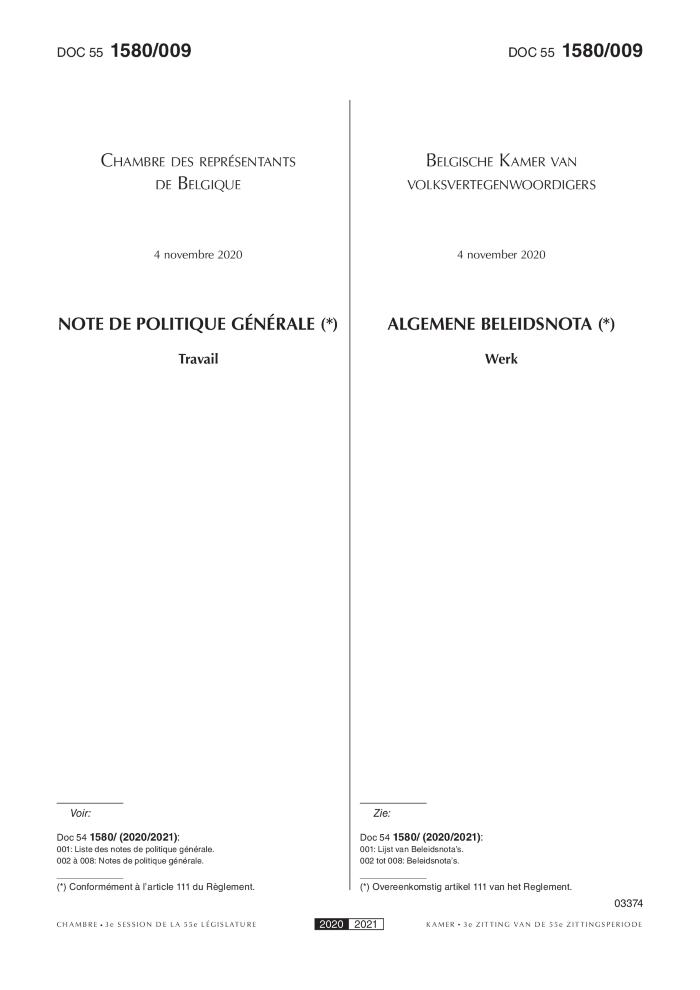 Genderdiscriminatie bestrijden: de crisis als gevolg van het coronavirus heeft ons ook laten zien dat typisch vrouwelijke functies, zoals die van kassierster, verpleegster, zorgassistente, gezinshulp, schoonmaakster, vaak financieel en sociaal ondergewaardeerd zijn terwijl ze nochtans onmisbaar zijn. Bij deze gelegenheid mogen we niet vergeten dat vrouwen nog steeds bijzonder gediscrimineerd worden op de arbeidsmarkt, zowel bij de aanwerving als tijdens hun loopbaan (glazen plafond, bevorderingen ) en ook wat betreft de loonvoorwaarden. Hoewel er in 2012 een wet is uitgevaardigd voor gelijke beloning van vrouwen en mannen, kunnen we niet anders dan vaststellen dat de situatie weliswaar is verbeterd, maar dat er nog een lange weg te gaan is naar gelijkheid. Samen met de sociale partners moet een grootschalig project worden opgestart om discriminatie tegen vrouwen doeltreffender te bestrijden. De invoering van quota kan in dit verband een noodzakelijke maatregel zijn, evenals wijzigingen in de wet van 2012.

[Bron: website: www.dekamer.be/kvvcr/showpage.cfm?section=/pri/budget&language=nl&rightmenu=right_pri&story=2021-notes.xml]
Algemeen voortgangsrapport inzake emancipatie : editie 1995 : een evaluatie van de situatie van de vrouwelijke ambtenaren van het ministerie van de Vlaamse Gemeenschap en de instellingen van openbaar nut die afhangen van de Vlaamse Regering (c:amaz:2351)
Algemeen voortgangsrapport inzake emancipatie : editie 1994 : een evaluatie van de situatie van de vrouwelijke ambtenaren van het Ministerie van de Vlaamse Gemeenschap en de instellingen van openbaar nut die afhangen van de Vlaamse Regering (c:amaz:1681)
Dit rapport bevat het werkingsverslag van de Dienst Emancipatiezaken van de Vlaamse Gemeenschap voor 1994/95 en is het vierde Algemeen Voortgangsrapport in drie jaar werking. Het rapport is opgesplitst in twee delen. In een eerste deel wordt het positieve-actierapport van de Vlaamse administratie beschreven. Dit jaar heeft men bijzonder veel aandacht besteed aan de positie van de vrouwen in het Departement Leefmilieu en Infrastructuur, waarvan men in dit eerste deel een weerslag terugvindt. Het tweede deel bevat een samenvatting van de positieve-actierapporten van de Vlaamse Openbare Instellingen.
Advising ethnic minority women about discrimination at work (c:amaz:5287)
Adviescomité voor gelijke kansen voor vrouwen en mannen : persconferentie (c:amaz:3056)
Adviesaanvraag van Mevrouw M. Smet, Staatssecretaris voor Maatschappelijke Emancipatie, m. b. t. de gelijkschakeling van de pensioenleeftijd van mannen en vrouwen : advies nr. 858 (c:amaz:12268)
Advies van het Economisch en Sociaal Comité over het 'Voorstel voor een richtlijn van de Raad inzake de bewijslast in gevallen van discriminatie op grond van het geslacht' (97/C 133/12) (c:amaz:9085)
Advies van het Comité van de Regio's over 'Het opstellen van een handvest van grondrechten van de Europese Unie' (c:amaz:9801)
Advies van het Comité van de Regio's over de 'Mededeling van de Commissie aan de Lidstaten tot vaststelling van de richtsnoeren voor programma's in het kader van de communautaire initiatieven waarvoor de lidstaten aanvragen voor steun uit hoofde van het EQUAL-initiatief kunnen indienen' (c:amaz:9803)
Advies van de Vlaamse Overlegcommissie Vrouwen over de positieve actieplannen voor het Ministerie van de Vlaamse Gemeenschap 1998 en de Vlaamse Openbare Instellingen (c:amaz:3687)
Advies van de Vlaamse Overlegcommissie Vrouwen over de positieve actieplannen voor het Ministerie van de Vlaamse Gemeenschap 1999 en de Vlaamse Openbare Instellingen (c:amaz:3684)
Advies van de Vlaamse Overlegcommissie Vrouwen over positieve acties (c:amaz:14235)
Advies over de positieve acties bij de Vlaamse overheid (c:amaz:2137)
Op vraag van de Vlaamse minister van onderwijs en ambtenarenzaken brengt de Vlaamse Overlegcommissie Vrouwen (VOV) van de SERV advies uit over de positieve-actieplannen voor de ambtenaren bij de Vlaamse overheid voor de periode 1995-1996. In het advies wordt een onderscheid gemaakt tussen het Ministerie van de Vlaamse Gemeenschap en de Vlaamse Instellingen van Openbaar Nut. De VOV geeft in deze tekst zijn bedenkingen weer over het voortgangsrapport 1995 en over de respectievelijke positieve-actieplannen voor de periode 1995-1996.
Advies over de positieve actieplannen 2000 bij de Vlaamse overheid (c:amaz:4030)
Advies nr. 95 van Bureau van 11 maart 2005 van de Raad van Gelijke Kansen voor Mannen en Vrouwen strekkende tot de uitwerking van een wetboek voor gendergelijkheid, goedgekeurd door de Raad van de Gelijke Kansen op 15 april 2005 (c:amaz:12075)
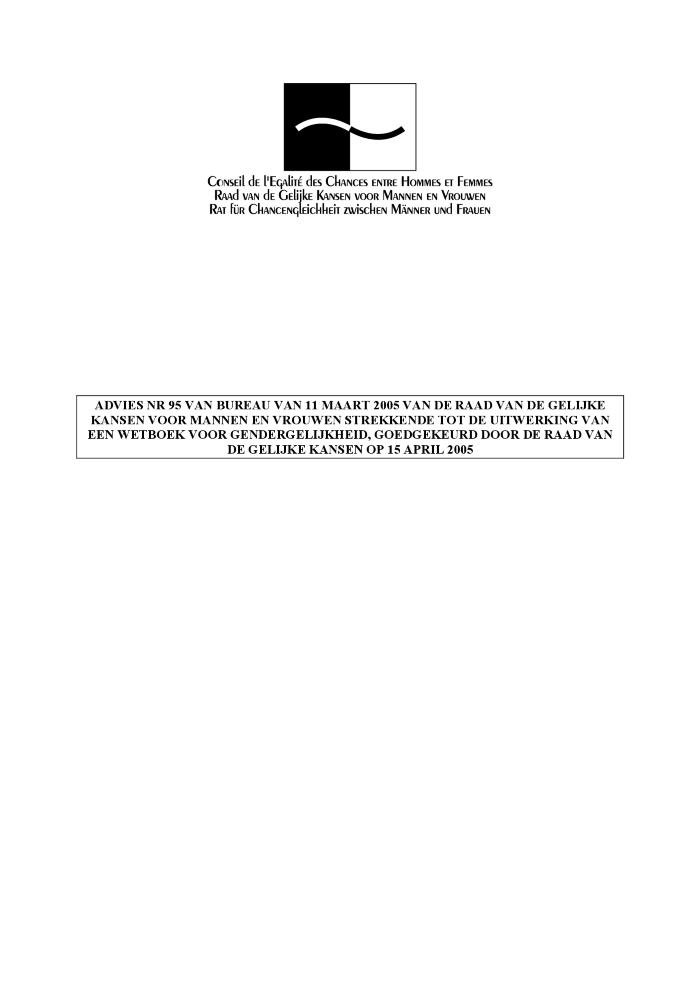 Advies nr. 85 van 1 oktober 2004 van de Raad van de Gelijke Kansen voor Mannen en Vrouwen betreffende de toekenning van de verminderingen wegens gezinslasten in de berekening van de bedrijfsvoorheffing van gehuwde ouders (c:amaz:11066)
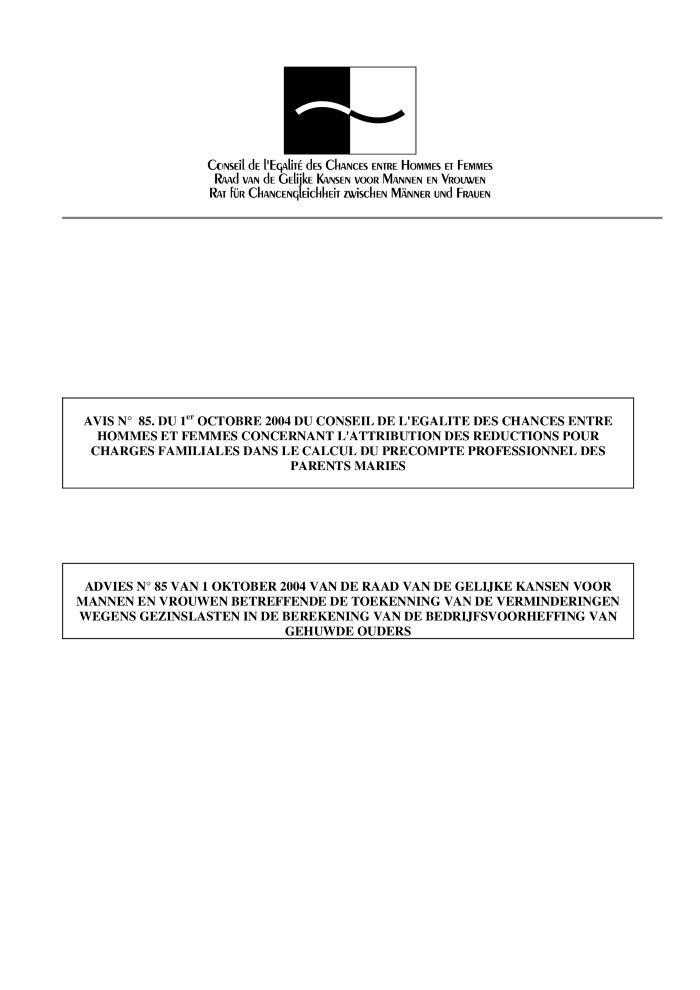 Advies nr. 83 van de Raad van de Gelijke Kansen voor Mannen en Vrouwen van 12 maart 2004 met betrekking tot het voorstel van richtlijn van de Raad van Europese ministers voor de toepassing van het beginsel inzake de gelijke behandeling voor vrouwen en mannen bij de toegang tot goederen en diensten en de levering van goederen en diensten zoals voorgesteld door de Europese Commissie en de implicaties daarvan voor het Belgische recht (c:amaz:11062)
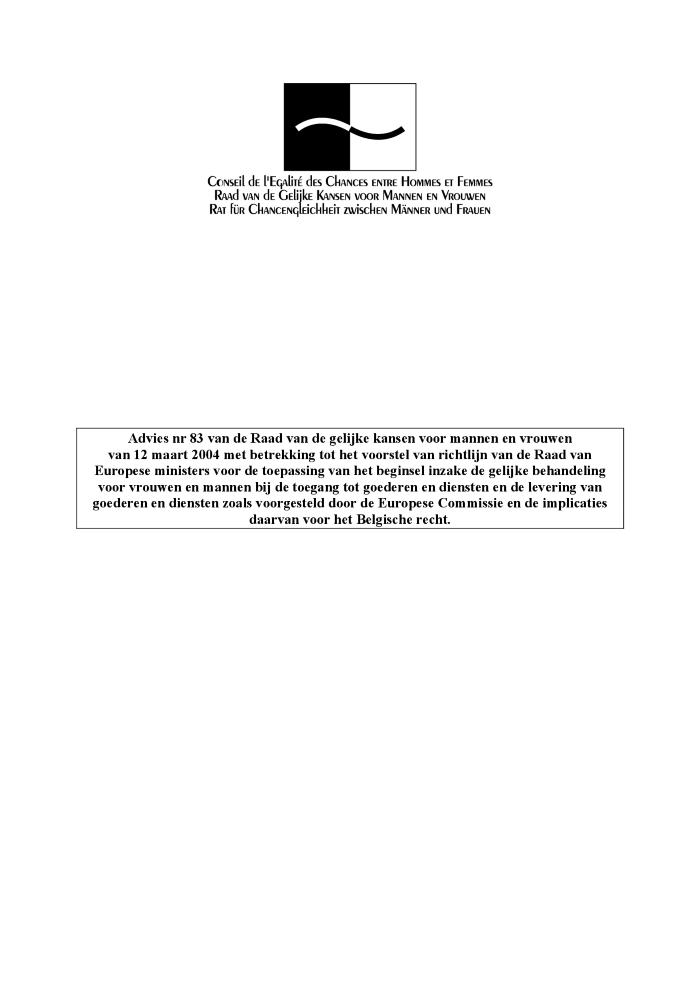 Advies nr. 77 van 17 oktober 2003 van de Raad van de Gelijke Kansen voor Mannen en Vrouwen betreffende de aanvullende pensioenen (c:amaz:10528)
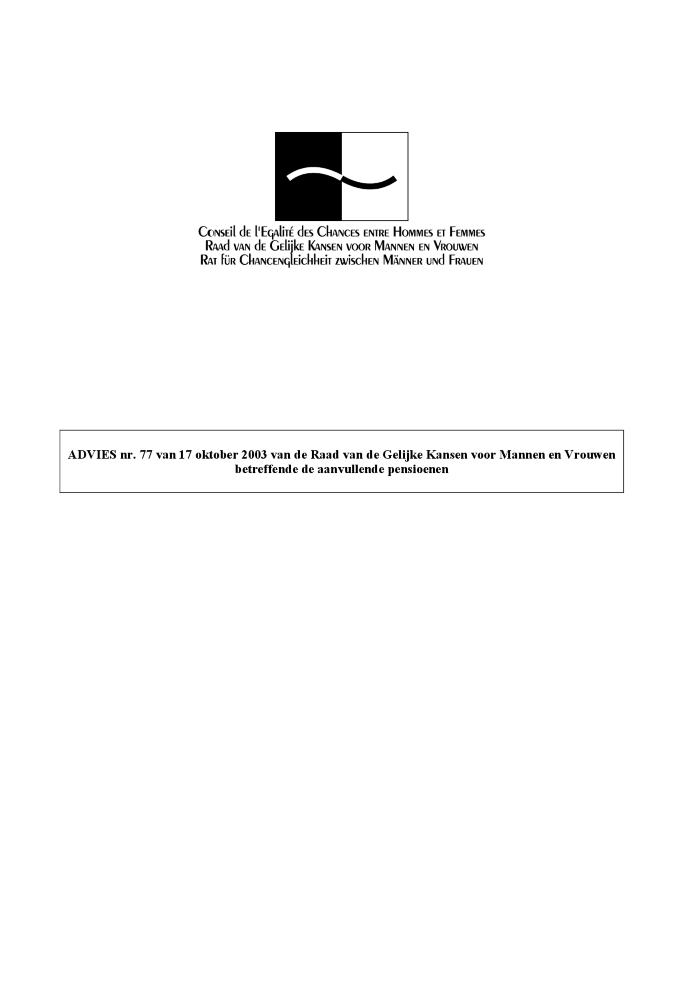 Advies nr. 73 van het Bureau van de Raad van de Gelijke Kansen voor Mannen en Vrouwen van 20 maart 2003 betreffende een Europese grondwet, bekrachtigd door de Raad op 10 april 2003 (c:amaz:10660)
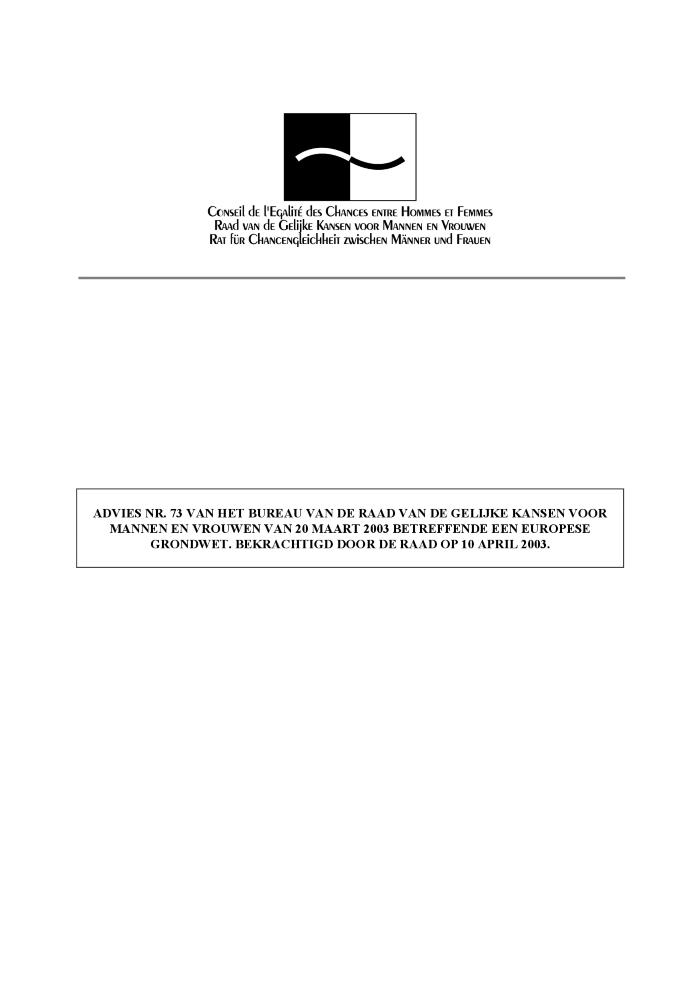 Advies nr. 68 van het Bureau van de Raad van de Gelijke Kansen voor Mannen en Vrouwen van 14 februari 2003 betreffende de optrekking van de plafonds van de voor gepensioneerden toegestane arbeid vanaf 1 januari 2002, bekrachtigd door de Raad op 10 april 2003 (c:amaz:10646)
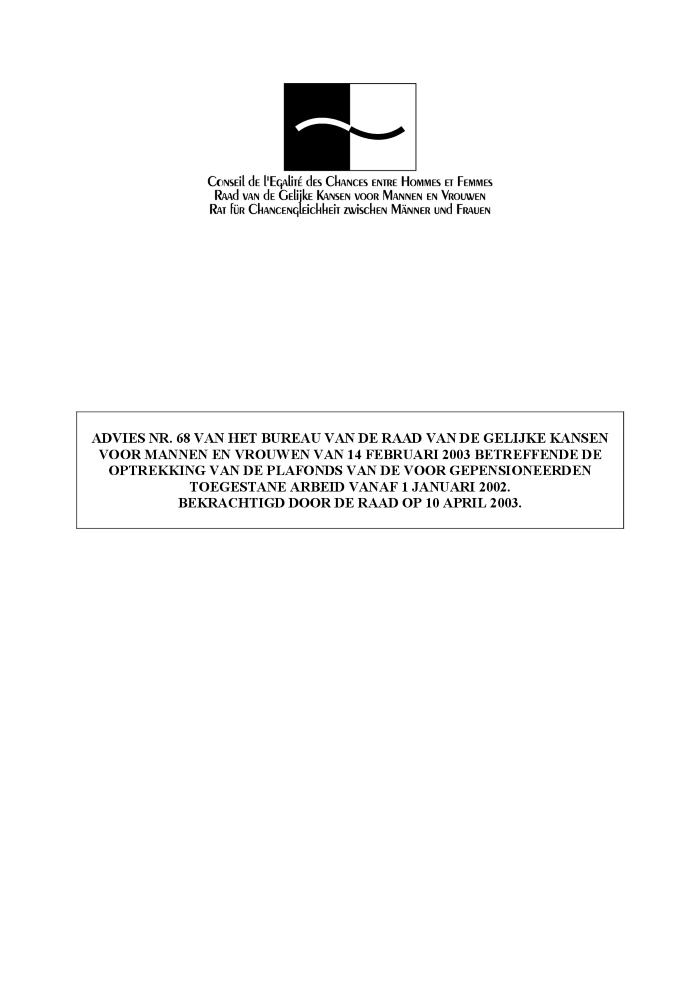 Advies nr. 62 van het Bureau van de Raad van de Gelijke Kansen Kansen voor Mannen en Vrouwen van 8 november 2002 betreffende gelijk plasrecht voor mannen en vrouwen : de openbare toiletten herbekeken - bekrachtigd door de Raad op 13 december 2002 (c:amaz:10433)
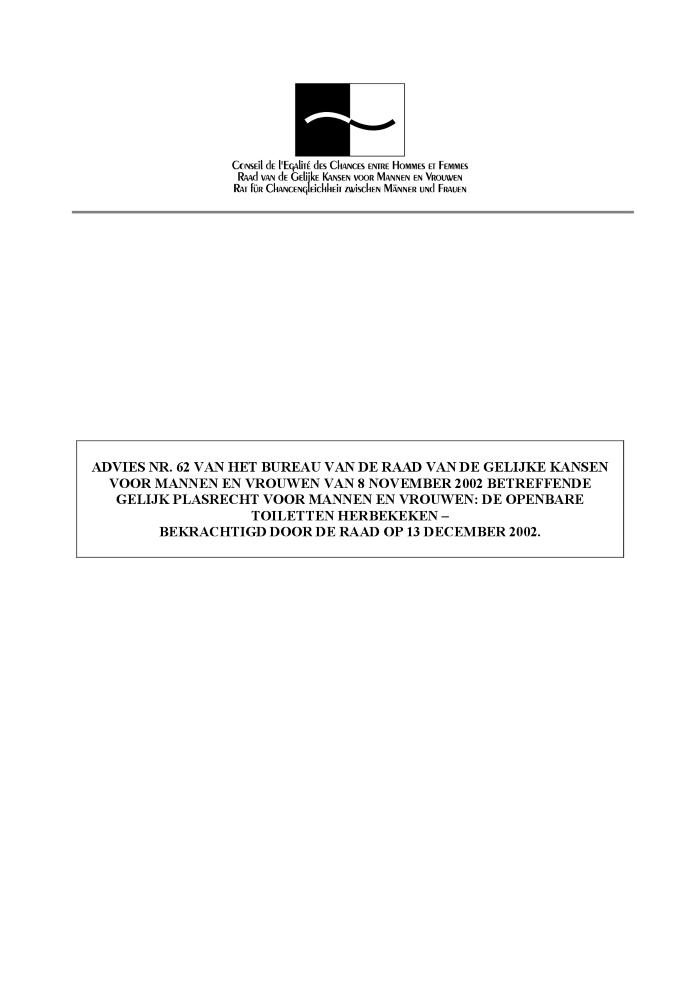 Advies nr. 55 van 3 december 1990 van het Bureau van de Commissie Vrouwenarbeid : gelijke behandeling en minder-validen (c:amaz:3690)
Advies nr. 24 van 12 maart 1999 van de Raad van de Gelijke Kansen voor Mannen en Vrouwen betreffende de adel (c:amaz:9061)
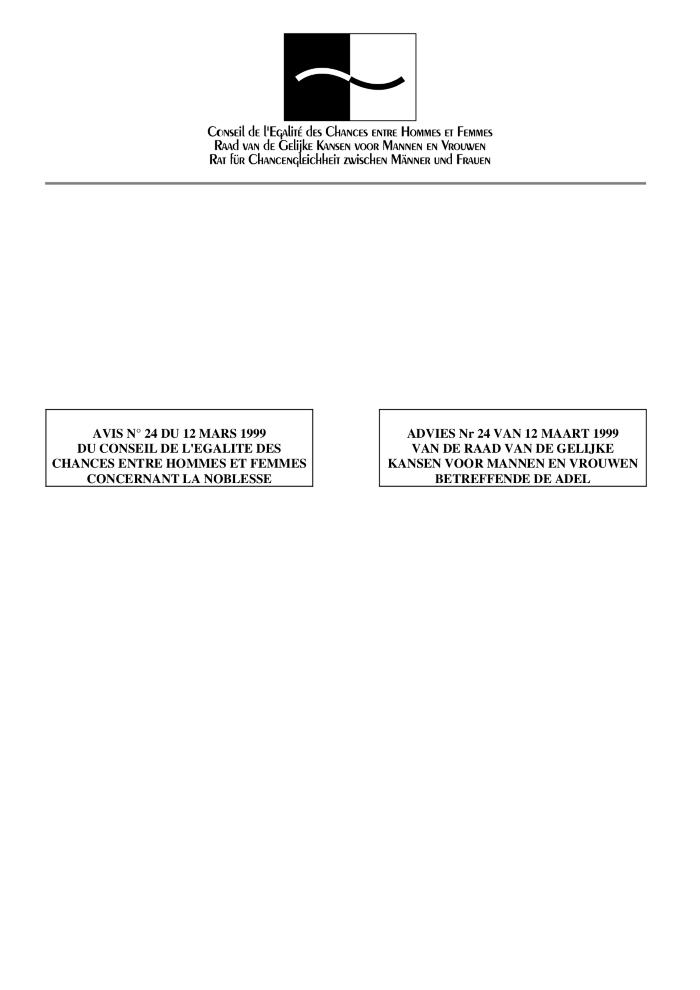 Advies nr. 2 van 21 september 1987 betreffende de gelijkschakeling van de pensioenleeftijd van mannen en vrouwen (c:amaz:6786)
Advies nr. 10 van 24 mei 1996 van de Raad van de Gelijke Kansen voor mannen en vrouwen betreffende de moederschapsbescherming : leemten en discriminaties die in de wetgeving blijven voortbestaan (c:amaz:8332)
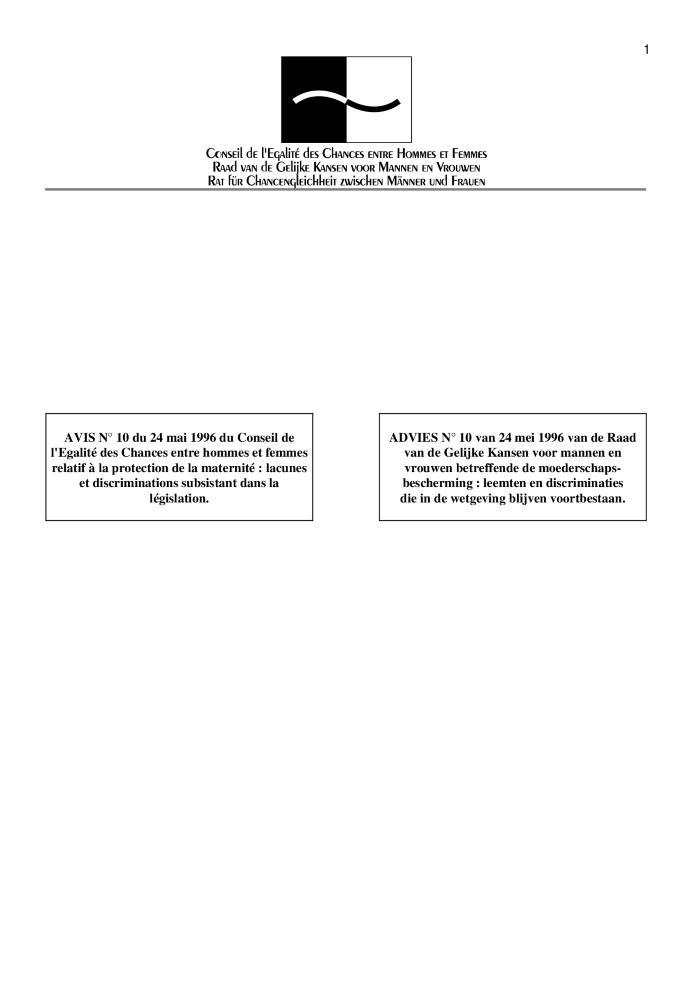 Advies nr. 1 van 10 september 1999 van de Vaste Commissie Arbeid van de Raad van de Gelijke Kansen voor Mannen en Vrouwen, met betrekking tot het ontwerp van koninklijk besluit 'betreffende de toelatingsvoorwaarden voor bepaalde betrekkingen in de buitendiensten van het Directoraat-generaal van de strafinrichtingen van het Ministerie van Justitie (c:amaz:9404)
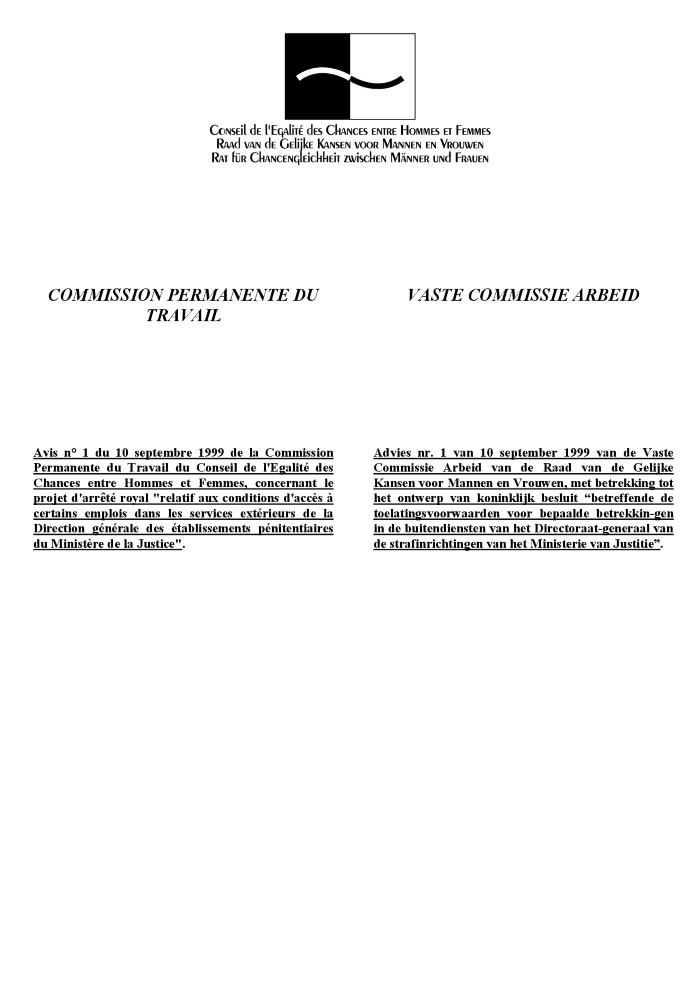 Advies i.v.m. het voorstel van decreet betreffende evenredige participatie op de arbeidsmarkt (stuk 653 (200-2001) nr.1) (c:amaz:6483)
Additional protocol to the European Social Charter providing for a system of collective complaints (c:amaz:2636)
Activiteitenverslag XV - juli 1989 - juni 1991 / Ministerie van Tewerkstelling en Arbeid. Commissie Vrouwenarbeid (c:amaz:5166)
Activiteitenverslag XIV - juli 1988 - juni 1989 / Ministerie van Tewerkstelling en Arbeid. Commissie Vrouwenarbeid (c:amaz:6784)
Activiteitenverslag XIII - juli 1987 - juni 1988 / Ministerie van Tewerkstelling en Arbeid. Commissie Vrouwenarbeid (c:amaz:6785)
Activiteitenverslag V 1979 / Ministerie van Tewerkstelling en Arbeid. Commissie Vrouwenarbeid (c:amaz:6783)
Actions positives : ... en faveur de l'égalité des femmes et des hommes dans les entreprises du secteur privé (c:amaz:6902)
Actions et recommandations pour lutter contre les inégalités de traitement entre femmes et hommes sur le marché de l'emploi bruxellois : avis d'initiative : 20 septembre 2012 (c:amaz:12094)
Acties en aanbevelingen in de strijd tegen de ongelijke behandeling van vrouwen en mannen op de Brusselse arbeidsmarkt : initiatiefadvies : 20 september 2012 (c:amaz:12095)
Actieplan 2005-2007 voor het bevorderen van de diversiteit (c:amaz:11029)
Actes de la 3e table ronde avec les ombudsmen européens : Florence, 7-8 novembre 1991 (c:amaz:6487)
Accueil de la petite enfance : vers une centralisation des inscriptions en Fédération Wallonie-Bruxelles ? (c:amaz:13778)
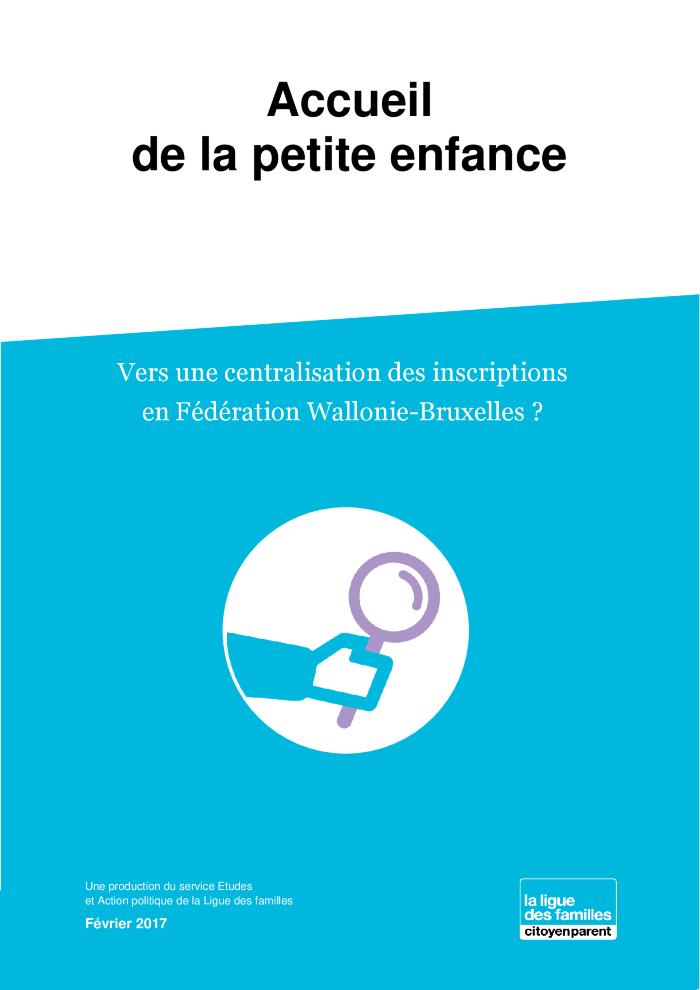 Access to equality between women and men in the European Community : summary of the judgments of the Court of Justice of the European Communities 1987-1992 (c:amaz:1767)
Deze publicatie bevat de samenvattingen van de uitspraken van het Hoger Gerechtshof van de Europese Gemeenschap vanaf 1987 tot 1992 inzake de gelijke behandeling van mannen en vrouwen in de Europese Unie.
Access to equality between men and women in the European Community : records of the Proceedings of the European Conference organized at Louvain-la-Neuve (30 september-3 october 1992) (c:amaz:3169)
Aanvullend pensioen : man en vrouw gelijk (c:amaz:1634)
Artikel over de gevolgen van het arrest i.v.m. de gelijke behandeling van mannen en vrouwen bij het aanvullend pensioen, dat door het Europees Hof op 17 mei 1990 werd opgesteld, voor de Belgische pensioeninstellingen. Zolang de Belgische wetgeving terzake niet met de Europese rechtspraak in overeenstemming is, kunnen mannen en vrouwen die van oordeel zijn dat zij, voor wat het aanvullend pensioen betreft, ongelijk worden behandeld, hun rechten rechtstreeks gaan opeisen bij de Belgische arbeidsrechtbank.
Aanbeveling voor de tweede lezing betreffende het gemeenschappelijk standpunt, door de Raad vastgesteld met het oog op de aanneming van een richtlijn van de Raad inzake de bewijslast in gevallen van discriminatie op grond van het geslacht (C4-0441/97-96/0196(SYN)) (c:amaz:9097)
Aanbeveling van de Raad van de Gelijke Kansen voor Mannen en Vrouwen van 31 maart 1995 betreffende de hervorming van de pensioenen van de bezoldigde werknemers (c:amaz:8256)
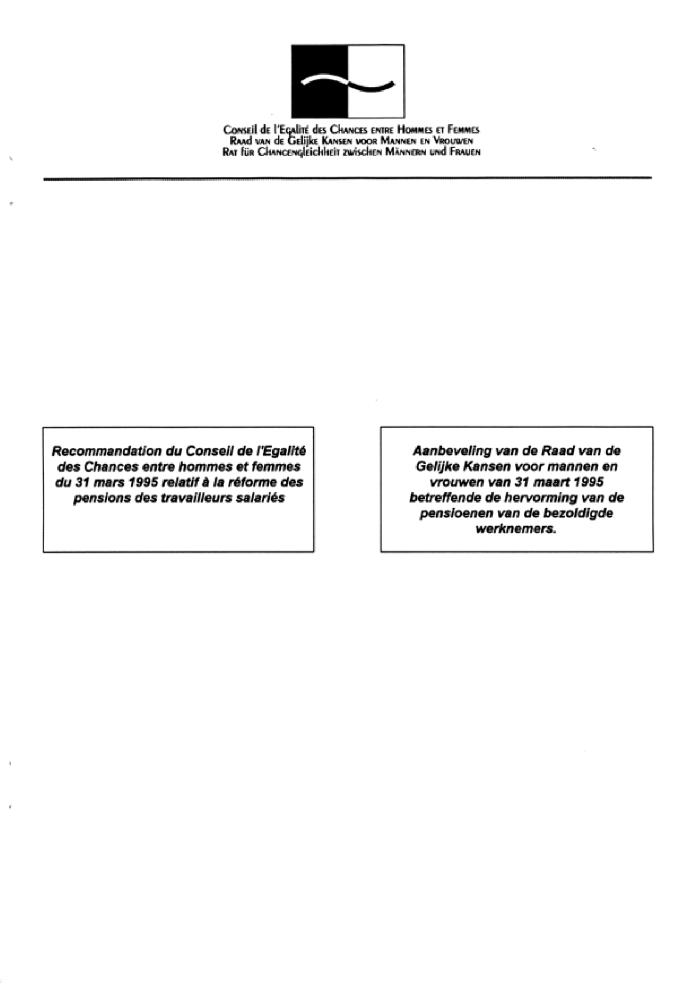 Bij deze aanbeveling meent de Raad dat het onaanvaardbaar is een formele gelijkheid te willen invoeren in de pensioenen van de bezoldigde werknemers, zonder rekening te houden met de feitelijke ongelijkheden die de vrouwen blijven treffen in de tewerkstelling en de sociale zekerheid. In de hypothese van een gelijkmaking door middel van de verlenging van de beroepsloopbaan, zullen het de vrouwen zijn die, als bezoldigde werkneemsters, alleen of voor het grootste deel, de last van de hervorming moeten dragen. De Raad formuleert bij deze aanbeveling een aantal voorstellen in het kader van de huidige financiering van de sociale zekerheid.
Aanbeveling over het communautair initiatief EQUAL voor de periode van 2000-2006 en de toepassing ervan in Vlaanderen (c:amaz:6542)
A roadmap for equality between women and men : 2006-2010 (c:amaz:11229)
A methodology for mainstreaming : detailed and extensive draft for the Final report of activities of the Group of Specialists on Mainstreaming of the Council of Europe (c:amaz:6900)
A comparative analysis of non-discrimination law in Europe 2015 (c:amaz:13815)
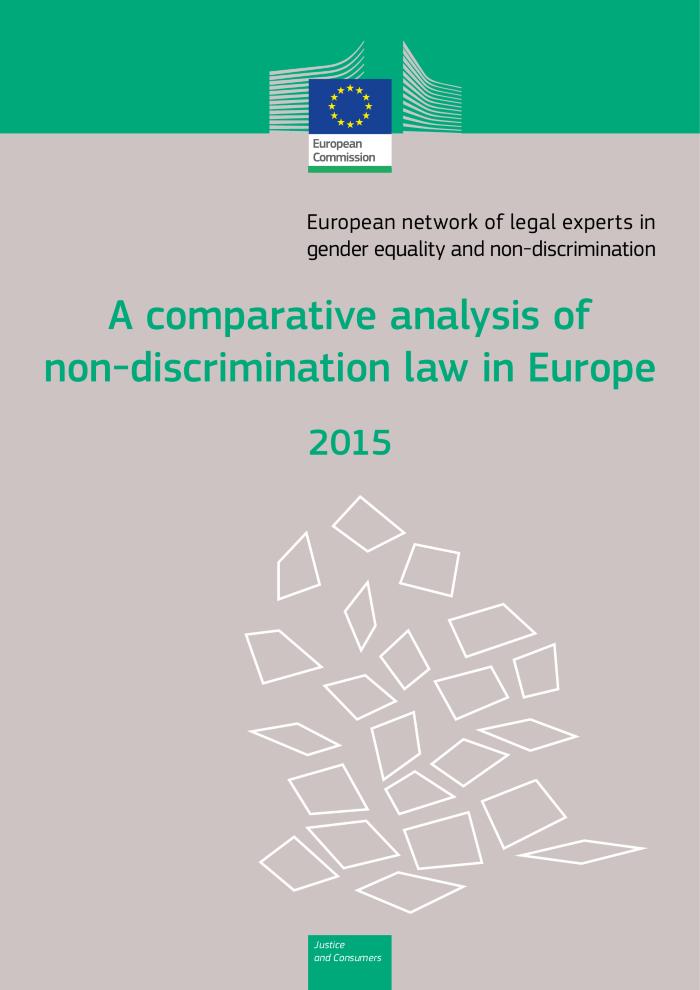 A comparative analysis of gender equality law in Europe 2021: the 27 EU Member States, Albania, Iceland, Liechtenstein, Montenegro, North Macedonia, Norway, Serbia, Turkey and the United Kingdom compared (c:amaz:14772)
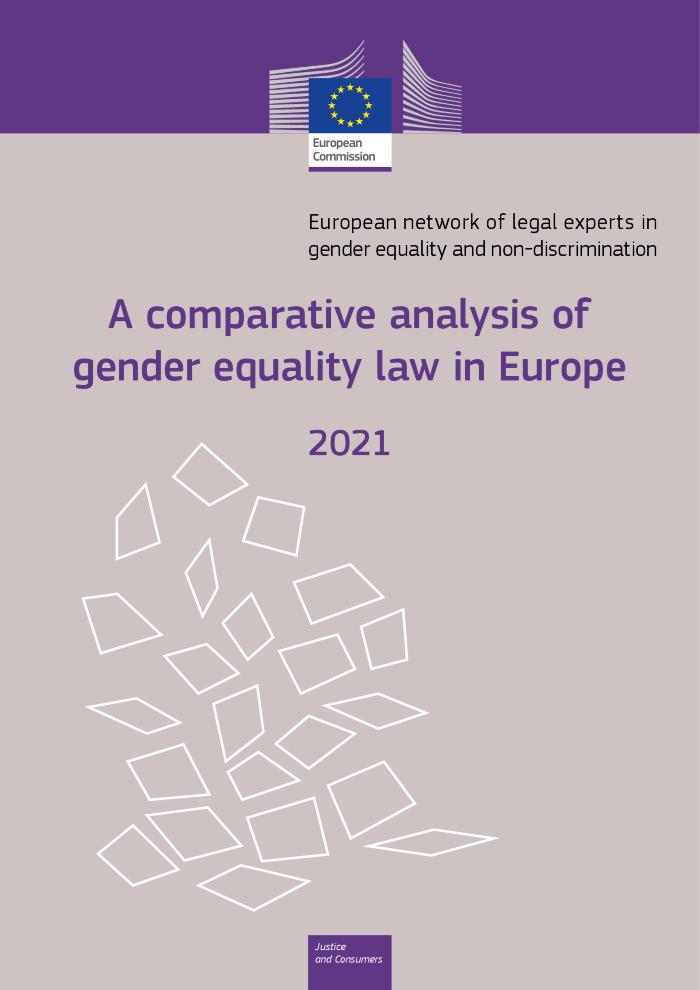 This report provides a general overview of the ways in which EU gender equality law has been implemented in the domestic laws of the 27 Member States of the European Union, as well as Iceland, Liechtenstein and Norway (the EEA countries), the United Kingdom and five candidate countries (Albania, Montenegro, North Macedonia, Serbia and Turkey).1 The analysis is based on the country reports written by the gender equality law experts of the European equality law network (EELN).2 At the same time, the report explains the most important elements of the EU gender equality acquis. The term EU gender equality acquis refers to all the relevant EU Treaty and EU Charter of Fundamental Rights provisions, legislation and case law of the CJEU in relation to gender equality.
A comparative analysis of gender equality law in Europe 2015 (c:amaz:13814)
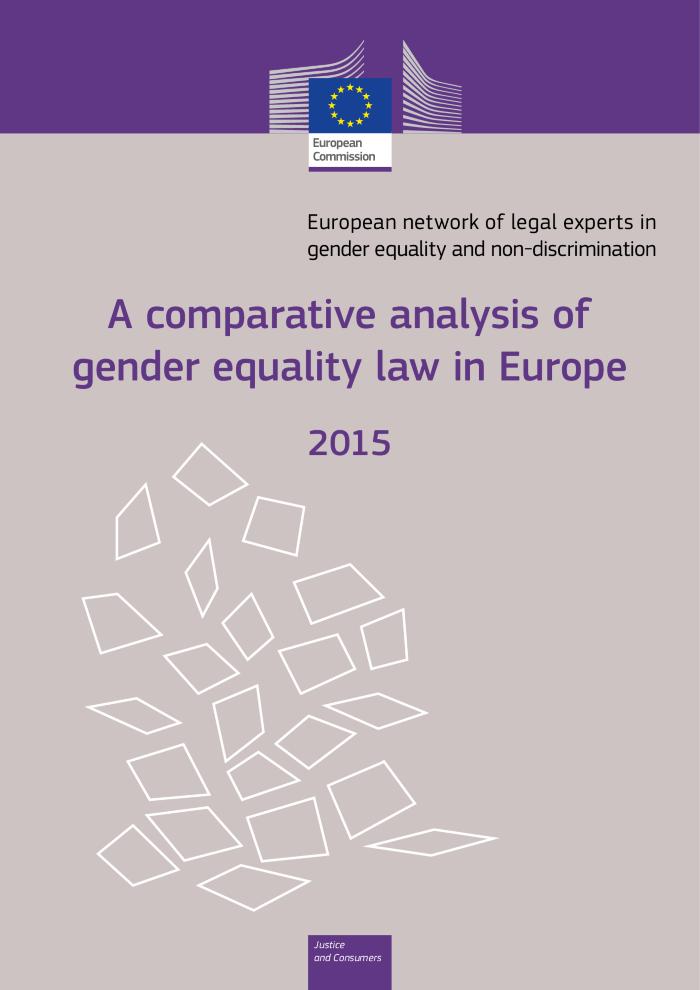 9 janvier 1985 : Arrêté royal modifiant l'arrêté royal du 2 mars 1984 créant la Commission consultative en matière de litiges relatifs à l'égalité de traitement entre les hommes et les femmes dans les services publics (c:amaz:9659)
9 januari 1985 : Koninklijk besluit tot wijziging van het koninklijk besluit van 2 maart 1984 tot oprichting van de Raadgevende Commissie inzake geschillen met betrekking tot de gelijke behandeling van mannen en vrouwen in de openbare diensten (c:amaz:9660)
9 december 2010 : Ordonnantie tot wijziging van de ordonnantie van 4 september 2008 betreffende de strijd tegen discriminatie en de gelijke behandeling op het vlak van de tewerkstelling (c:amaz:12215)
9 décembre 2010 : Ordonnance modifiant l'ordonnance du 4 septembre 2008 relative à la lutte contre la discrimination et à l'égalité de traitement en matière d'emploi (c:amaz:12214)
8 mei 2002 : Decreet houdende evenredige participatie op de arbeidsmarkt (c:amaz:10246)
8 mai 2002 : Décret relatif à la participation proportionnelle sur le marché de l'emploi [traduction] (c:amaz:10245)
7 oktober 1993 : Besluit van de Vlaamse Regering betreffende de gelijke behandeling van mannen en vrouwen ten aanzien van de toegang tot de beroepskeuzevoorlichting en de beroepsopleiding (c:amaz:9646)
7 octobre 1993 : Arrêté du Gouvernement Flamand relatif à l'égalité de traitement des hommes et des femmes en ce qui concerne l'accès à l'orientation et la formation professionnelles [traduction] (c:amaz:9645)
7 mei 1999 : Wet tot wijziging van het Gerechtelijk Wetboek naar aanleiding van de wet van 7 mei op de gelijke behandeling van mannen en vrouwen ten aanzien van de arbeidsvoorwaarden, de toegang tot het arbeidsproces en de promotiekansen, de toegang tot een zelfstandig beroep en de aanvullende regelingen voor sociale zekerheid (c:amaz:9069)
7 mei 1999 : Wet op de gelijke behandeling van mannen en vrouwen ten aanzien van de arbeidsvoorwaarden, de toegang tot het arbeidsproces en de promotiekansen, de toegang tot een zelfstandig beroep en de aanvullende regelingen voor sociale zekerheid (c:amaz:9067)
7 mei 1947 : Wet houdende machtiging voor de vrouwen tot uitoefening van het ambt van advocaat bij het Hof van verbreking (c:amaz:3960)
7 mai 1999 : Loi sur l'égalité de traitement entre hommes et femmes en ce qui concerne les conditions de travail, l'accès à l'emploi et aux possibilités de promotion, l'accès à une profession indépendante et les régimes complémentaires de sécurité sociale (c:amaz:9066)
7 mai 1999 : Loi modifiant le Code judiciaire à l'occasion de la loi du 7 mai 1999 sur l'égalité de traitement entre hommes et femmes en ce qui concerne les conditions de travail, l'accès à l'emploi et aux possibilités de promotion, l'accès à une profession indépendante et les régimes complémentaires de sécurité sociale (c:amaz:9068)
6th European Ministerial Conference on Equality between Women and Men : 'Human rights and economic challenges in Europe - Gender equality', Stockholm, 8-9 June 2006, proceedings (c:amaz:5910)
6 novembre 2008 : Décret relatif à la lutte contre certaines formes de discrimination, en ce compris la discrimination, entre les femmes et les hommes en matière d'économie, d'emploi et de formation professionnelle (c:amaz:11721)
6 november 2008 : Decreet ter bestrijding van bepaalde vormen van discriminatie, met inbegrip van de discriminatie tussen vrouwen en mannen inzake economie, tewerkstelling en beroepsopleiding (c:amaz:11722)
5 mars 2002 : Loi relative au principe de non-discrimination en faveur des travailleurs à temps partiel (c:amaz:10179)
5 maart 2002 : Wet betreffende het beginsel van non-discriminatie ten gunste van deeltijdwerkers (c:amaz:10180)
5 juni 2002 : Wet betreffende het non-discriminatiebeginsel ten voordele van werknemers met een arbeidsovereenkomst voor bepaalde tijd (c:amaz:10254)
5 juin 2002 : Loi sur le principe de non-discrimination en faveur des travailleurs avec un contrat de travail à durée déterminée (c:amaz:10253)
5 jaar Equal Pay Day 2005-2009 (c:amaz:6124)
5 jaar Equal Pay Day 2005 - 2009 (c:amaz:12448)
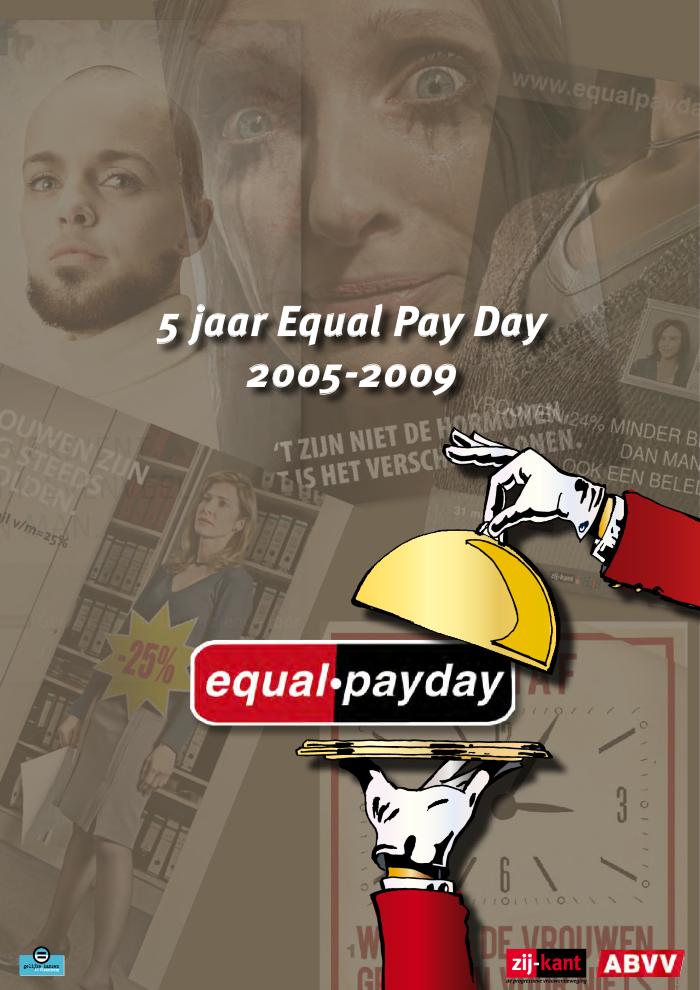 5 ans d'Equal Pay Day : journée de l'égalité salariale 2006-2010 (c:amaz:12447)
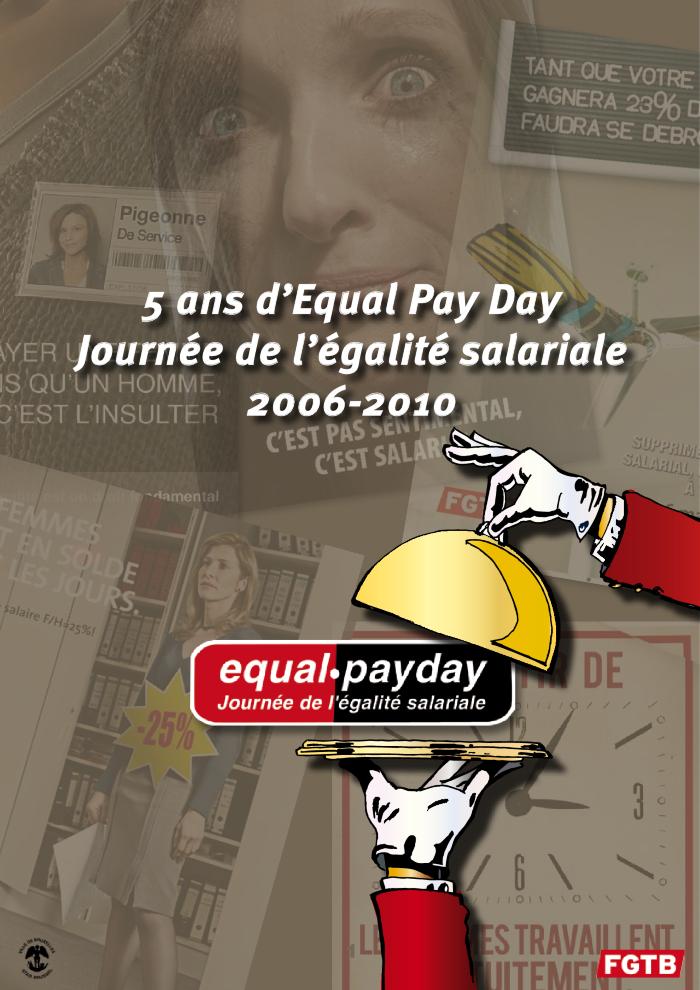 4th European ministerial conference on equality between women and men (Istanbul, 13-14 november 1997) : democracy and equality between women and men (c:amaz:8754)
4e Conférence ministérielle européenne sur l'égalité entre les femmes et les hommes (Istanbul, 13-14 november 1997) : démocratie et égalité entre les femmes et les hommes (c:amaz:8755)
4 septembre 2008 : Ordonnance visant à promouvoir la diversité et à lutter contre la discrimination dans la fonction publique régionale bruxelloise (c:amaz:11727)
4 septembre 2008 : Ordonnance relative à la lutte contre la discrimination et à l'égalité de traitement en matière d'emploi (c:amaz:11729)
4 september 2008 : Ordonnantie ter bevordering van diversiteit en ter bestrijding van discriminatie in het Brussels gewestelijk openbaar ambt (c:amaz:11728)
4 september 2008 : Ordonnantie betreffende de strijd tegen discriminatie en de gelijke behandeling op het vlak van de tewerkstelling (c:amaz:11730)
30 januari 1947 : Besluitwet betreffende het spaargeld van de gehuwde vrouw en van de minderjarige (c:amaz:3961)
30 avril 2009 : Arrêté du Gouvernement wallon fixant l'entrée en vigueur du décret du 6 novembre 2008 relatif à la lutte contre certaines formes de discrimination, en ce compris la discrimination entre les femmes et les hommes, en matière d'économie, d'emploi et de formation professionnelle (c:amaz:11788)
30 april 2009 : Besluit van de Waalse Regering tot vastlegging van de datum van inwerkingtreding van het decreet van 6 november ter bestrijding van bepaalde vormen van discriminatie, met inbegrip van de discriminatie tussen vrouwen en mannen inzake economie, tewerkstelling en beroepsopleiding (c:amaz:11789)
30 april 1958 : Wet waarbij voor bepaalde spaargeldinleg de handelingsbekwaamheid van de gehuwde vrouw en van de minderjarige wordt uitgebreid (c:amaz:3954)
3 juli 1981 : Koninklijk besluit tot wijziging van de koninklijke besluiten van 2 april 1979 en 13 juli 1979 houdende benoeming van de voorzitters en de leden van de Commissie voor de gelijkschakeling van de onderwijskansen van jongens en meisjes (c:amaz:3990)
29 septembre 1982 : Arrêté de l'Exécutif Flamand déterminant ce qu'il faut entendre, pour la Communauté Flamande et pour la Région Flamande, en vue de l'égalité de traitement des hommes et des femmes, par orientation et formation professionnelles visées par l'article 124 de la loi de réorientation économique du 4 août 1978 [traduction] (c:amaz:9667)
29 september 1982 : Besluit van de Vlaamse Executieve tot bepaling van wat voor de Vlaamse Gemeenschap en voor het Vlaamse Gewest, met het oog op de gelijke behandeling van mannen en vrouwen, moet worden verstaan onder de beroepskeuzevoorlichting en beroepsopleiding bedoeld in artikel 124 van de wet van 4 augustus 1978 tot economische heroriëntering (c:amaz:9668)
29 juni 1983 : Koninklijk besluit betreffende de gelijke behandeling van mannen en vrouwen ten aanzien van de toegang tot de beroepsopleiding verstrekt in de onderwijsinstellingen, vastgesteld ter uitvoering van de artikelen 124 en 125 van de wet van 4 augustus 1978 tot economische heroriëntering (c:amaz:9664)
29 juni 1982 : Koninklijk besluit houdende benoeming van de voorzitter, ondervoorzitter en leden van de onderwijscommissie voor het waarborgen van een gelijkwaardige rol van mannen en vrouwen in de samenleving (c:amaz:3935)
29 juin 1983 : Arrêté royal relatif à l'égalité de traitement entre les hommes et les femmes en ce qui concerne l'acès à la formation professionnelle dispensée dans les établissements d'enseignement, pris en exécution des articles 124 et 125 de la loi du 4 août 1978 de réorientation économique (c:amaz:9663)
28 janvier 2002 : Arrêté royal portant diverses mesures de transposition de l'Accord sur l'Espace économique européen et de la directive 97/81/CE du Conseil du 15 décembre 1997 concernant l'Accord cadre, sur le travail à temps partiel conclu par l'UNICE, le CEEP et la CES (c:amaz:10159)
28 januari 2002 : Koninklijk besluit houdende diverse maatregelen tot omzetting van het Akkoord over de Europese Economische Ruimte en van de richtlijn 97/81/EG van de Raad van 15 december 1997 betreffende de door de UNICE, het CEEP en de EVV gesloten Raamovereenkomst inzake deeltijdarbeid (c:amaz:10160)
27 mei 2004 : Decreet betreffende de gelijke behandeling inzake tewerkstelling en beroepsopleiding [vertaling] (c:amaz:10869)
27 mai 2004 : Décret relatif à l'égalité de traitement en matière d'emploi et de formation professionnelle (c:amaz:10868)
23 novembre 2007 : Décret portant assentiment à la Convention n° 156 sur l'égalité de chances et de traitement pour les travailleurs des deux sexes : travailleurs ayant des responsabilités familiales, adoptée par la Conférence internationale du Travail du 23 juin 1981 (c:amaz:11756)
23 november 2007 : Decreet houdende instemming met het Verdrag nr. 156 betreffende gelijke kansen voor en gelijke behandeling van mannelijke en vrouwelijke werknemers : werknemers met gezinsverantwoordelijkheid, aangenomen door de Internationale Arbeidsconferentie tijdens haar zevenenzestigste zitting in Genève op 23 juni 1981 (c:amaz:11757)
22 december 1997 : Decreet houdende toestemming in het Verdrag nr. 156 betreffende gelijke kansen voor een gelijke behandeling van mannelijke en vrouwelijke werknemers : werknemers met gezinsverantwoordelijkheid, aangenomen te Genève op 23 juni 1981 door de Internationale Arbeidsconferentie tijdens haar zevenenzestigste zitting [vertaling] (c:amaz:8036)
22 décembre 1997 : Décret portant assentiment à la Convention n°156 concernant l'égalité de chances et de traitement pour les travailleurs des deux sexes : travailleurs ayant des responsabilités familiales, adoptée à Genève, le 23 juin 1981 par la Conférence internationale du Travail lors de sa soixante-quatrième session (c:amaz:8035)
21 februari 2002 : Wijziging aan de Grondwet [art. 11bis] (c:amaz:10178)
21 februari 2002 : Wijziging aan de Grondwet [art. 10] (c:amaz:10176)
21 februari 1948 : Wet houdende toelating van de vrouwen tot de magistratuur (c:amaz:9696)
21 février 2002 : Modification à la Constitution [art. 11bis] (c:amaz:10177)
21 février 2002 : Modification à la Constitution [art. 10] (c:amaz:10175)
21 février 1948 : Loi autorisant l'accès des femmes à la magistrature (c:amaz:9695)
21 december 2007 : Wet tot wijziging van de wet van 10 mei 2007 ter bestrijding van discriminatie tussen vrouwen en mannen wat betreft het geslacht in verzekeringsaangelegenheden (c:amaz:11775)
21 décembre 2007 : Loi modifiant la loi du 10 mai 2007 tendant à lutter contre la discrimination entre les femmes et les hommes, pour ce qui est de l'appartenance sexuelle en matière d'assurance (c:amaz:11774)
20 juli 2011 : Decreet houdende instemming, wat betreft de materies waarvan de uitoefening van de Franse Gemeenschap is overgedragen, met het Verdrag nr. 156 betreffende gelijke kansen voor en gelijke behandeling van mannelijke en vrouwelijke werknemers : werknemers met gezinsverantwoordelijkheid, aangenomen door de Internationale Arbeidsconferentie tijdens haar zevenenzestigste zitting in Genève, op 23 juni 1981 (c:amaz:12219)
20 juli 2011 : Decreet houdende instemming met het Verdrag nr. 156 betreffende gelijke kansen voor en gelijke behandeling van mannelijke en vrouwelijke werknemers : werknemers met gezinsverantwoordelijkheid, aangenomen door de Internationale Arbeidsconferentie tijdens haar zevenenzestigste zitting in Genève op 23 juni 1981 (c:amaz:12221)
20 juli 1994 : Besluit van de Vlaamse Regering houdende maatregelen ter uitvoering van het project 'Diversificatie van de studiekeuze van meisjes in de opleiding de opleidingen door technisch en beroepssecundair onderwijs' in het voltijds secundair onderwijs (c:amaz:9726)
20 juillet 2011 : Décret portant assentiment, pour ce qui concerne les matières dont l'exercice a été transféré par la Communauté française à la Région wallonne, à la Convention n° 156 concernant l'égalité de chances et de traitement pour les travailleurs des deux sexes : travailleurs ayant responsabilités familiales, adoptée par la Conférence générale de l'Organisation internationale du Travail à sa soixante-septième session, à Génève, le 23 juin 1981 (c:amaz:12218)
20 juillet 2011 : Décret portant assentiment à la Convention n° 156 concernant l'égalité de chances et de traitement pour les travailleurs des deux sexes : travailleurs ayant des responsabilités familiales, adoptée par la Conférence générale de l'Organisation internationale du Travail à sa soixante-septième session, à Genève, le 23 juin 1981 (c:amaz:12220)
20 juillet 2004 : Arrêté du Gouvernement Flamand portant des mesures d'exécution du projet 'Diversification du choix des études entreprises par les jeunes filles dans les formations dispensées dans l'enseignement secondaire technique et professionnel' de l'enseignement secondaire à temps plein (c:amaz:9725)
20 december 2002 : Ordonnantie tot wijziging van het Wetboek der successierechten (c:amaz:10372)
20 décembre 2002 : Ordonnance modifiant le Code des droits de succession (c:amaz:10371)
20 avril 1999 : Circulaire relative à l'arrêté royal du 27 février 1990 portant des mesures en vue de la promotion de l'égalité des chances entre les hommes et les femmes dans les services publics. - Code de bonne pratique en matière d'actions positives (c:amaz:8984)
20 april 1999 : Omzendbrief betreffende het koninklijk besluit van 27 februari 1990 houdende maatregelen tot bevordering van gelijke kansen voor mannen en vrouwen in de overheidsdiensten. - Code van goede praktijk inzake positieve acties (c:amaz:8985)
2 mars 1984 : Arrêté royal créant la Commission consultative en matière de litiges relatifs à l'égalité de traitement entre les hommes et les femmes dans les services publics (c:amaz:9661)
2 maart 1984 : Koninklijk besluit tot oprichting van de Raadgevende Commissie inzake geschillen met betrekking tot de gelijke behandeling van mannen en vrouwen in openbare diensten (c:amaz:9662)
2 juni 2012 : Koninklijk besluit tot wijziging van het koninklijk besluit van 2 oktober 1937 houdende het statuut van het rijkspersoneel (c:amaz:12207)
2 juin 2012 : Arrête royal modifiant l'arrête royal du 2 octobre 1937 portant le statut des agents de l'Etat (c:amaz:12206)
2 april 1979 : Koninklijk besluit houdende oprichting van een Commissie voor de gelijkschakeling van de onderwijskansen van jongens en meisjes (c:amaz:3988)
2 april 1979 : Koninklijk besluit houdende benoeming van de voorzitter, ondervoorzitter en de leden van de Commissie voor de gelijkschakeling van de onderwijskansen van jongens en meisjes (c:amaz:3987)
1er mars 1950 : Loi autorisant les femmes à exercer les fonctions de notaire (c:amaz:9685)
19 mei 2004 : Decreet houdende toepassing van het beginsel van gelijke behandeling [vertaling] (c:amaz:10867)
19 mars 2009 : Décret modifiant, en ce qui concerne le champ d'application, le décret du 6 novembre 2008 relatif à la lutte contre certaines formes de discrimination, en ce compris la discrimination entre les femmes et les hommes, en matière d'économie, d'emploi, et de formation professionnelle (c:amaz:11790)
19 mai 2004 : Décret relatif à la mise en oeuvre du principe de l'égalité de traitement (c:amaz:10866)
19 maart 2009 : Decreet tot wijziging, wat het toepassingsgebied betreft, van het decreet van 6 november 2008 ter bestrijding van bepaalde vormen van discriminatie, met inbegrip van de discriminatie tussen vrouwen en mannen inzake economie, tewerkstelling en beroepsopleiding (c:amaz:11791)
19 avril 2007 : Ordonnance portant assentiment à la Convention n° 156 concernant l'égalité de chances et de traitement pour les travailleurs des deux sexes, travailleurs ayant des responsabilités familiales, adoptée à Genève le 23 juin 1981, par la Conférence internationale du Travail lors de sa 67e session (c:amaz:11747)
19 april 2007 : Ordonnantie houdende instemming met de Conventie nr. 156 betreffende de gelijke kansen en behandeling van mannelijke en vrouwelijke werknemers met gezinsverantwoordelijkheden, aangenomen te Genève op 23 juni 1981 door de Internationale Arbeidsconferentie tijdens haar 67e zitting (c:amaz:11748)
18 september 1945 : Regentbesluit betreffende het sparen van de gehuwde vrouw en van den minderjarige (c:amaz:3963)
18 mei 2018 : Decreet tot wijziging van artikel 24 van het decreet van 10 juli 2008 houdende een kader voor het Vlaamse gelijkekansen- en gelijkebehandelingsbeleid (c:amaz:14253)
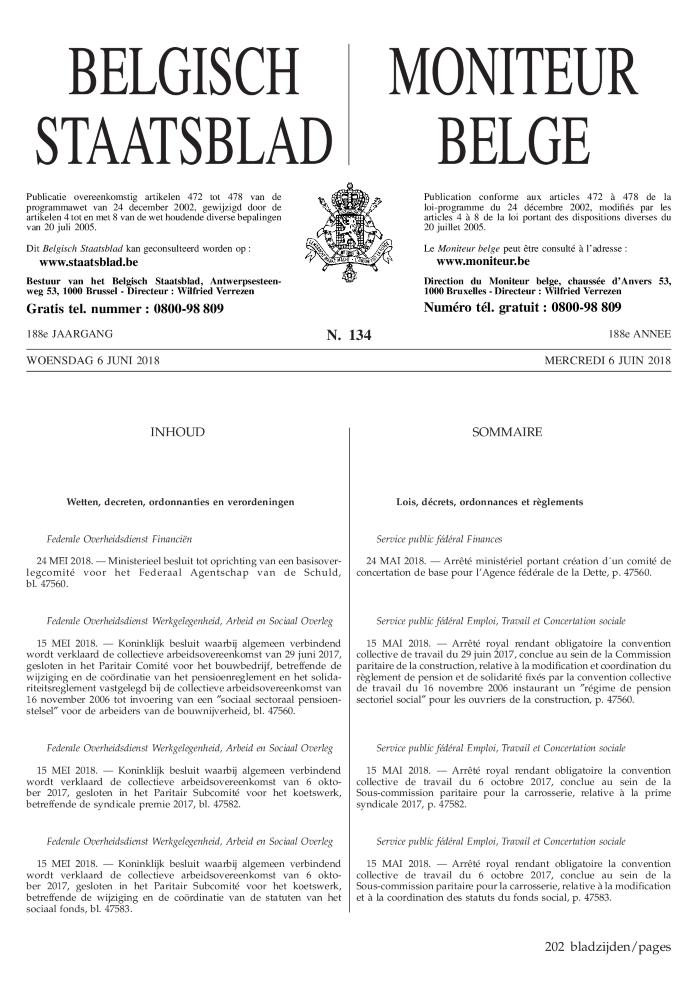 18 mai 2018 : Décret modifiant larticle 24 du décret du 10 juillet 2008 portant le cadre de la politique flamande de légalité des chances et de traitement [Traduction] (c:amaz:14255)
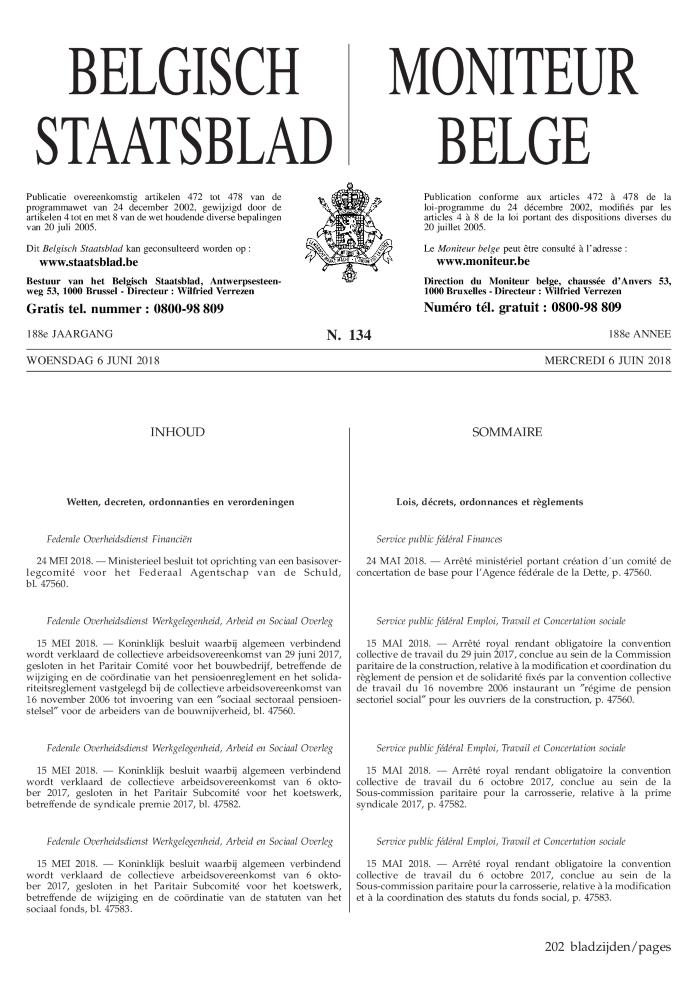 17 mei 2004 : Decreet betreffende de garantie van een gelijke behandeling op de arbeidsmarkt (1) (vertaling) (c:amaz:11037)
17 mai 2004 : Décret relatif à la garantie de l'égalité de traitement sur le marché du travail (1) (traduction) (c:amaz:11036)
17 juni 1992 : Besluit van de Vlaamse Executieve houdende maatregelen ter uitvoering van het project 'Diversificatie van de studiekeuze van meisjes in de opleidingen voor technisch en beroepssecundair onderwijs' in het voltijds secundair onderwijs (c:amaz:3991)
16 oktober 1981 : Koninklijk besluit tot bepaling van wat, met het oog op de gelijke behandeling van mannen en vrouwen, moet worden verstaan onder de beroepskeuzevoorlichting en beroepsopleiding bedoeld in artikel 124 van de wet van 4 augustus 1978 tot economische heroriëntering (c:amaz:9670)
16 octobre 1981 : Arrêté royal déterminant ce qu'il faut entendre, en vue de l'égalité de traitement des hommes et des femmes, par l'orientation et la formation professionnelles visées à l'article 124 de la loi du 4 août 1978 de réorientation économique (c:amaz:9669)
16 maart 1964 : Wet tot wijziging van de wet van 30 april 1958 waarbij voor bepaalde spaargeldinleg de handelsbekwaamheid van de gehuwde vrouw en van de minderjarige wordt uitgebreid (c:amaz:3939)
15 jaar op weg naar gendergelijkheid (c:amaz:13065)
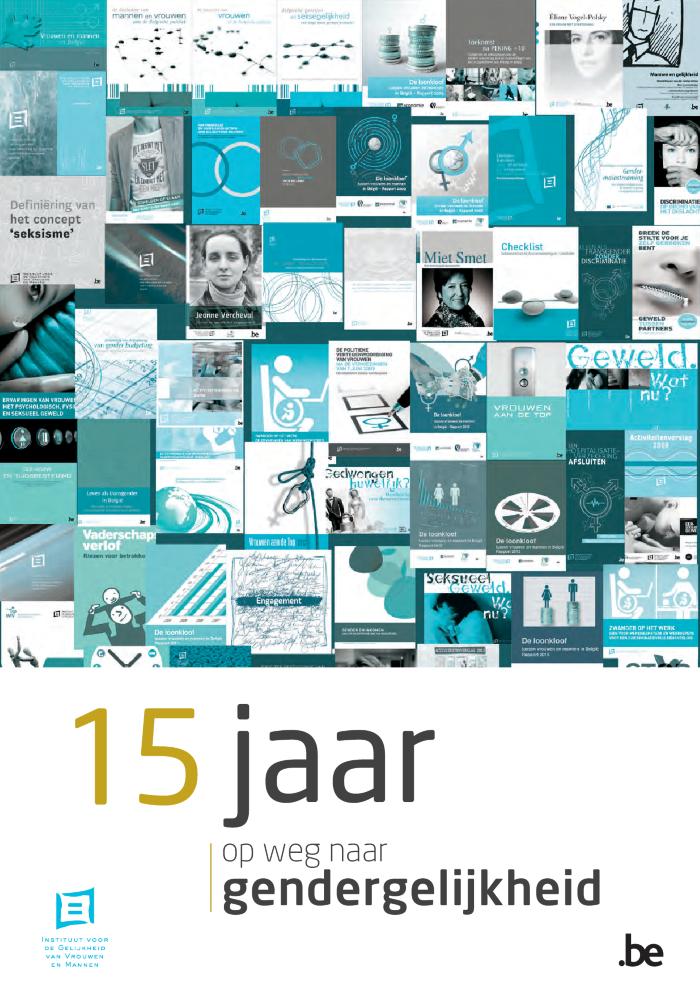 Deze publicatie, uitgebracht naar aanleiding van het 15-jarig bestaan van het Instituut, blikt terug op het ontstaan van het Instituut, alsook op zijn dagelijkse activiteiten en functies. De publicatie toont ook welke rol het Instituut heeft gespeeld in verschillende actiedomeinen, zoals discriminatie op grond van geslacht en zwangerschap, gendergerelateerd geweld, arbeid en vrije tijd, economische onafhankelijkheid, gender mainstreaming en het transgenderthema.
15 februari 1980 : Koninklijk besluit houdende oprichting van een Onderwijscommissie voor het waarborgen van een gelijkwaardige rol van mannen en vrouwen in de samenleving (c:amaz:3936)
15 december 1997 : Decreet houdende goedkeuring van het Verdrag nr. 156 betreffende gelijke kansen voor een gelijke behandeling van mannelijke en vrouwelijke werknemers : werknemers met gezinsverantwoordelijkheid, aangenomen te Genève op 23 juni 1981, door de Internationale Arbeidsconferentie tijdens haar zevenenzestigste zitting [vertaling] (c:amaz:8039)
15 december 1978 : Koninklijk besluit houdende oprichting van een Commissie voor de gelijkschakeling van de onderwijskansen van jongens en meisjes (c:amaz:3986)
15 décembre 1997 : Décret portant approbation de la Convention n°156 concernant l'égalité de chances et de traitement pour les travailleurs des deux sexes : travailleurs ayant des responsabilités familiales, adoptée à Genève, le 23 juin 1981, par la Conférence internationale du Travail lors de sa soixante-septième session [traduction] (c:amaz:8037)
15 ans au service de l'égalité (c:amaz:13066)
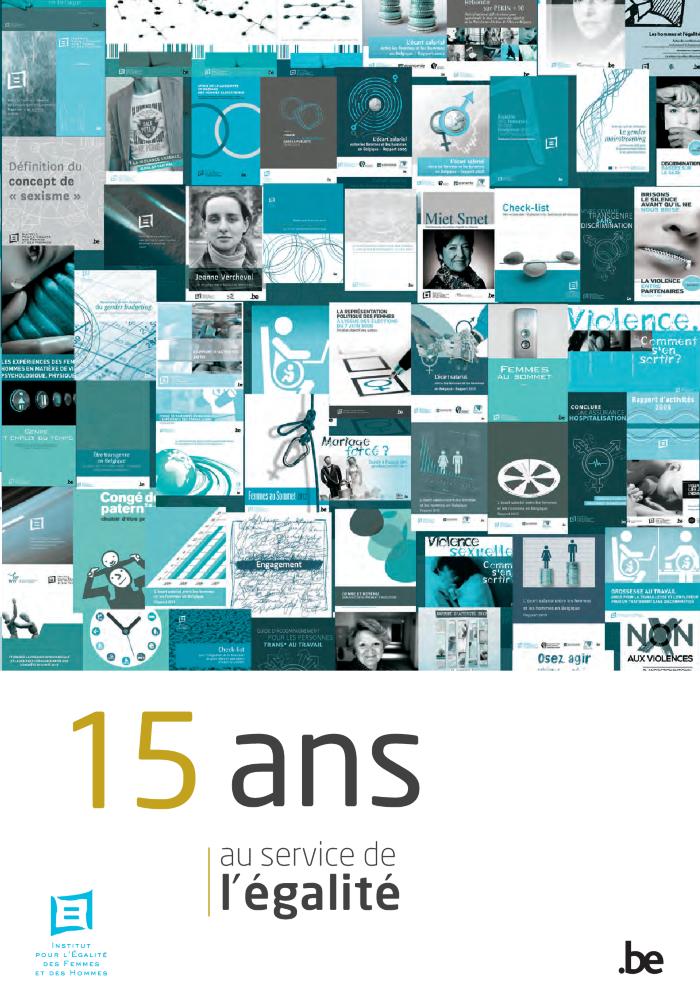 13 juli 1979 : Koninklijk besluit wijzigend het koninklijk besluit van 2 april 1979 houdende benoeming van de voorzitter, de ondervoorzitter en de leden van de Commissie voor de gelijkschakeling van de onderwijskansen van jongens en meisjes (c:amaz:3989)
100 mots pour l'égalité : glossaire de termes sur l'égalité entre les femmes et les hommes (c:amaz:8681)
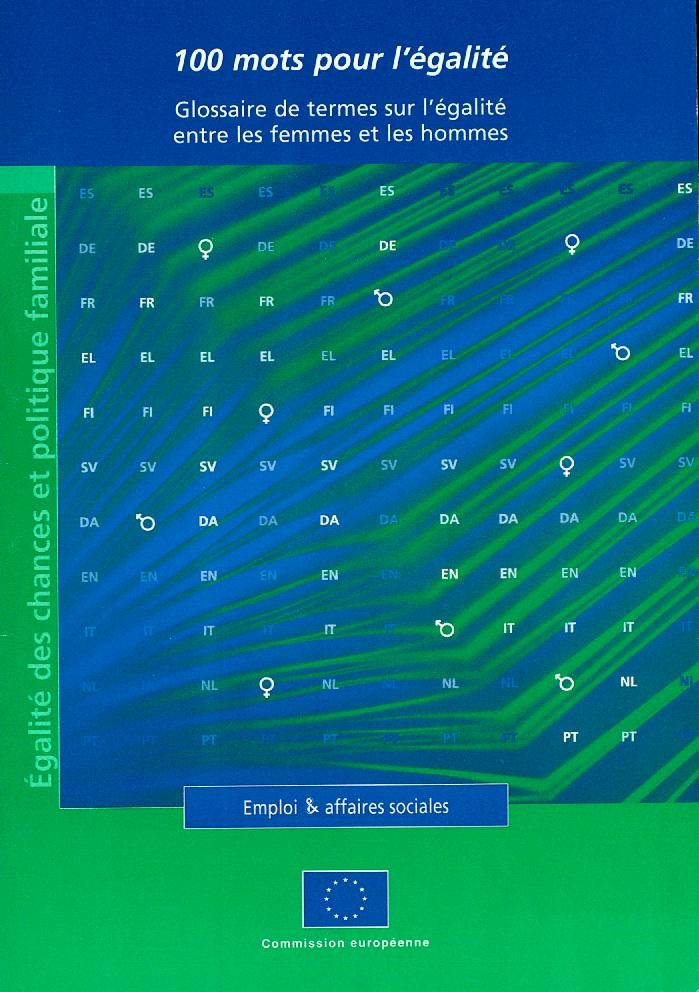 10 mei 2007 : Wet ter bestrijding van discriminatie tussen vrouwen en mannen (c:amaz:11769)
10 mai 2007 : Loi tendant à lutter contre la discriminination entre les femmes et les hommes (c:amaz:11768)
10 juli 2008 : Decreet houdende een kader voor het Vlaamse gelijkekansen- en gelijkebehandelingsbeleid (c:amaz:11738)
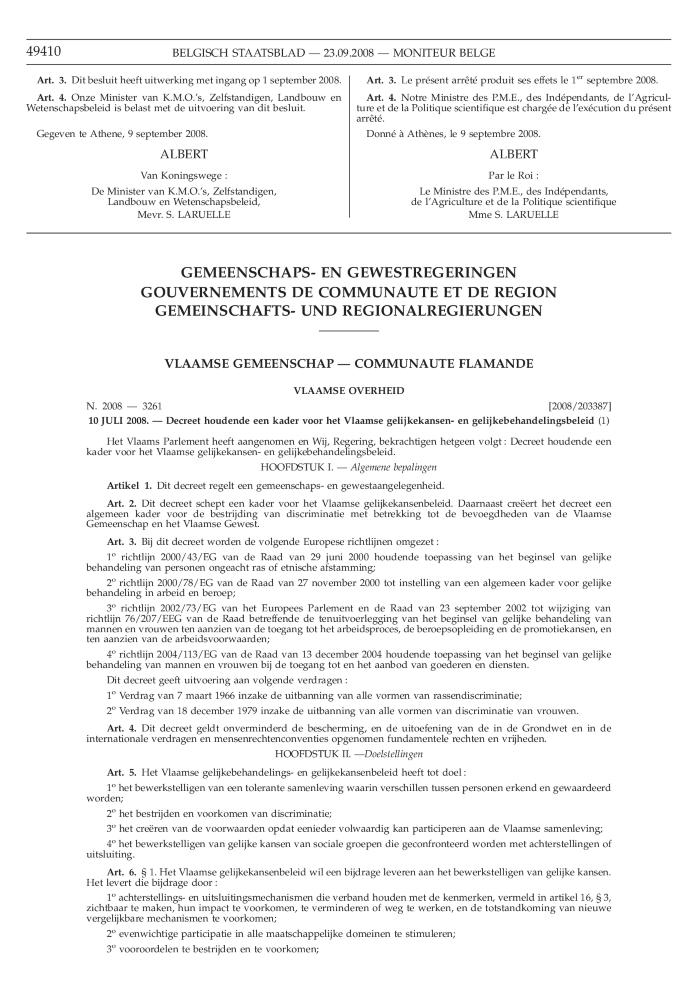 10 juillet 2008 : Décret portant le cadre de la politique flamande de l'égalité des chances et de traitement (c:amaz:11737)
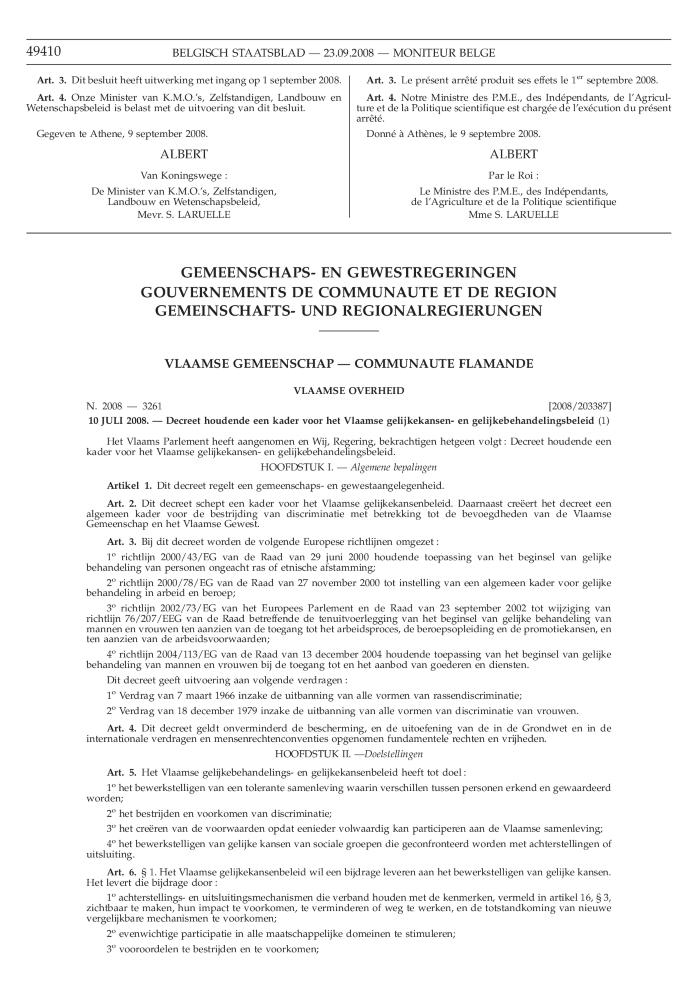 10 jaar Equal Pay Day in tien opmerkelijke campagnes: 2005-2014 (c:amaz:13177)
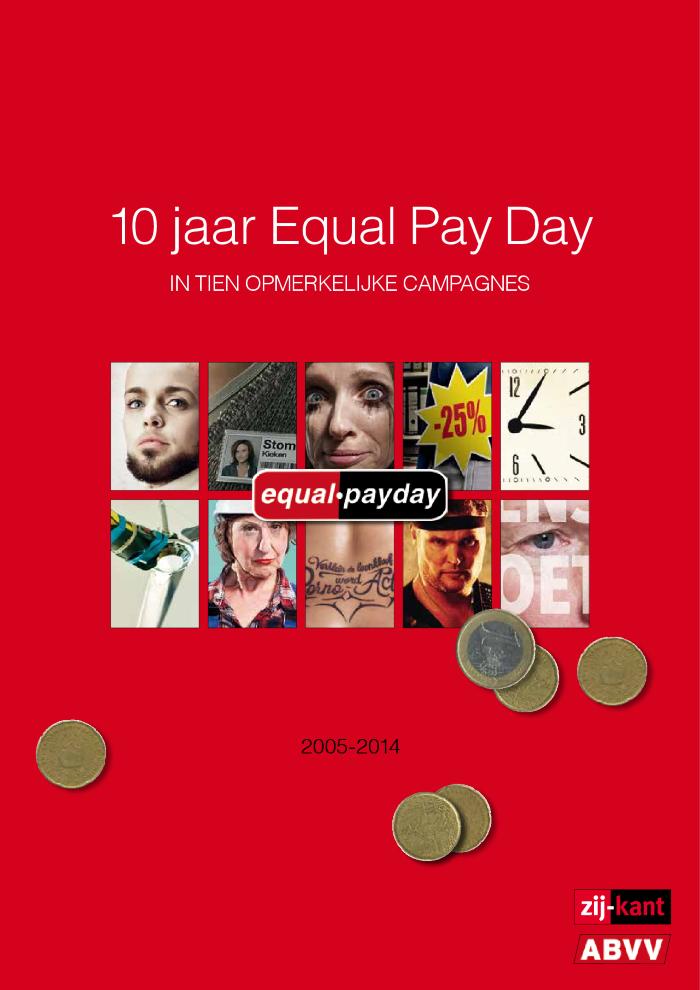 Deze publicatie geeft een overzicht van tien jaar Equal Pay Day. Met baanbrekende campagnes hebben zij-kant en ABVV de loonkloof tussen vrouwen en mannen aangetoond en verpakt in krachtige boodschappen naar een breed publiek. Elk jaar hebben zij uitgepakt met originele en soms provocerende actiemiddelen. Zo blijven zij zich inzetten om de loonkloof te verkleinen. Want zij willen dat vrouwen eindelijk hun verdiende loon krijgen.
10 jaar Commissie Gelijke Behandeling (c:amaz:5294)
1 september 1993 : Besluit van de Vlaamse Regering tot het verlengen van het besluit van de Vlaamse Executieve van 17 juni 1992 houdende maatregelen ter uitvoering van het project 'Diversificatie van de studiekeuze van meisjes in de opleidingen voor technisch en beroepssecundair onderwijs' in het voltijds secundair onderwijs (c:amaz:3992)
1 maart 1950 : Wet houdende toelating van de vrouwen tot het ambt van notaris (c:amaz:9686)
1 februari 1947 : Wet waarbij de vrouw wordt toegelaten tot de uitoefening van het beroep van pleitbezorger (c:amaz:3952)
...waardering voor de verschillen tussen mensen ... : jaarverslag 2003 / Commissie Gelijke Behandeling (Nederland) (c:amaz:6775)
État des lieux des discriminations de genre en Belgique : chiffres 2017 : rapport intermédiaire du Rapport d'activités 2017 (c:amaz:13266)
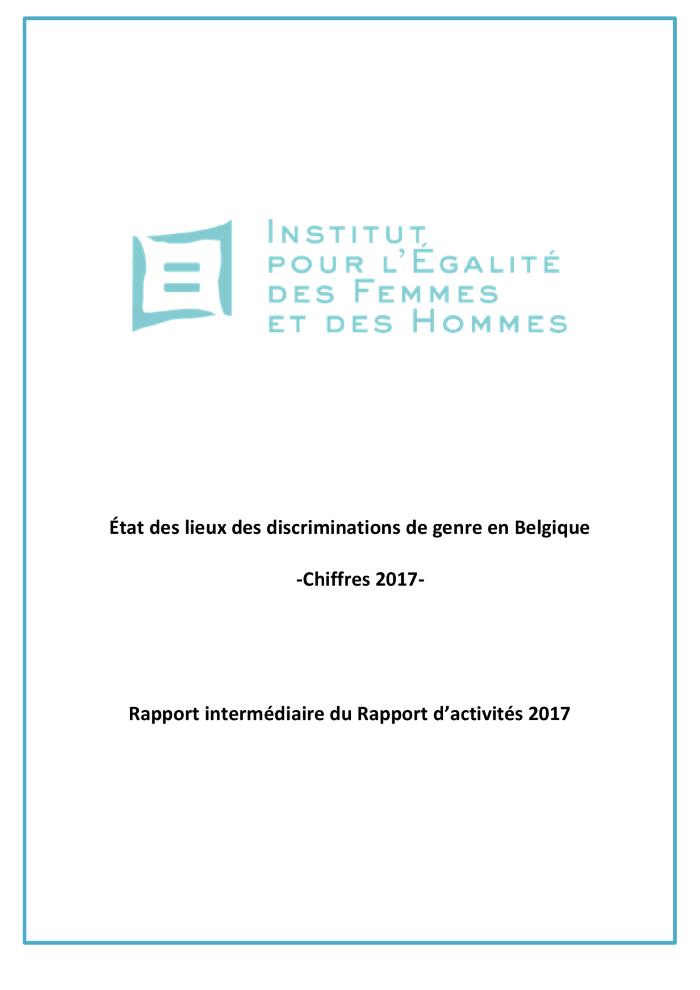 Suite à son analyse 2017, l'Institut pour l'égalité des femmes et des hommes constate que le nombre total de signalements reçus a connu une hausse importante, +34% par rapport à 2016. Dans le domaine des discriminations liées à la grossesse et à la maternité dans des situations professionnelles, le nombre de signalements a doublé. Cette augmentation confirme l'impact de la campagne « Maman reste à bord », lancée en octobre 2017 dans le but d'informer les (futures) mères des discriminations liées à la grossesse et à la maternité au travail et de leurs droits en tant que travailleuses.
Équité salariale : facteur clé de l'égalité des genres (c:amaz:13876)
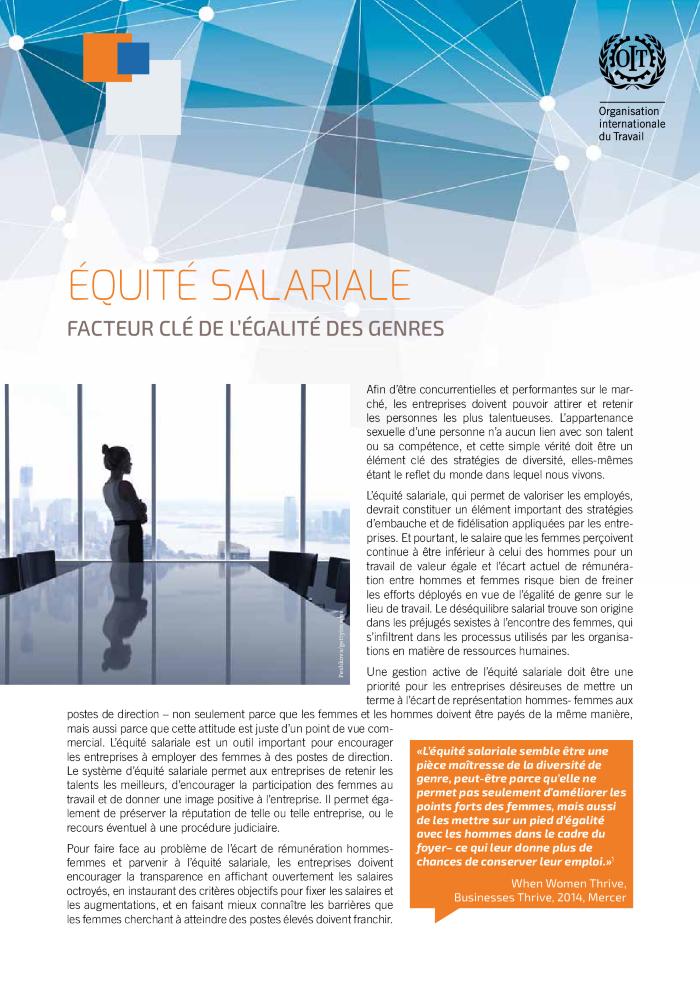 'Leg mijn blaas het zwijgen niet op'. Plas-praktijken, plas-kennis en plas-attitudes van vrouwen (c:amaz:5884)
'Gelijke kansen'-beleid en intercultureel samenleven in de Vlaamse Gemeenschap (c:amaz:1636)
In dit artikel tracht de auteur een aantal stellingen inzake een gelijke-kansenbeleid te beschrijven die momenteel van toepassing zijn in het Vlaamse beleid. De auteur formuleert eerst een aantal prangende vragen rond deze stellingen zoals : wat is het project waarvoor de Vlaamse autonomie staat, wat wensen we ermee aan te vangen en hoe willen we dit zelfbestuur aanwenden, waar willen we met het Vlaanderen van morgen naar toe en via welke sporen willen we de verdere toekomst in goede banen leiden ? Vervolgens geeft hij een aantal bedenkingen omtrent de interculturele samenleving van Vlaanderen en haalt een aantal problematieken aan omtrent kansarmoede, racisme, discriminatie en migranten. Ten slotte formuleert hij enkele denksporen voor het Vlaams beleid.
Égalité des droits et des chances pour les femmes et les hommes dans l'Union Européenne (c:amaz:9902)
Égalité des chances entre hommes et femmes : catalogue du matériel d'information et de documentation (c:amaz:8287)
Catalogus met overzicht van brochures, folders, onderzoeksrapporten, affiches en video's over gelijke kansen die tijdens de voorbije tien jaar door het Ministerie van Tewerkstelling en Arbeid en Gelijke-Kansenbeleid uitgegeven werden.
'Gérer la différence' : journée d'études (8 mai 1996 ; Bruxelles) (c:amaz:2772)
'Equality and democracy : utopia or challenge?' : reports from the discussion groups and conclusions by the general rapporteur from the conference organised by the Council of Europe as a contribution to the preparatory process of the United Nations fourth world conference on women (Beijing, 4-15 September 1995) (c:amaz:8640)
De Raad van Europa organiseerde een forum waarop een aantal visies vanuit Europees perspectief inzake de specifieke benadering van de bevordering van de gelijke kansen voor mannen en vrouwen op het gebied van mensenrechten en democratie naar voor werden gebracht. Deze publicatie bevat de rapporten van de discussiegroepen rond twee thema's nl. : 'nieuwe dimensies van de democratie en het burgerschap' en 'burgerschap en het recht van vrouwen vanuit mensenrechtenperspectief'.
'Egalité et démocratie: utopie ou défi?' : rapports des groupes de discussion et conclusions de la rapporteuse générale de la conférence organisée par le Conseil de l'Europe comme contribution au processus de préparation de la quatrième conférence mondiale des Nations Unies sur les femmes (Beijing, 4-15 septembre 1995) (c:amaz:8641)
De Raad van Europa organiseerde een forum waarop een aantal visies vanuit Europees perspectief inzake de specifieke benadering van de bevordering van de gelijke kansen voor mannen en vrouwen op het gebied van mensenrechten en democratie naar voor werden gebracht. Deze publicatie bevat de rapporten van de discussiegroepen rond twee thema's nl. : 'nieuwe dimensies van de democratie en het burgerschap' en 'burgerschap en het recht van vrouwen vanuit mensenrechtenperspectief'.
Compendium of good practices on equality mainstreaming: the use of equality duties and equality impact assessments (c:amaz:14719)
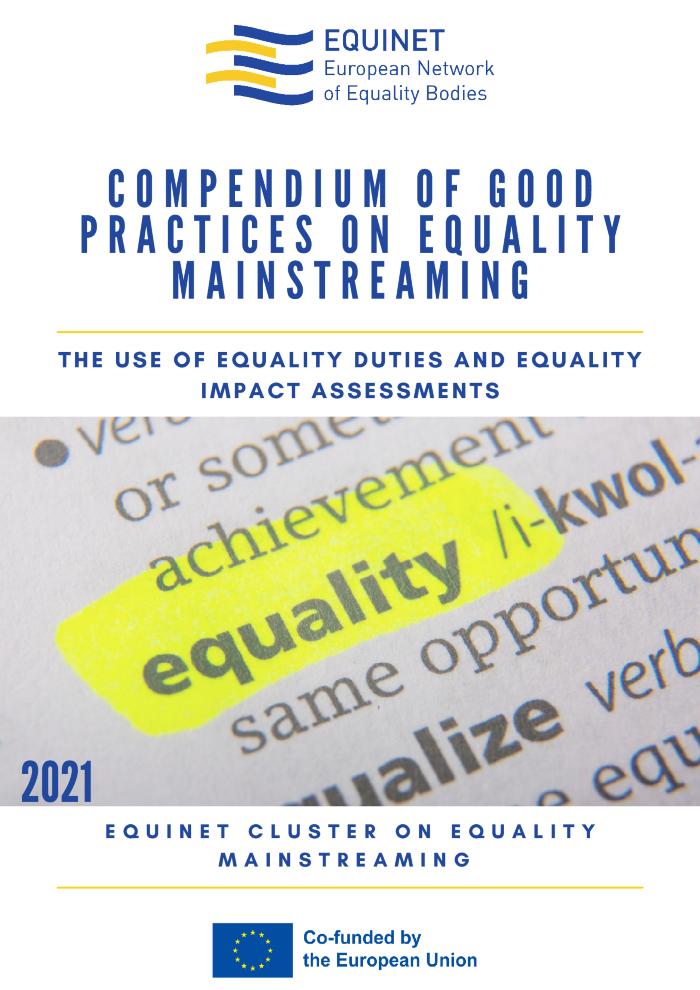 This Compendium collects the experience and expertise of national equality bodies on equality duties and equality impact assessments to inform the work of equality bodies and relevant duty bearers, including public authorities and private actors. It aims to inform and generate discussions with, and action by, relevant stakeholders at the EU and national level. Finally, we hope to increase awareness and use of these tools for equality mainstreaming.
[4 mei 1999] : Verklaring tot herziening van de Grondwet (c:amaz:9633)
[4 mai 1999] : Déclaration de révision de la Constitution (c:amaz:9632)
(2015)1 - Equality and non-discrimination rights within the framework of the European Social Charter / Colm O'Cinneide. Gender-based actuarial factors and EU gender equality law / Jean Jacqmain ... [et al.]. Religion and belief discrimination in emloyment under the Employment Equality Directive : a comparative analysis / Lucy Vickers. Domestic work in the Netherlands : a job like no other / Leonine Bijleveld (c:amaz:7759)
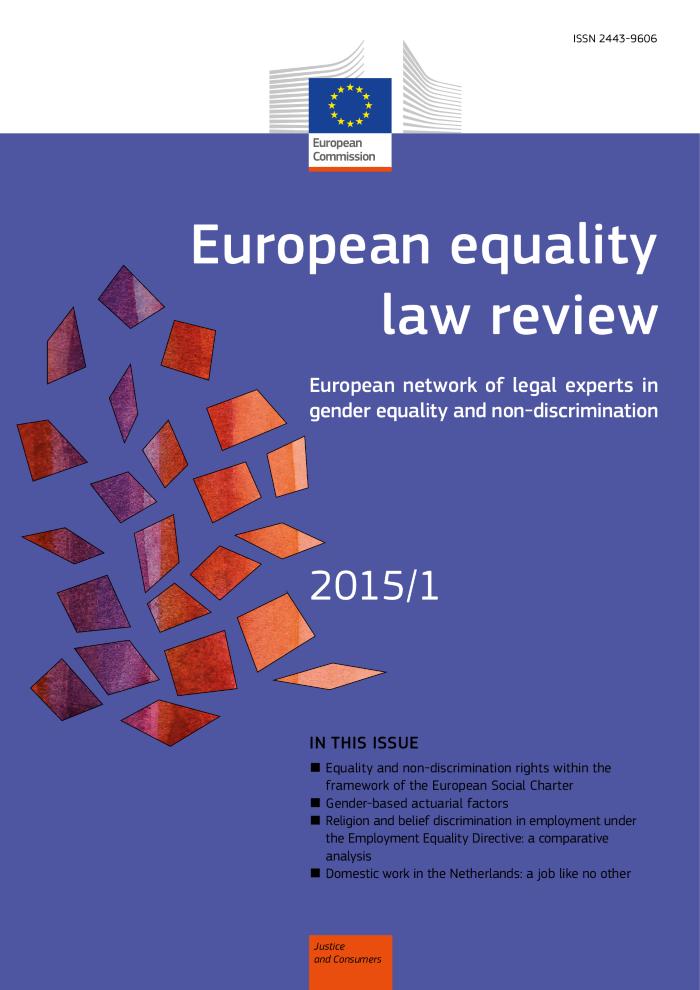 (2011)1 - The place of gender equality in European equality law / Hélène Masse-Dessen. The Equality Act / Catherine Barnard. Equal pay for men and women in Europe. Anno 2011: the gender pay gap on the Retreat / Petra Floubert (c:amaz:6531)
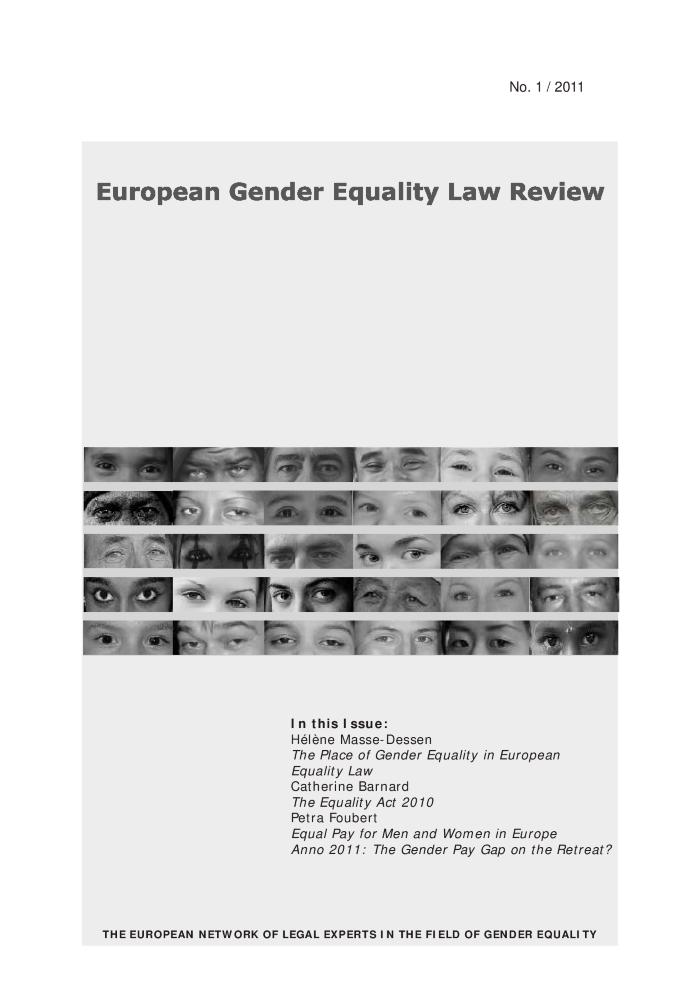